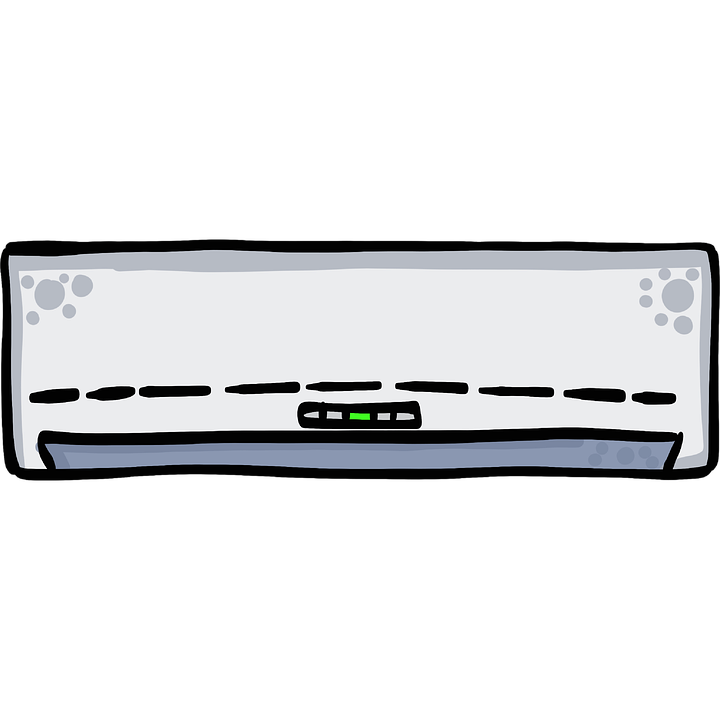 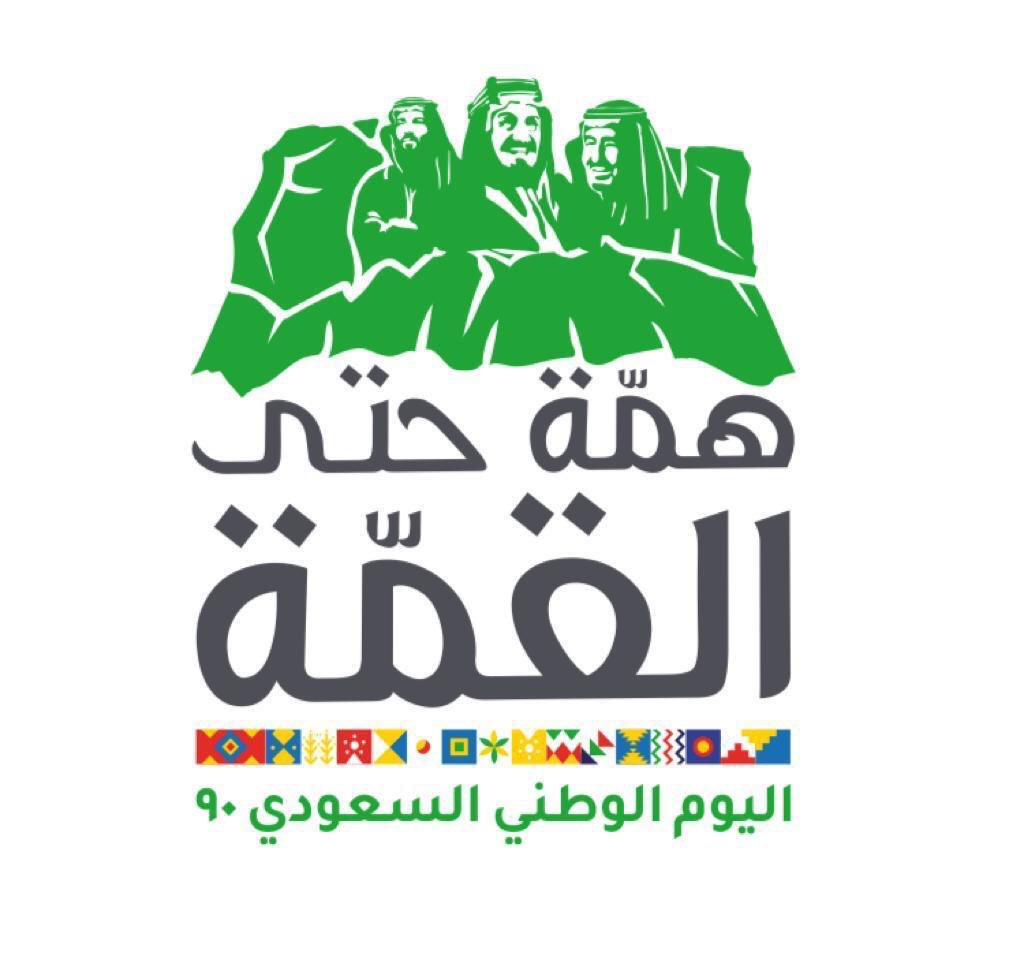 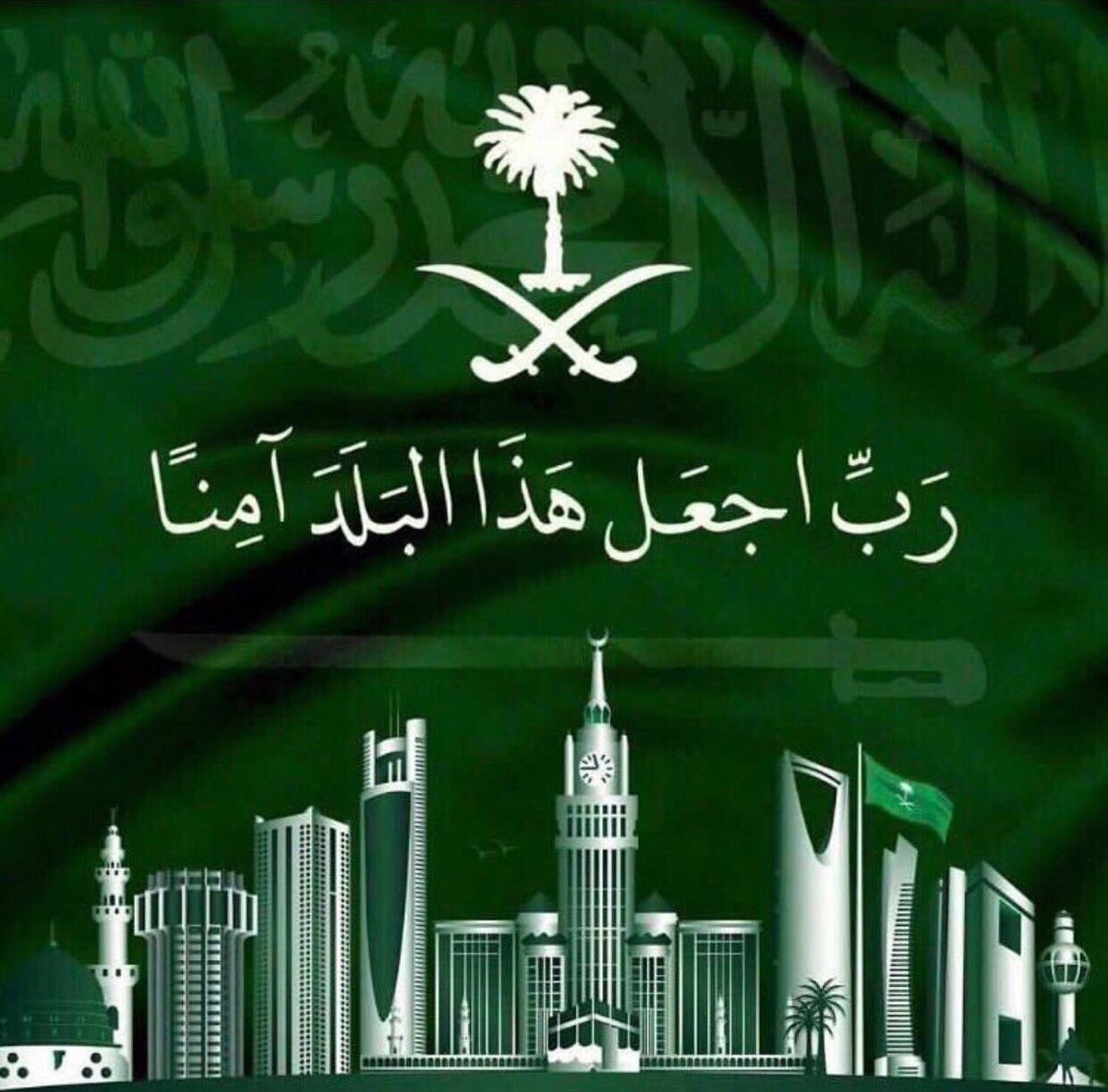 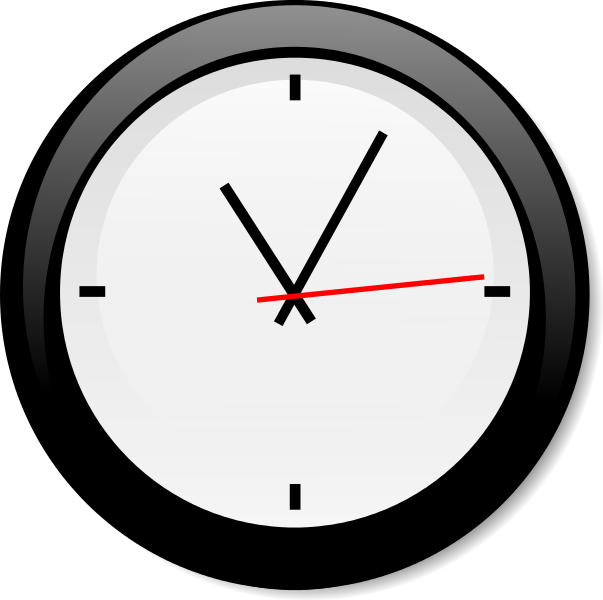 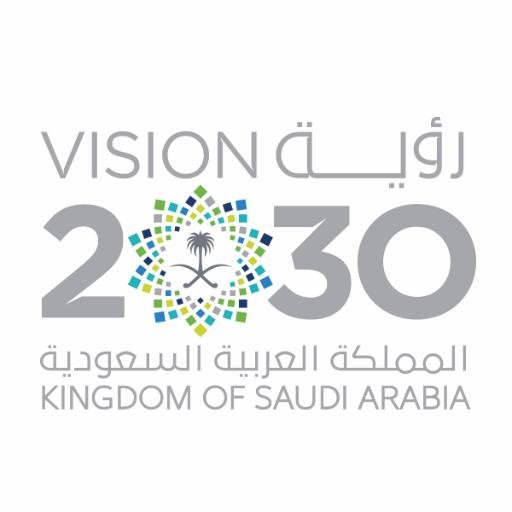 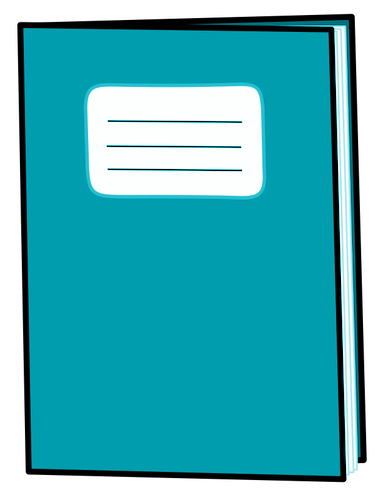 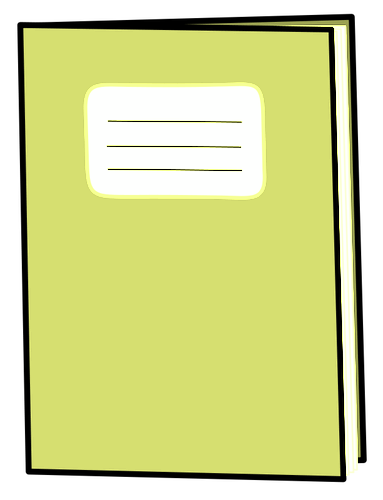 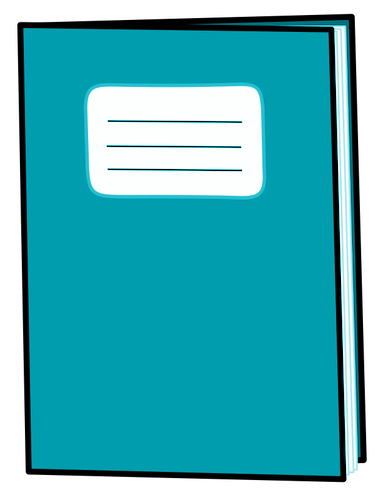 الواجب
إنجاز
تقويم تجميعي
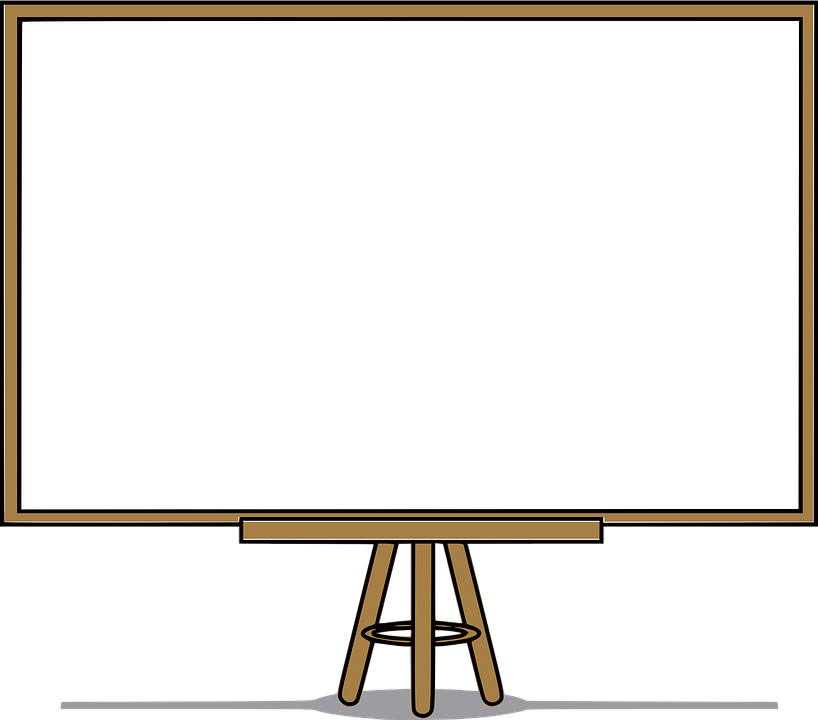 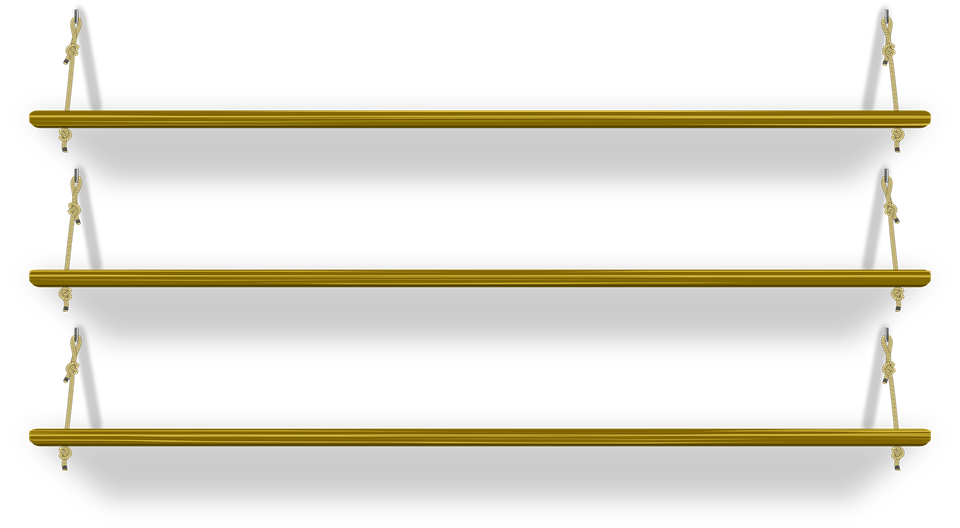 الموضوع : التقويم التجميعي 3
أخلاق المسلم
التاريخ 26-3-1442هـ
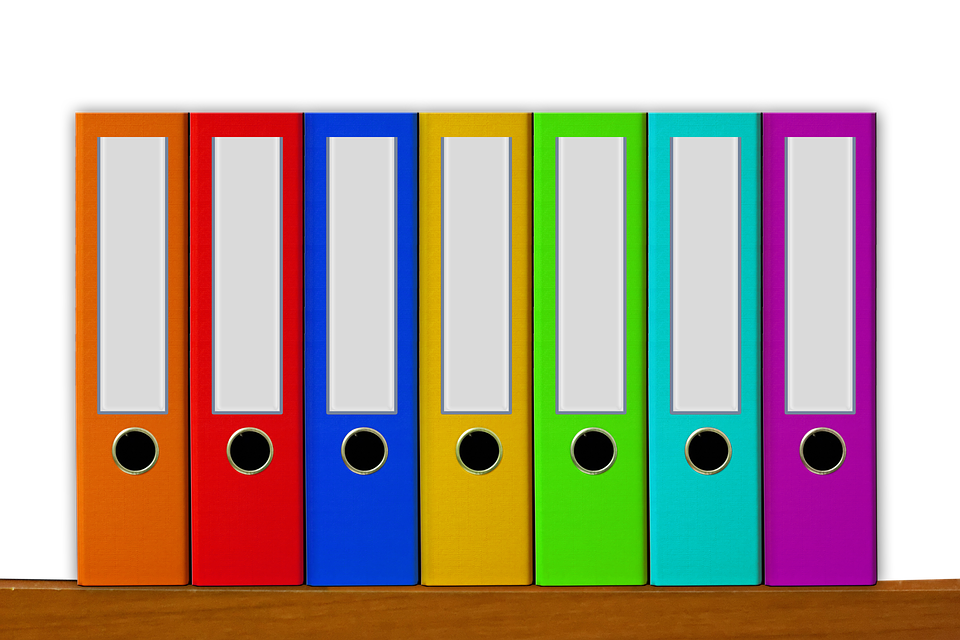 اليوم : الخميس
الحصة : الأولى - الرابعة   
المادة لغتي
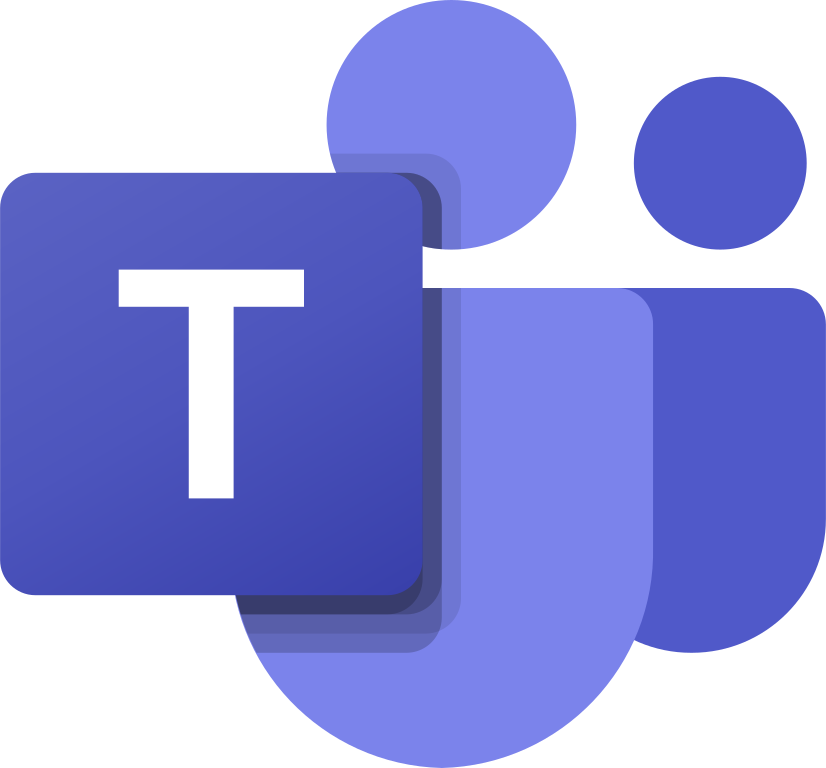 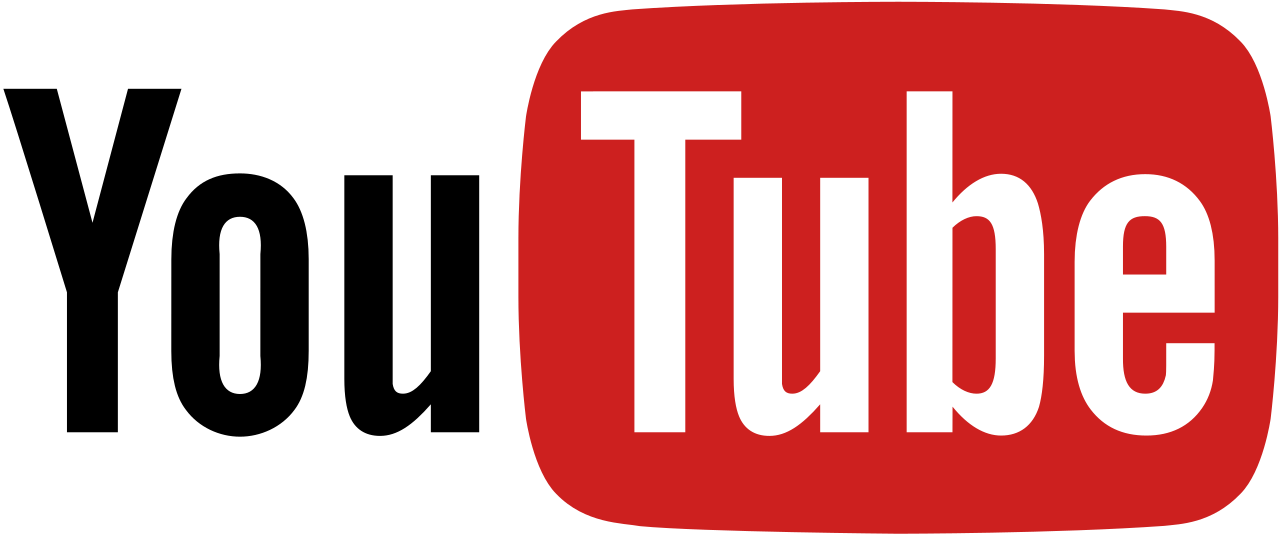 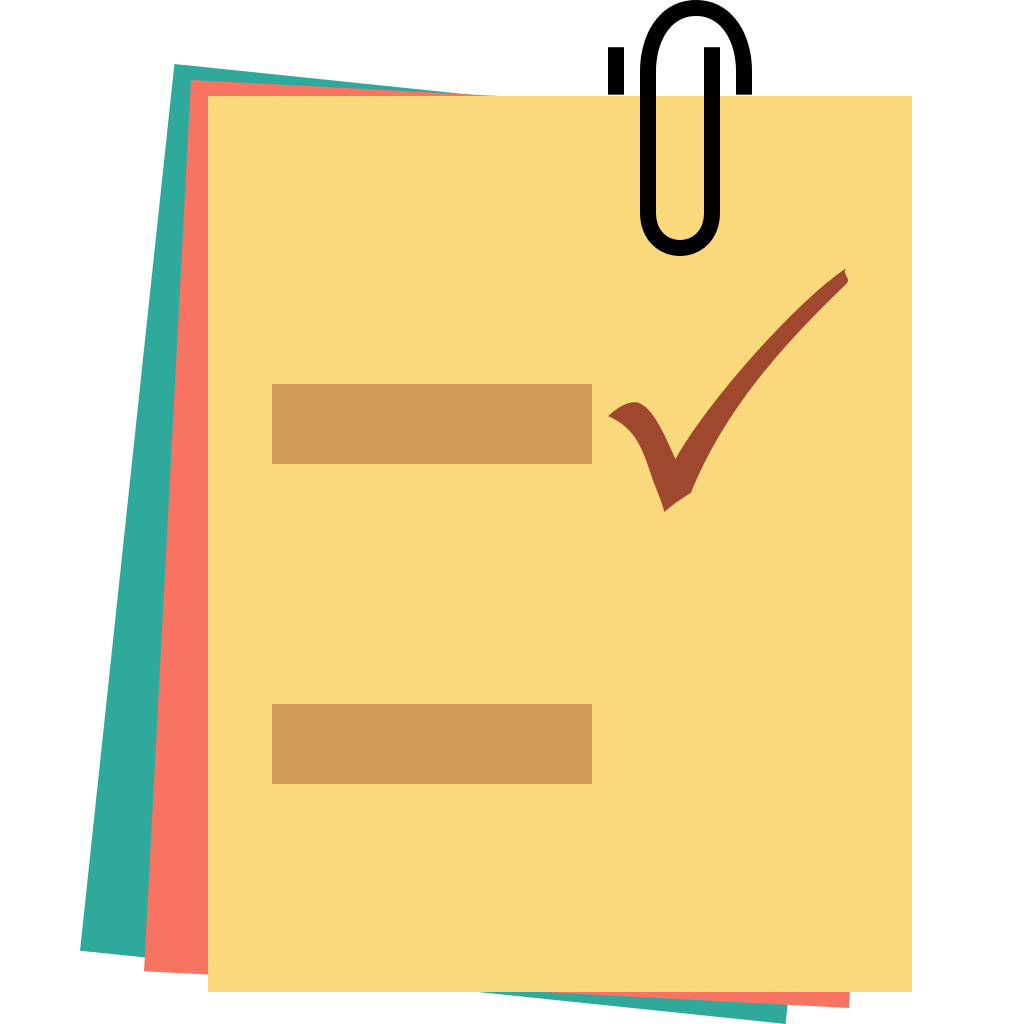 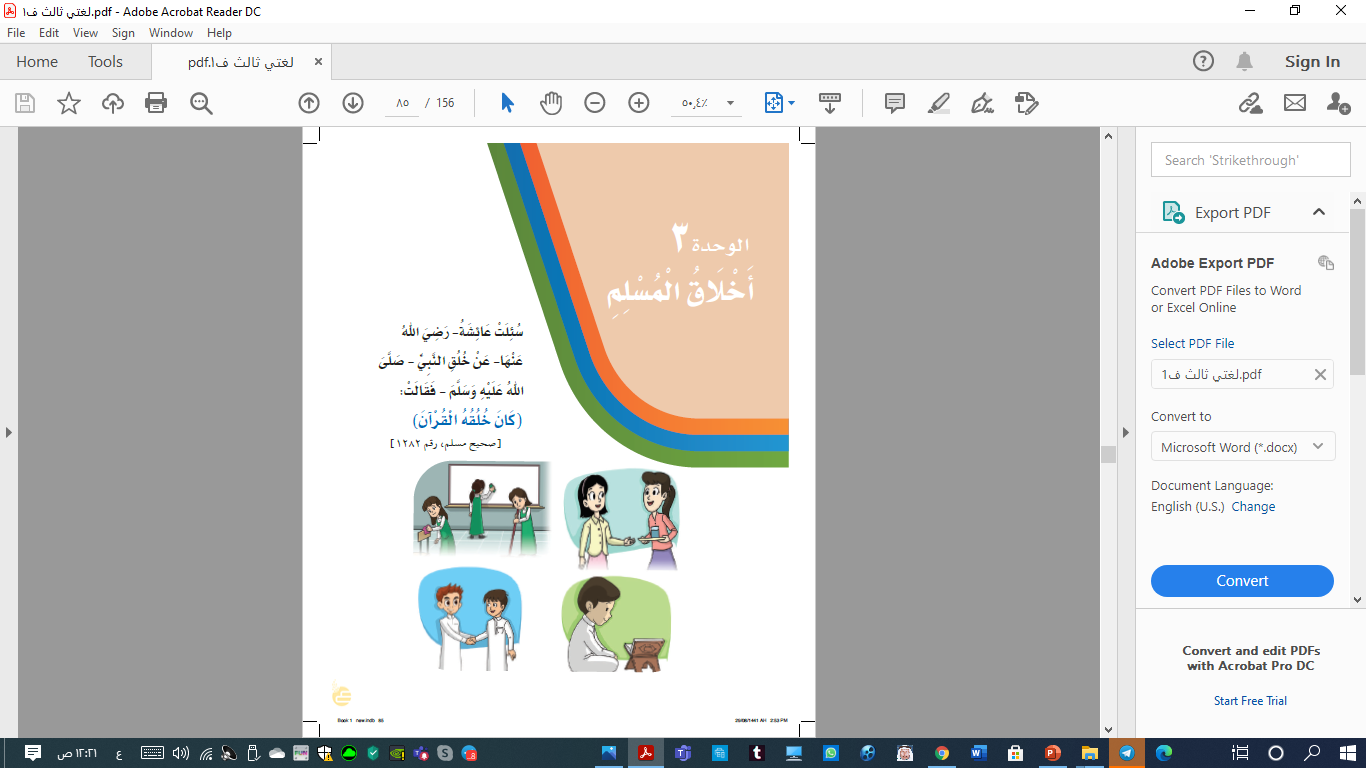 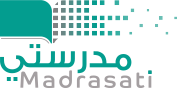 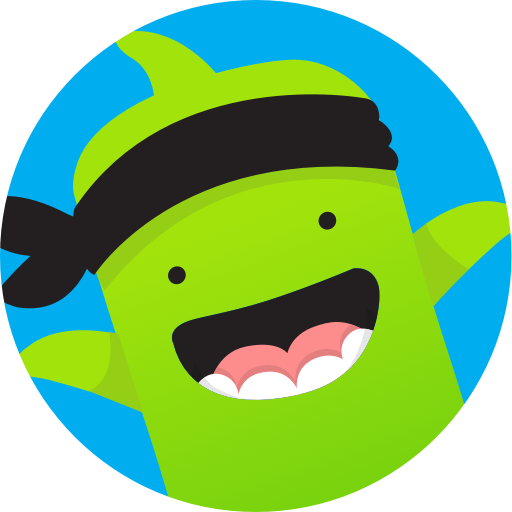 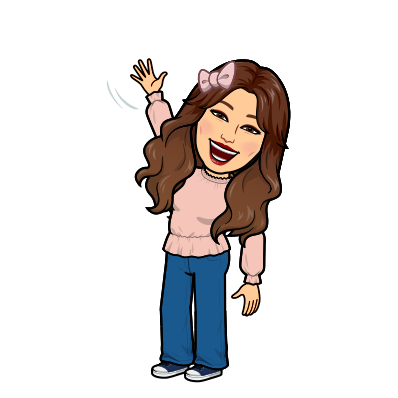 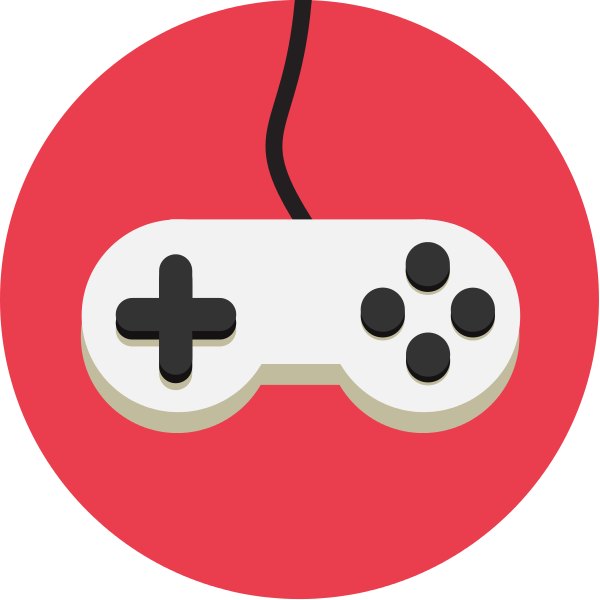 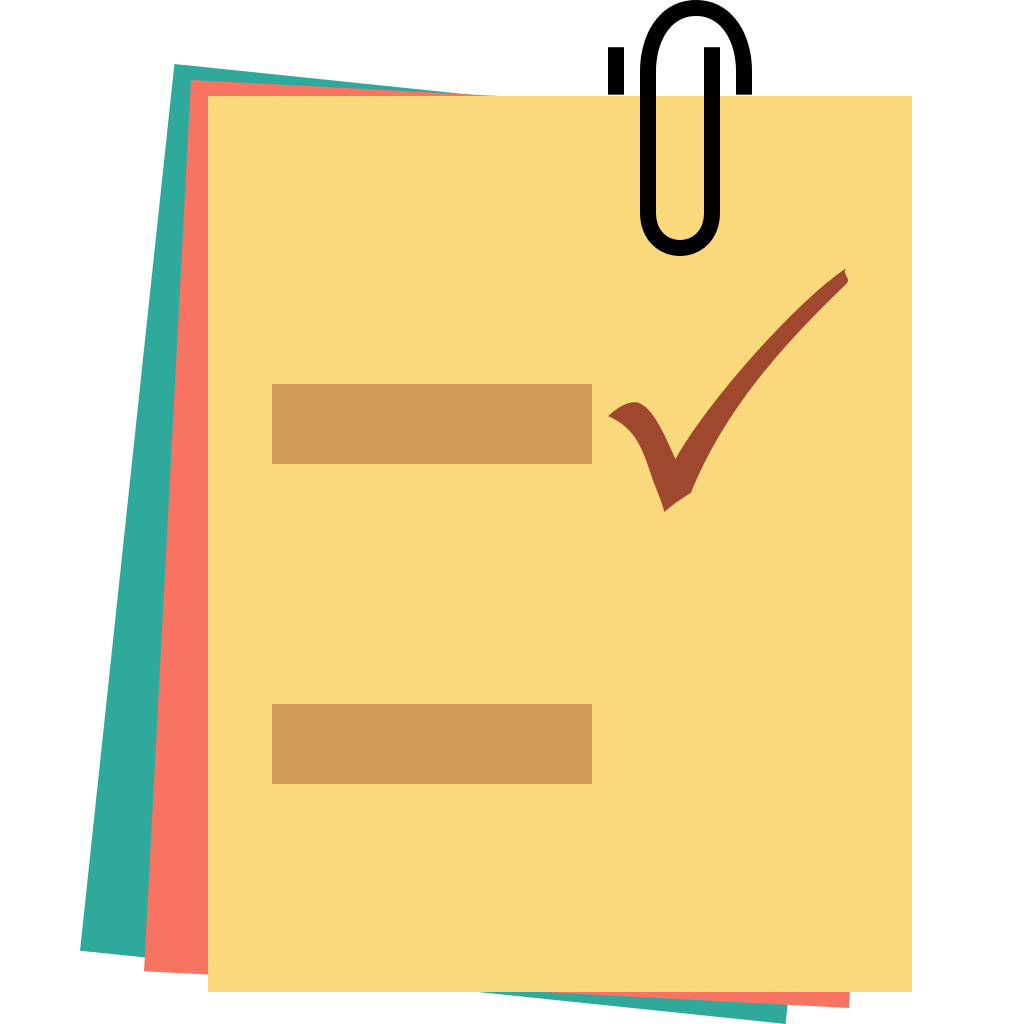 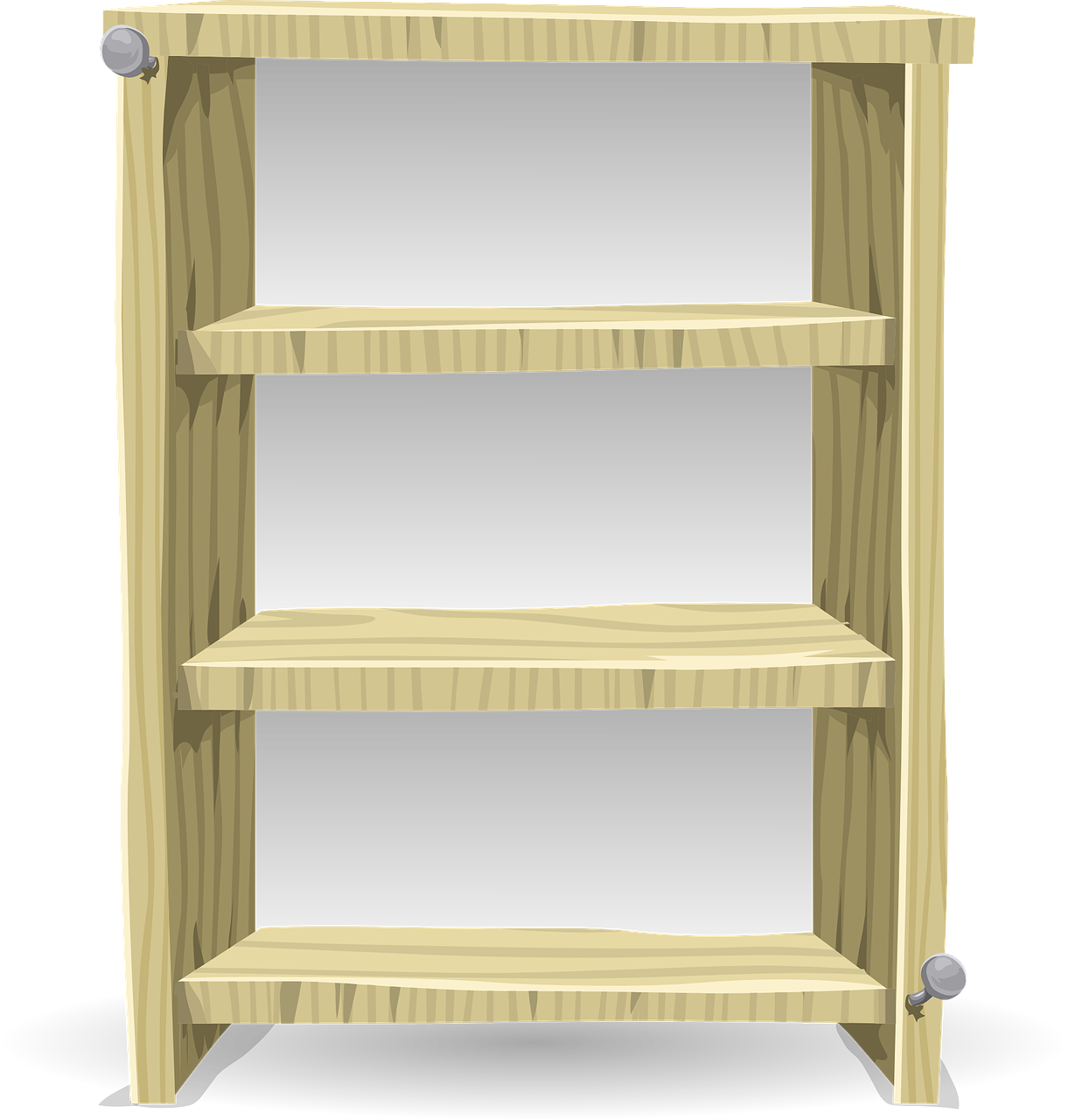 الحضور والغياب
الدعاء
ما هو 
شعوركِ اليوم ؟
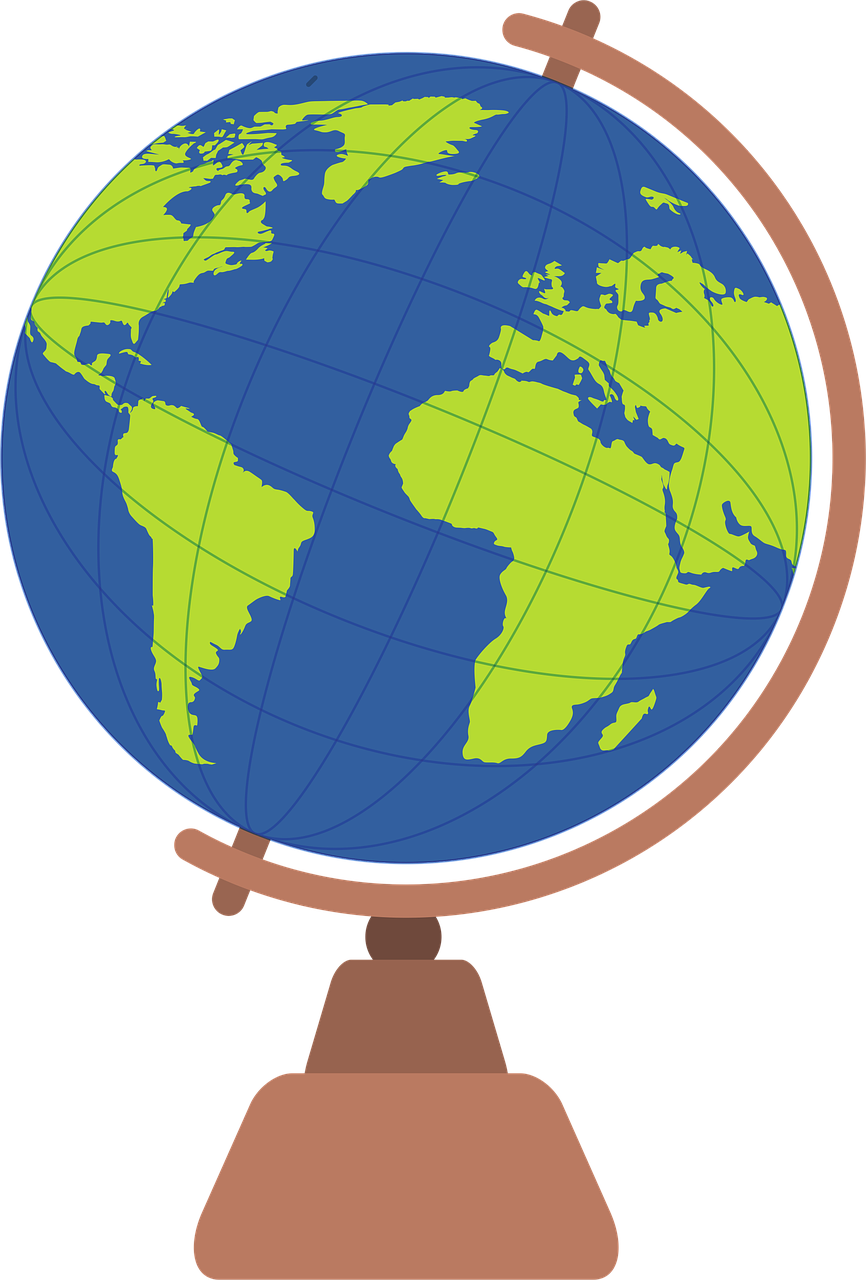 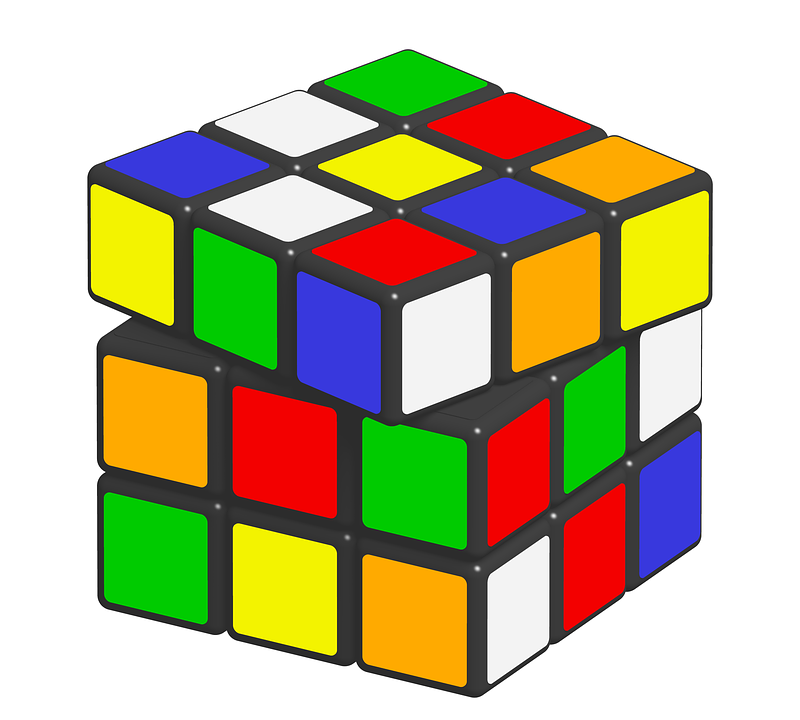 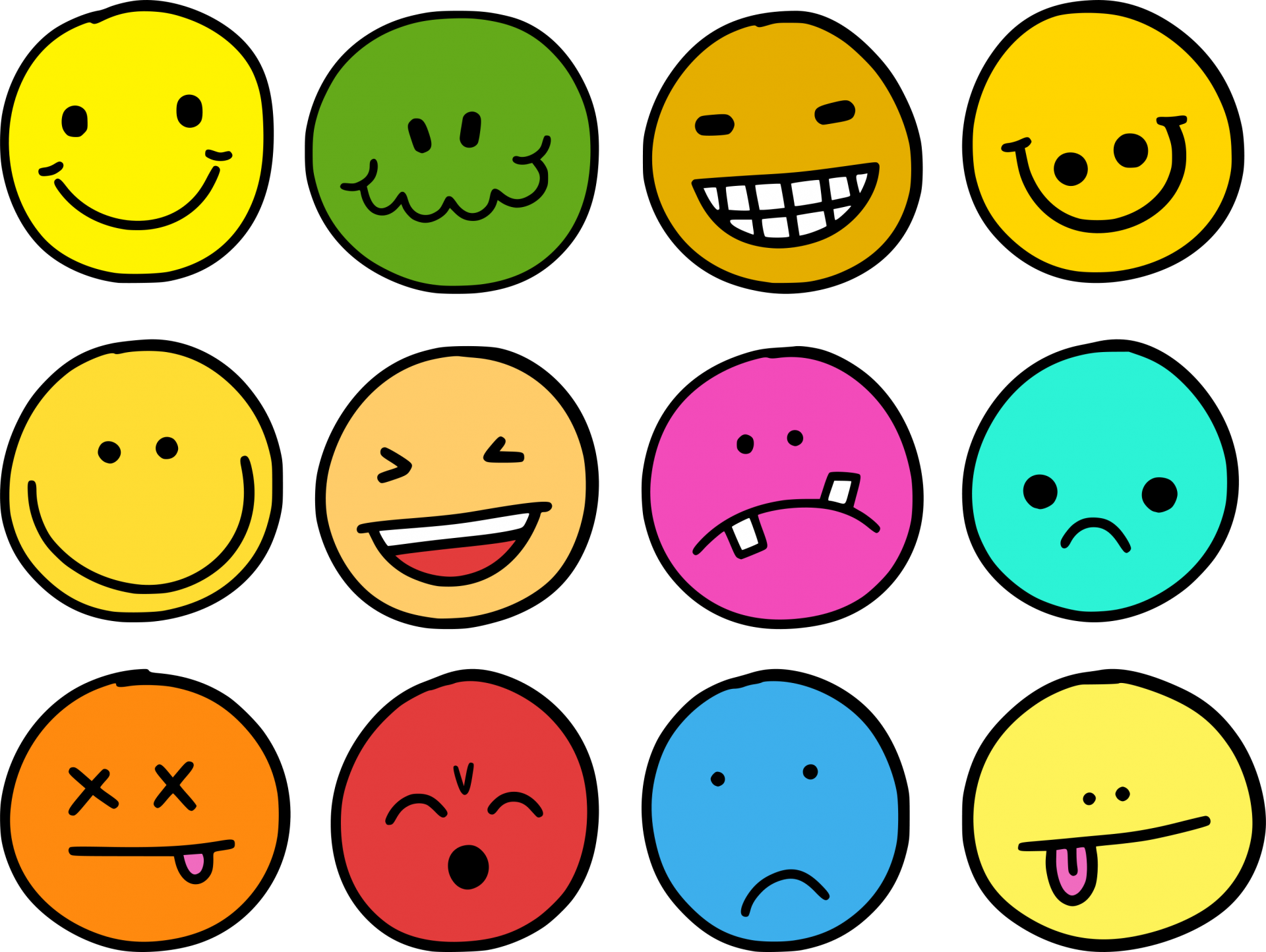 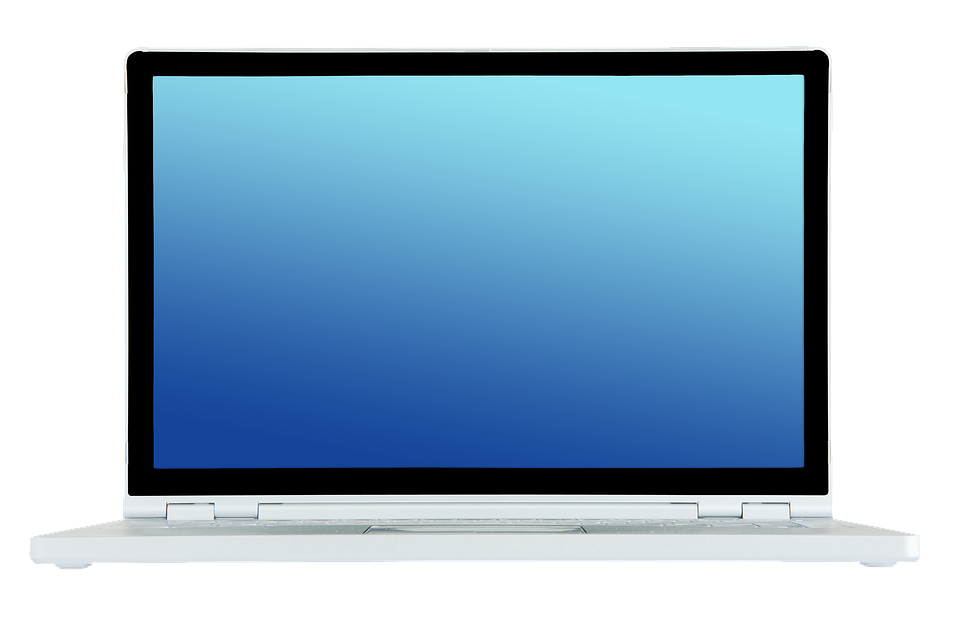 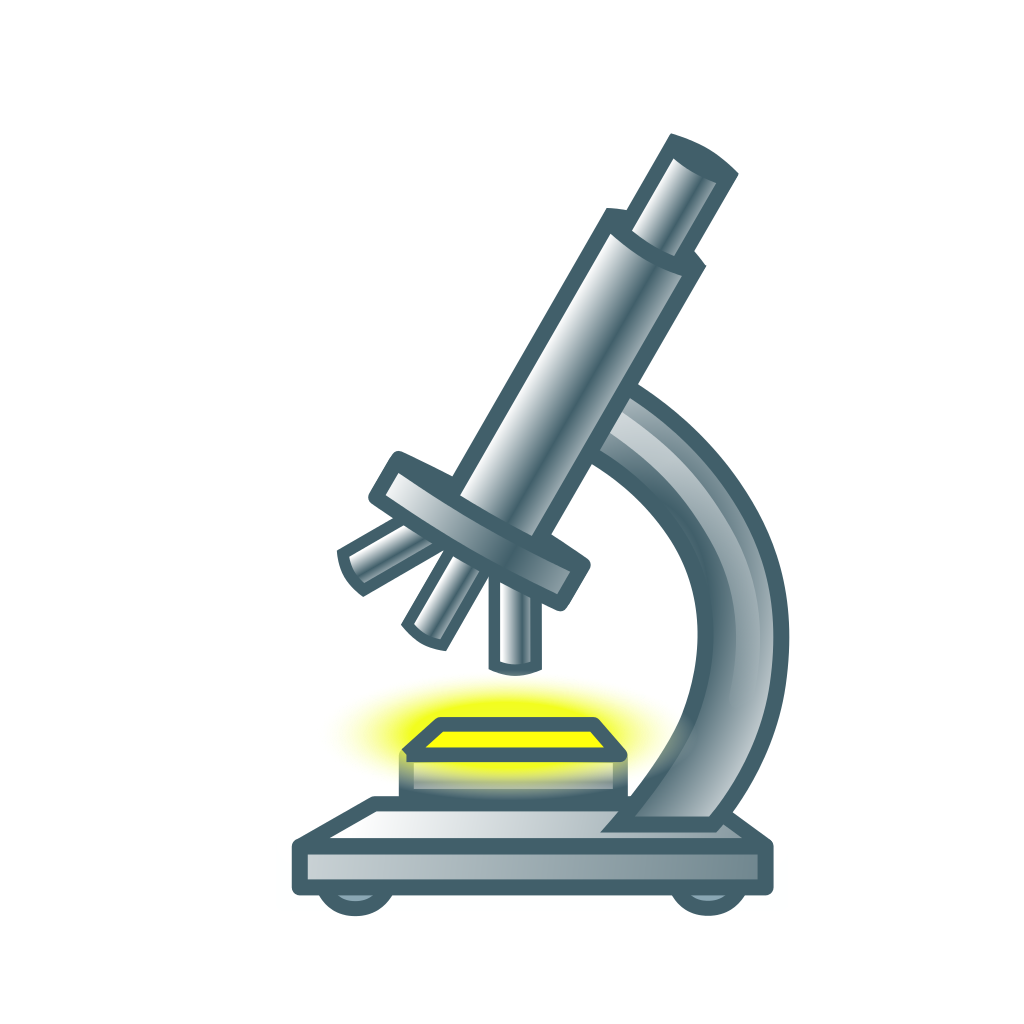 معًا لتعليم رائد
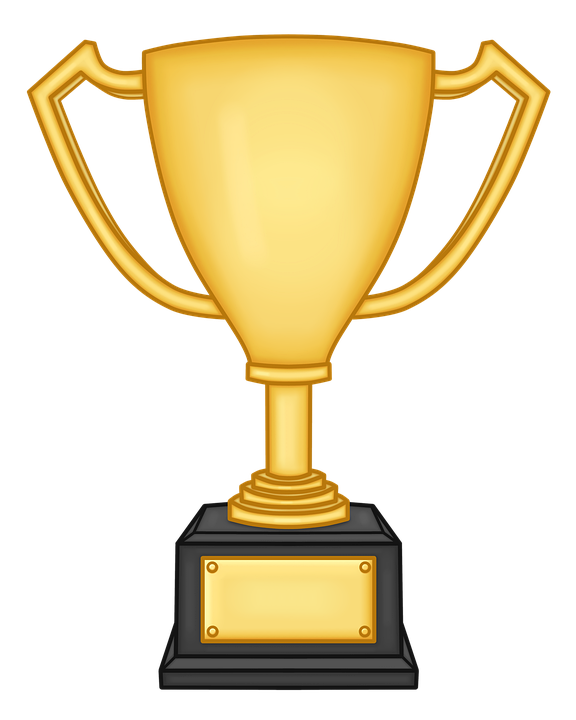 قوانين الحصة
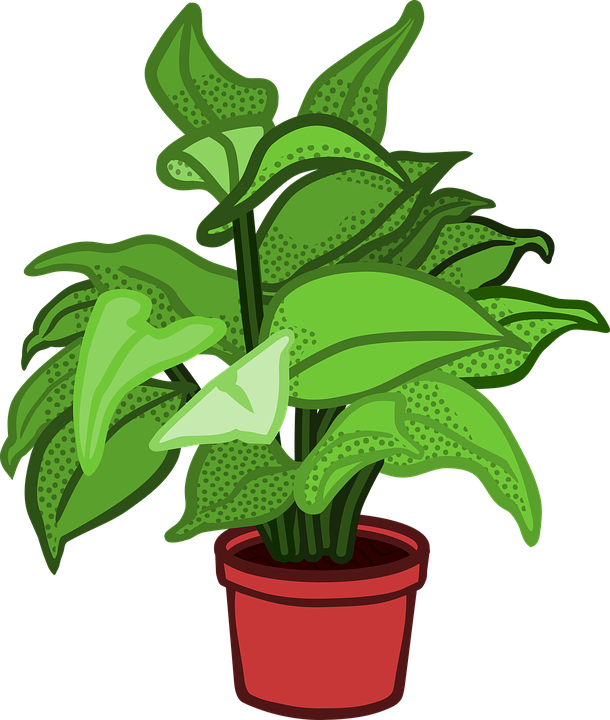 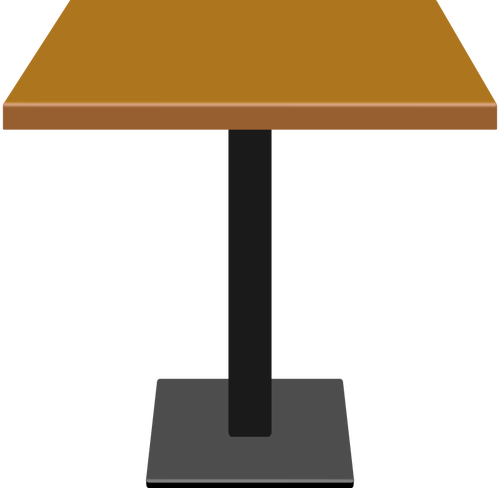 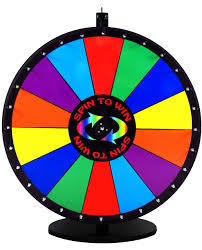 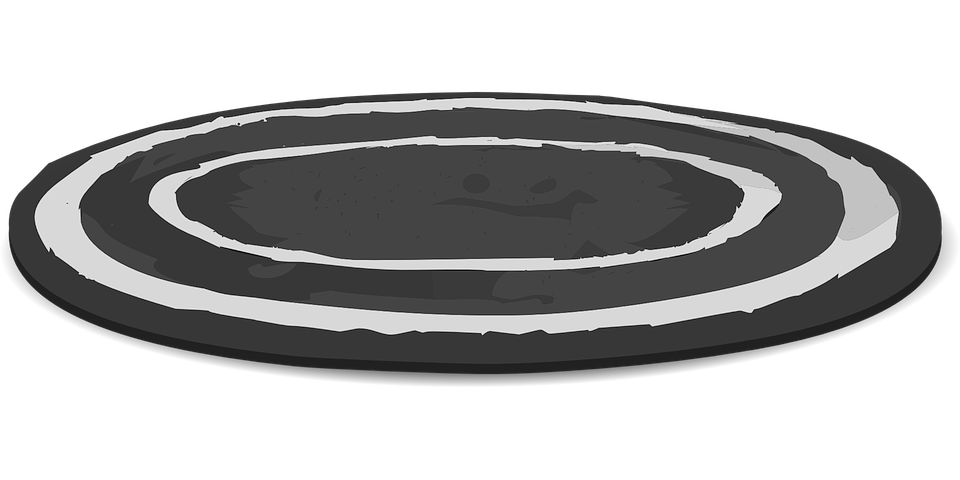 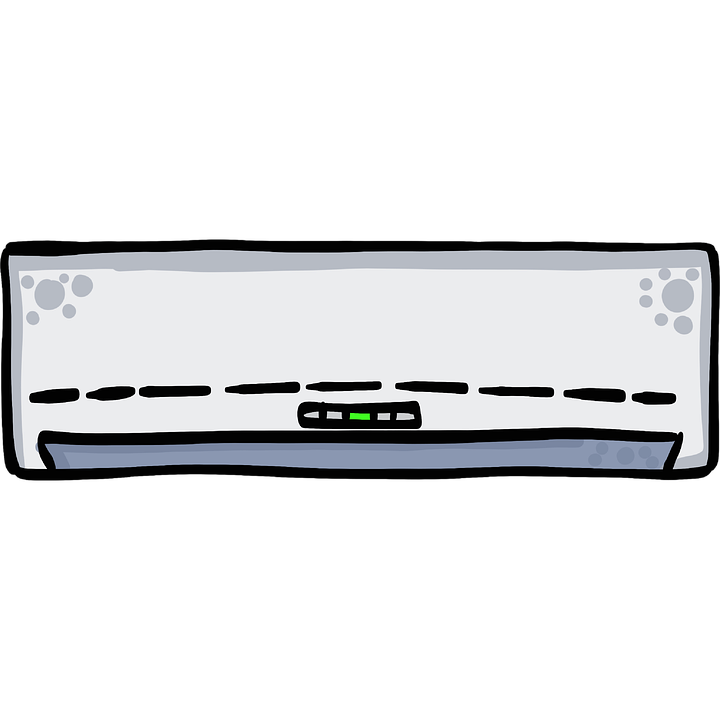 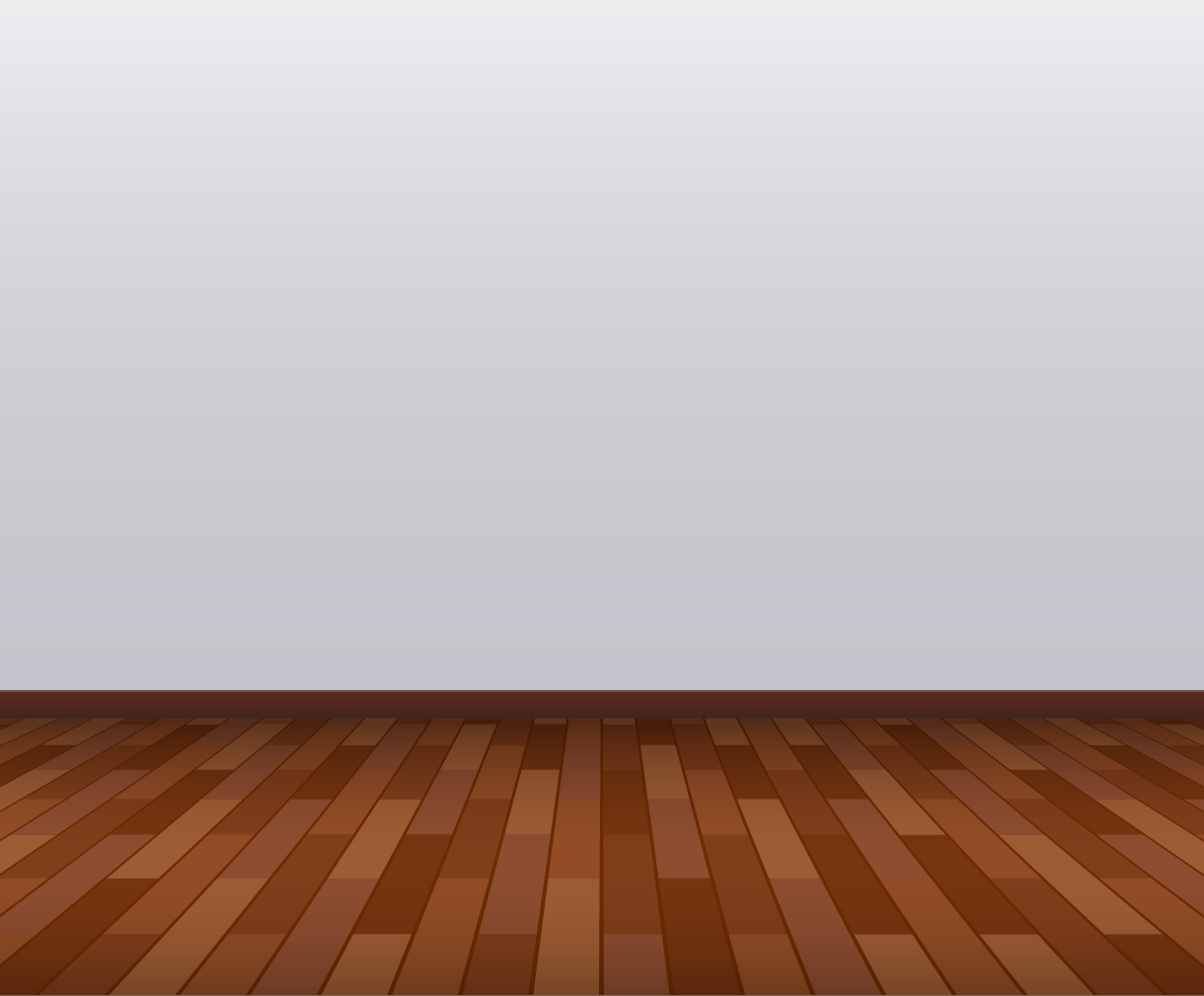 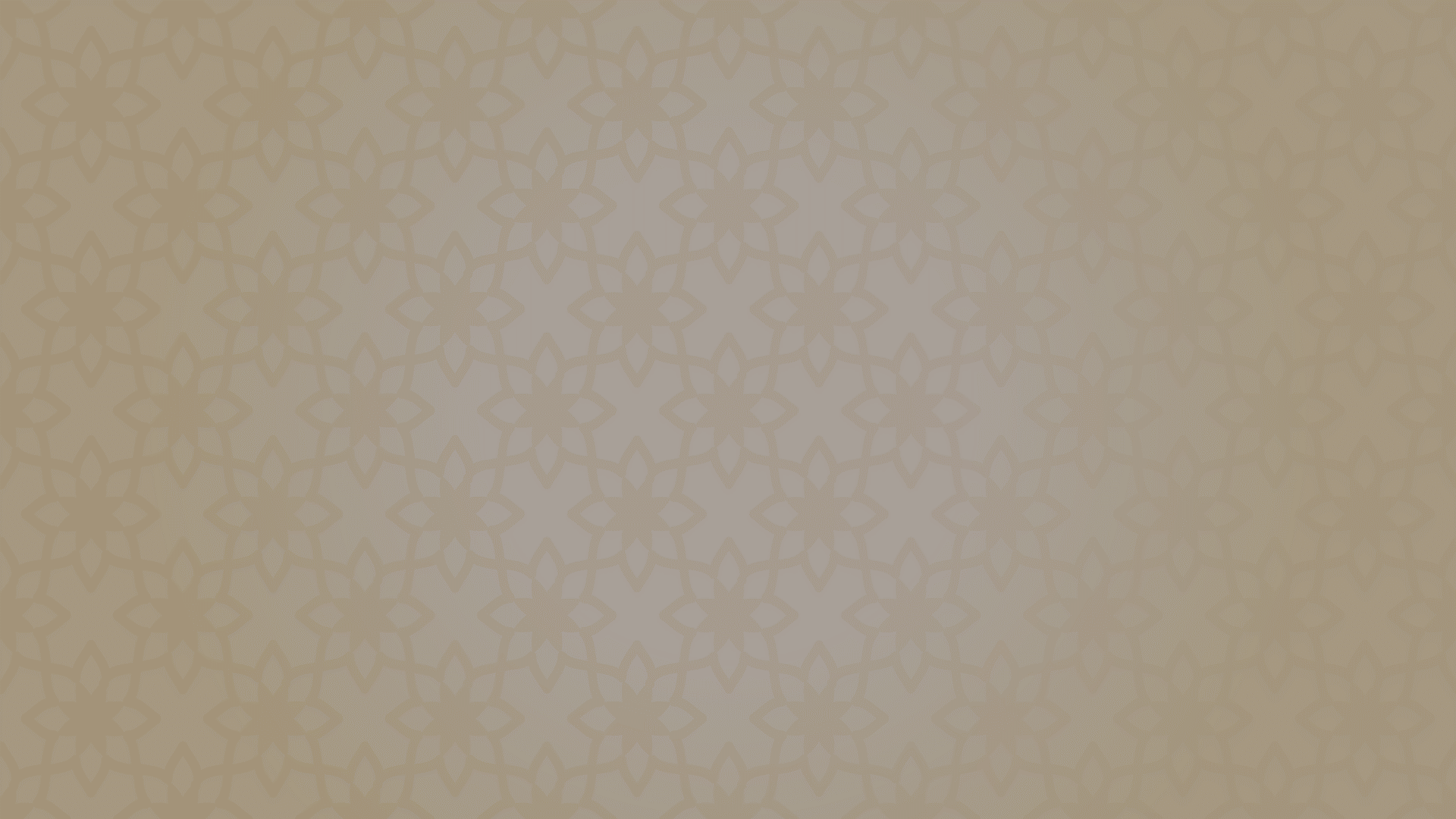 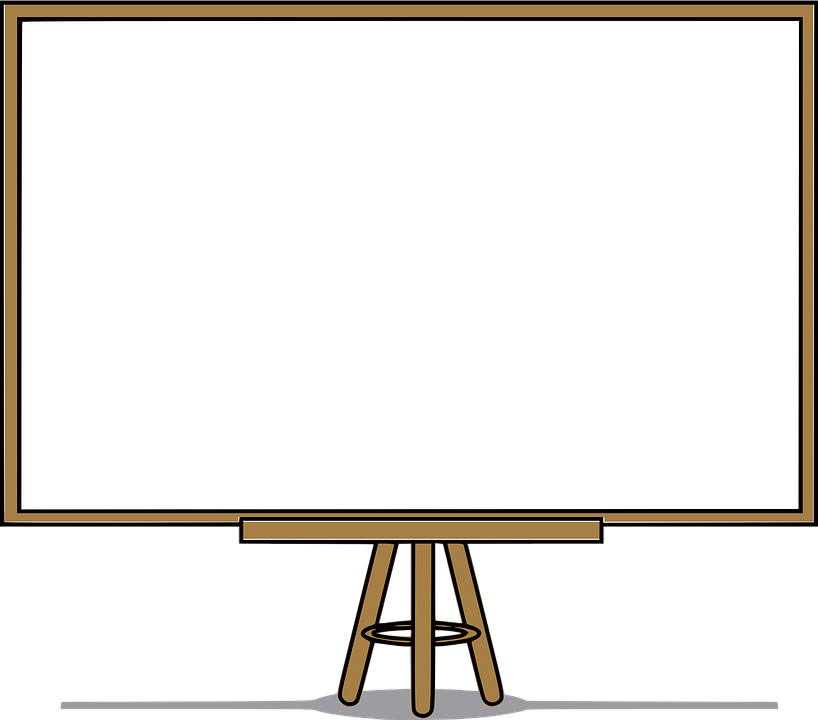 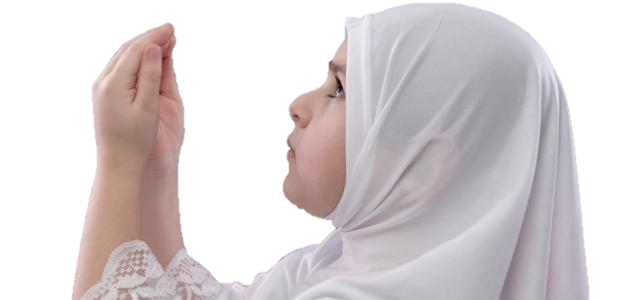 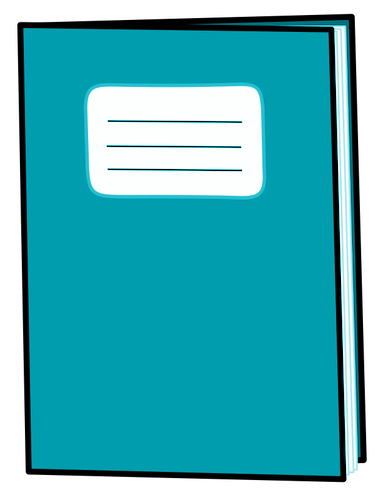 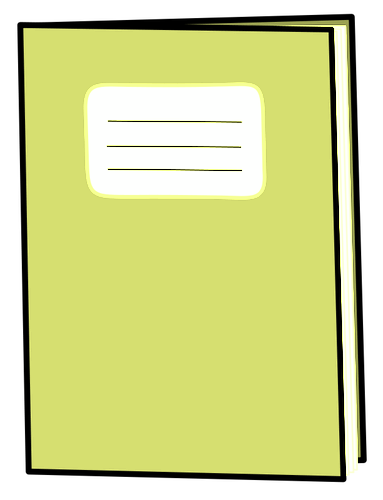 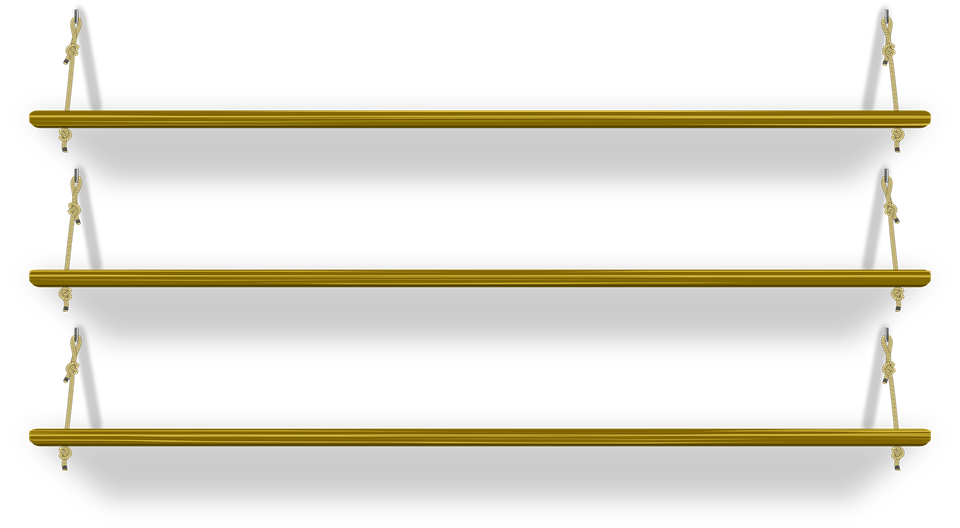 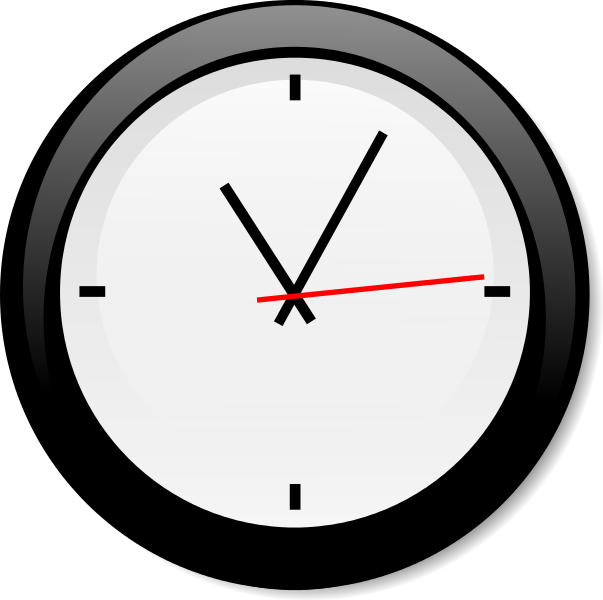 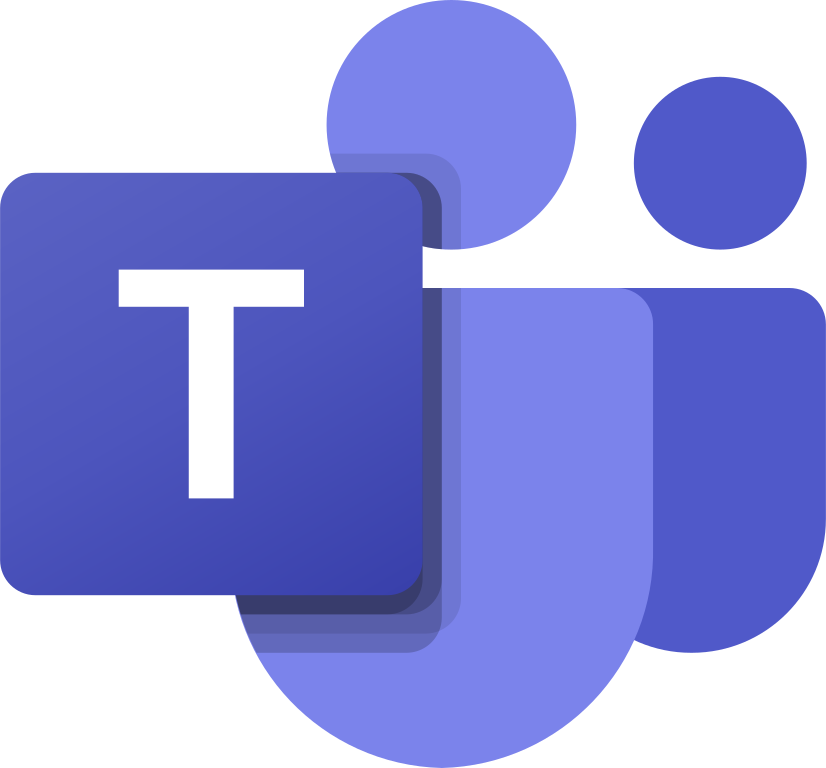 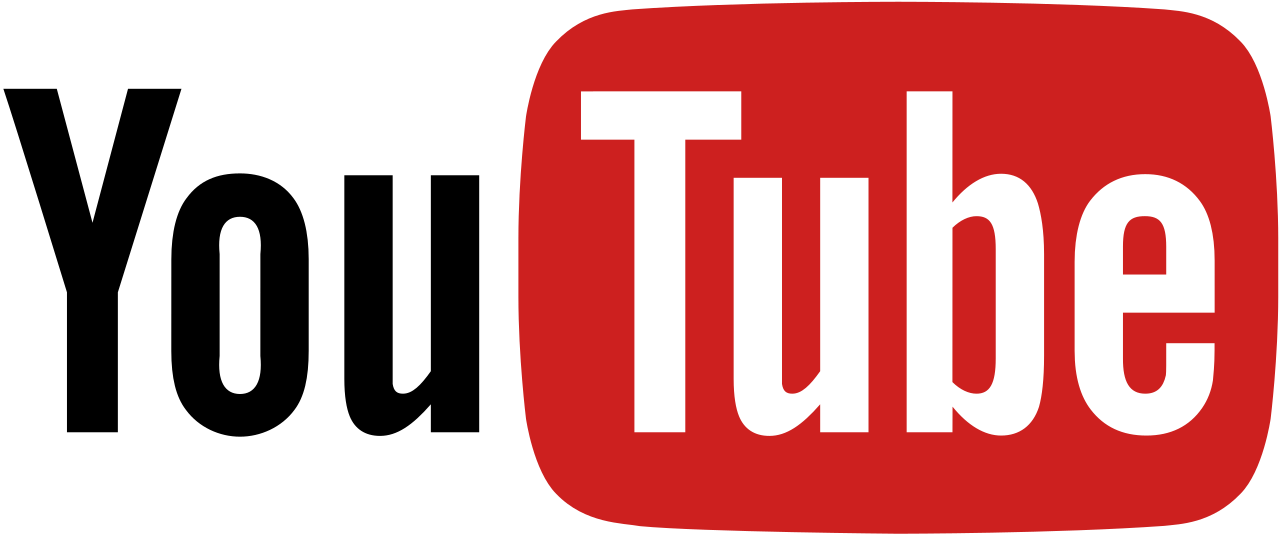 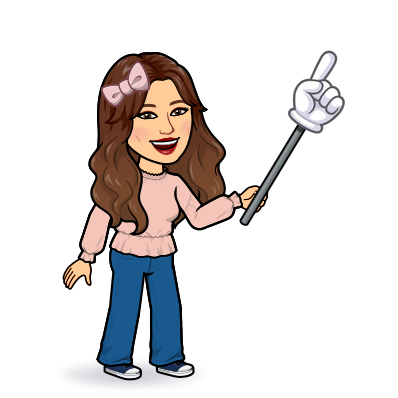 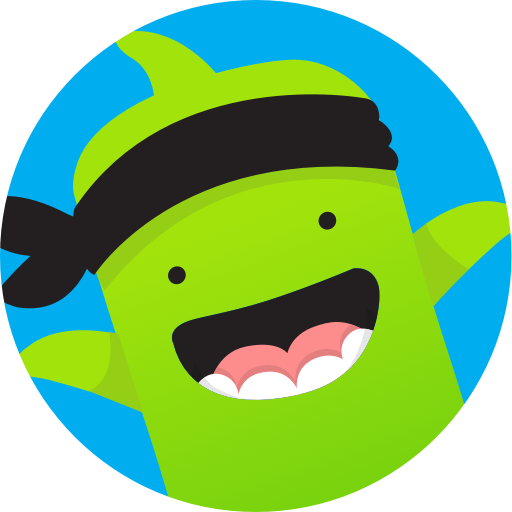 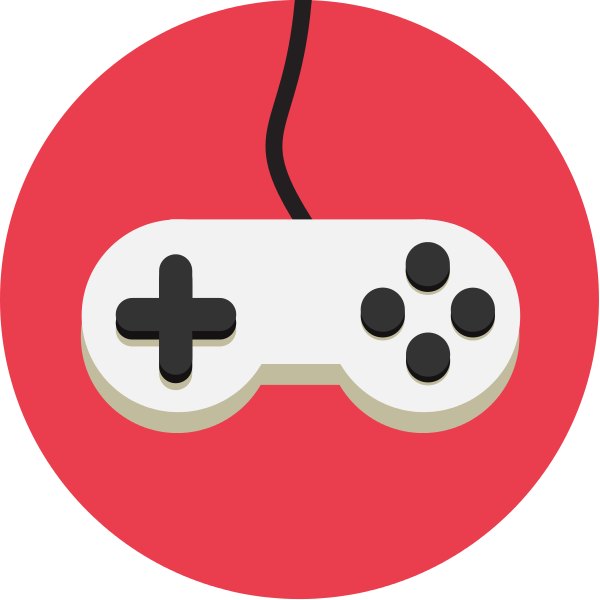 اللهم يا معلم إبراهيم علمنا ويا مفهم سليمان فهمنا وعلمنا ما جهلنا 
وانفعنا بما علمتنا وزدنا علمًا اللهم افتح علينا فتحًا مبينًا.
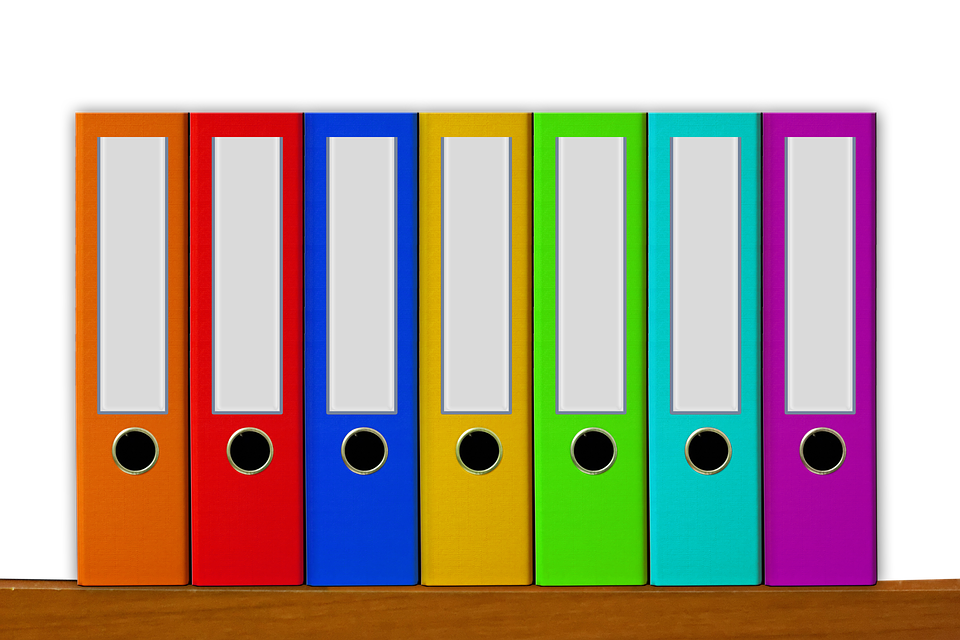 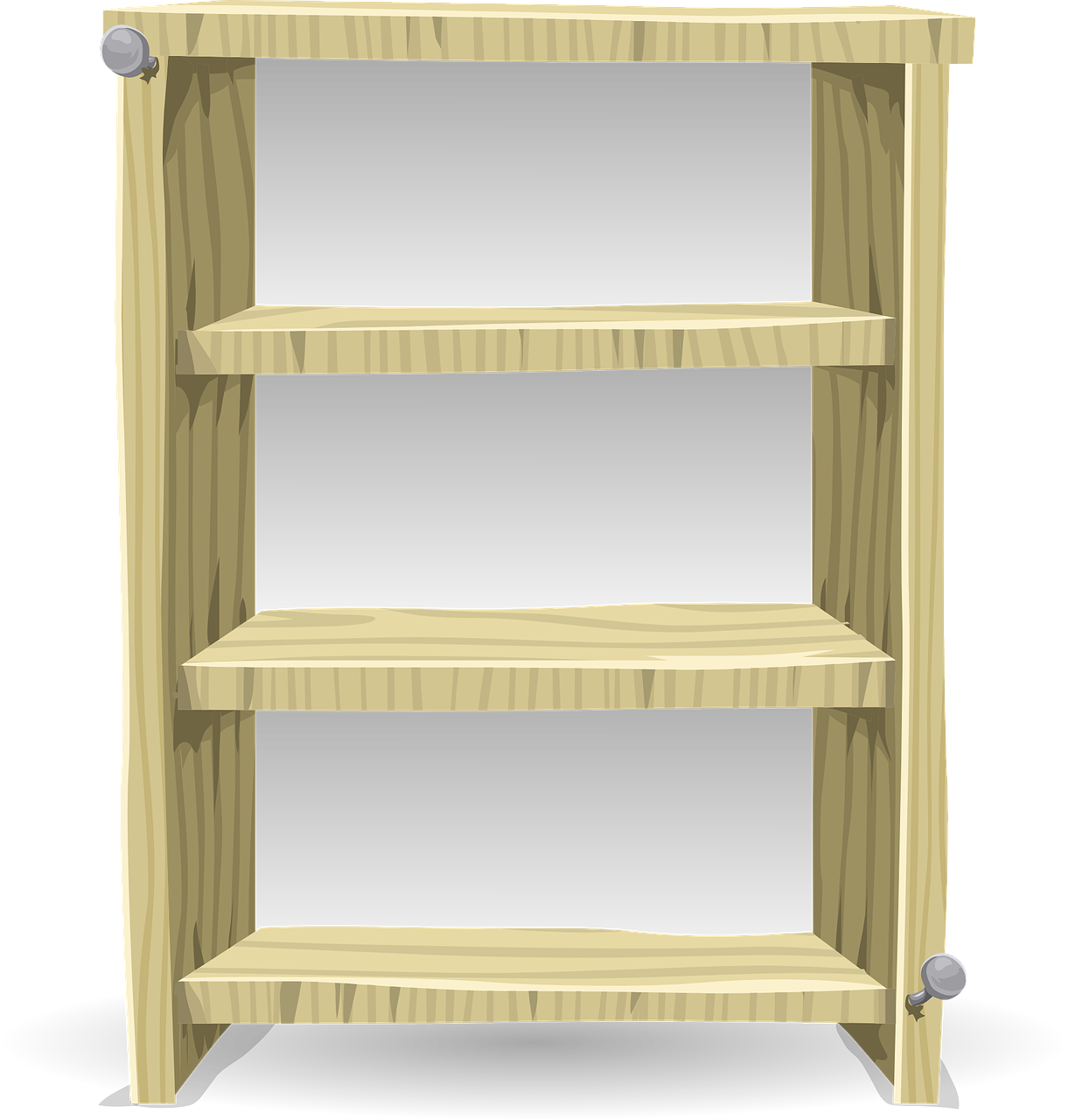 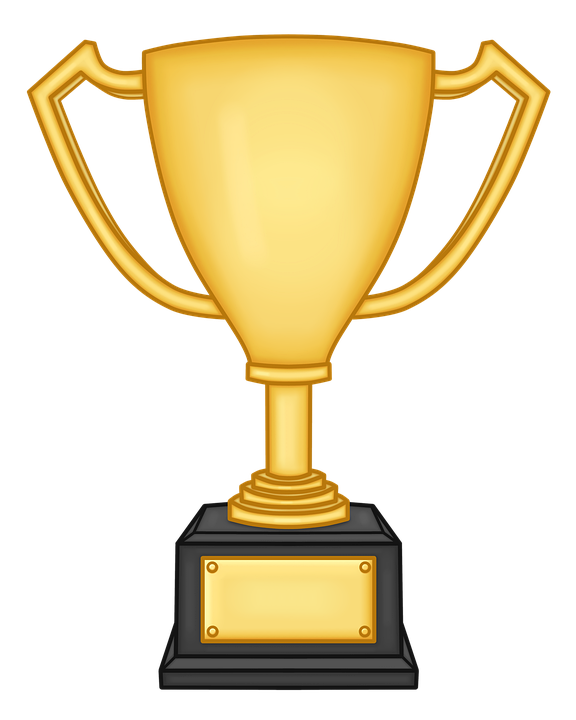 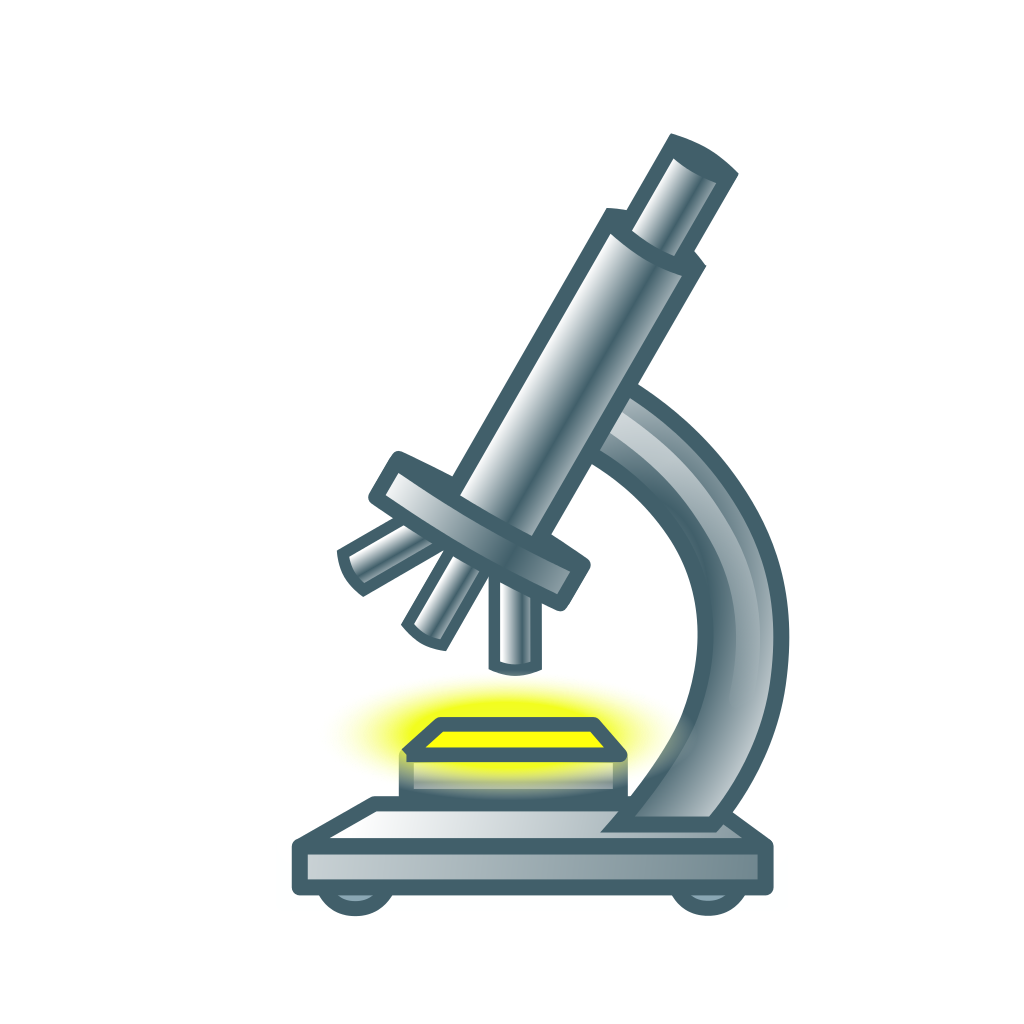 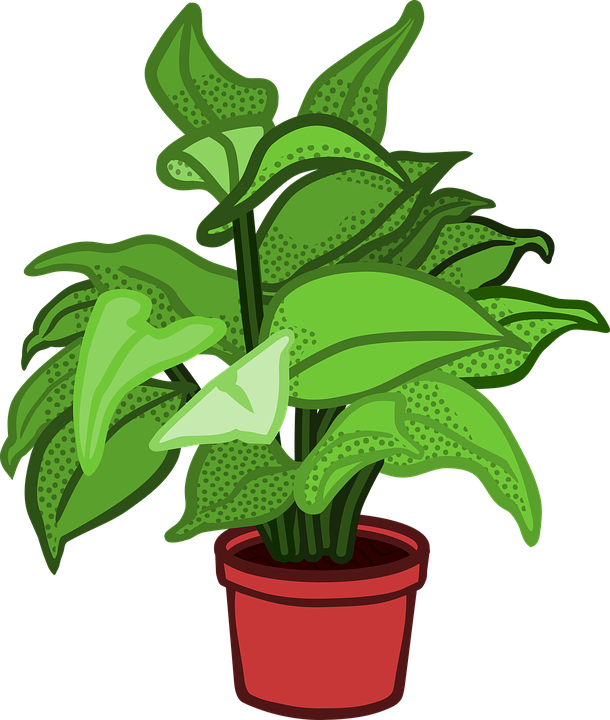 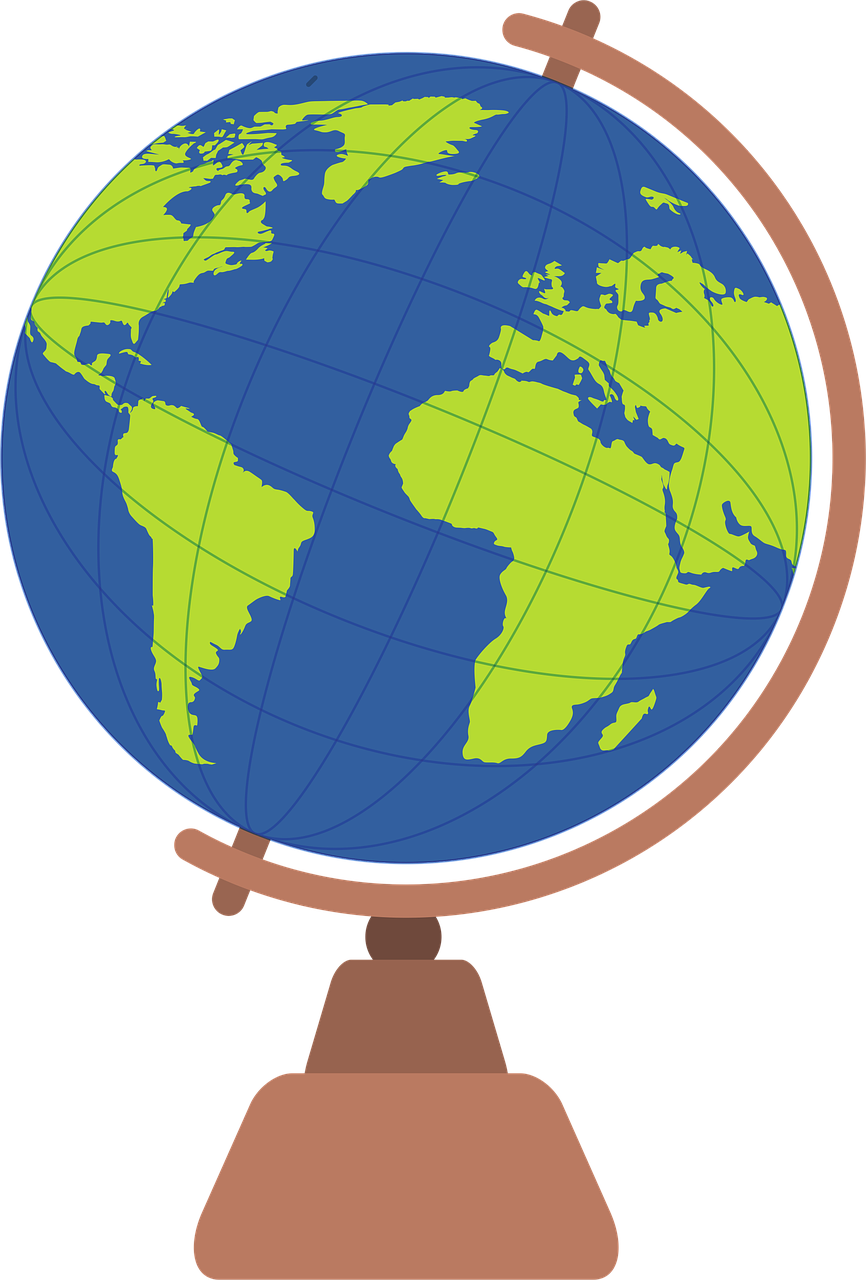 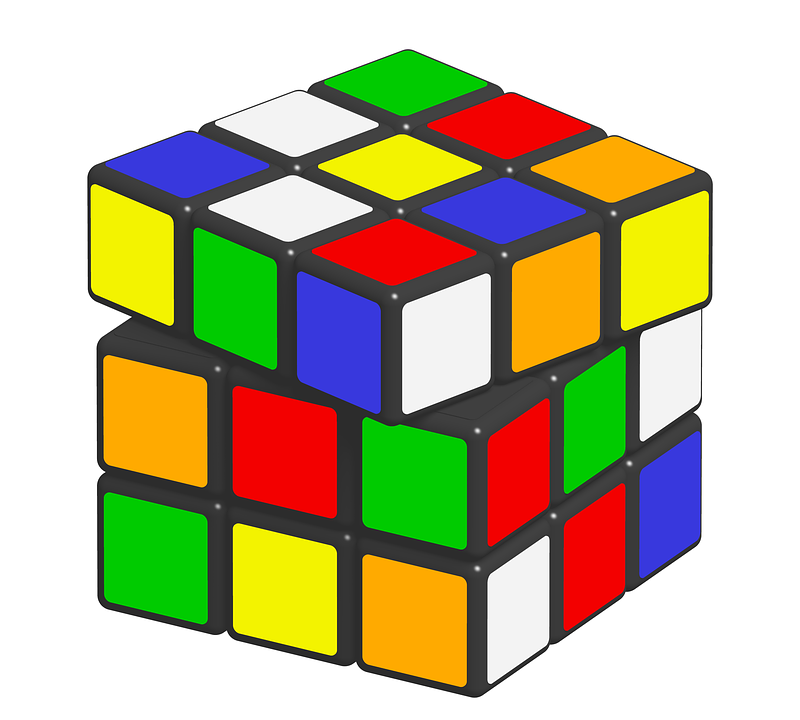 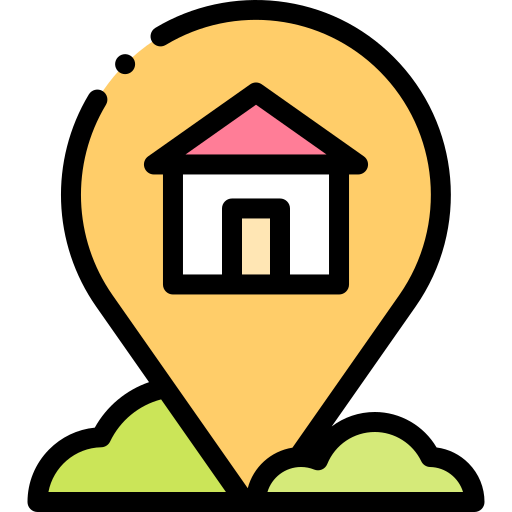 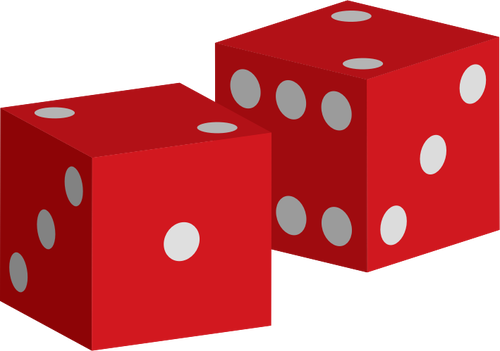 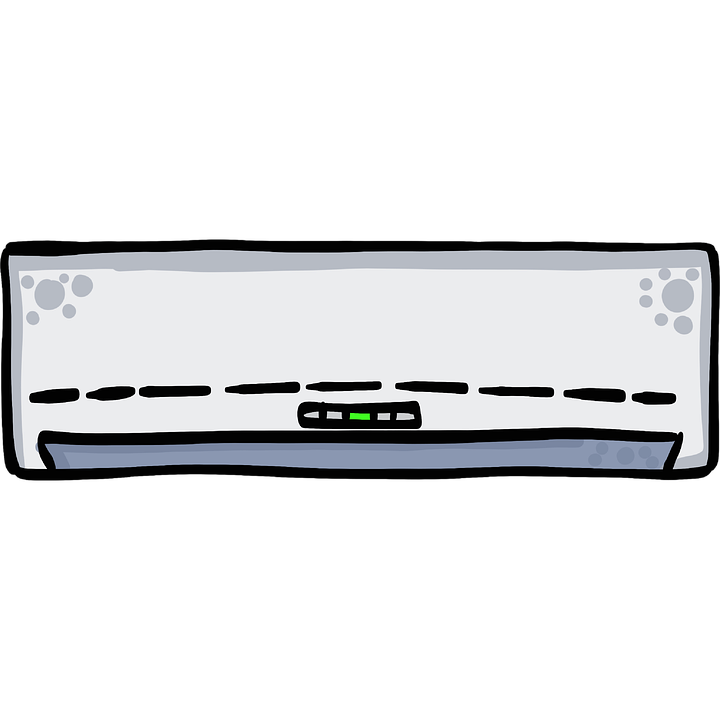 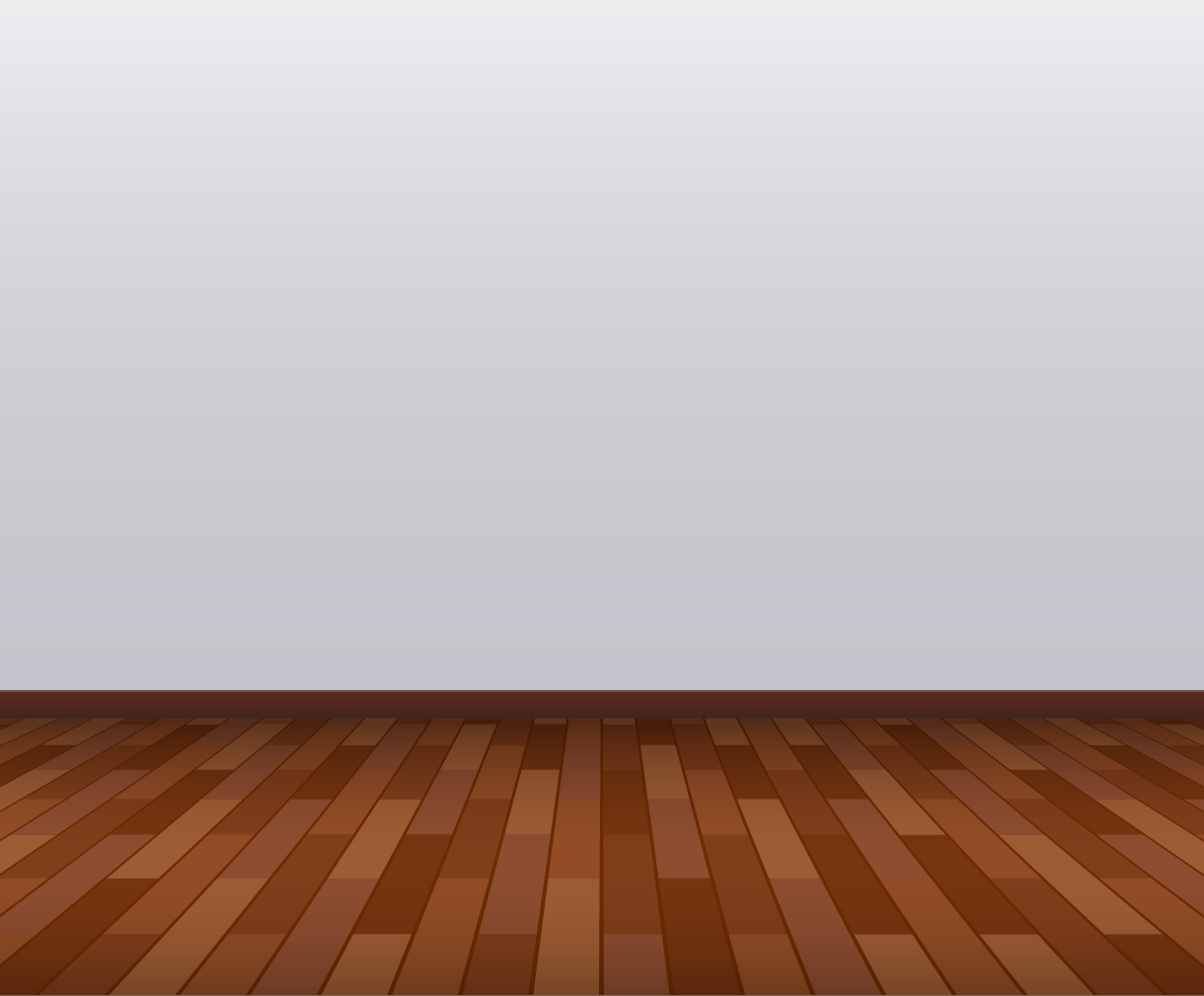 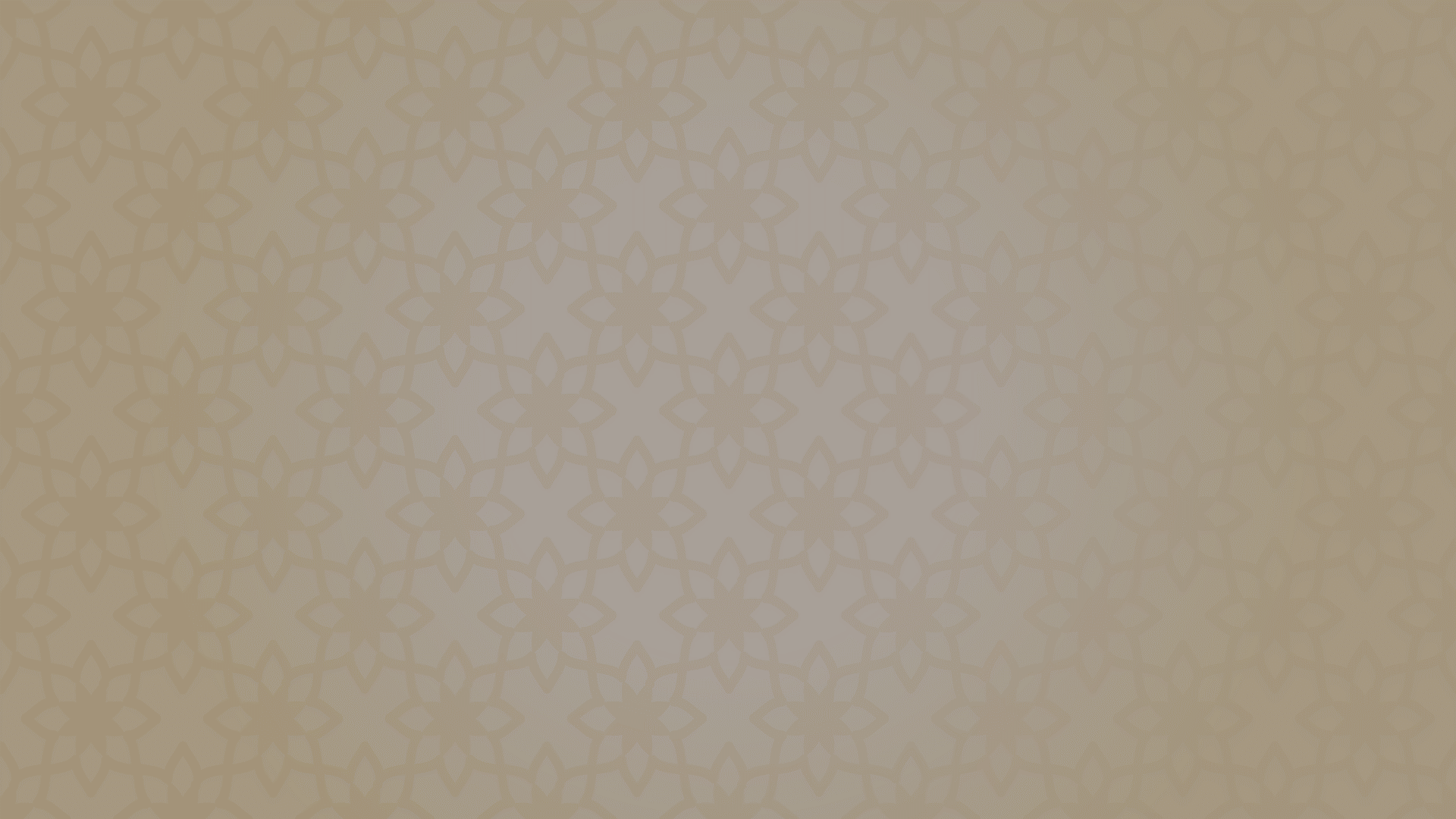 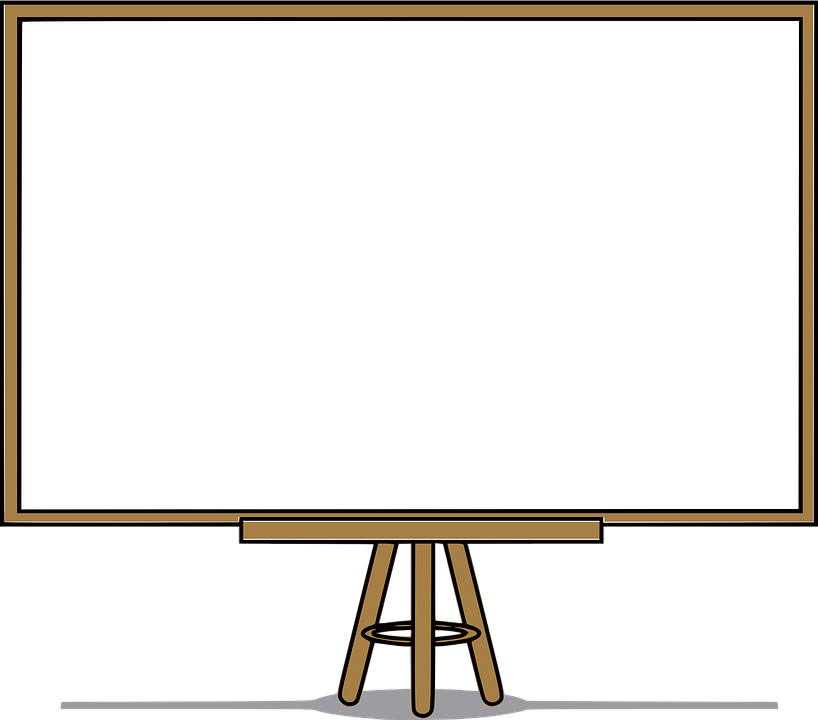 قوانين الحصة
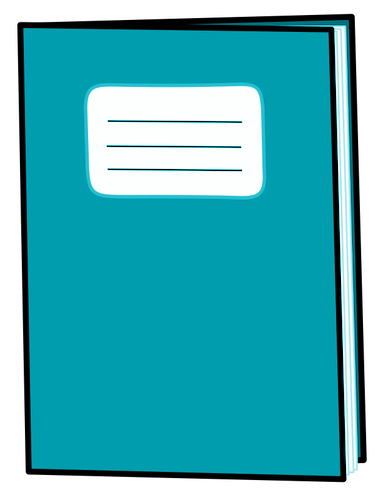 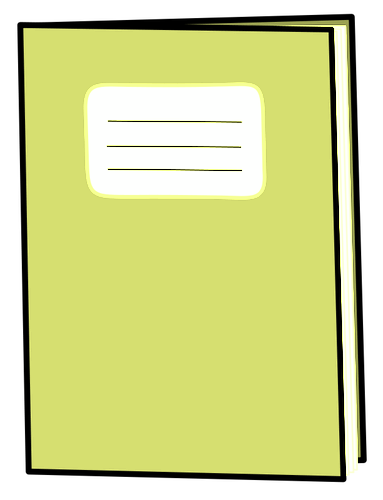 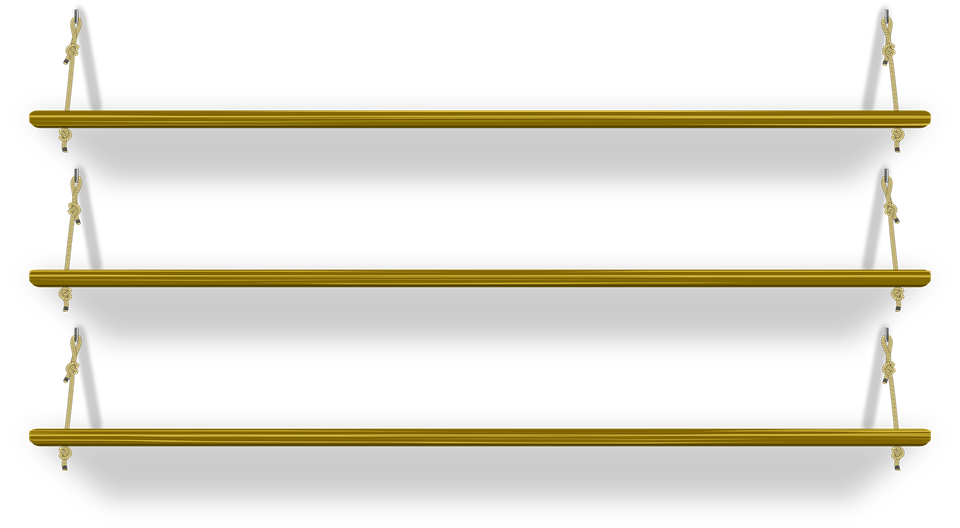 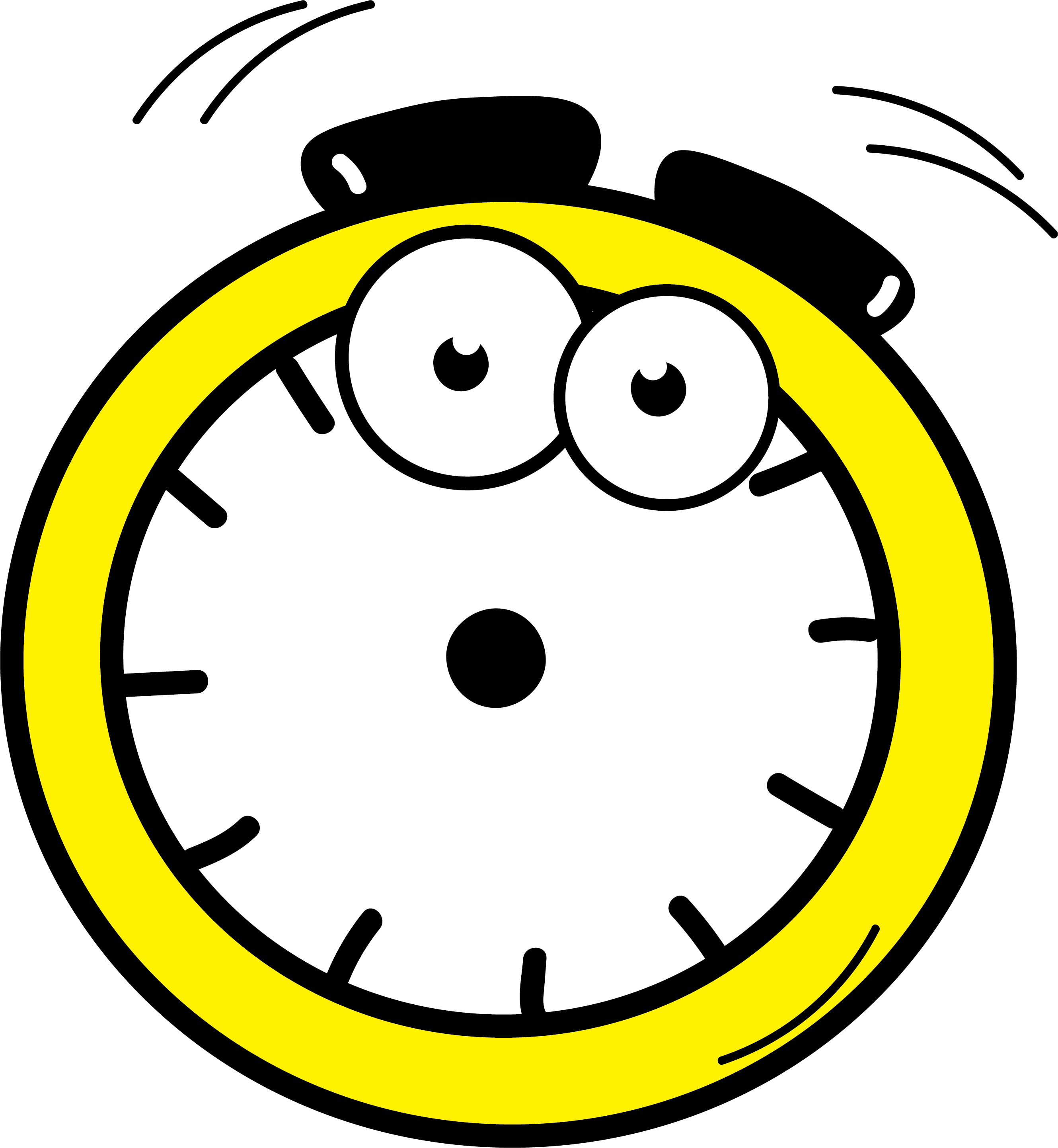 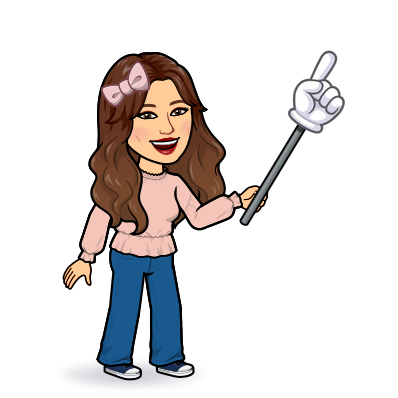 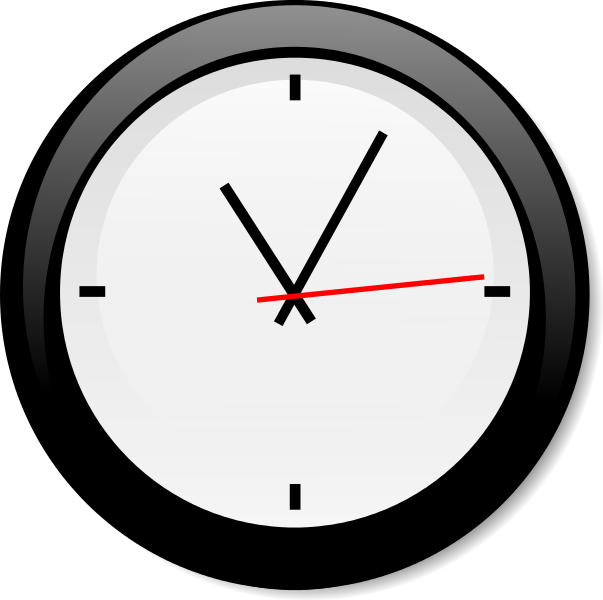 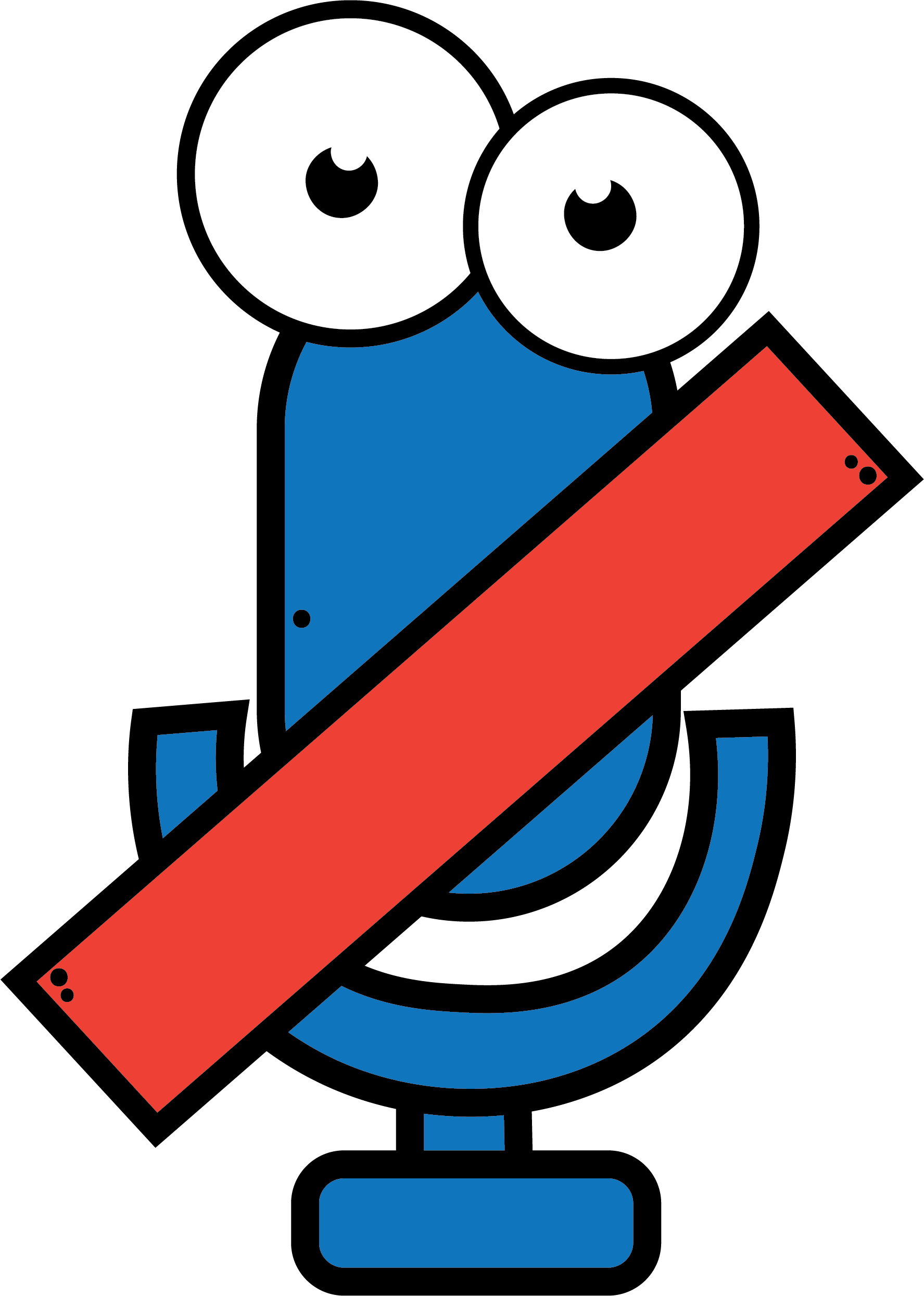 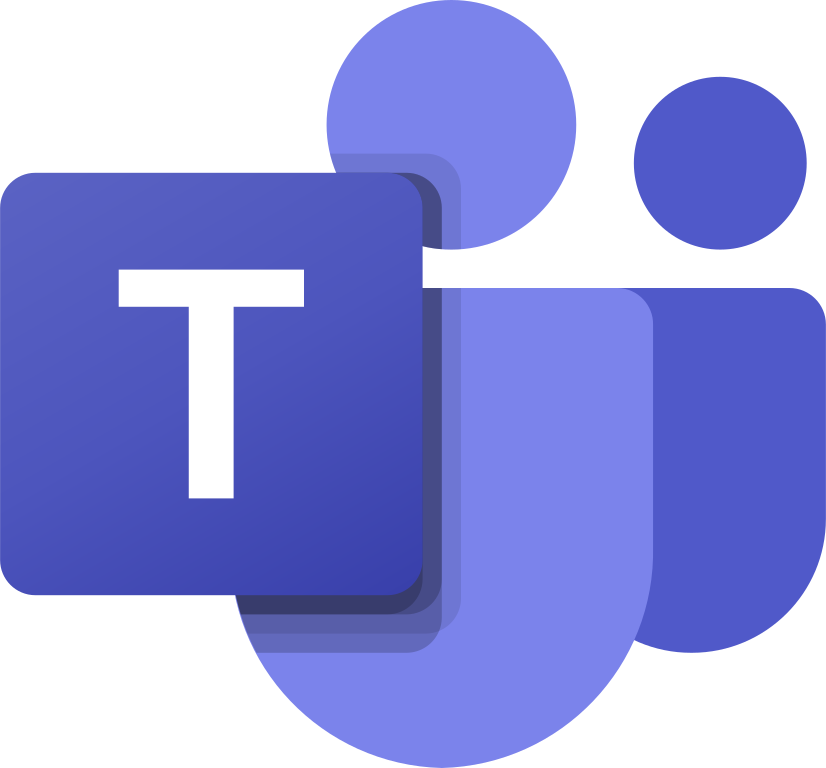 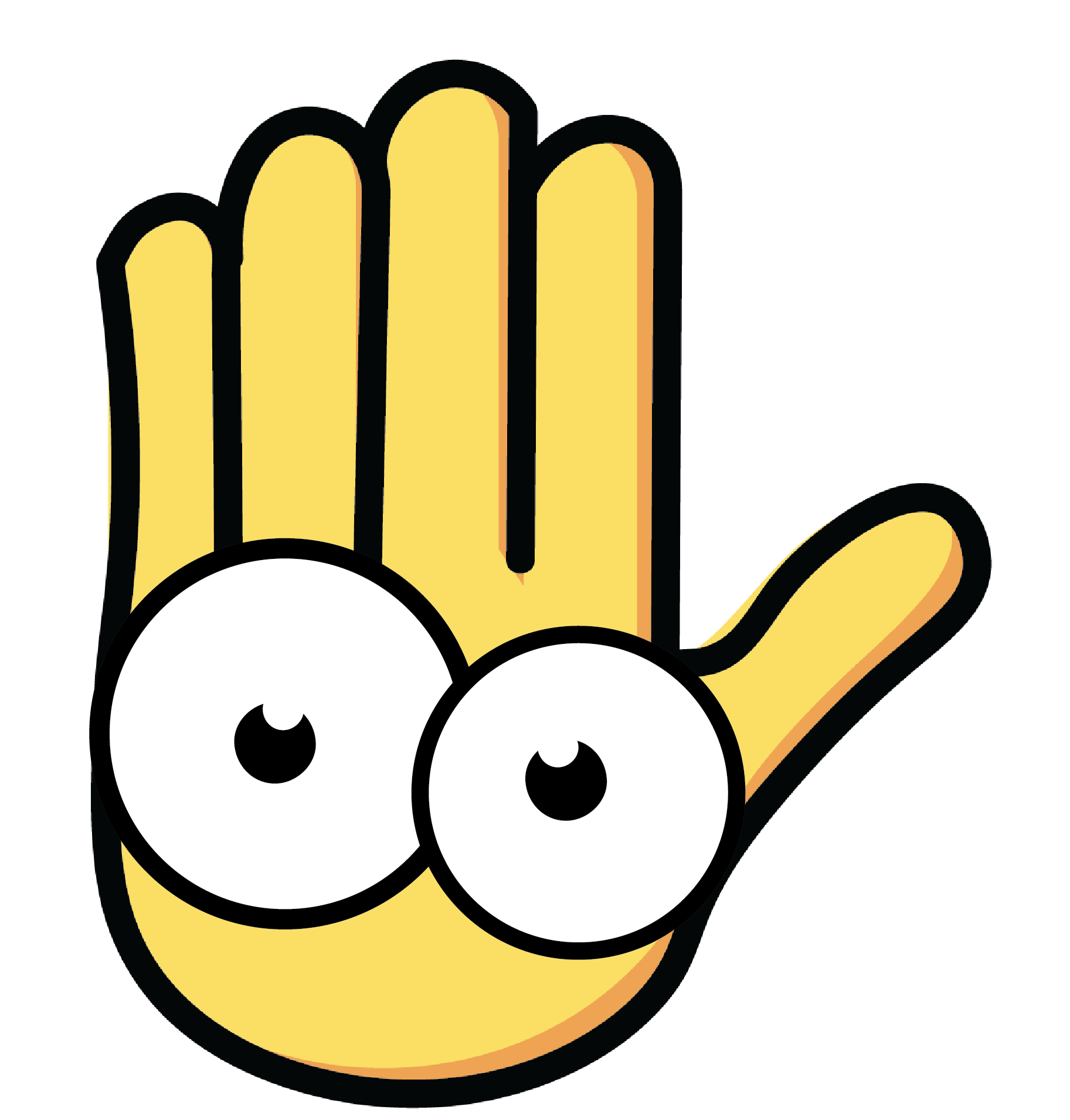 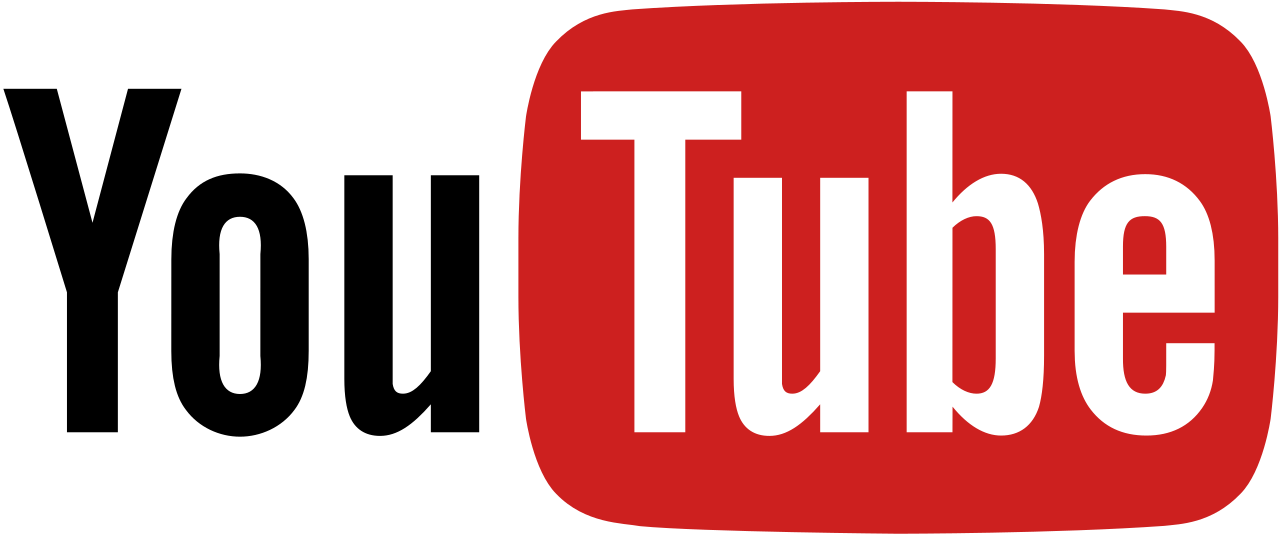 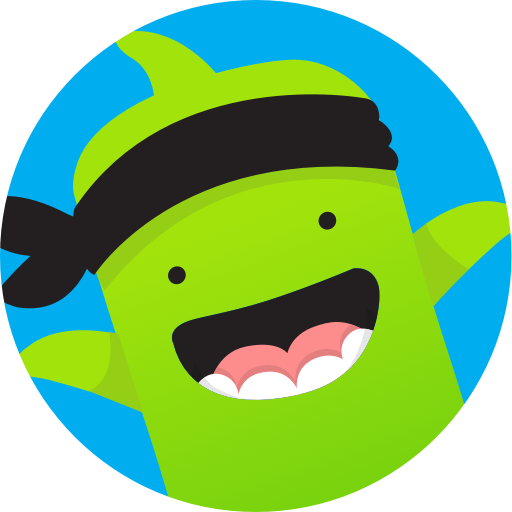 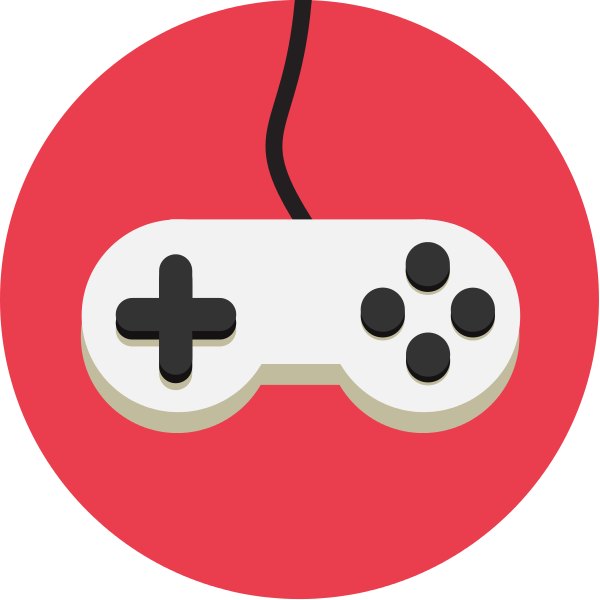 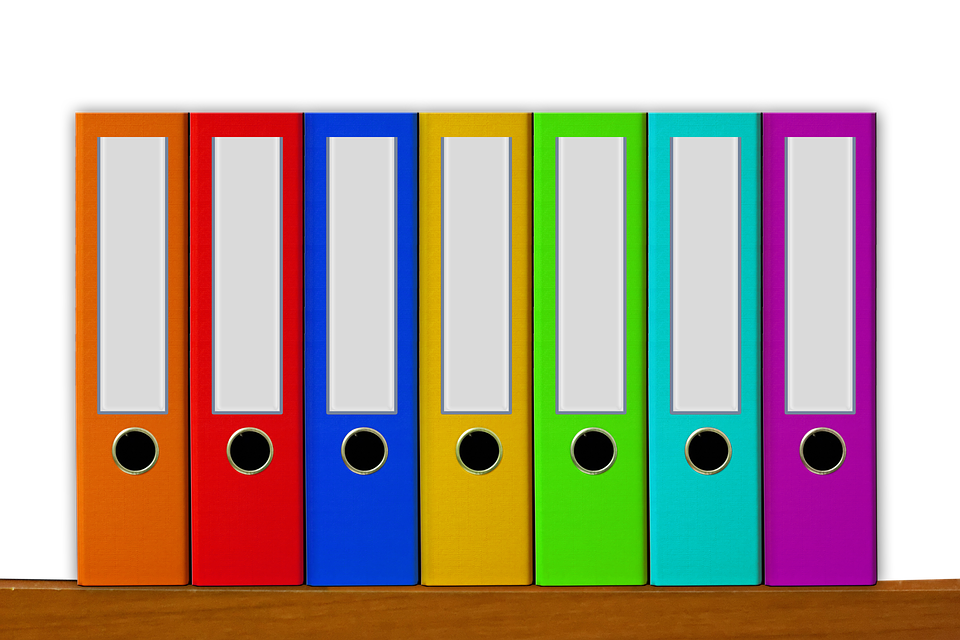 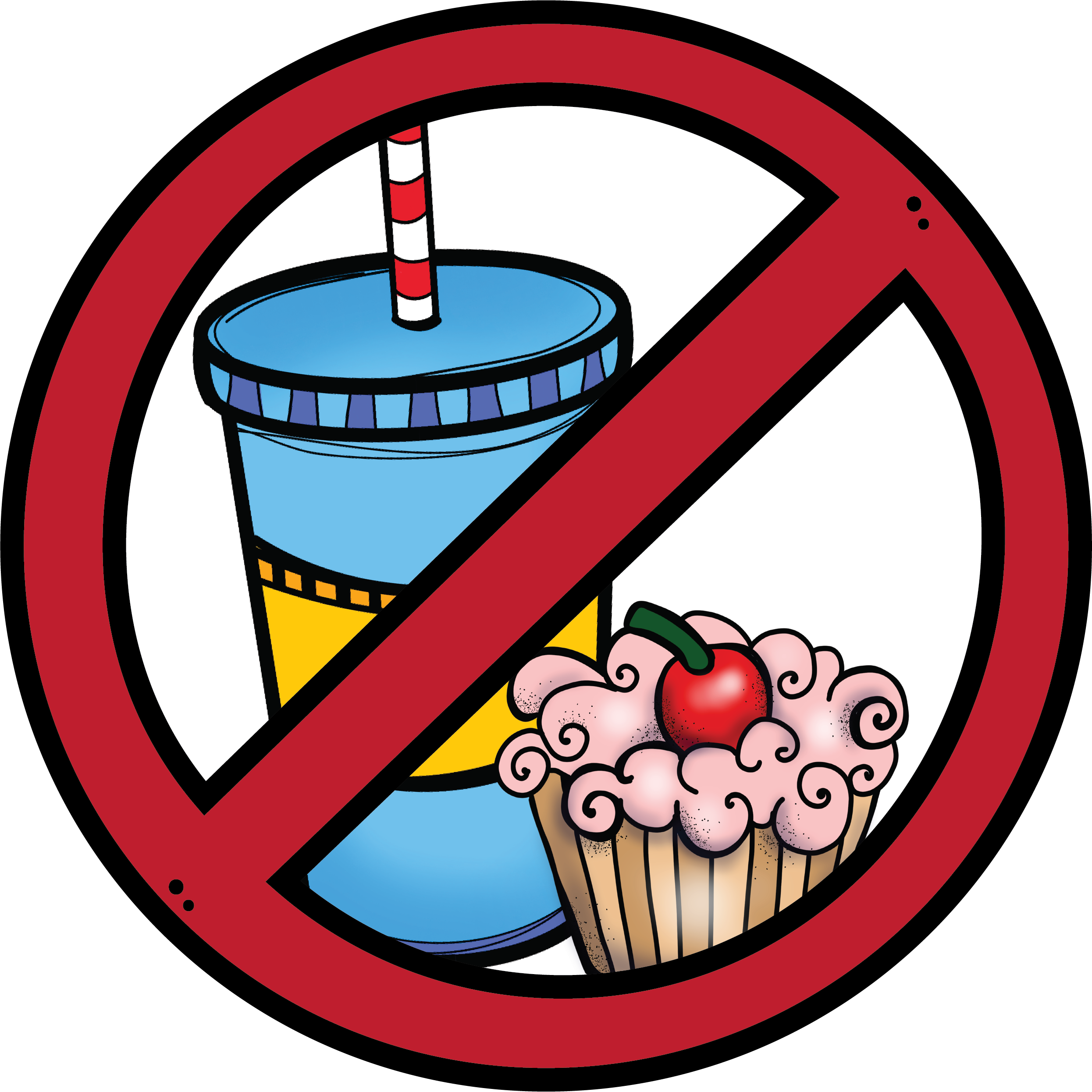 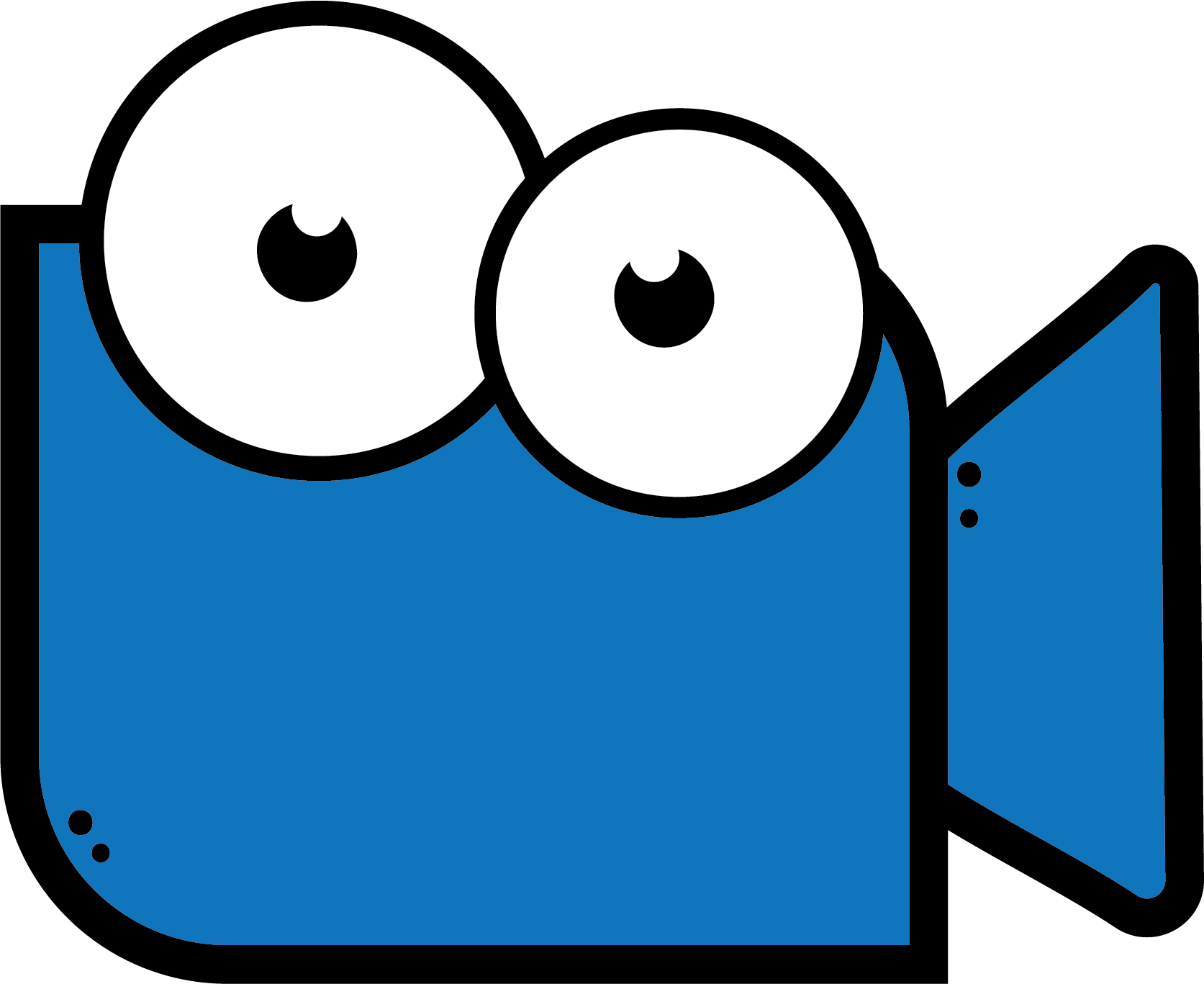 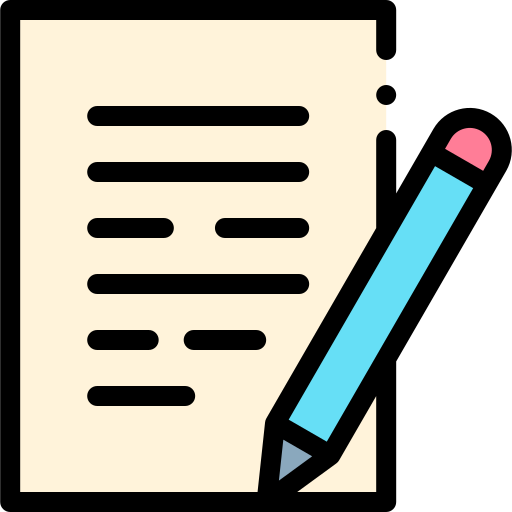 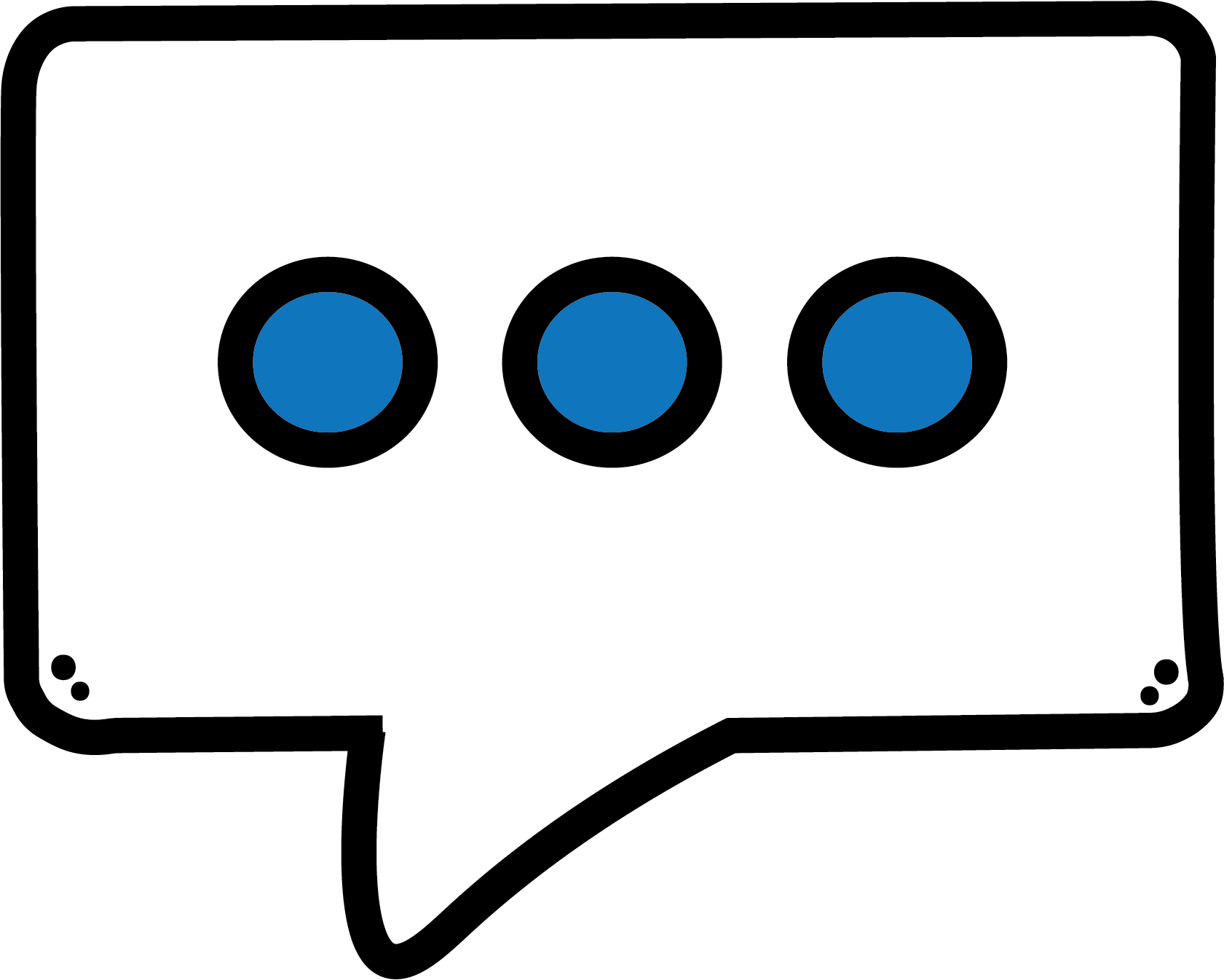 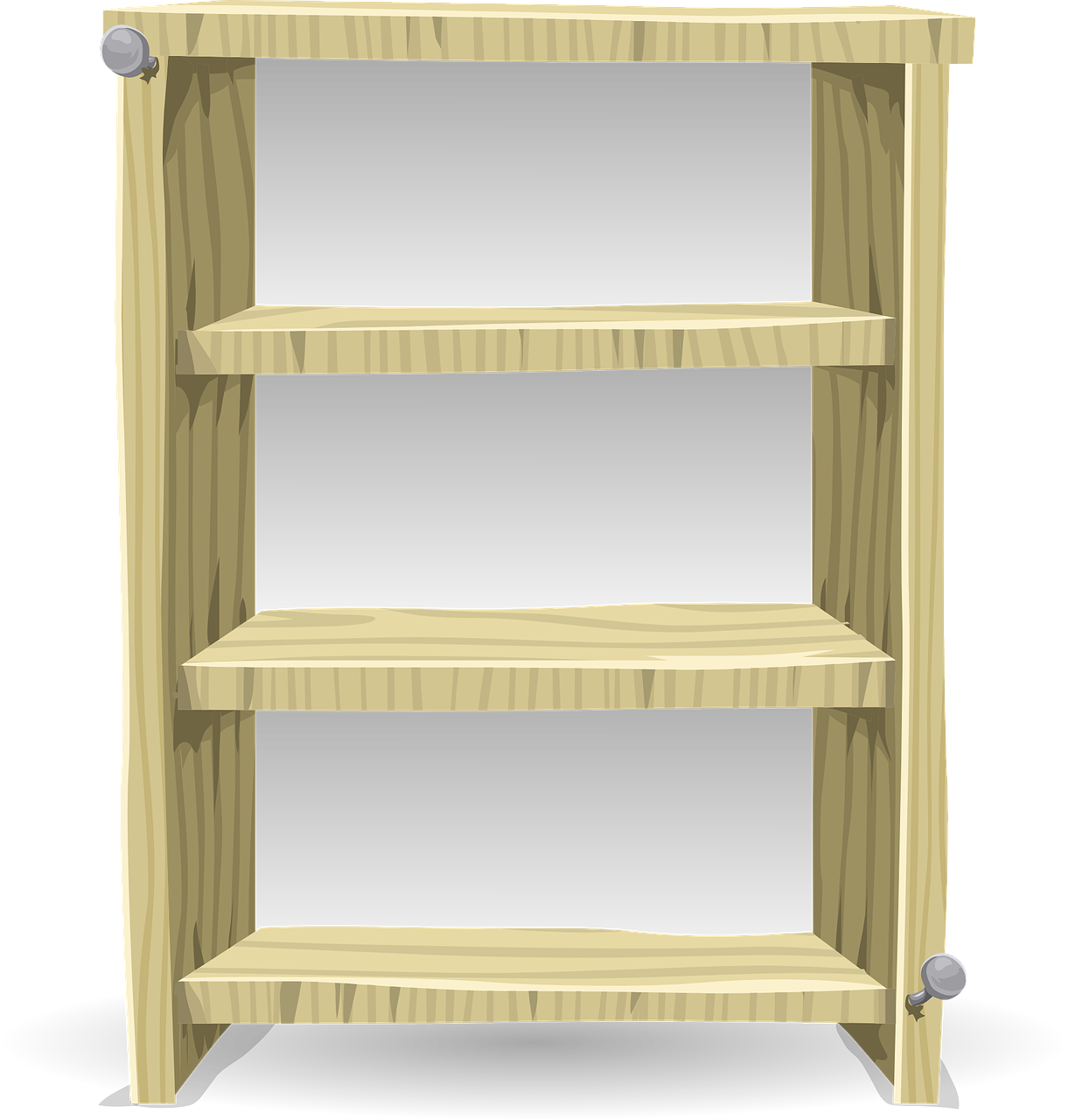 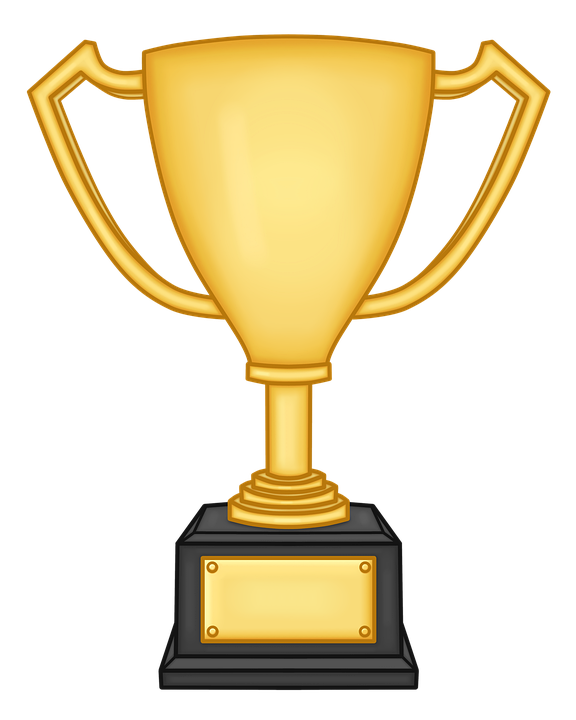 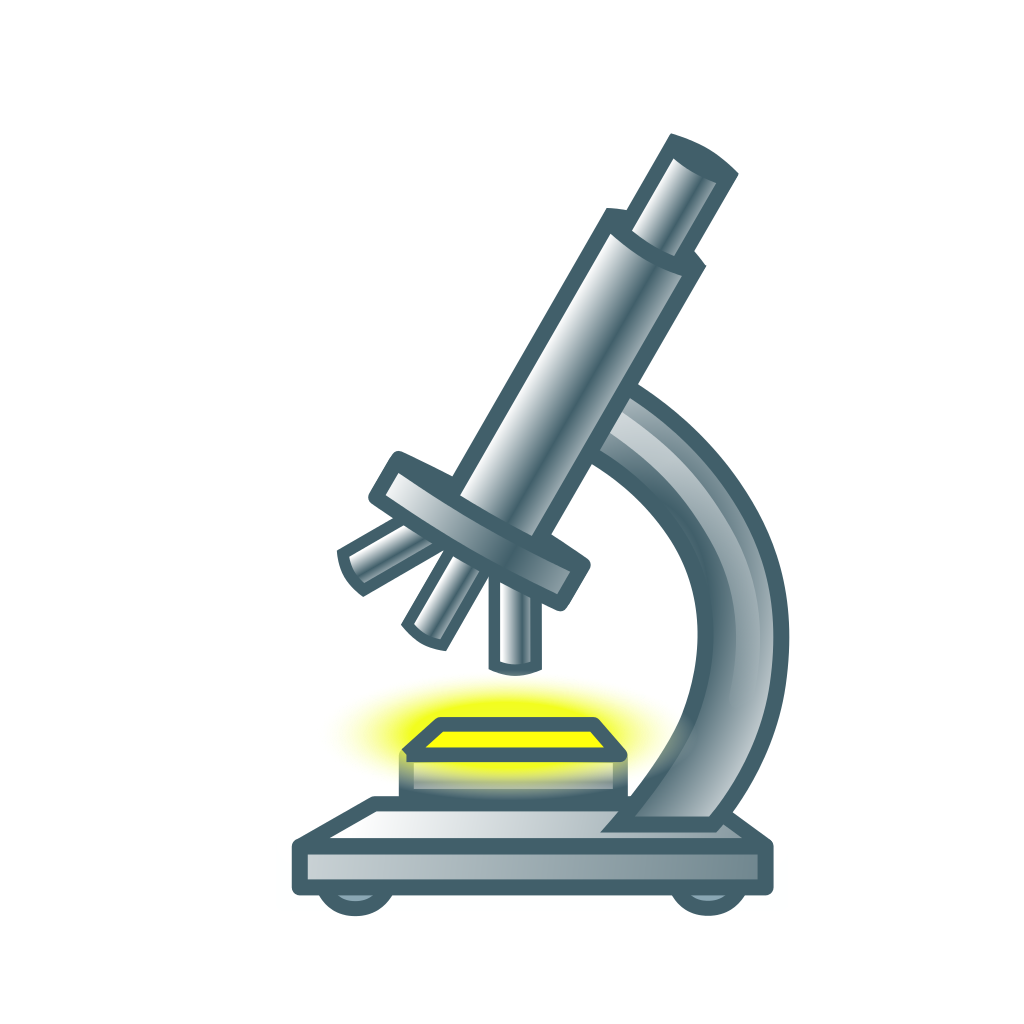 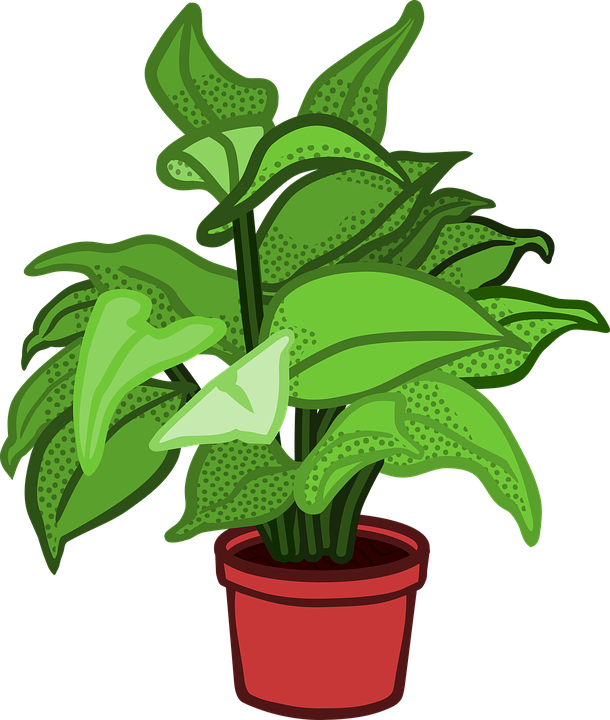 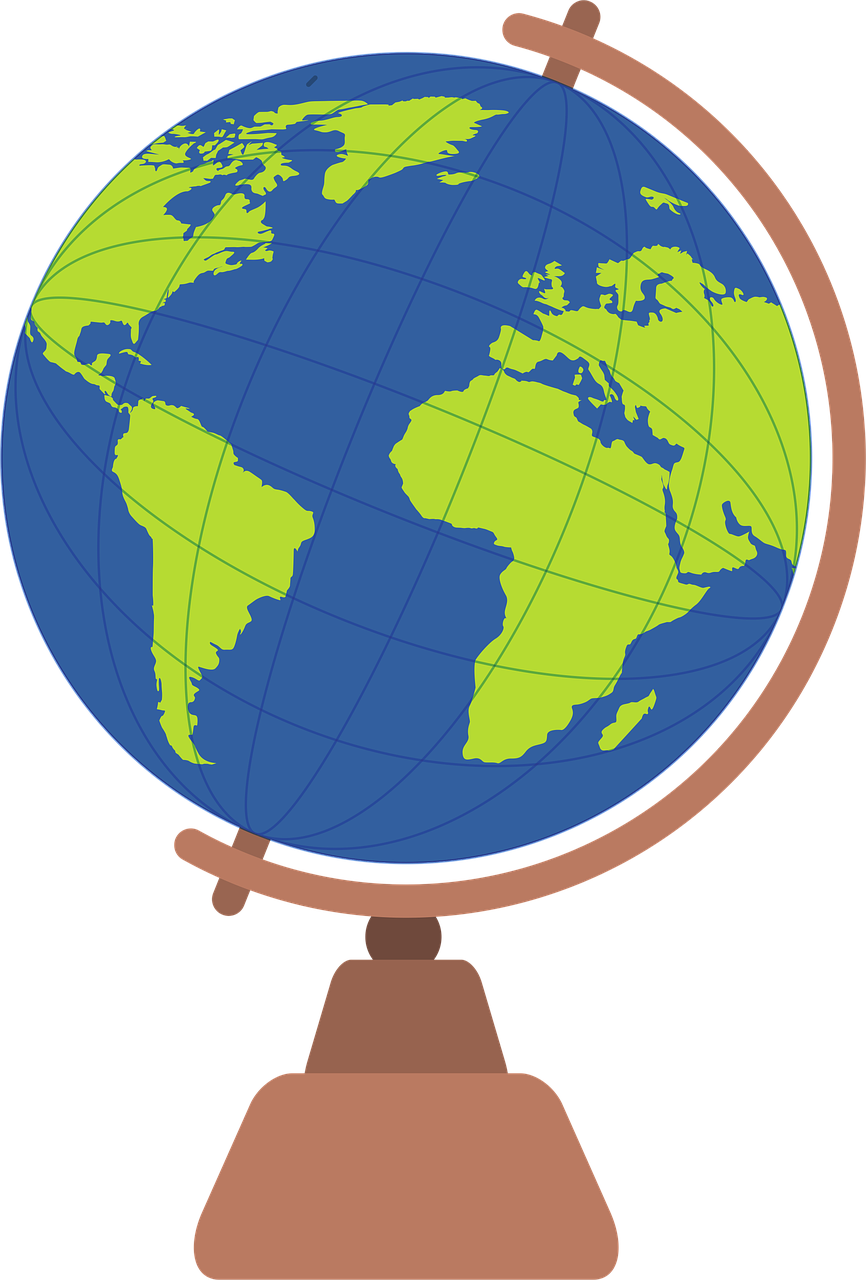 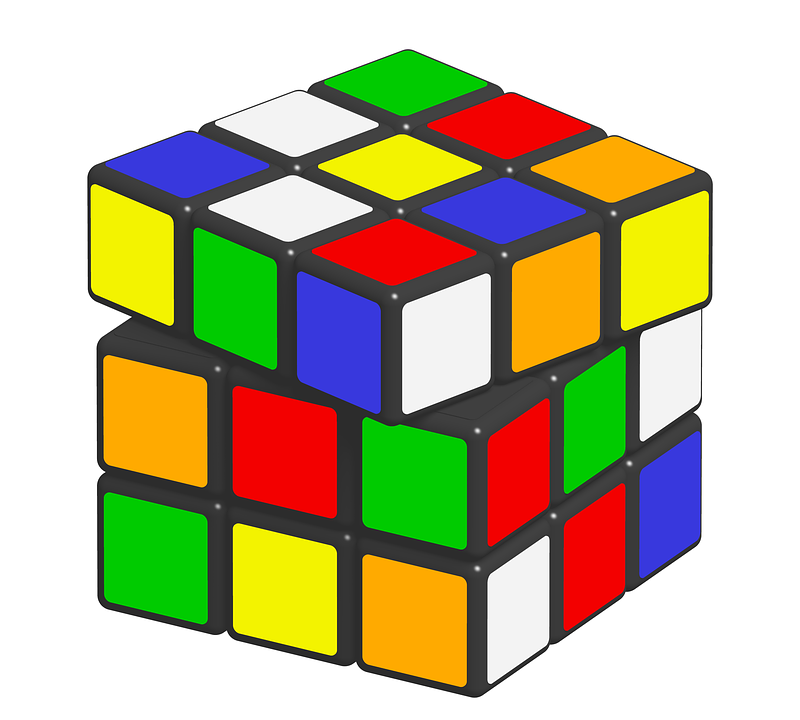 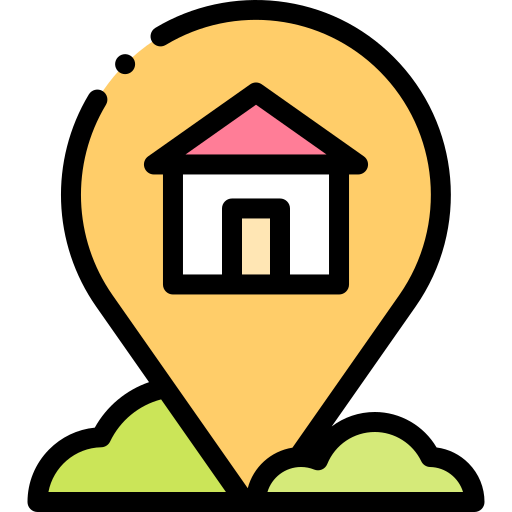 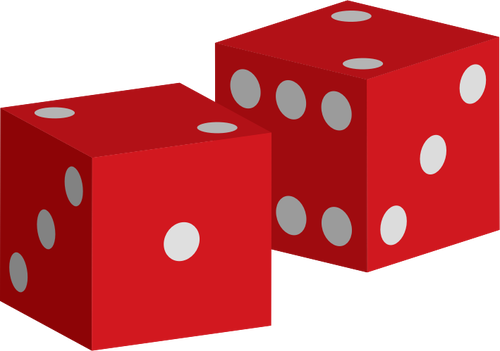 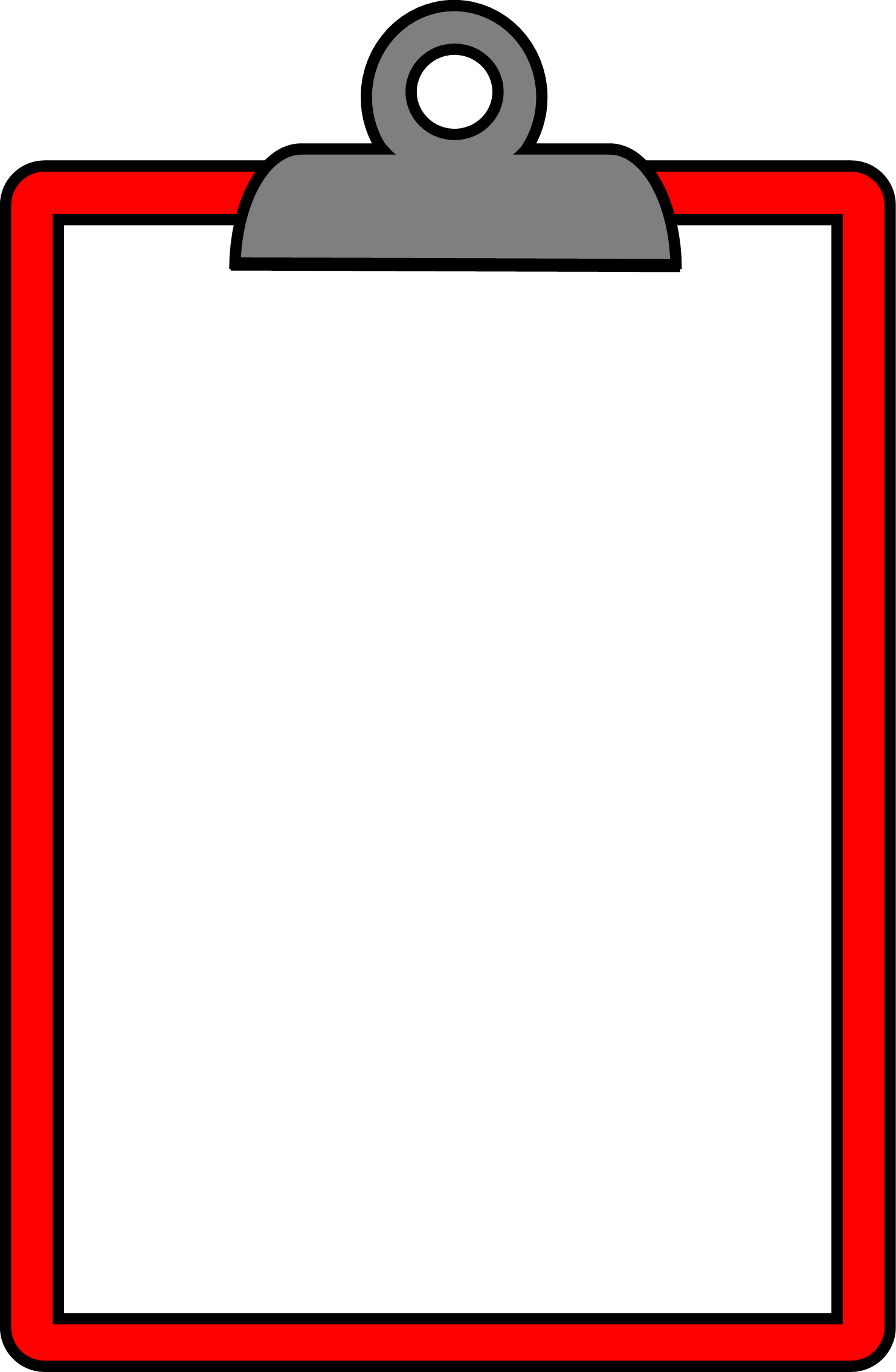 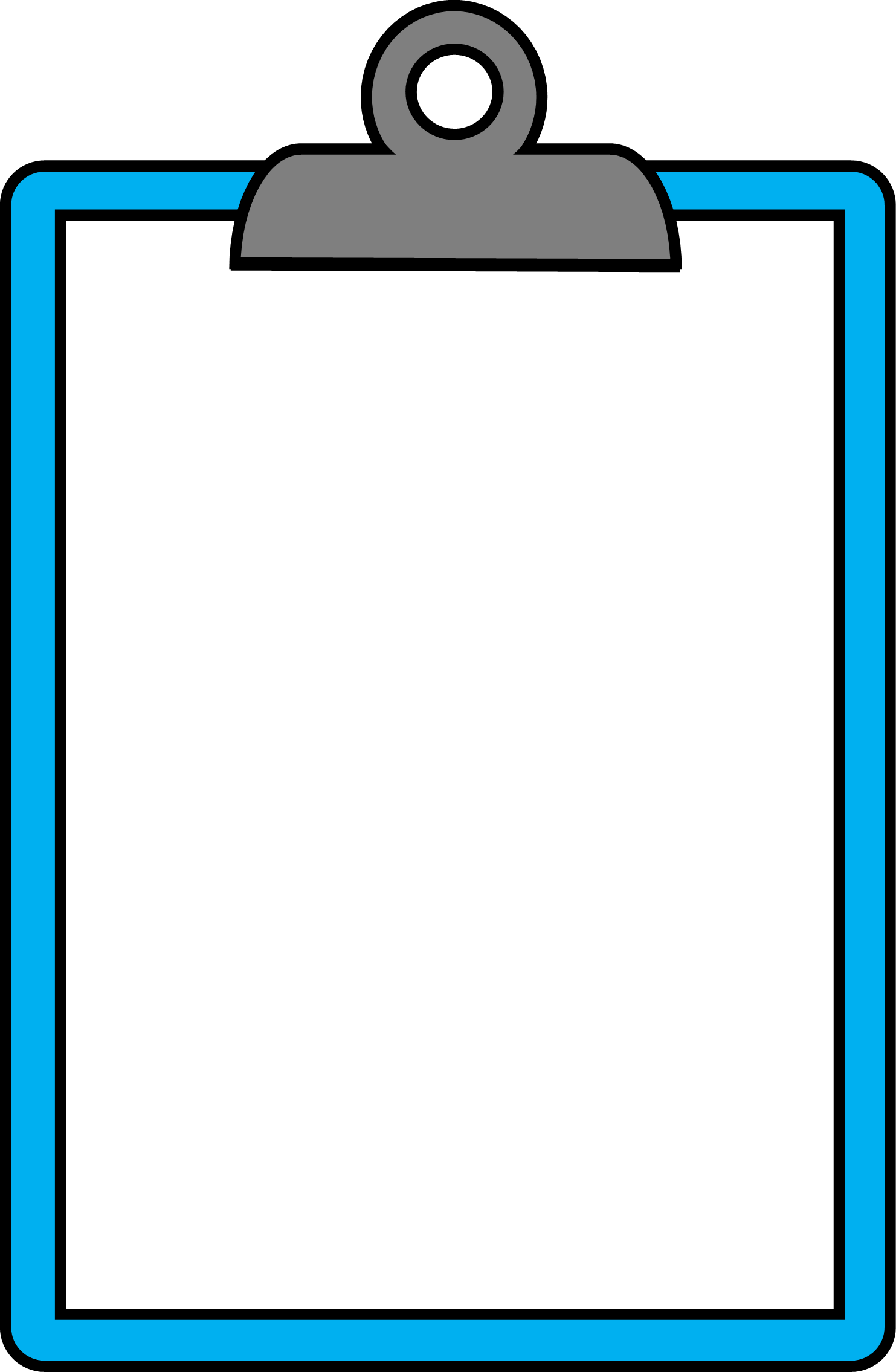 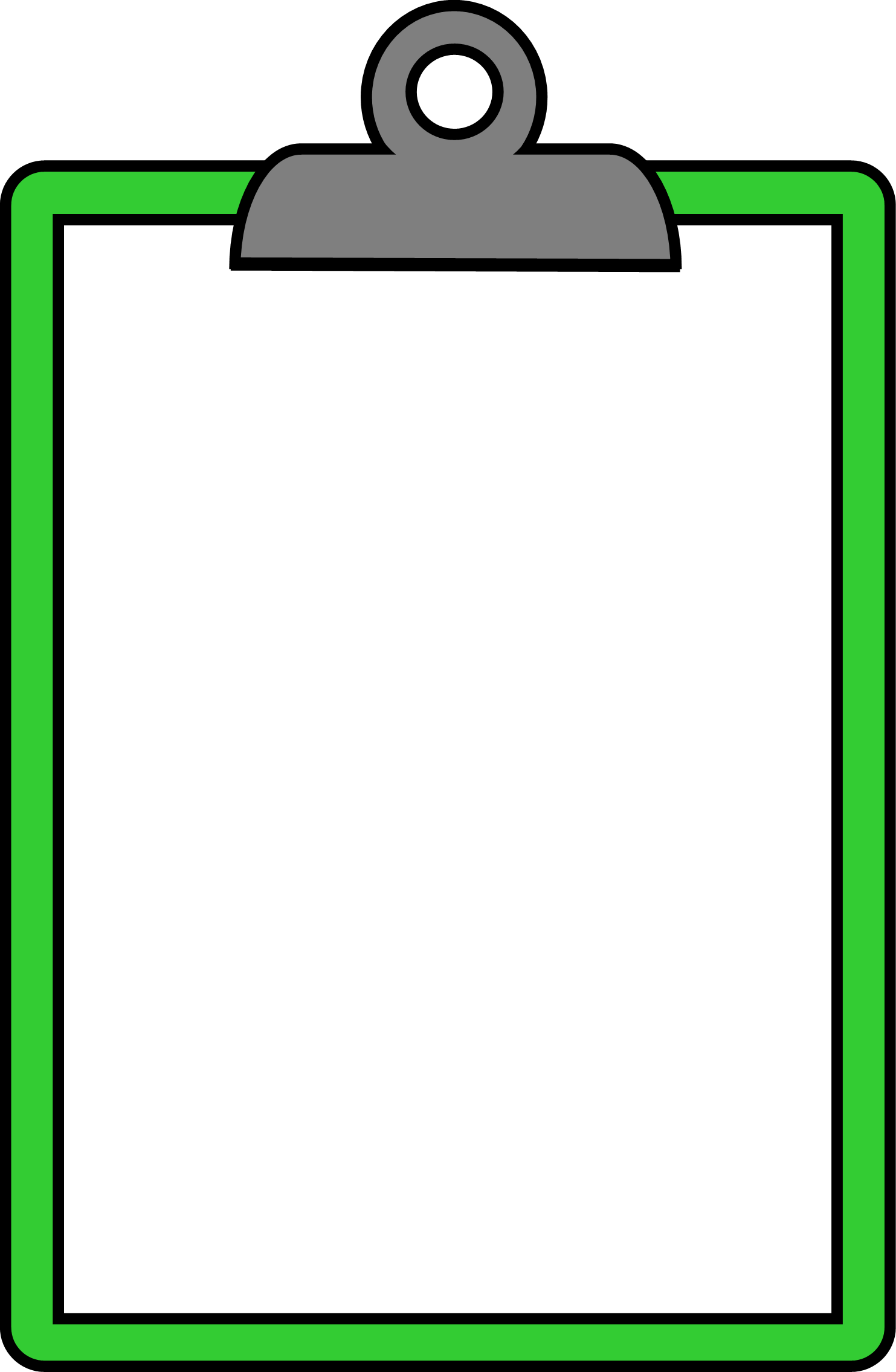 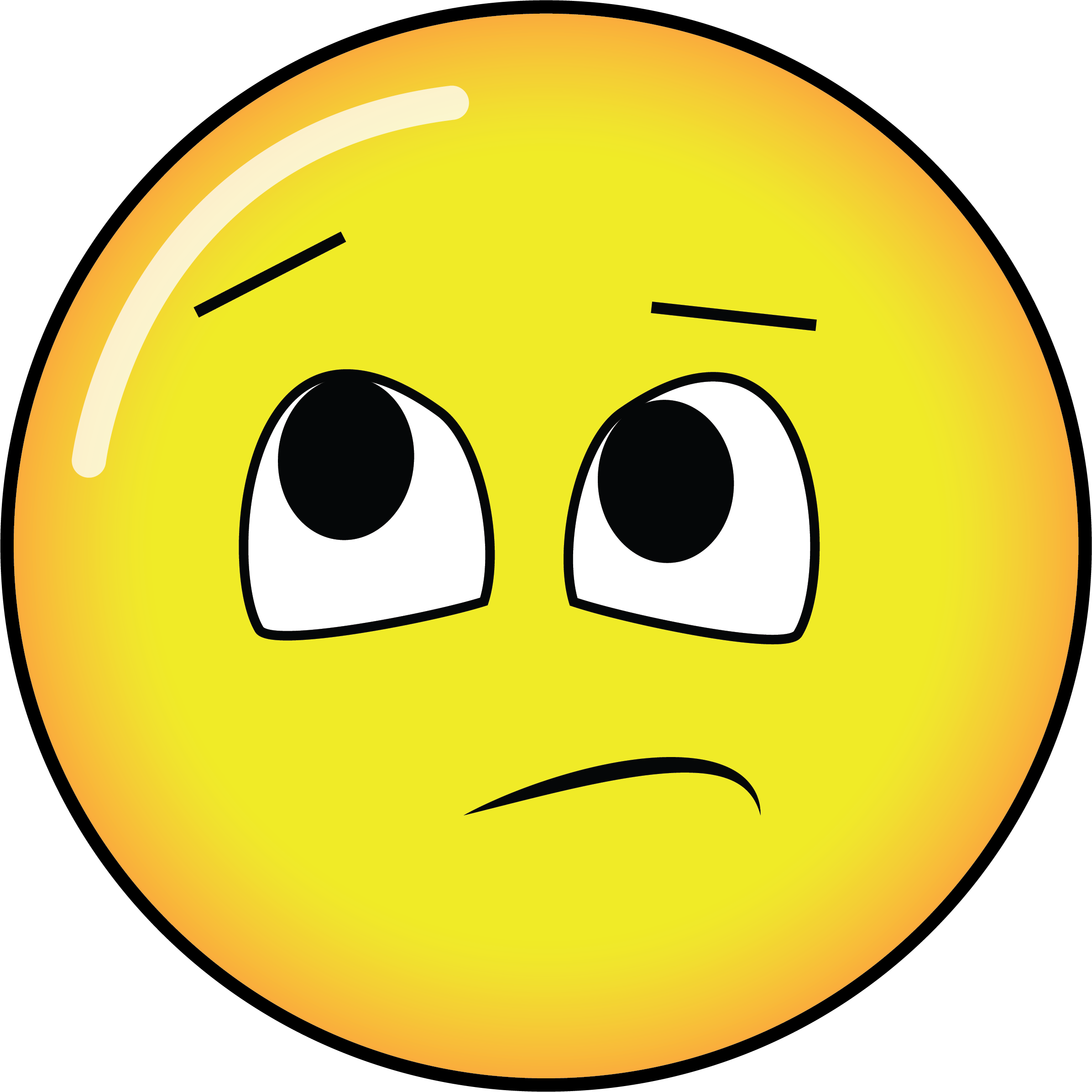 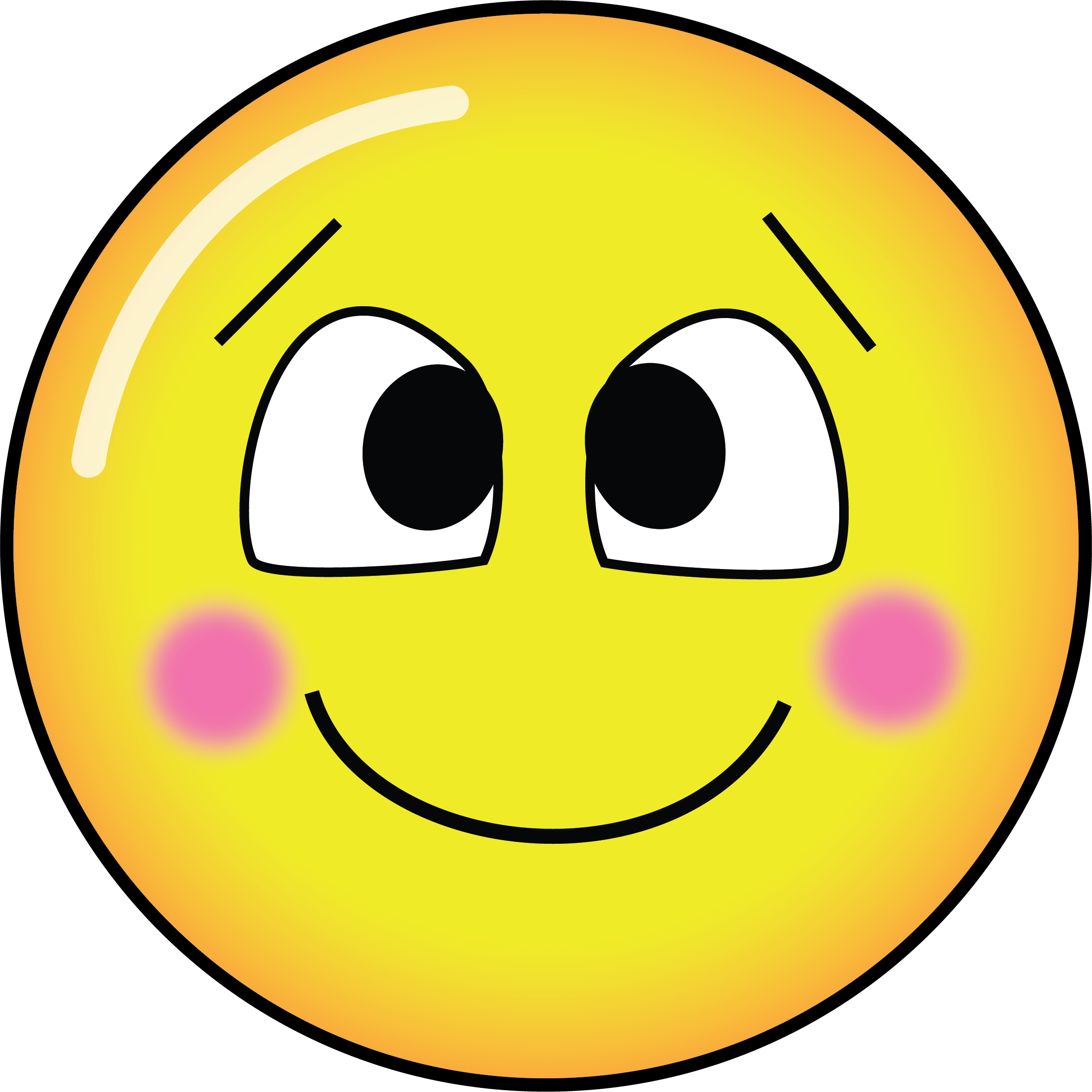 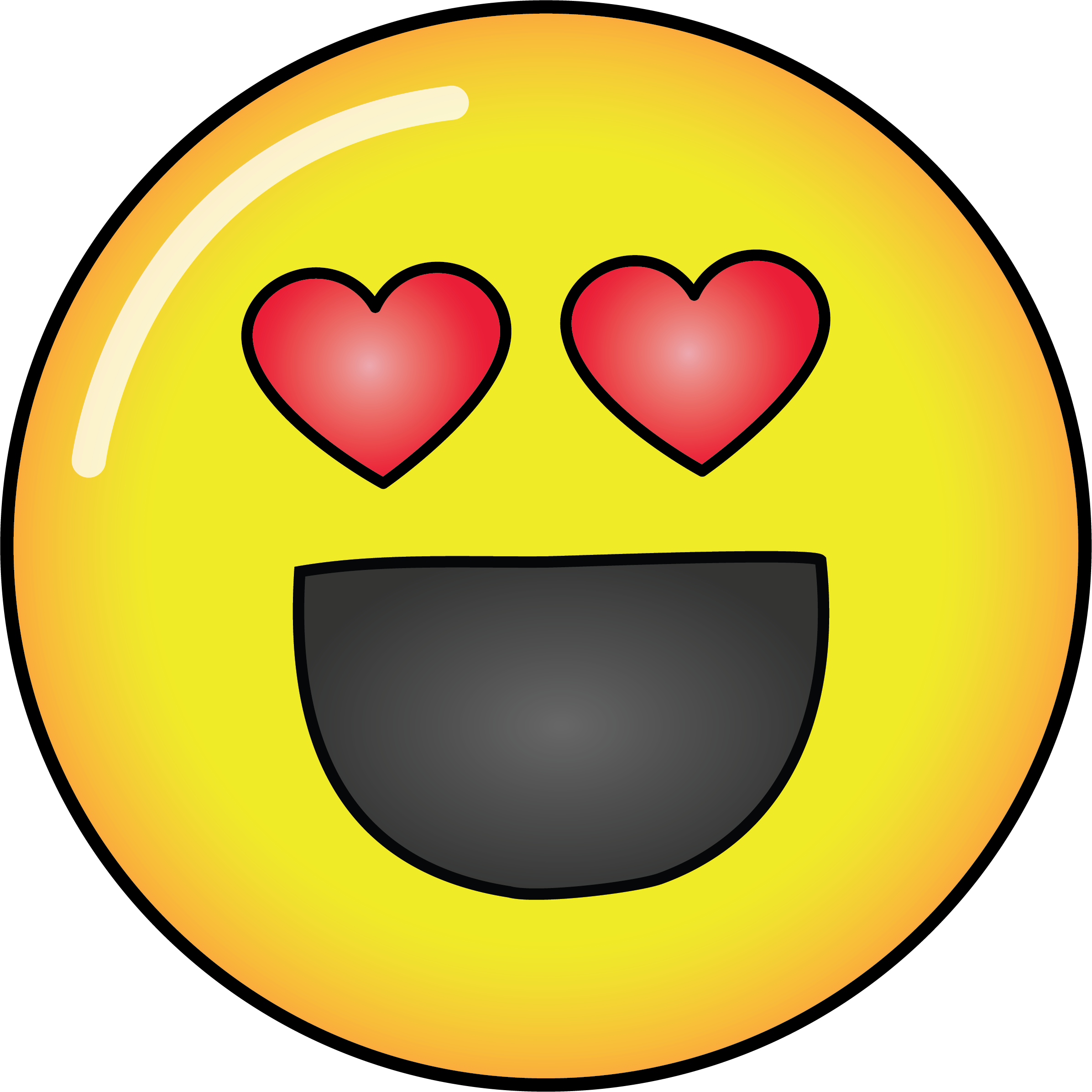 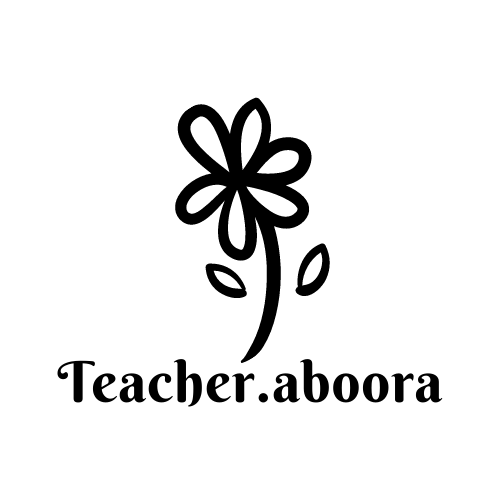 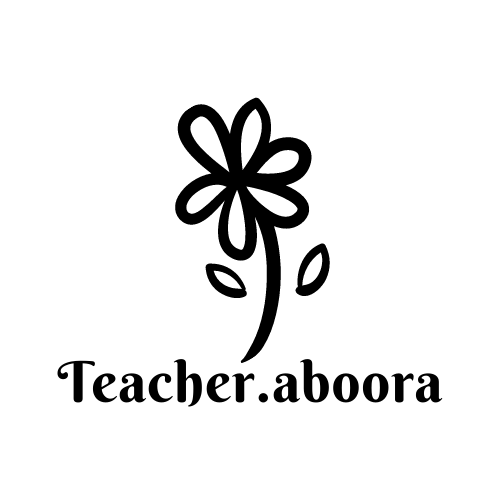 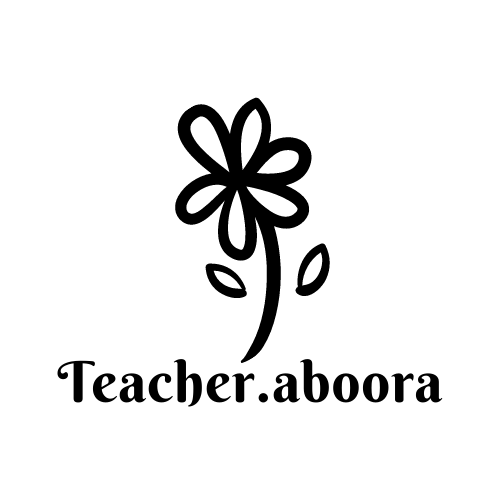 اختاري الوجه الذي يُعبّر عن مشاعركِ وارسميه على السبورة
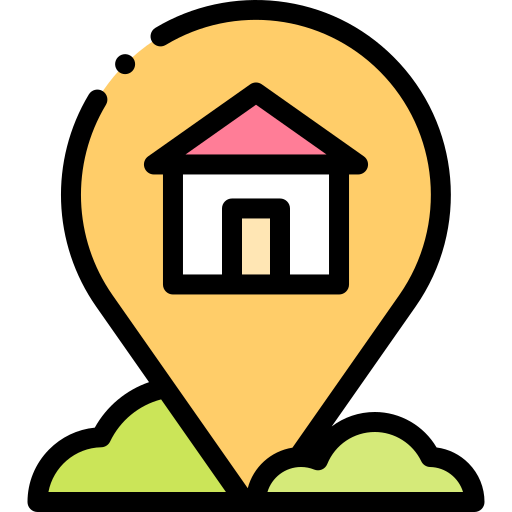 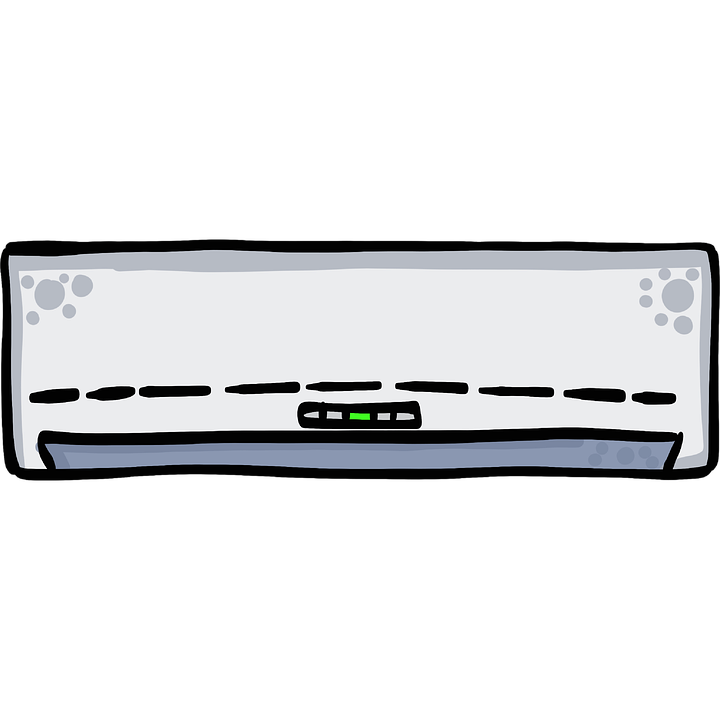 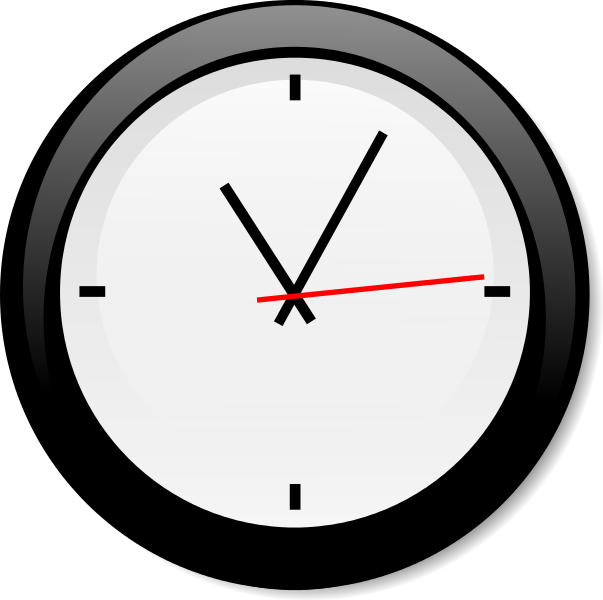 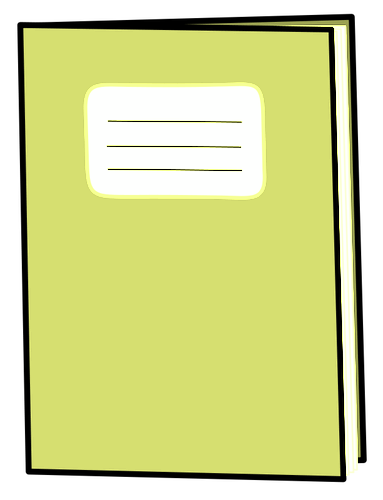 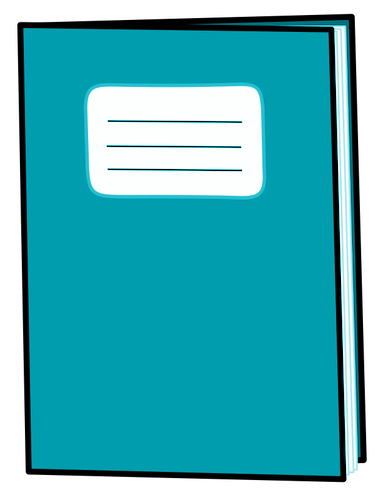 قصة
أنا أستطيع
أحب التمييز
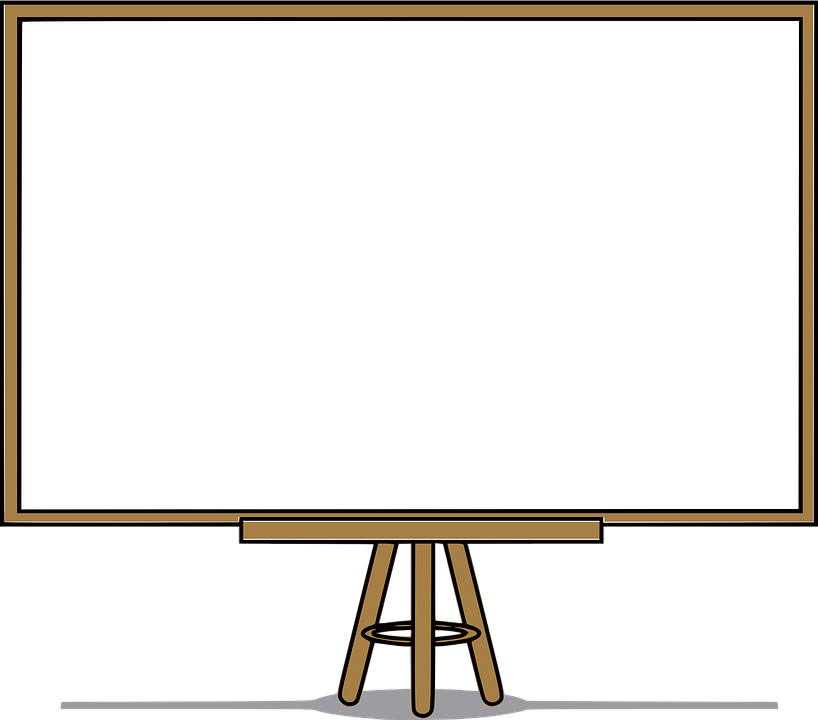 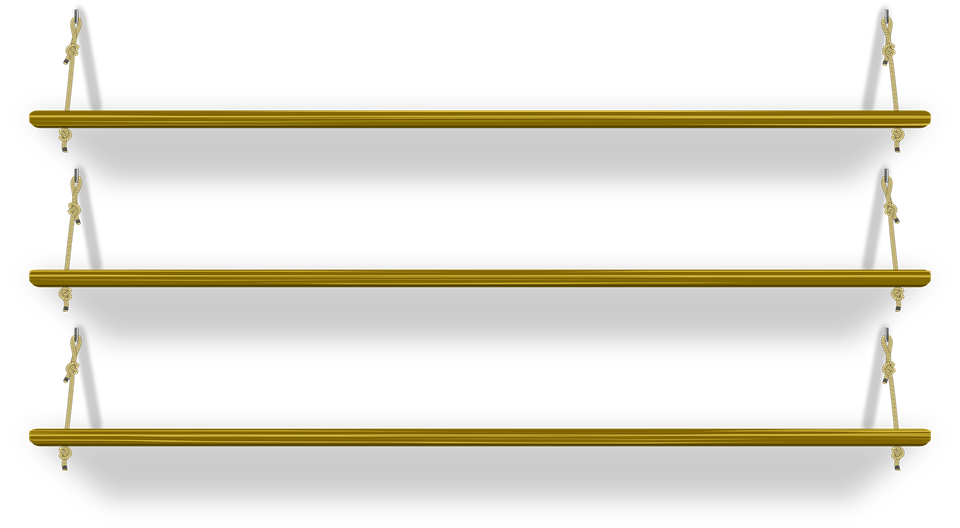 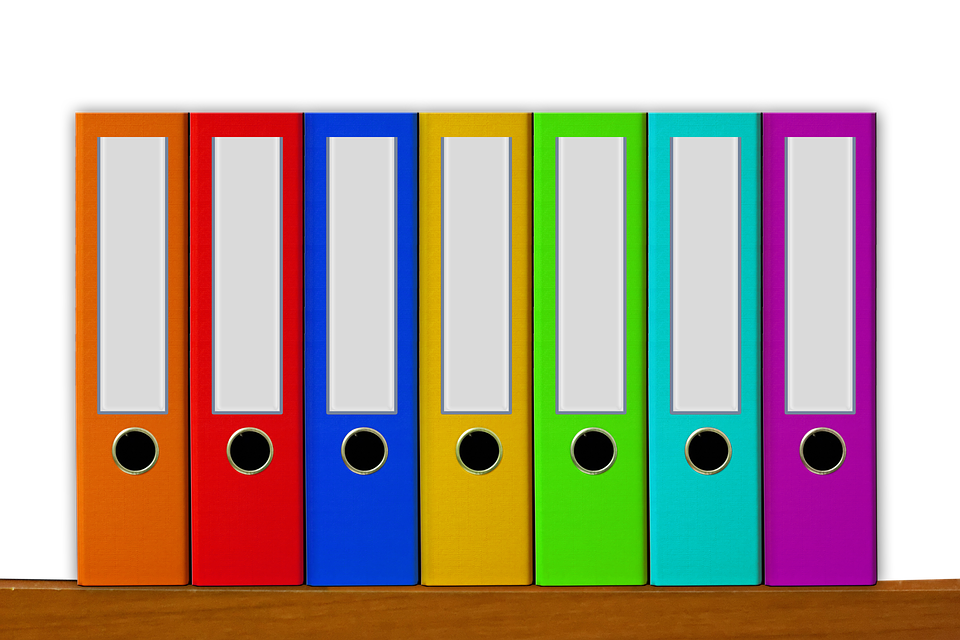 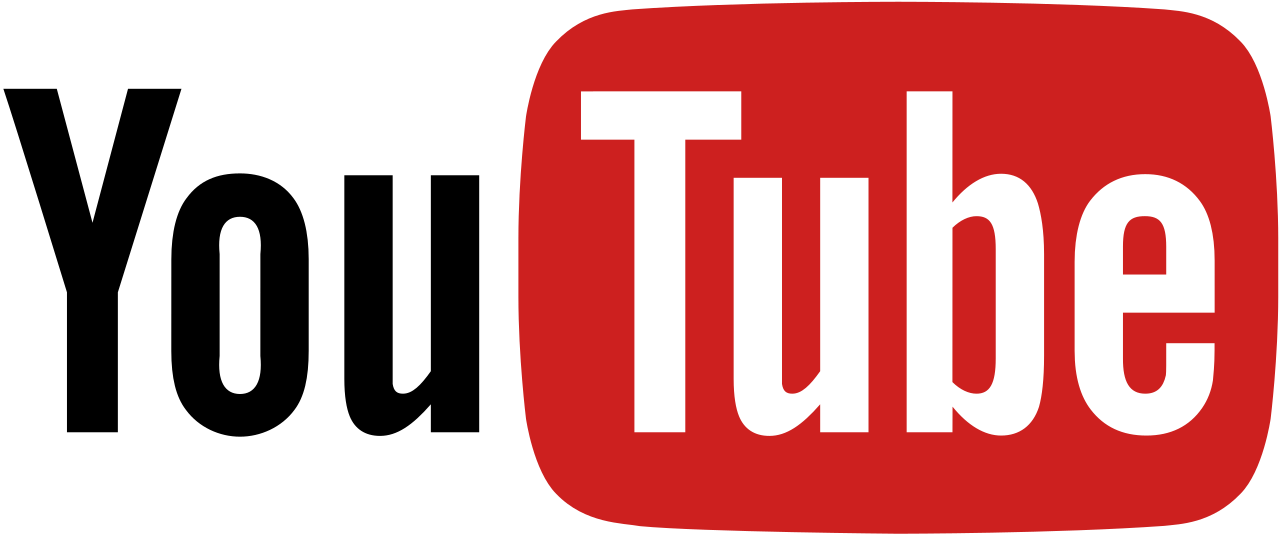 متميزات الحصة
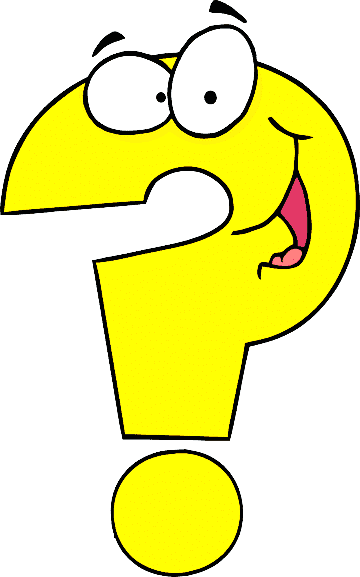 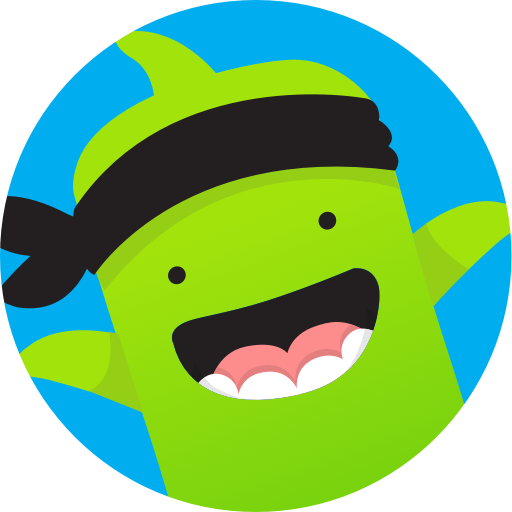 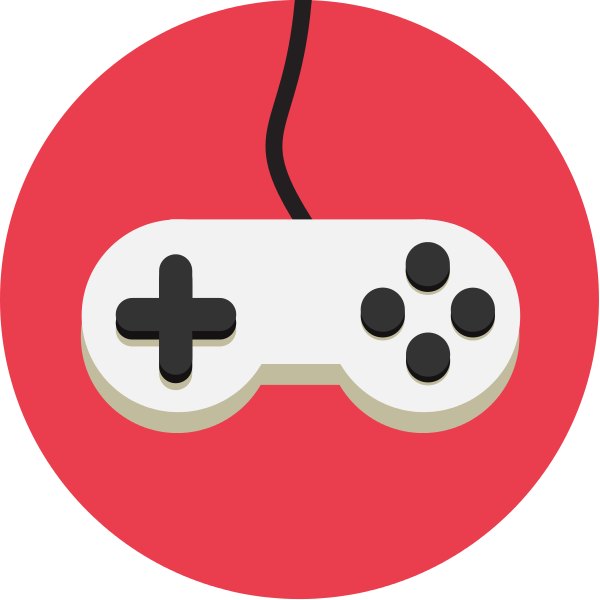 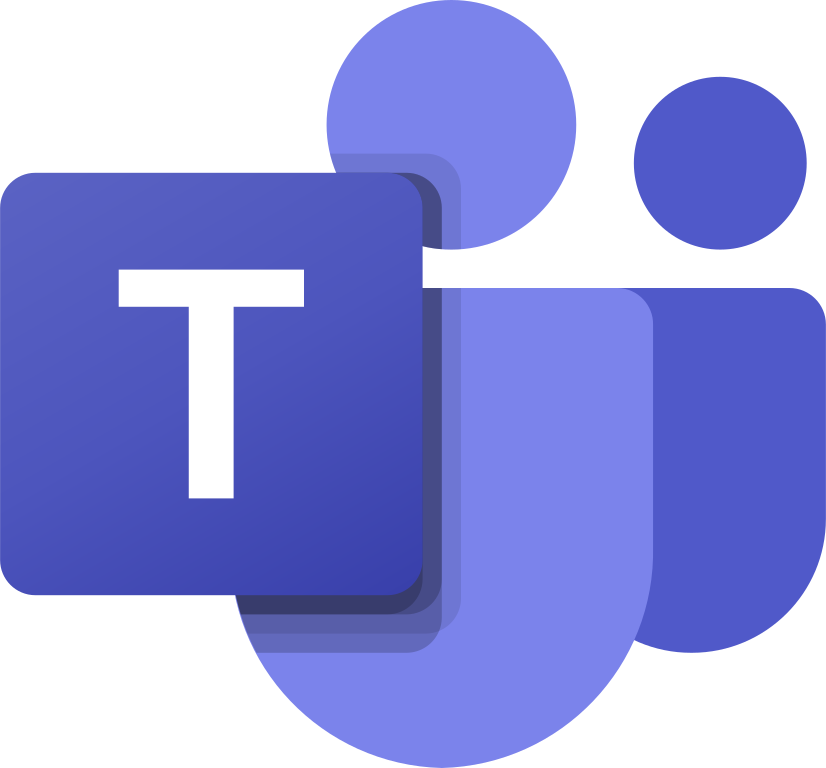 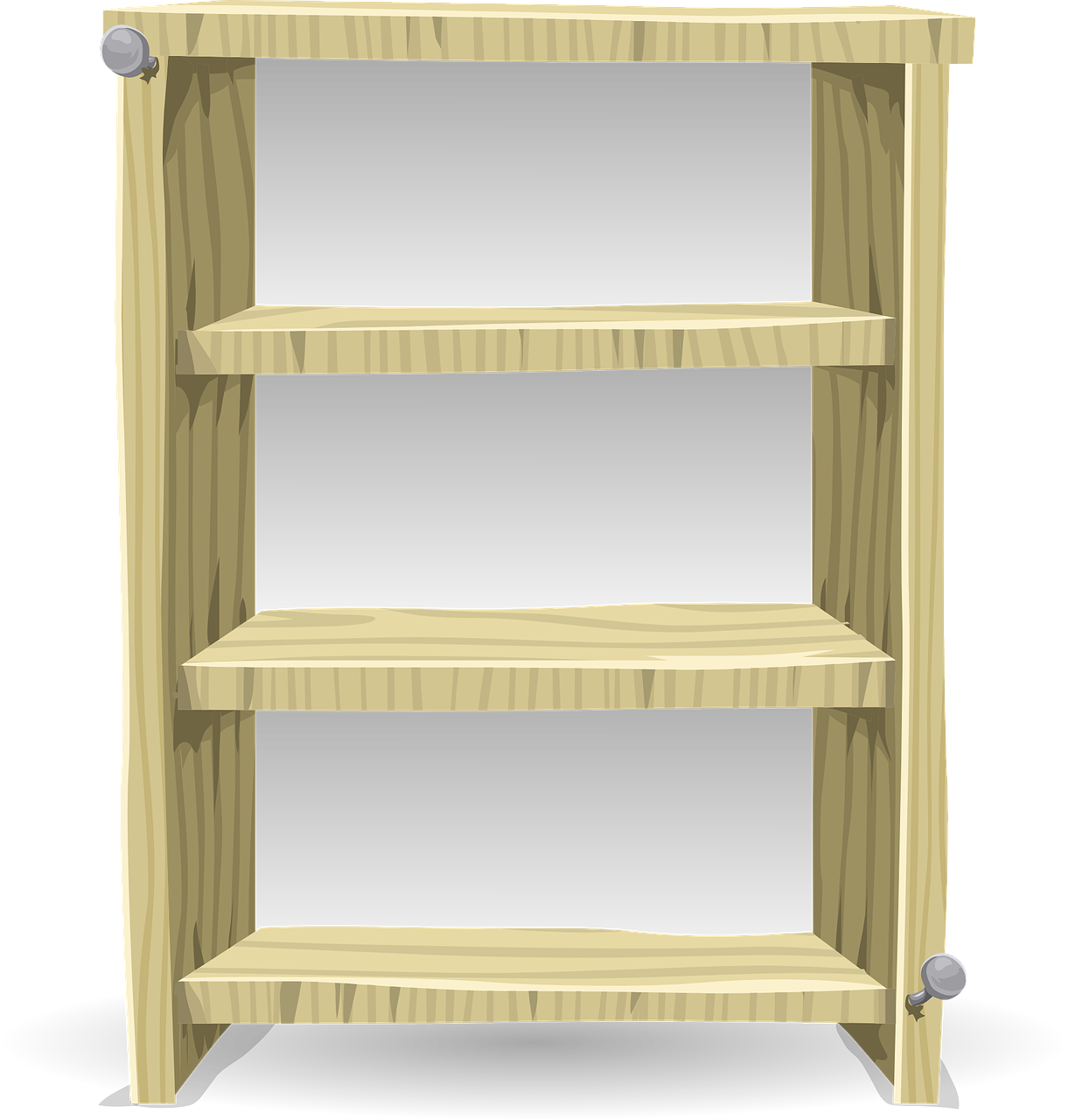 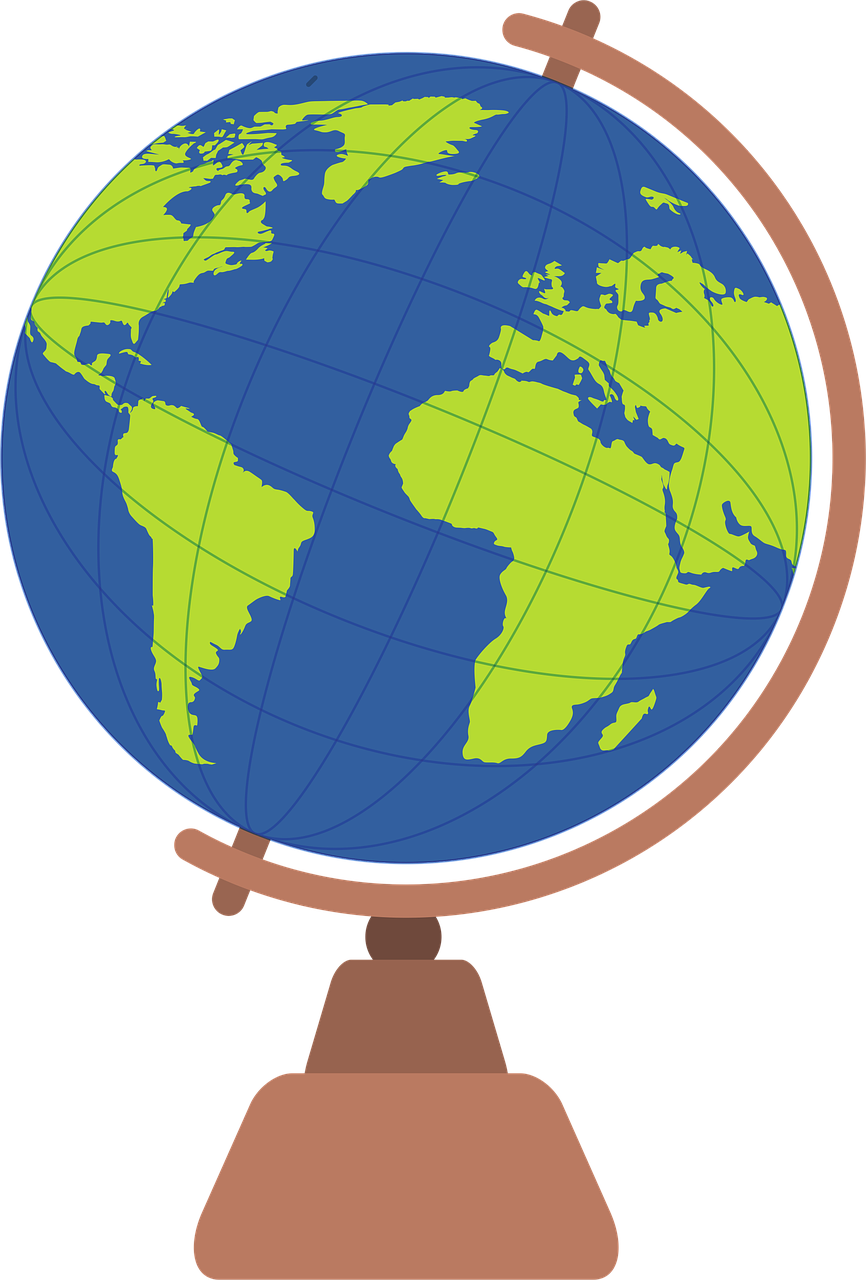 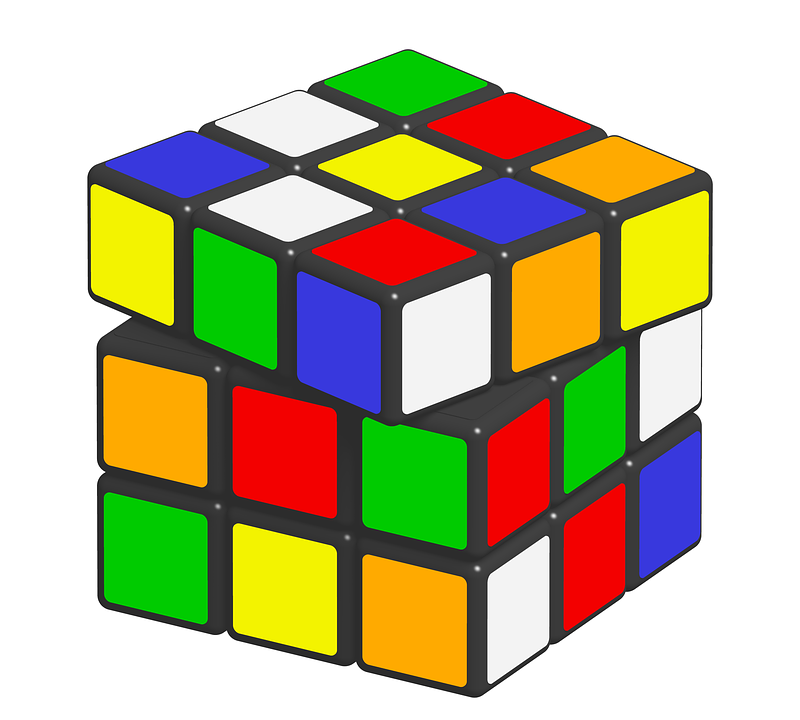 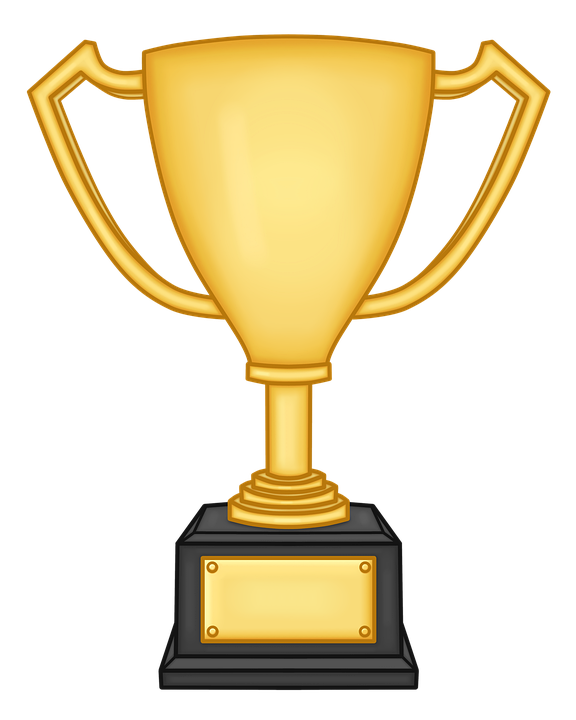 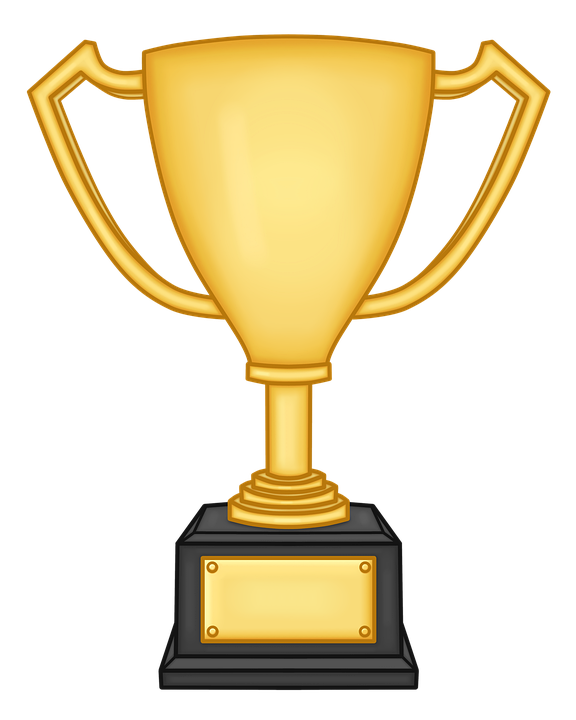 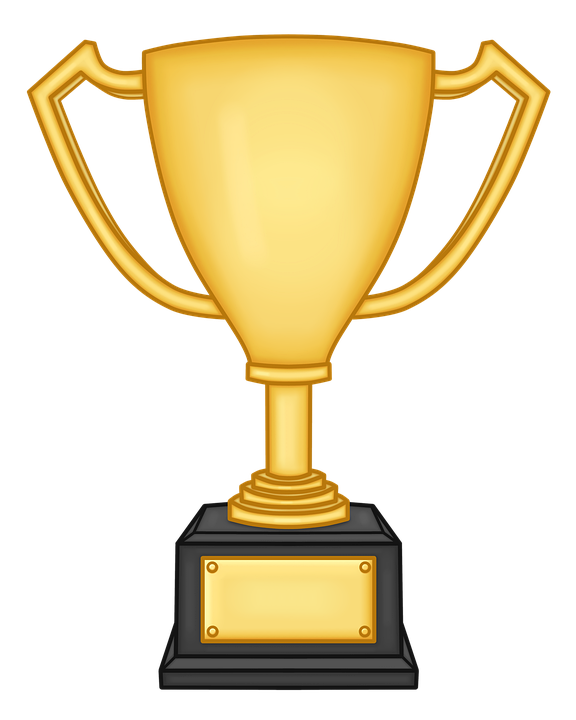 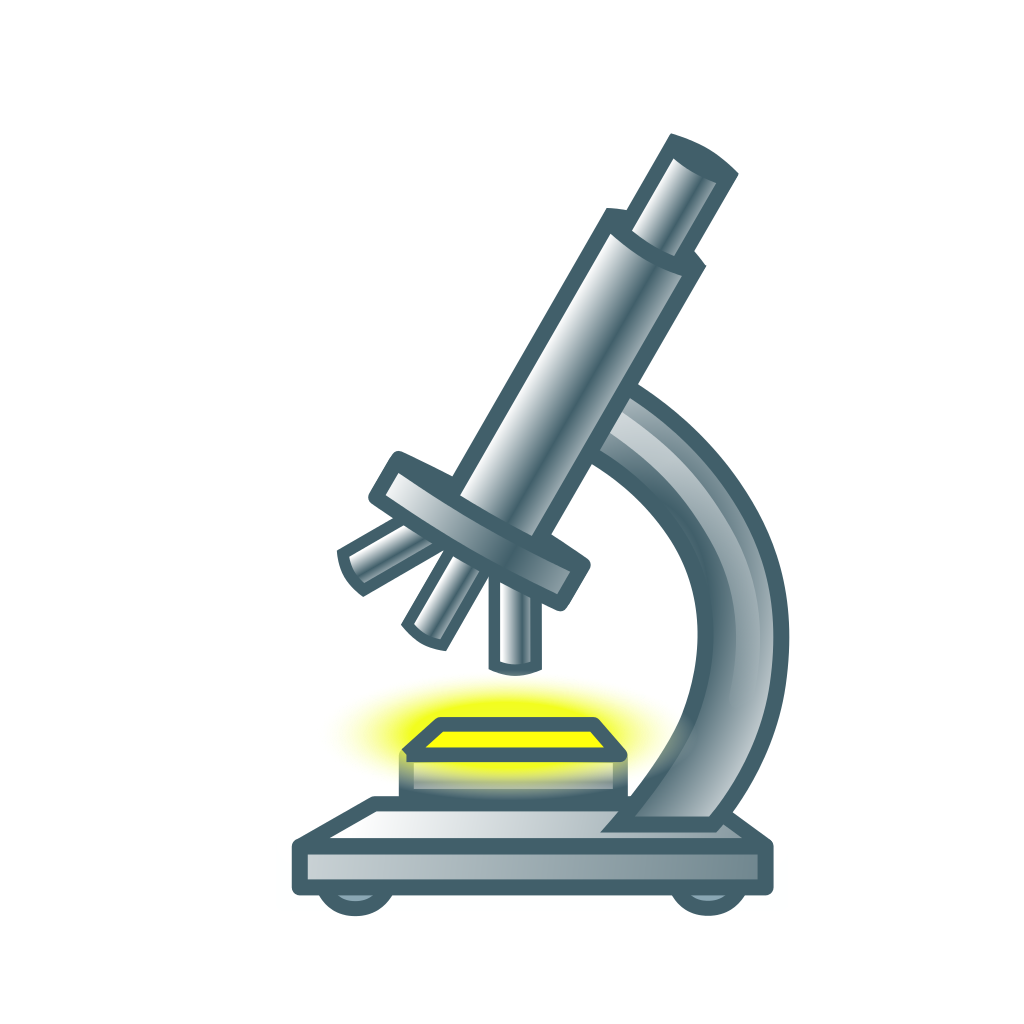 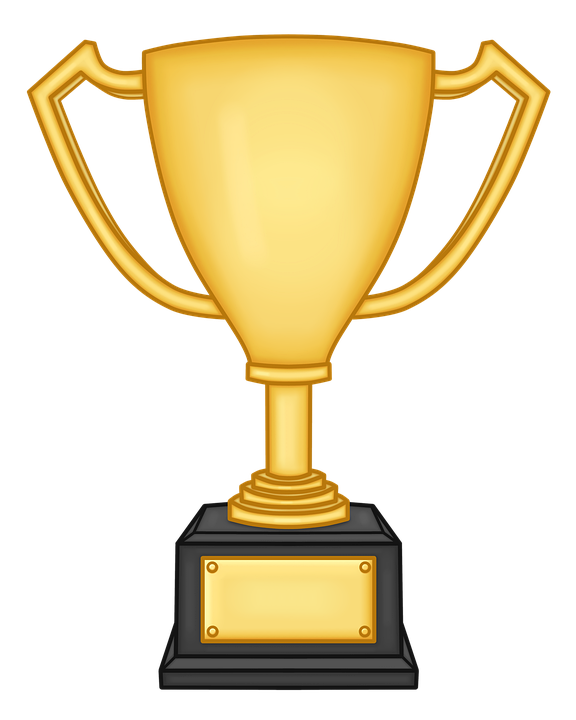 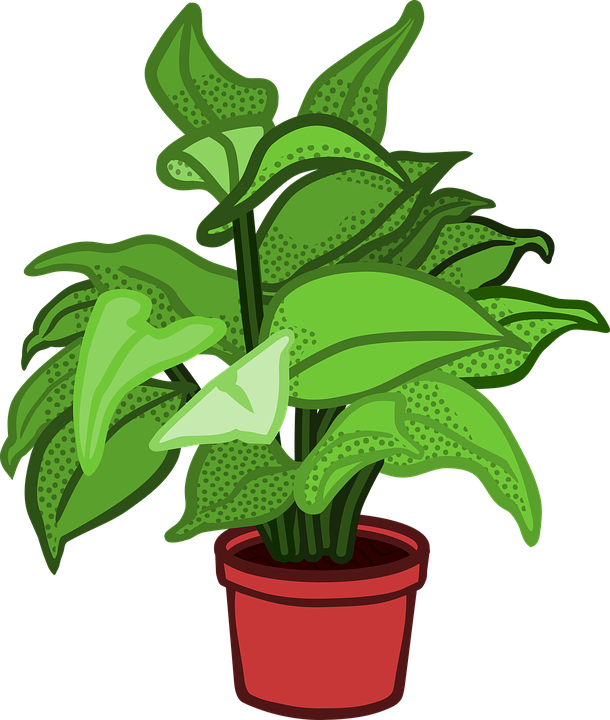 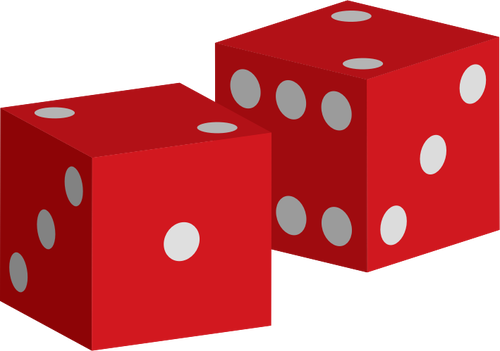 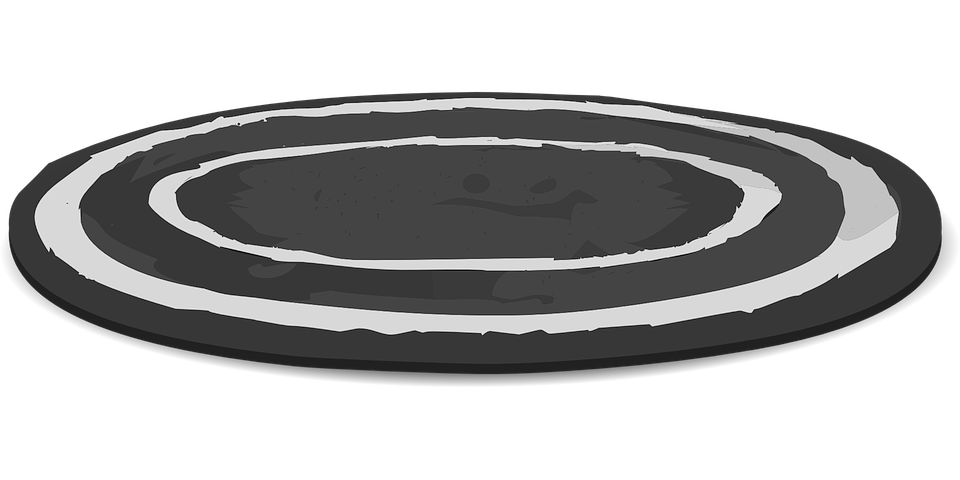 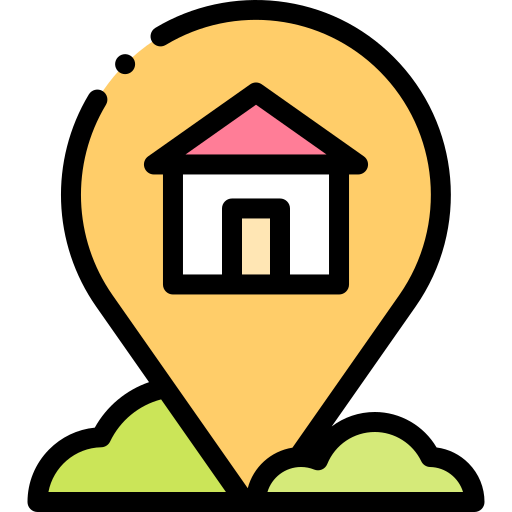 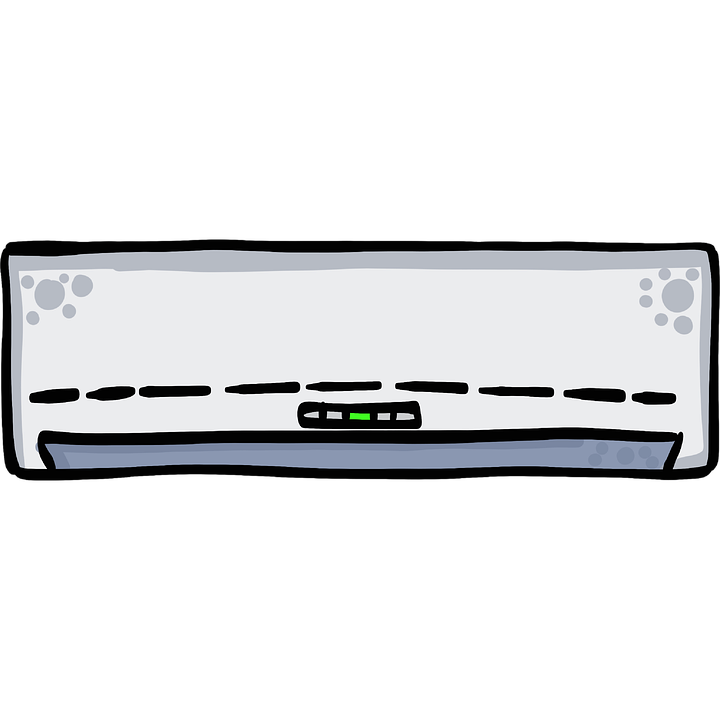 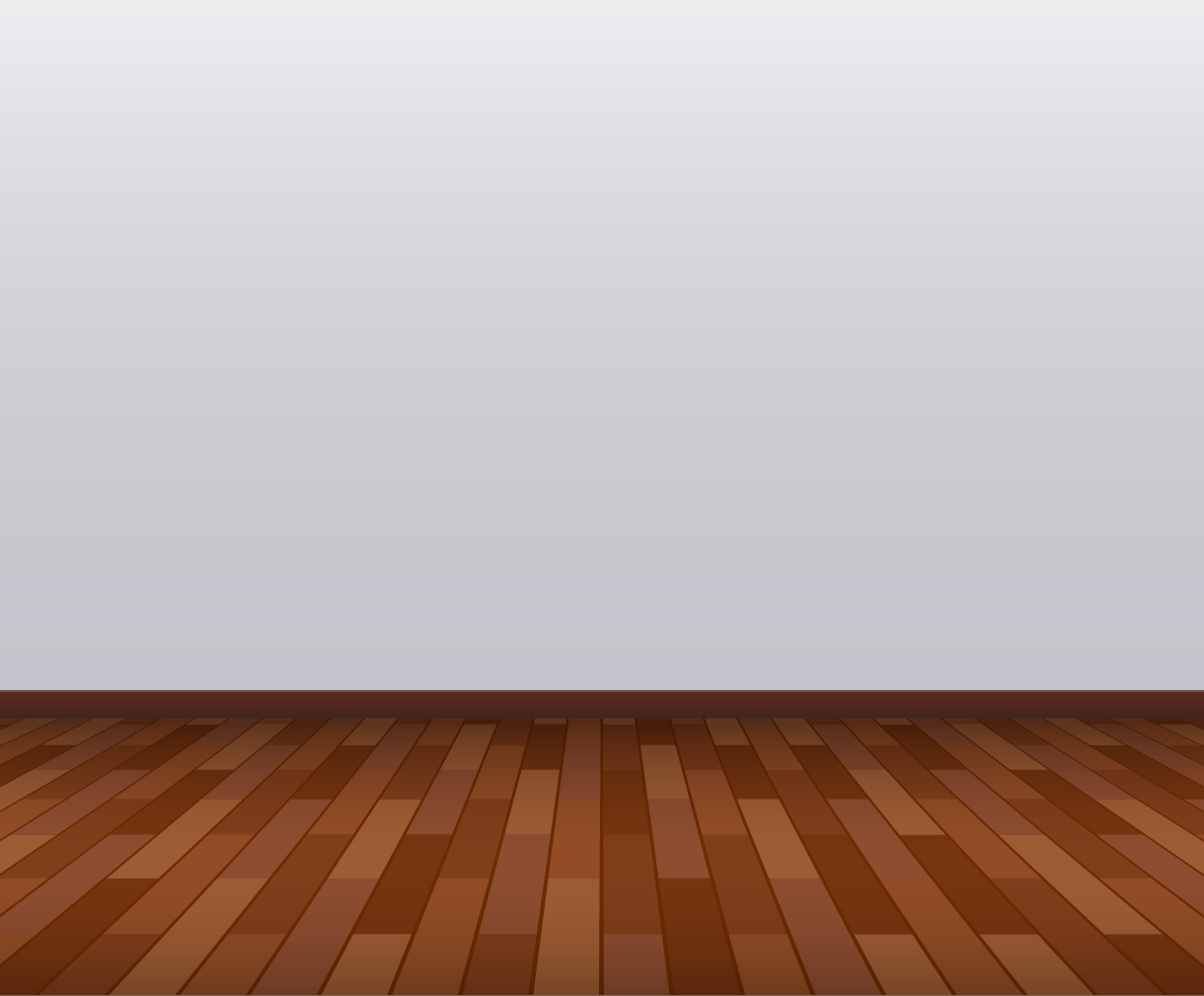 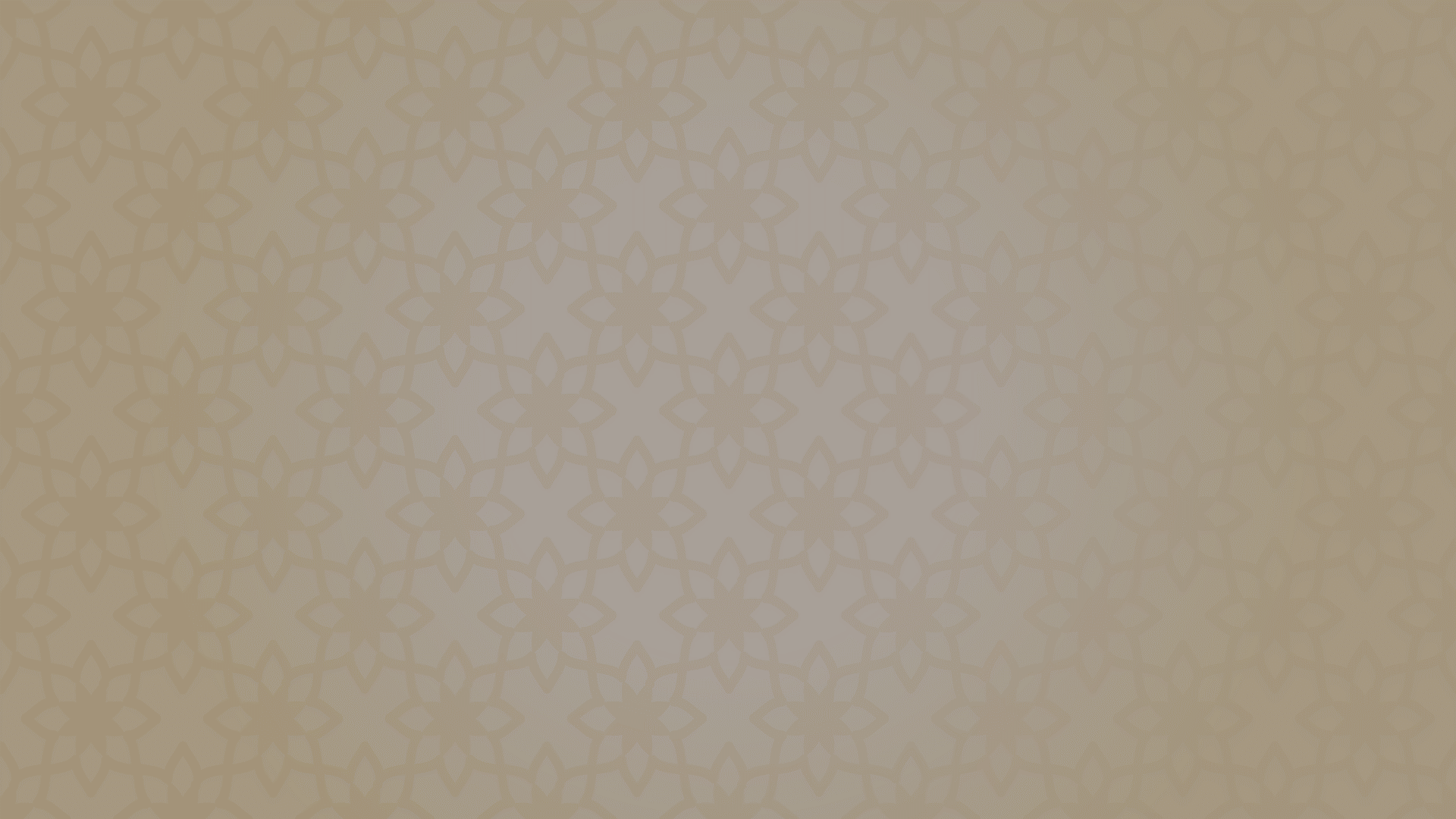 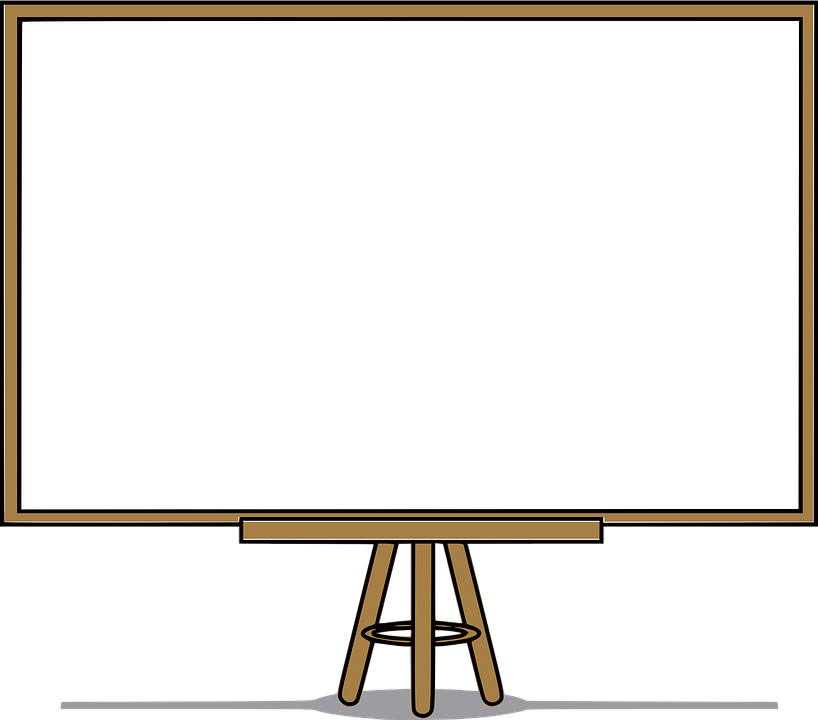 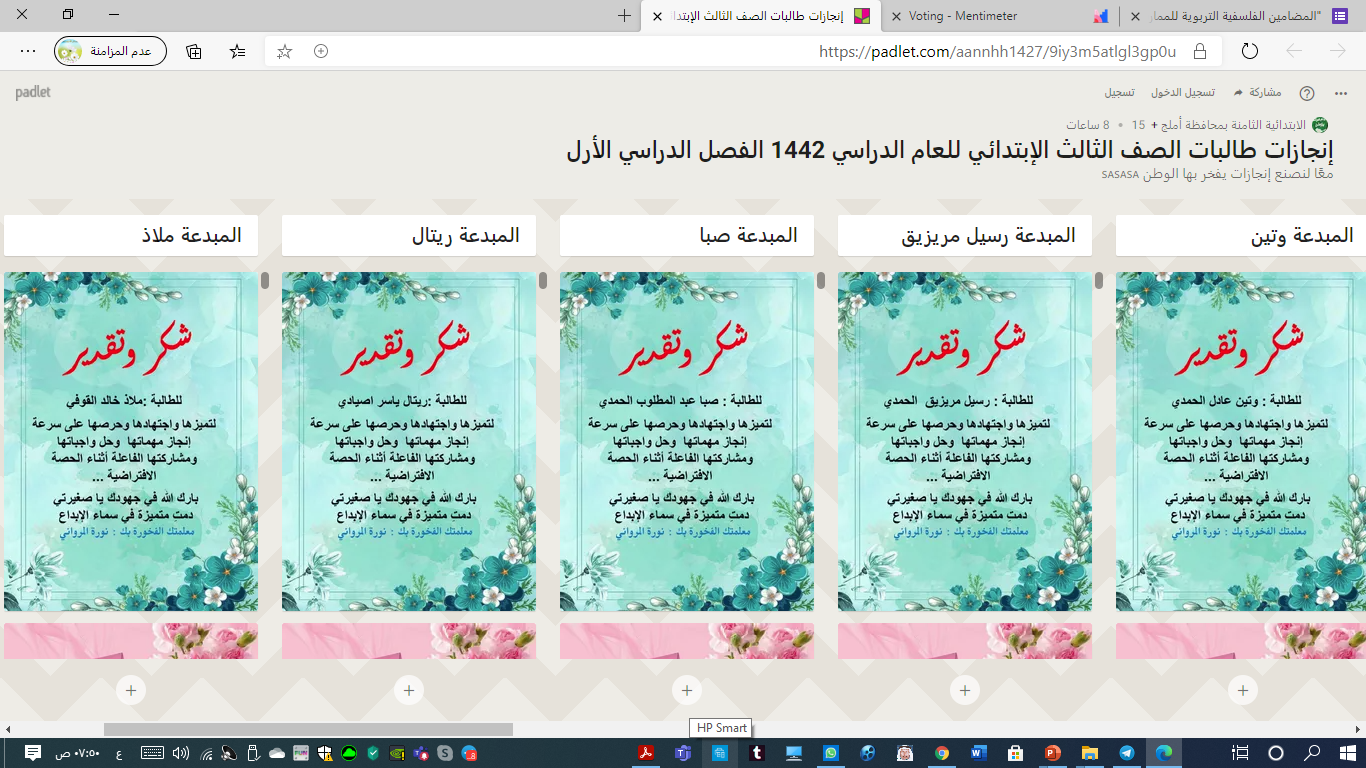 إنجاز
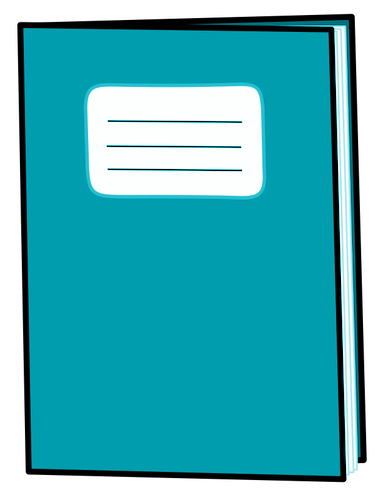 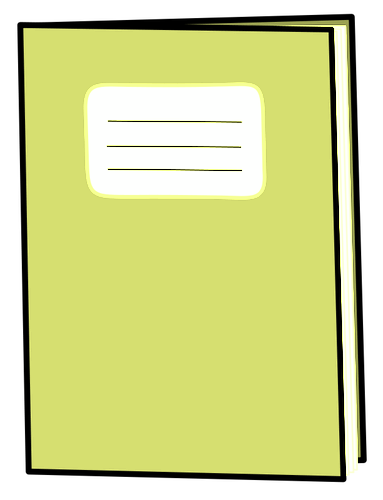 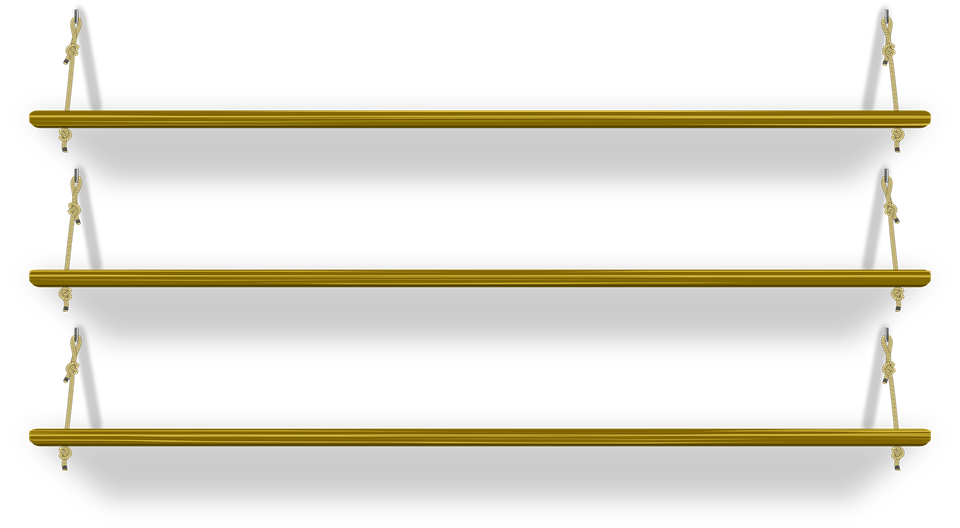 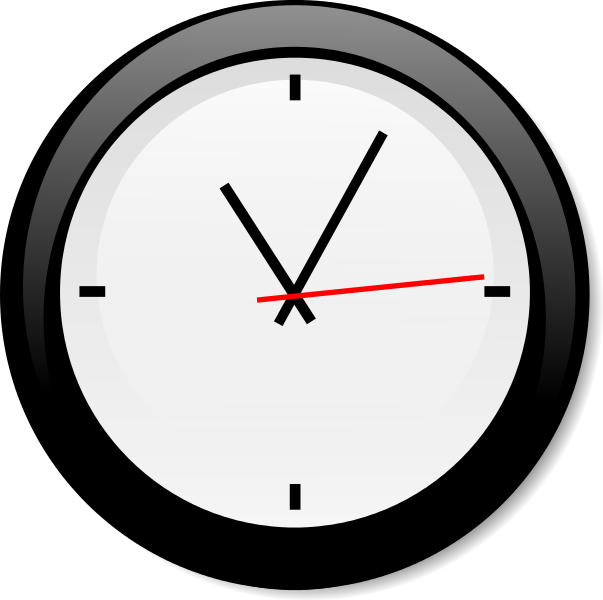 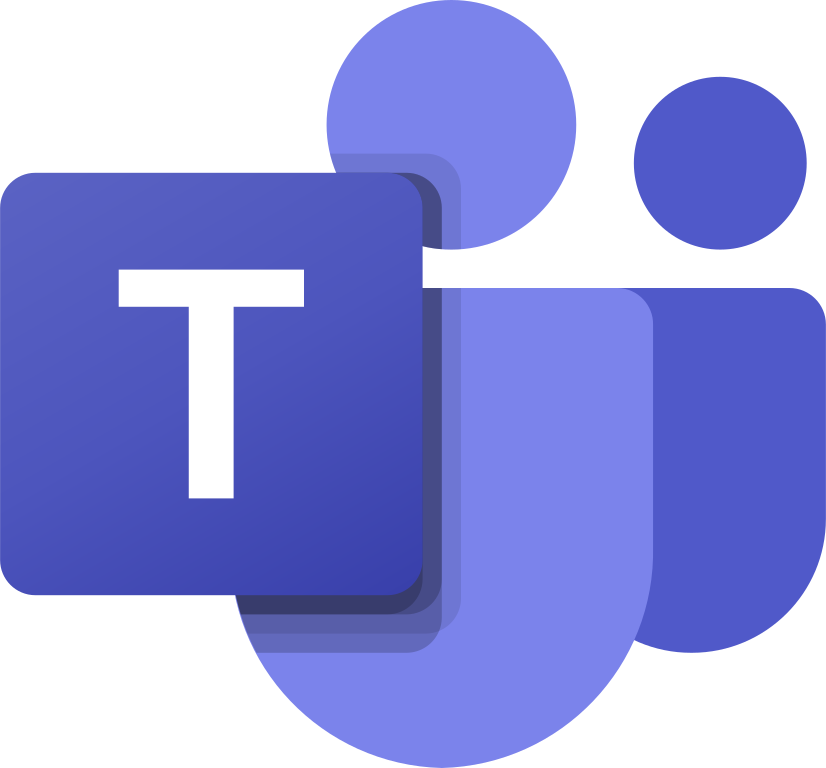 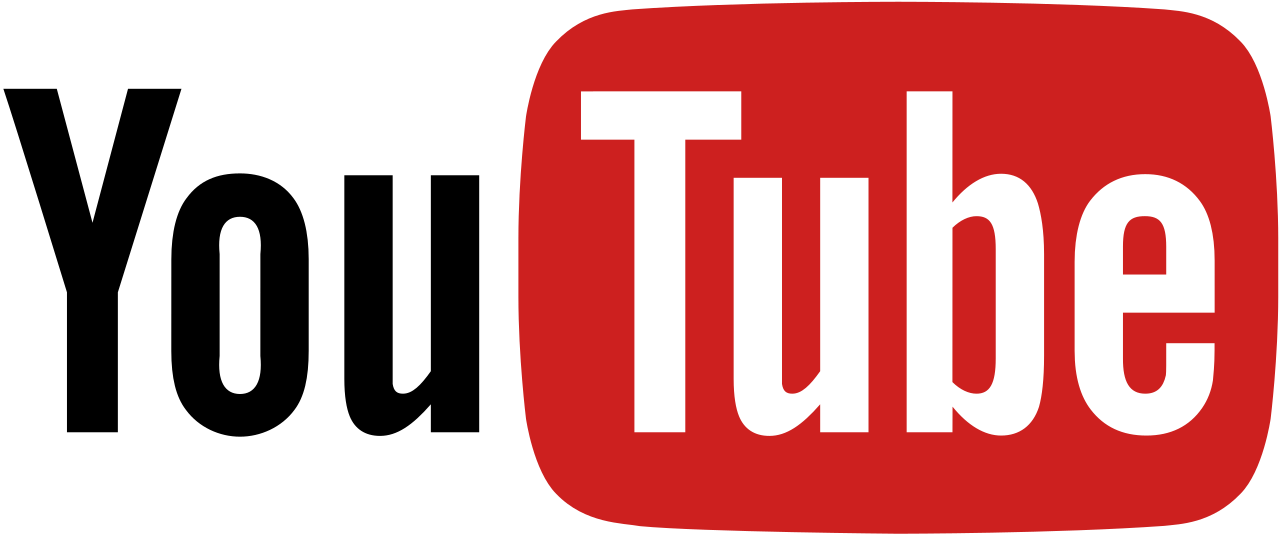 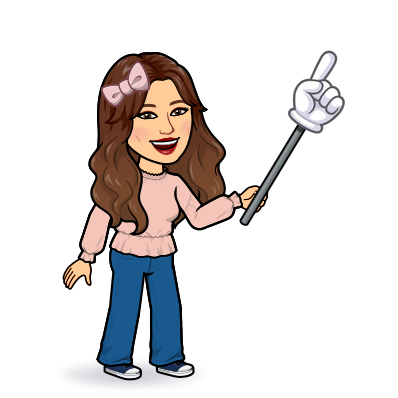 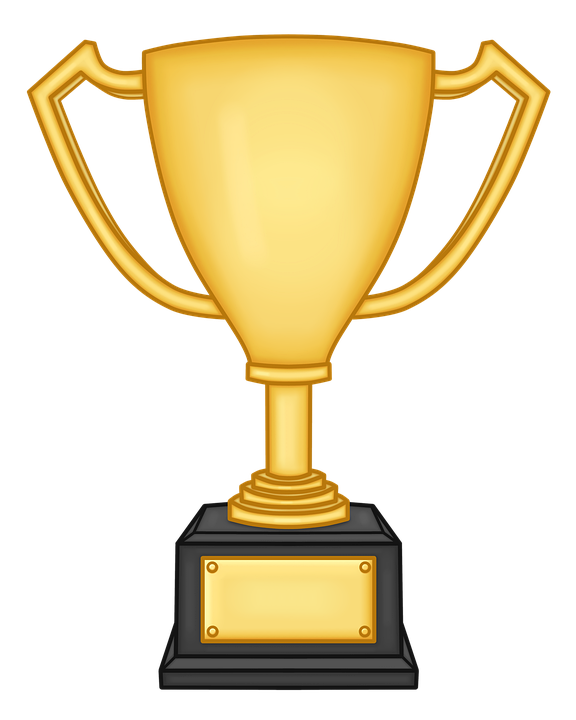 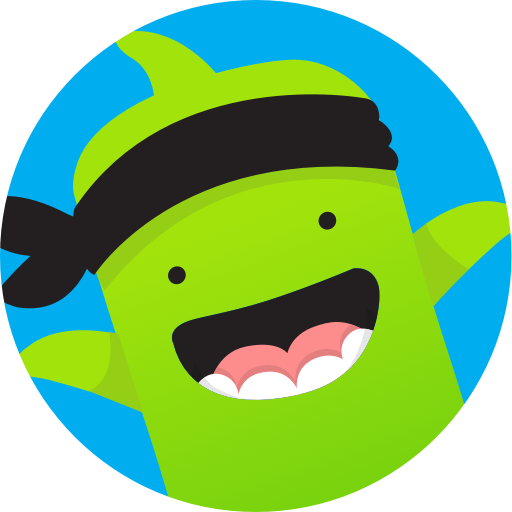 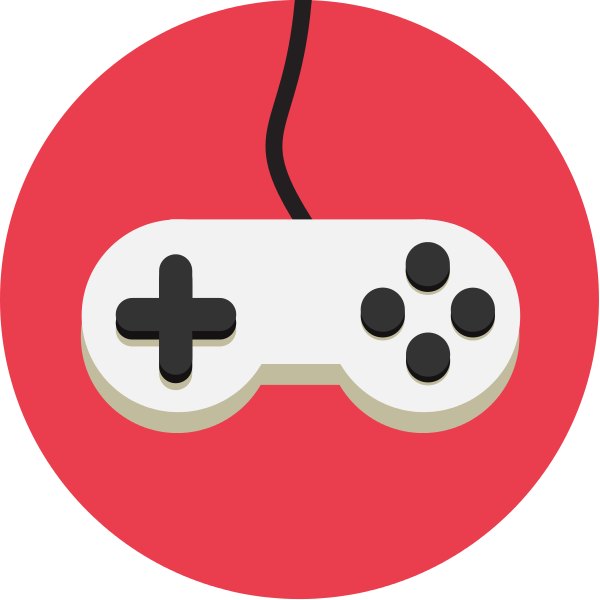 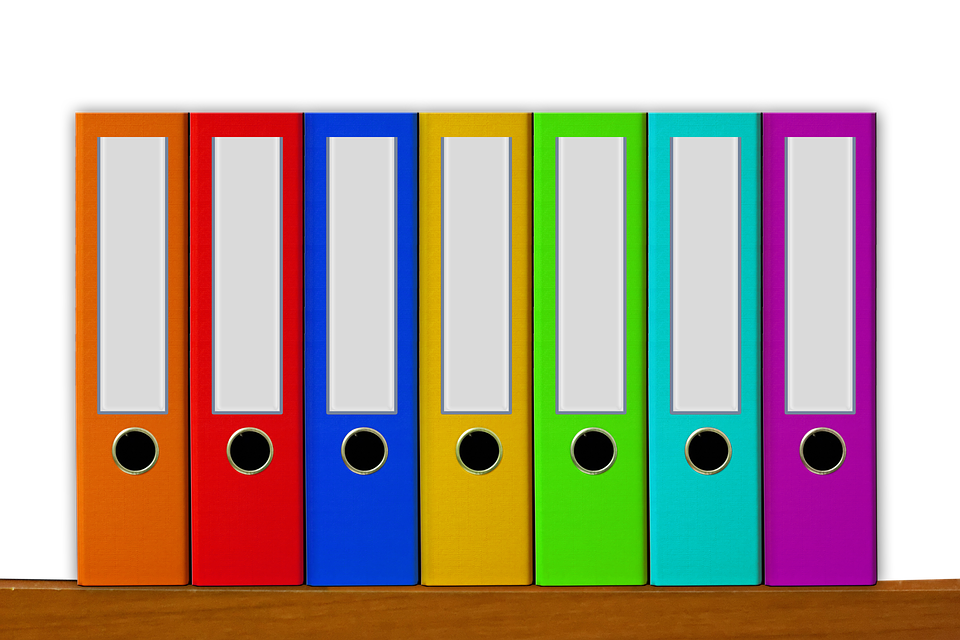 مهمتي الأدائية
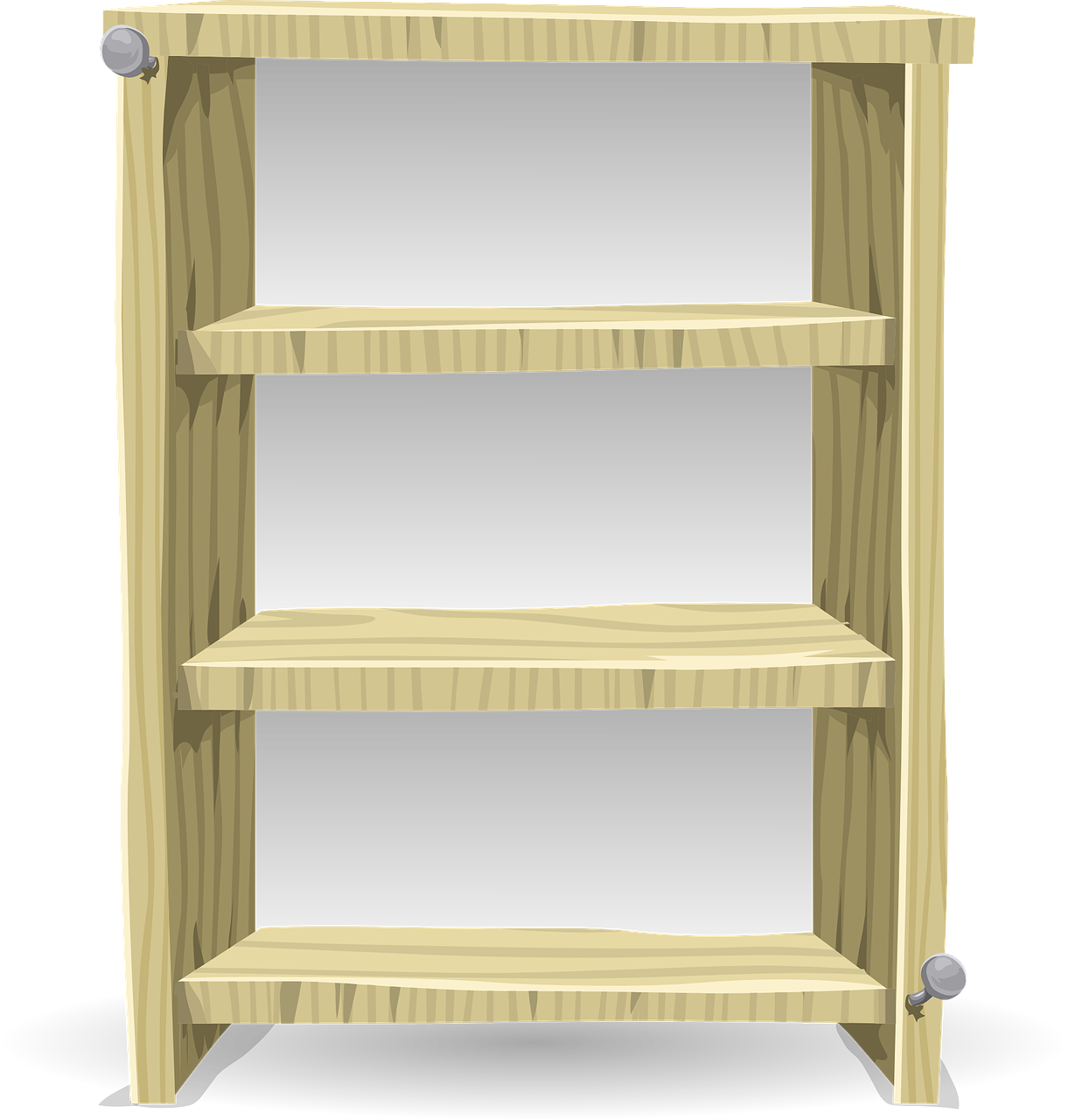 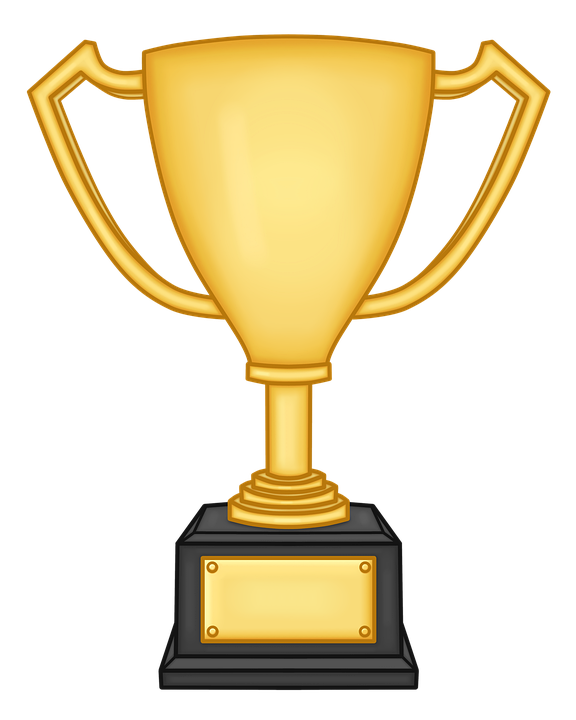 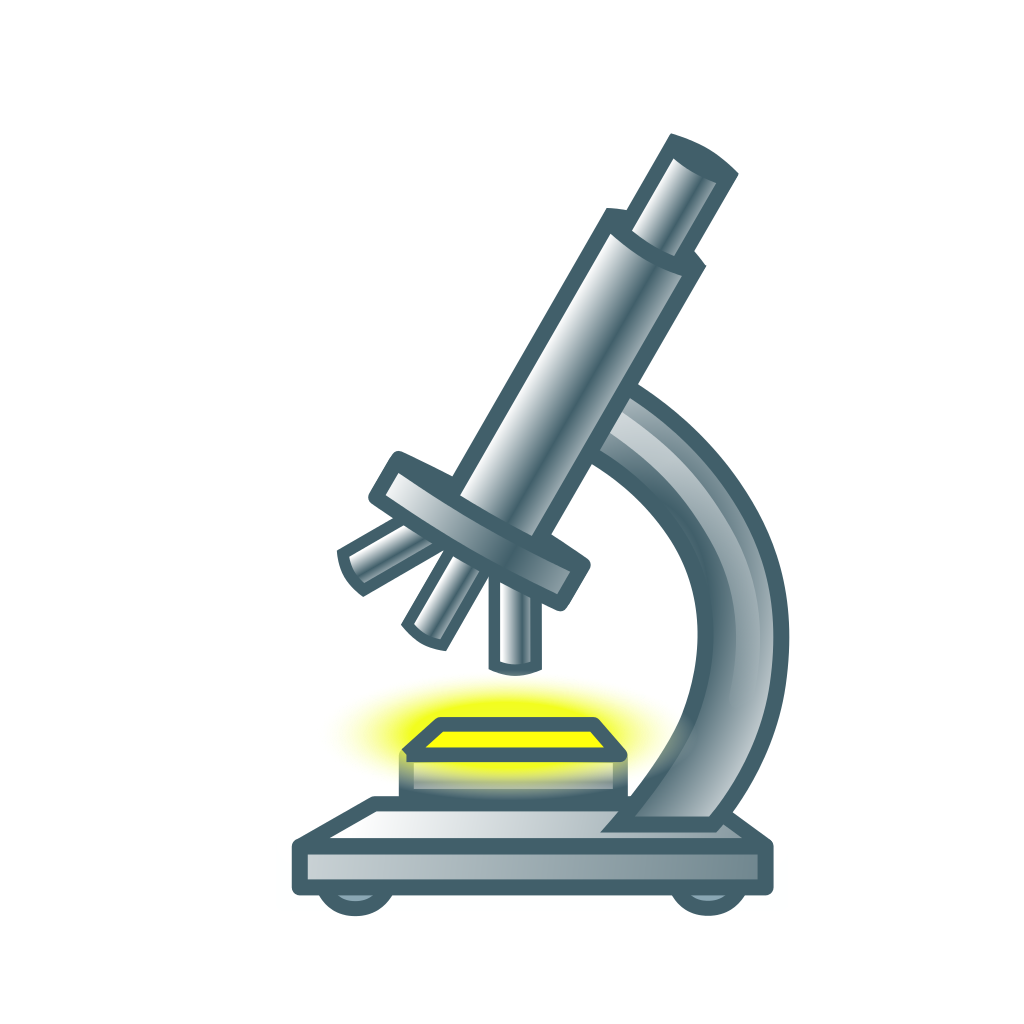 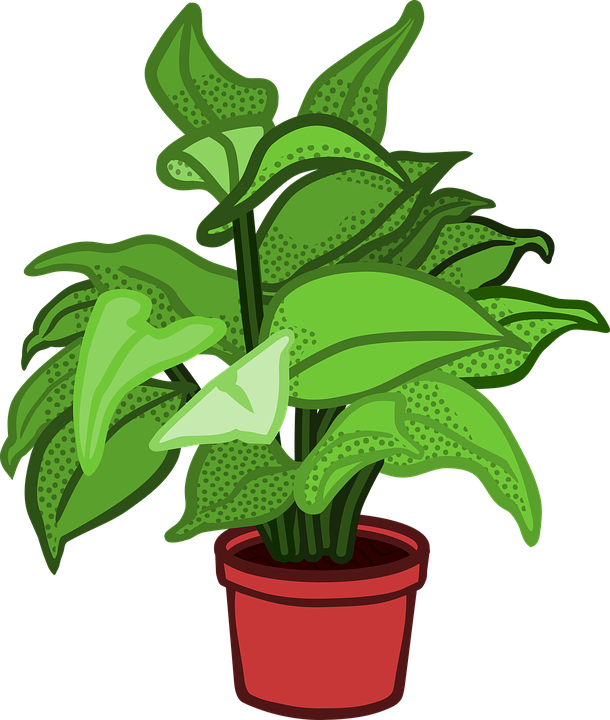 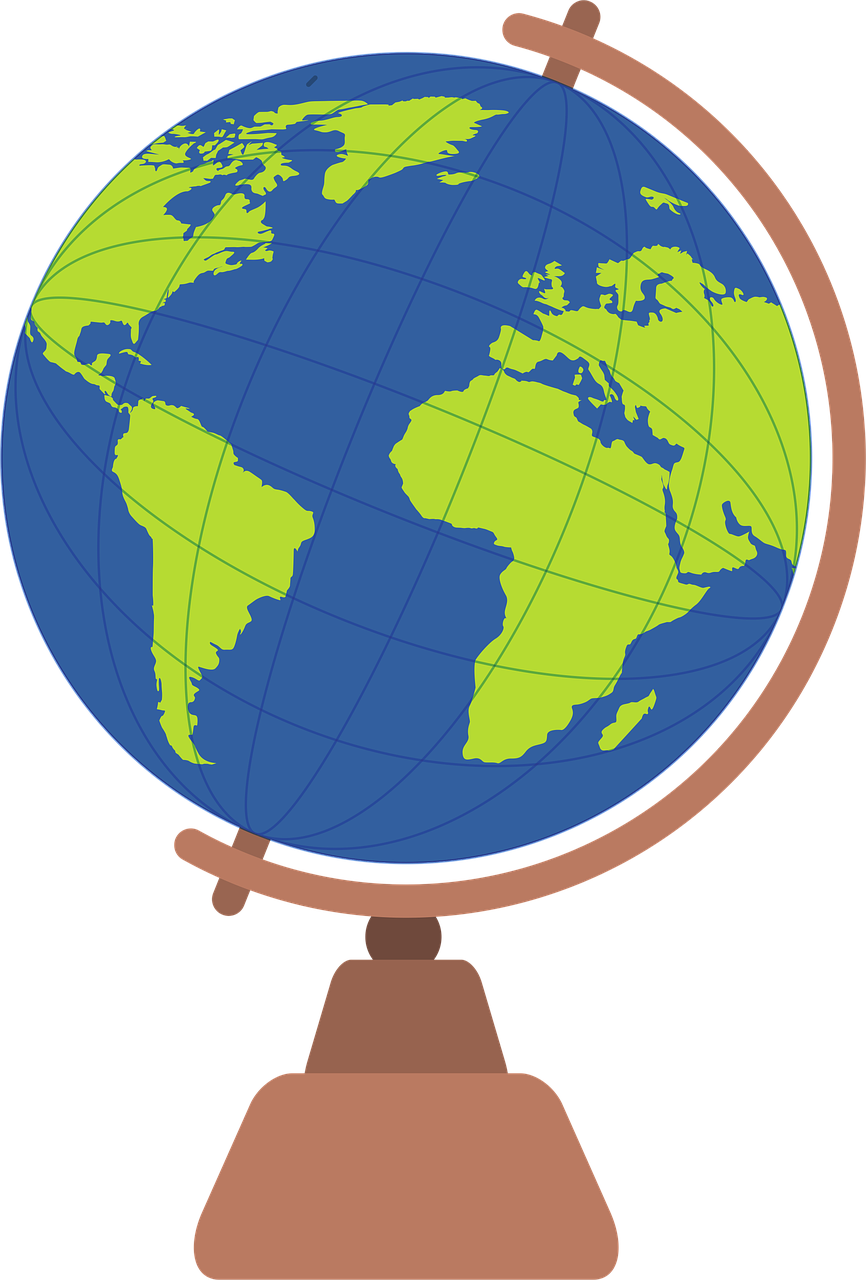 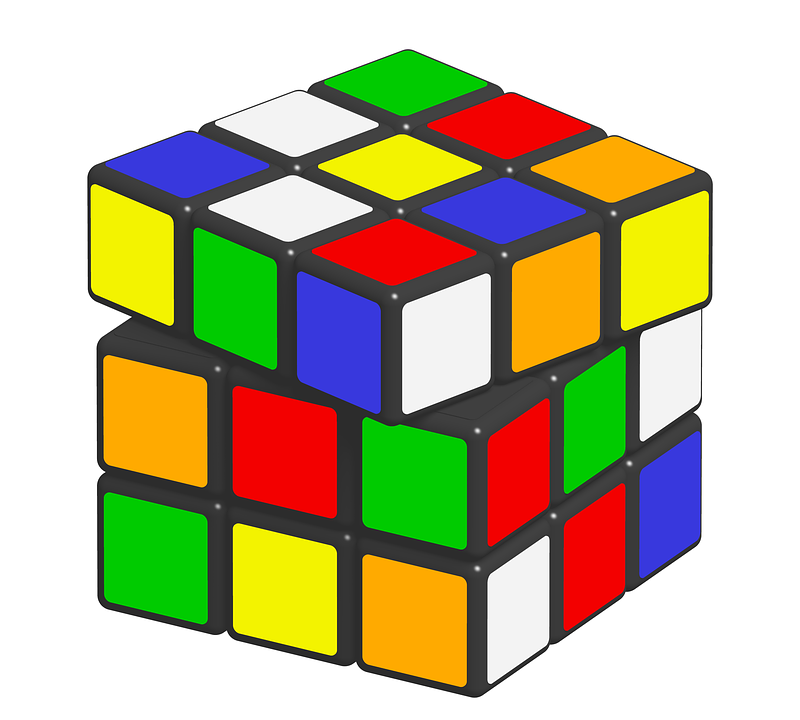 مكتسبات سابقة
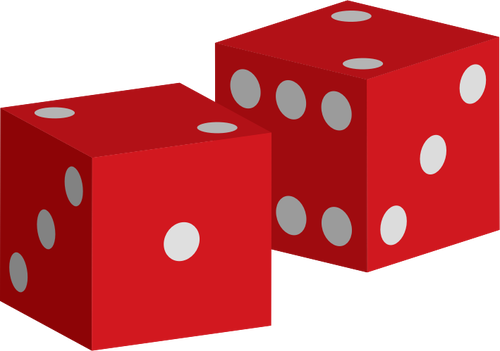 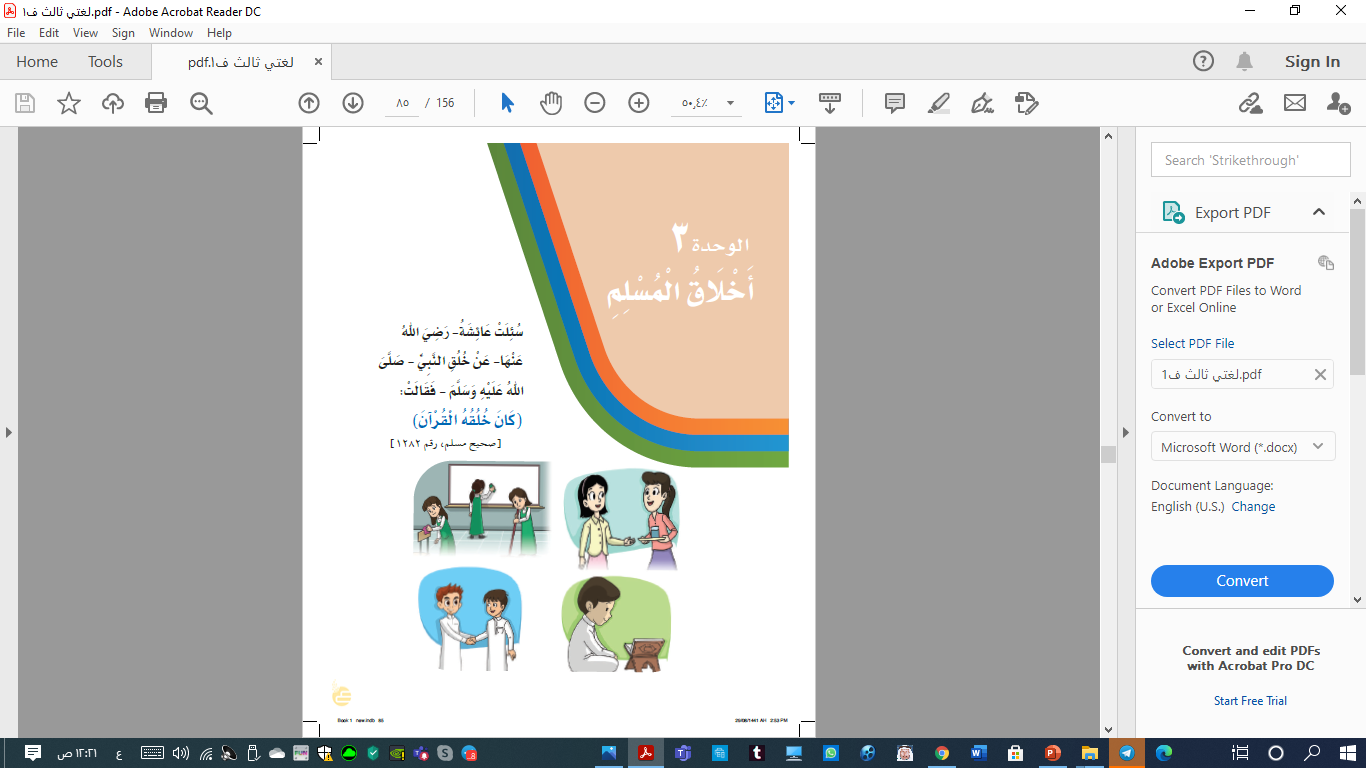 الوحدة
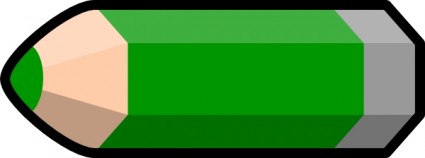 3
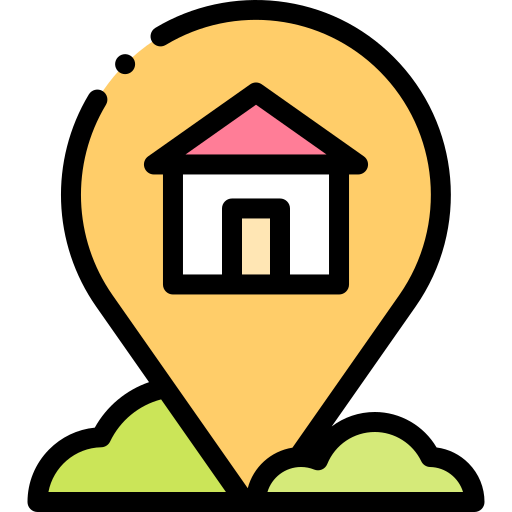 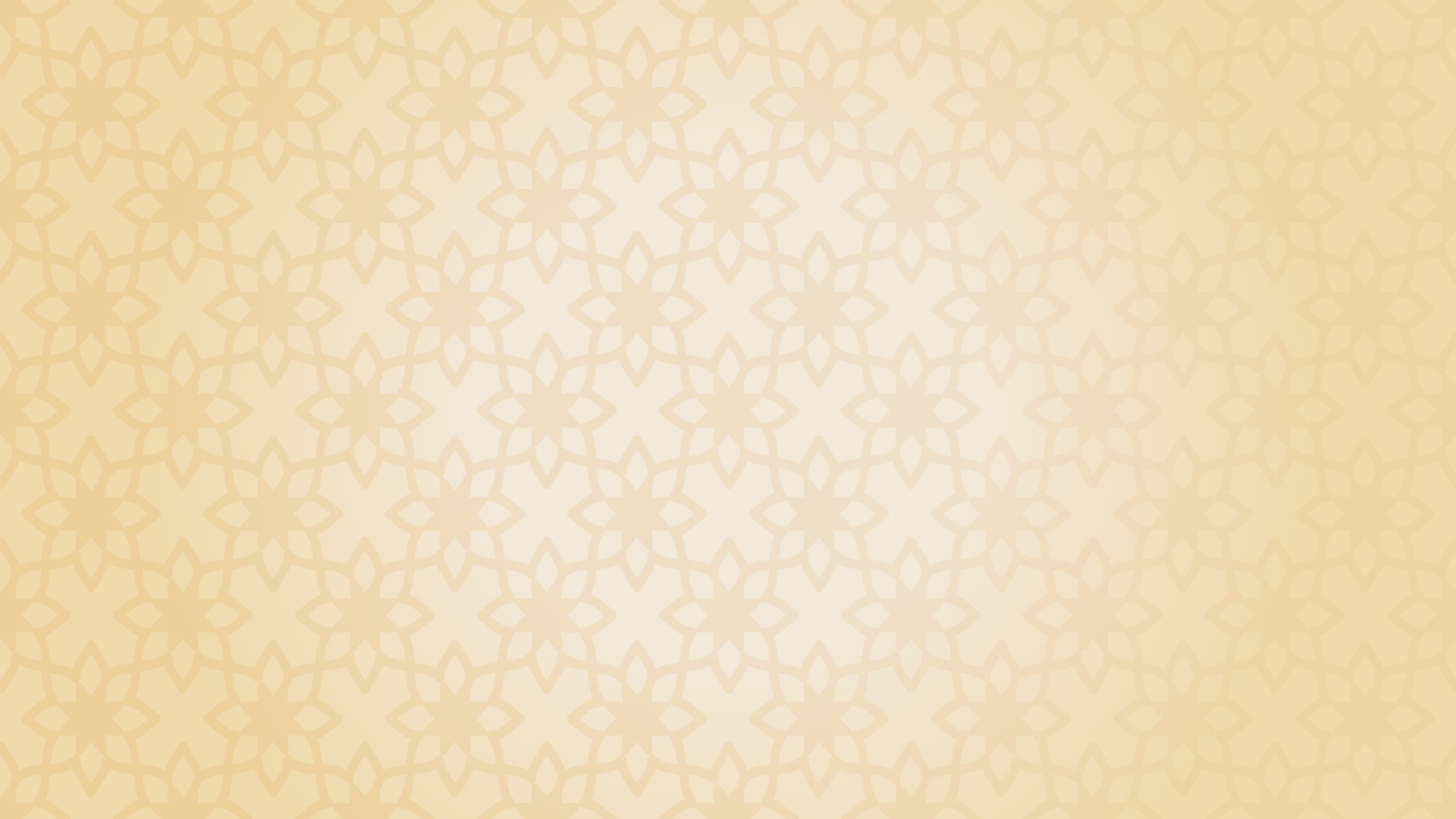 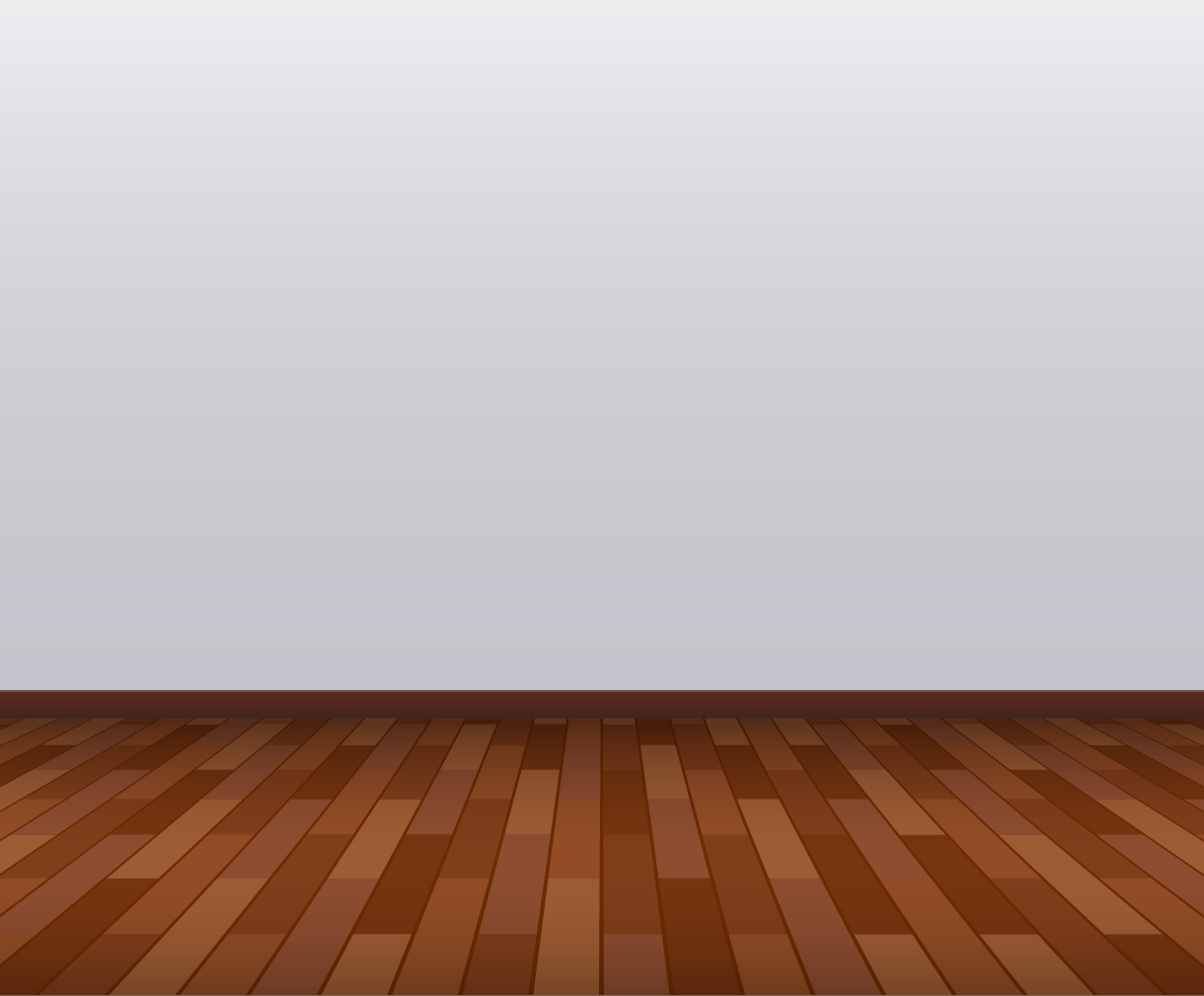 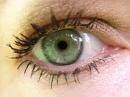 أميرتي قائدة الغد المشرق 
افتحي كتاب الطالبة ص117
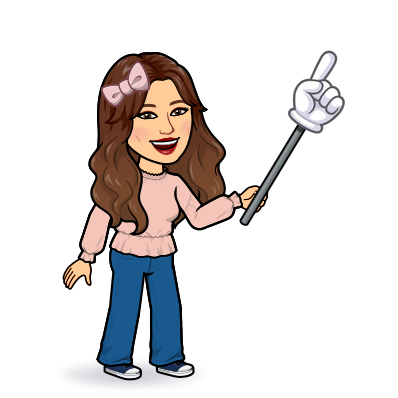 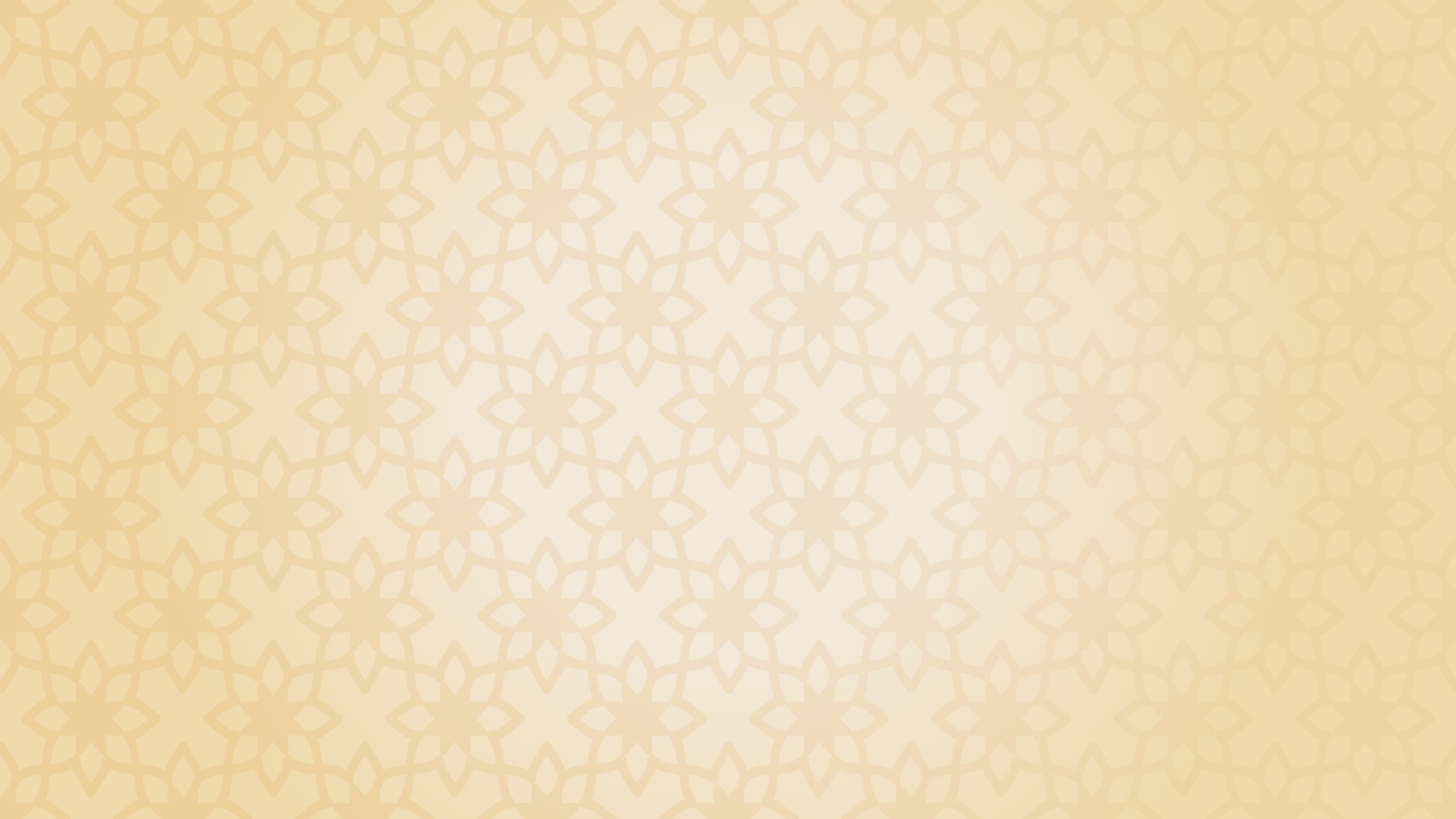 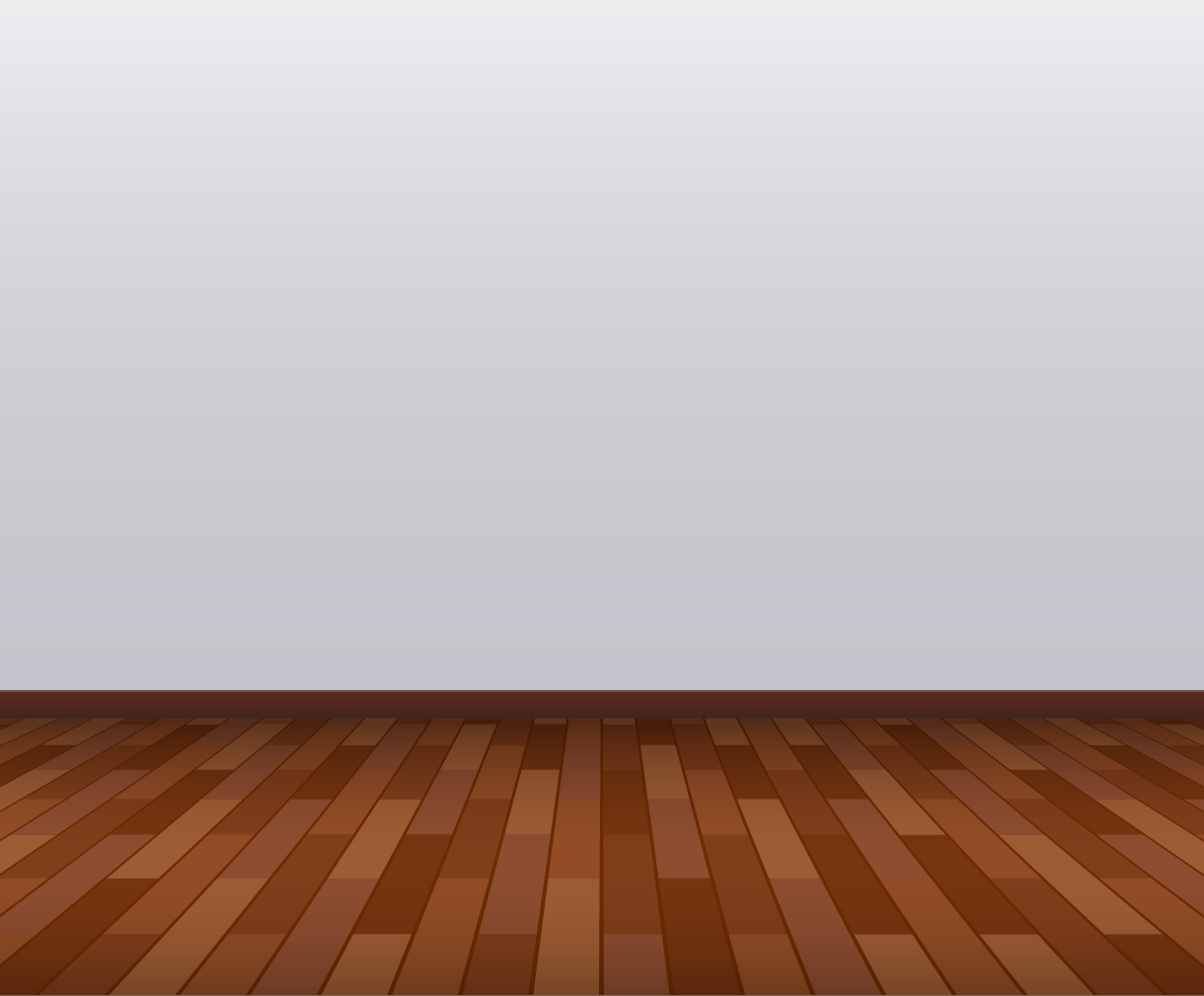 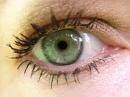 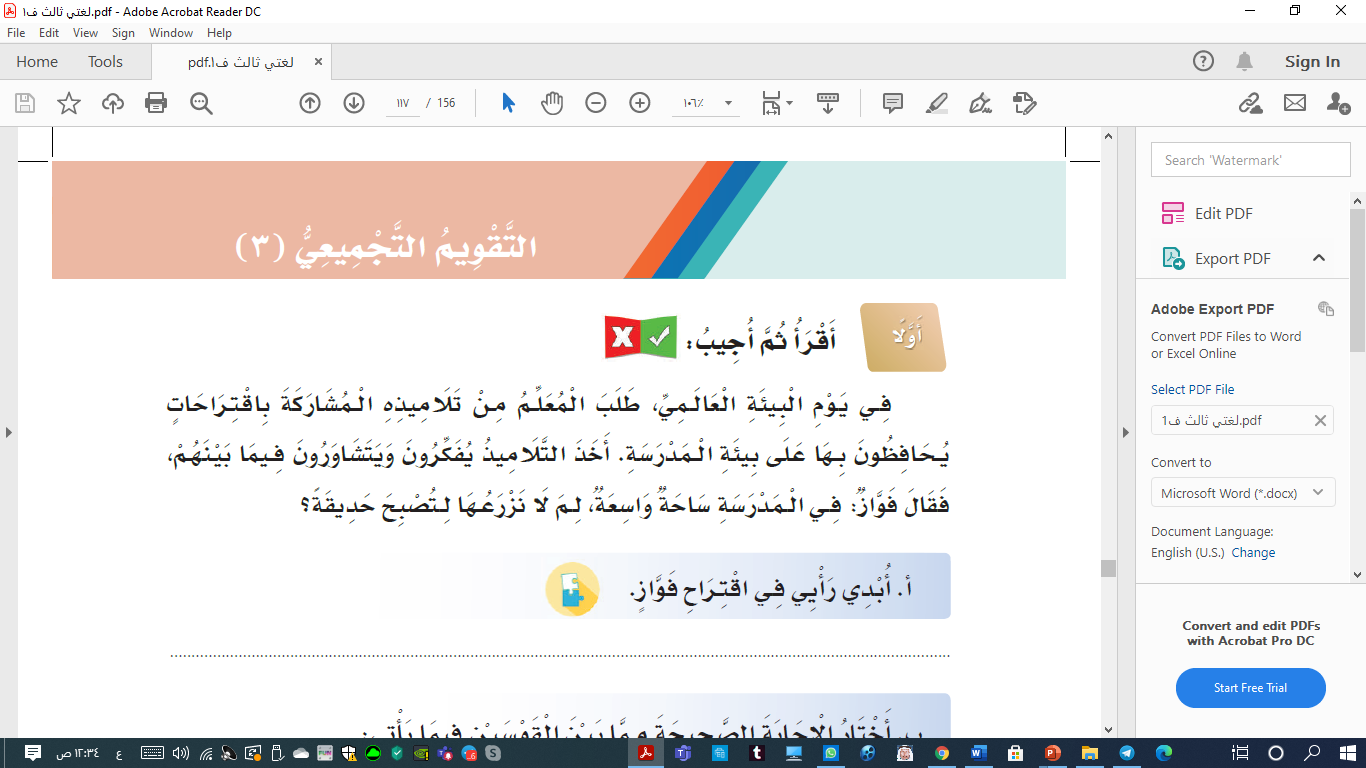 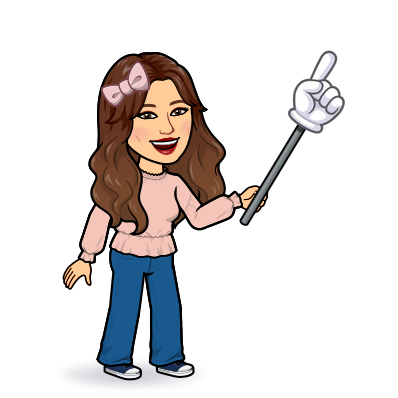 اقتراح  جيد ومفيد فاقـتراحه يخدم البيئة.
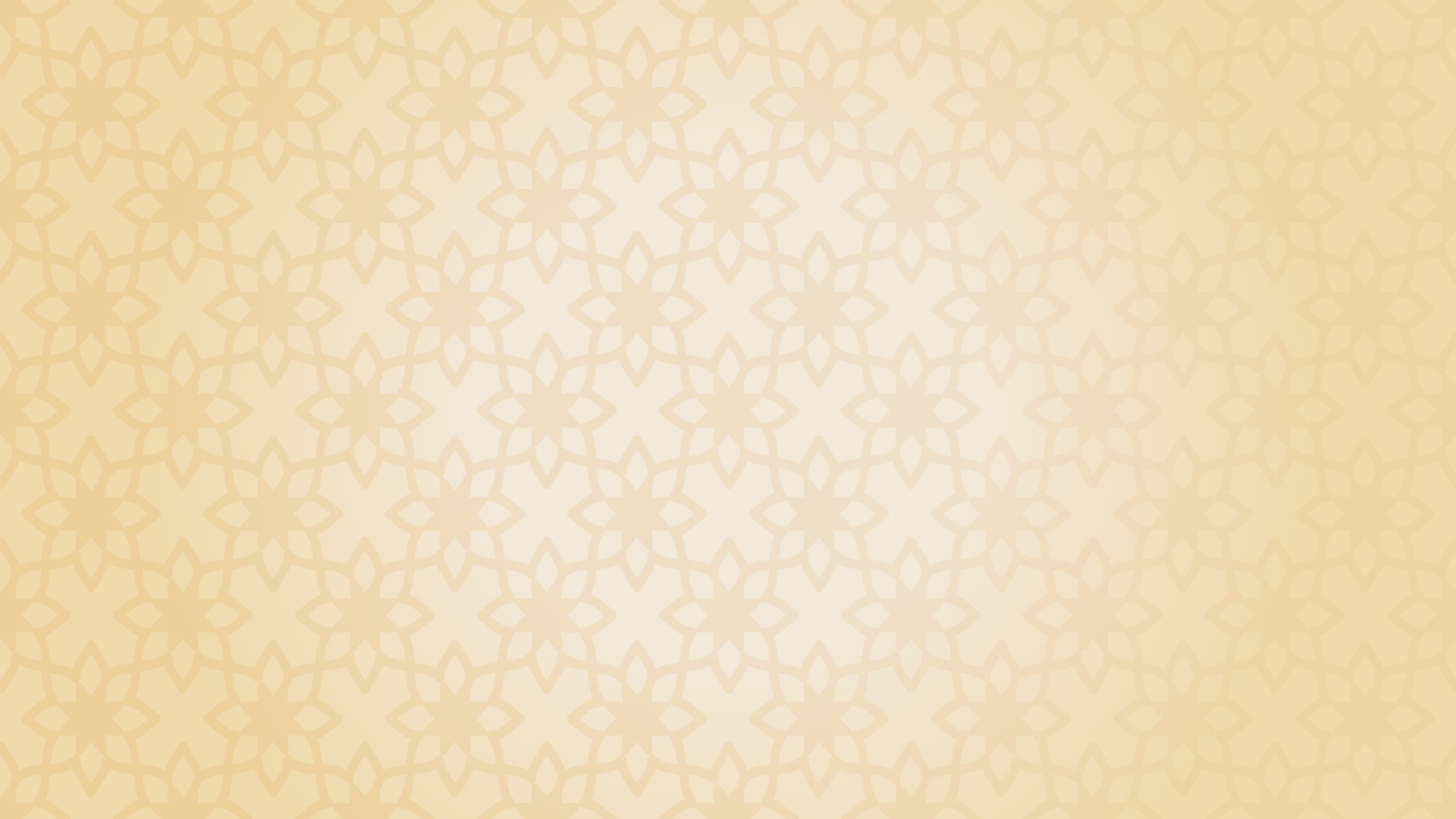 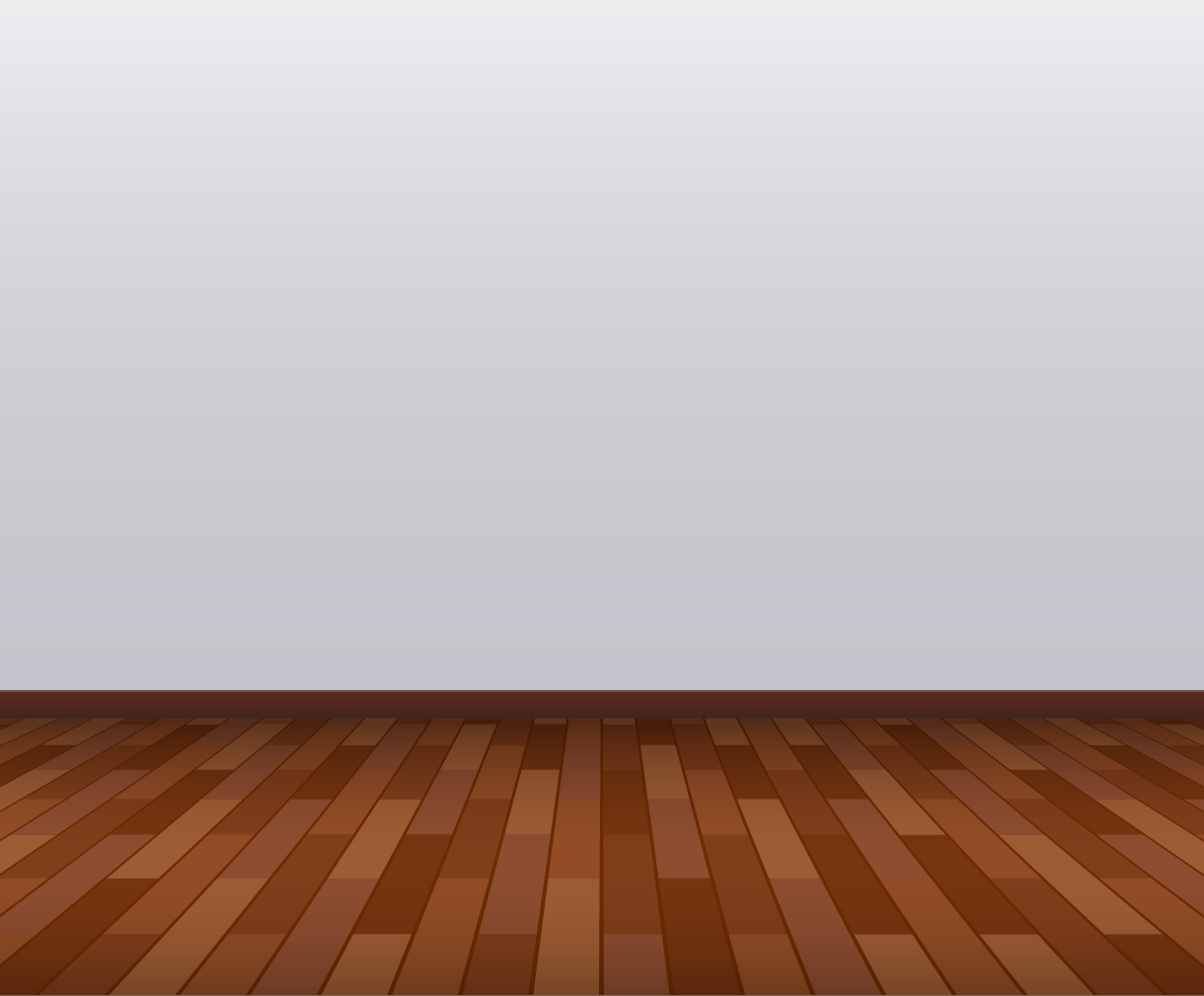 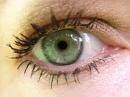 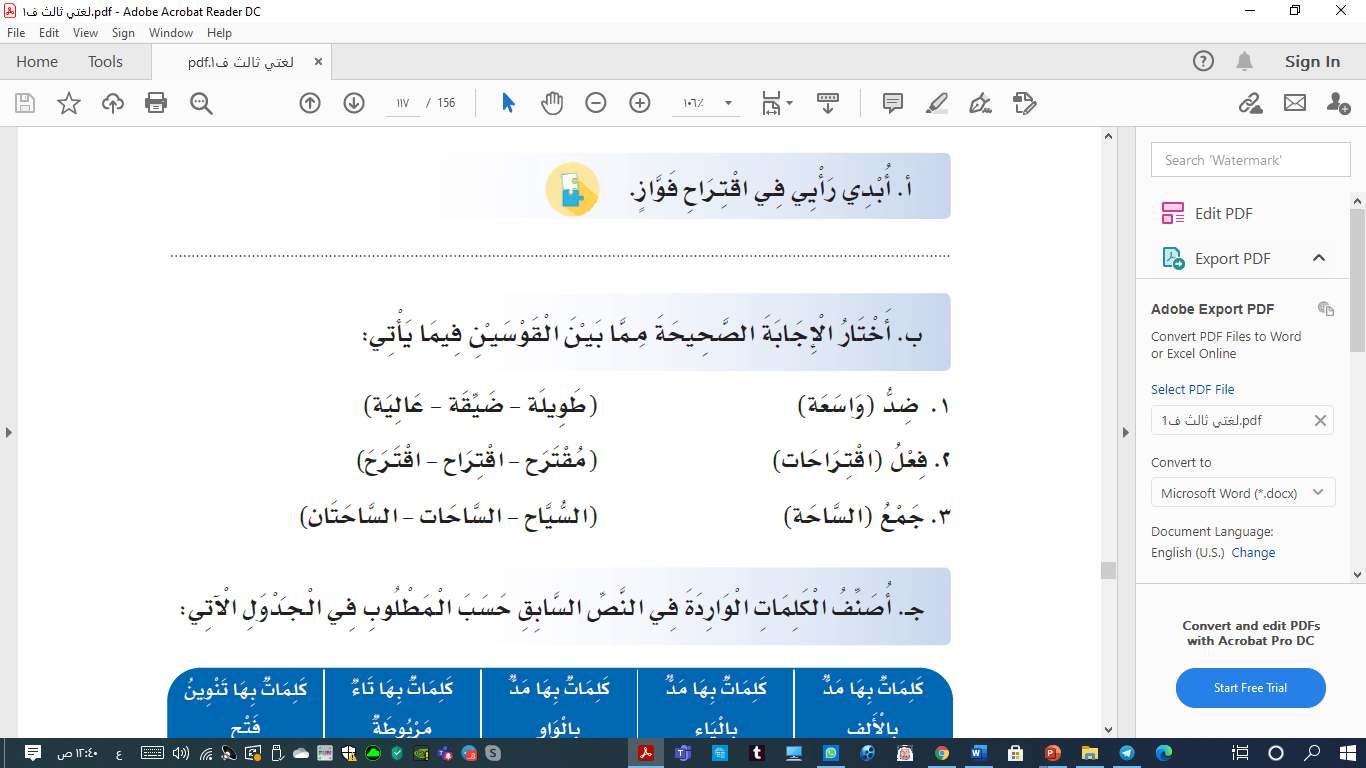 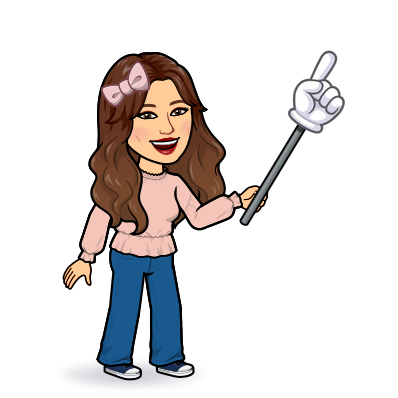 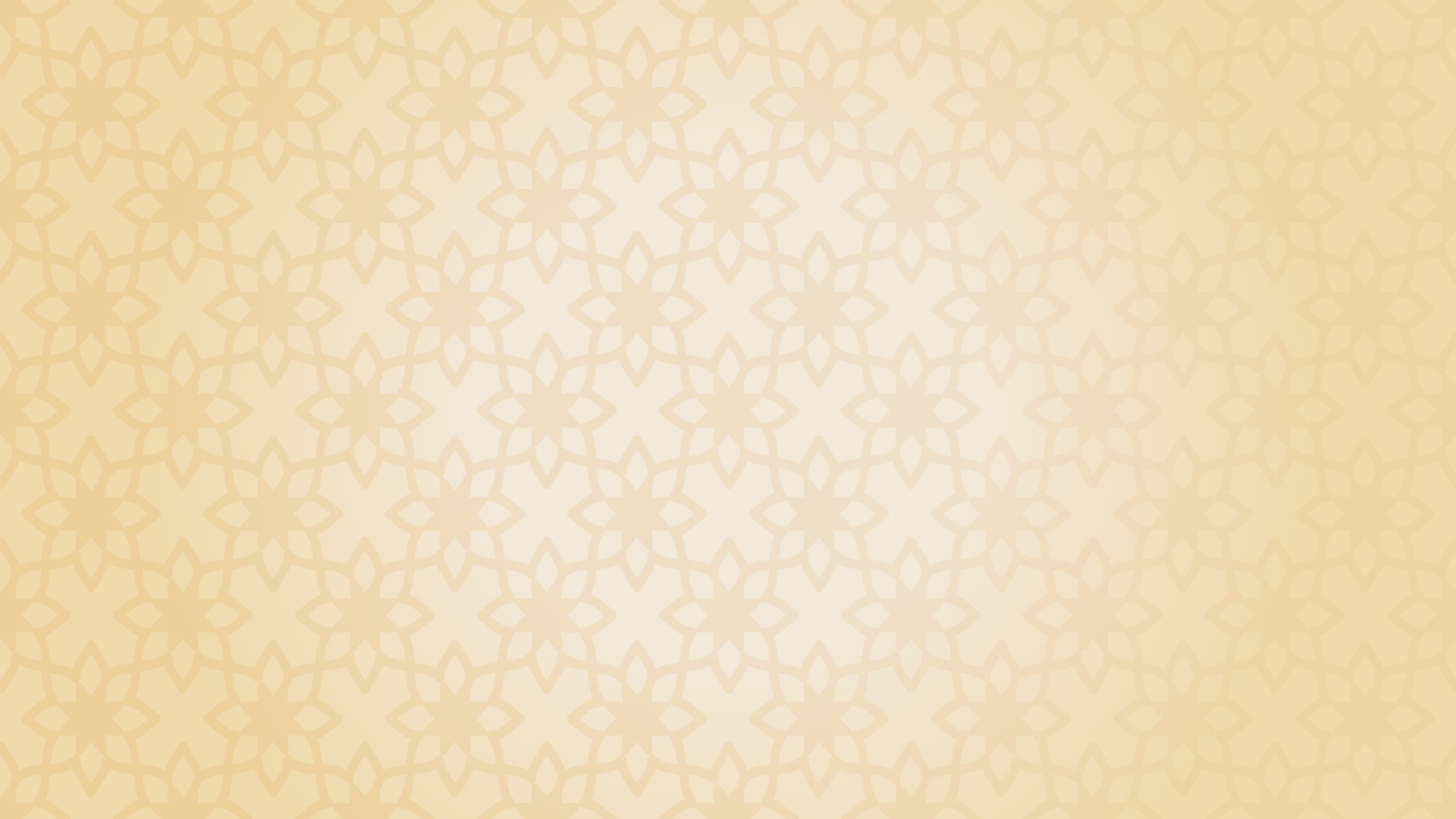 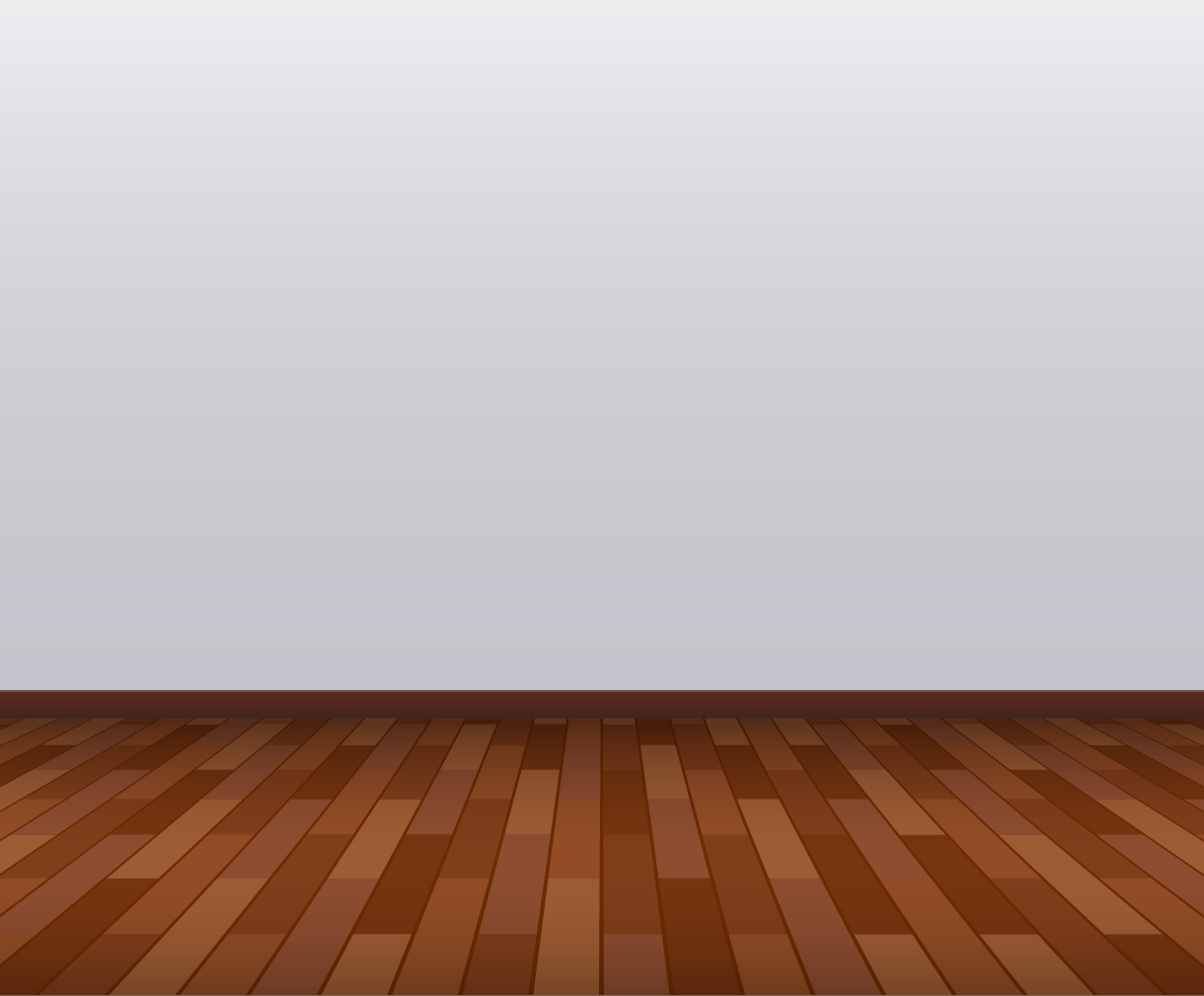 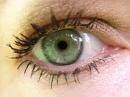 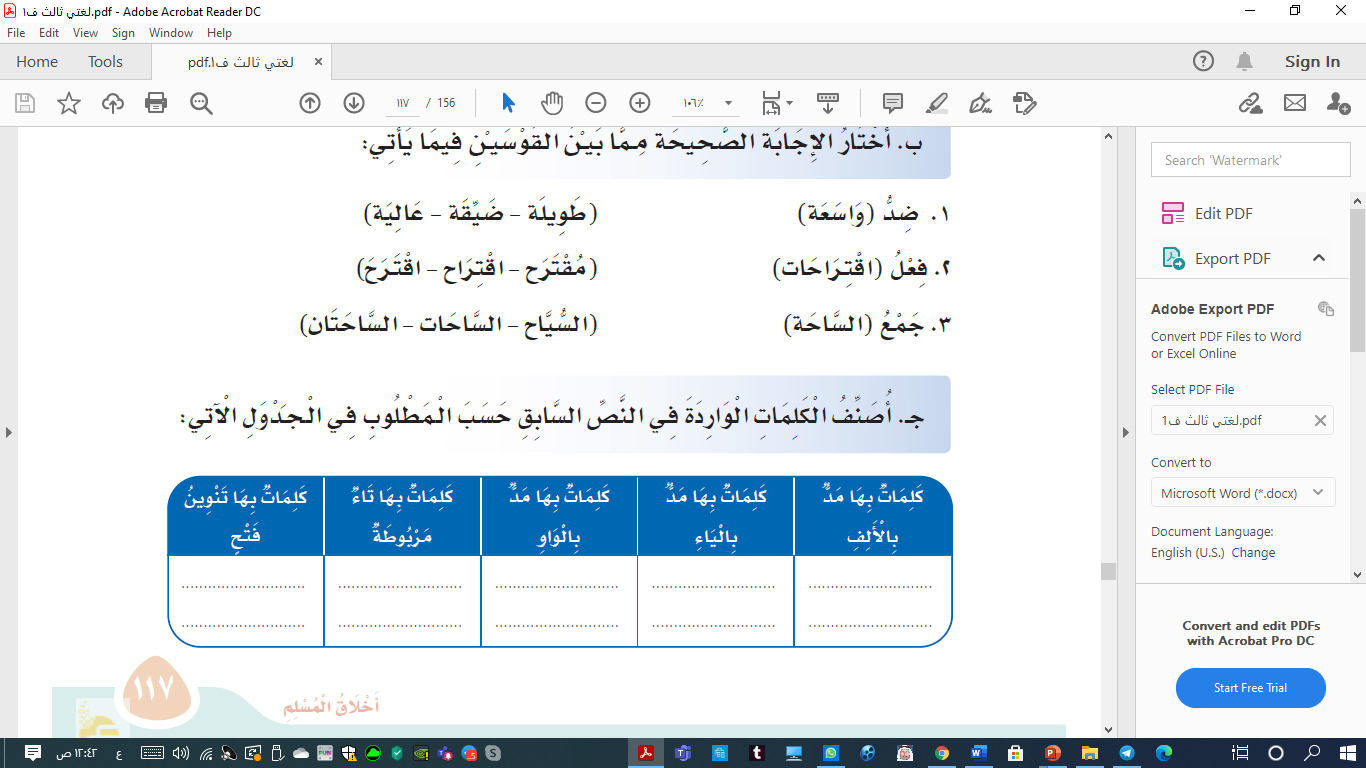 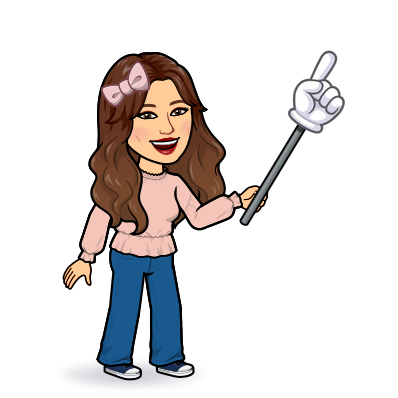 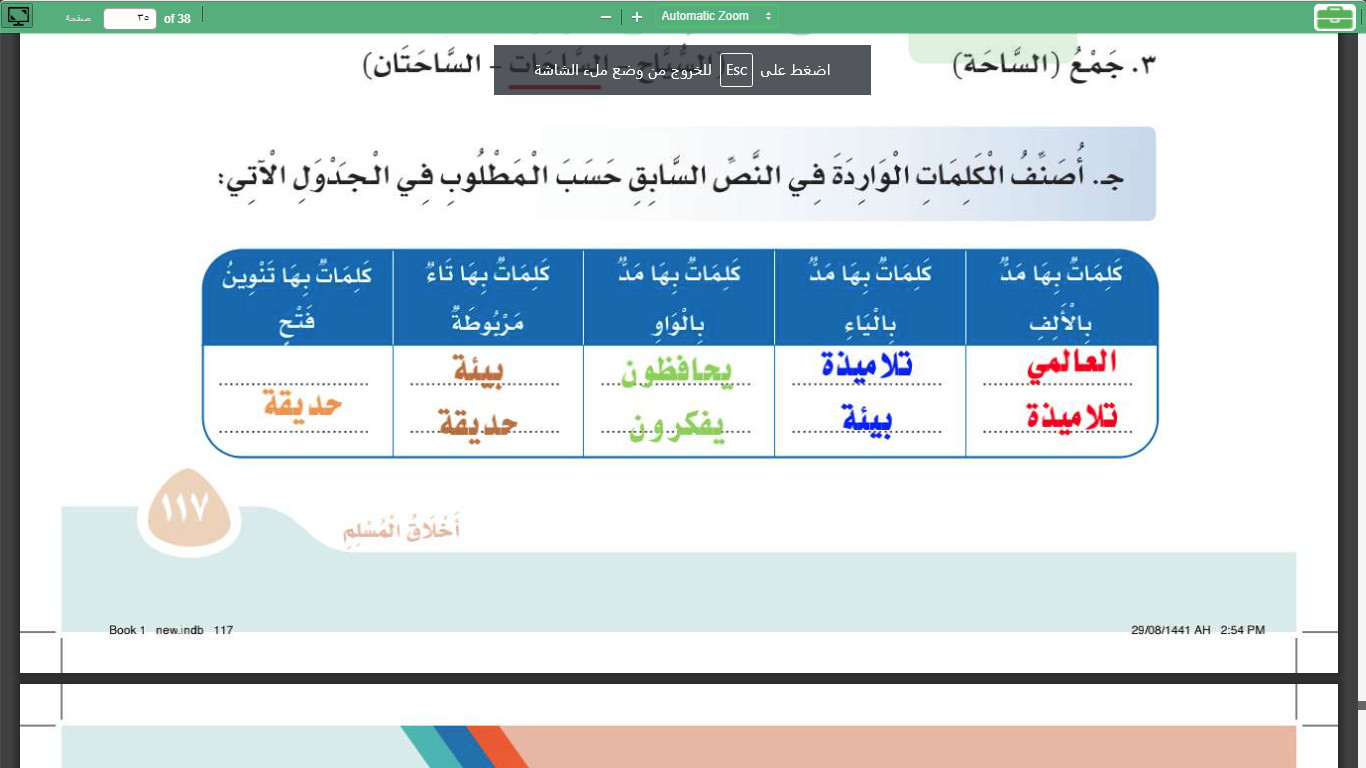 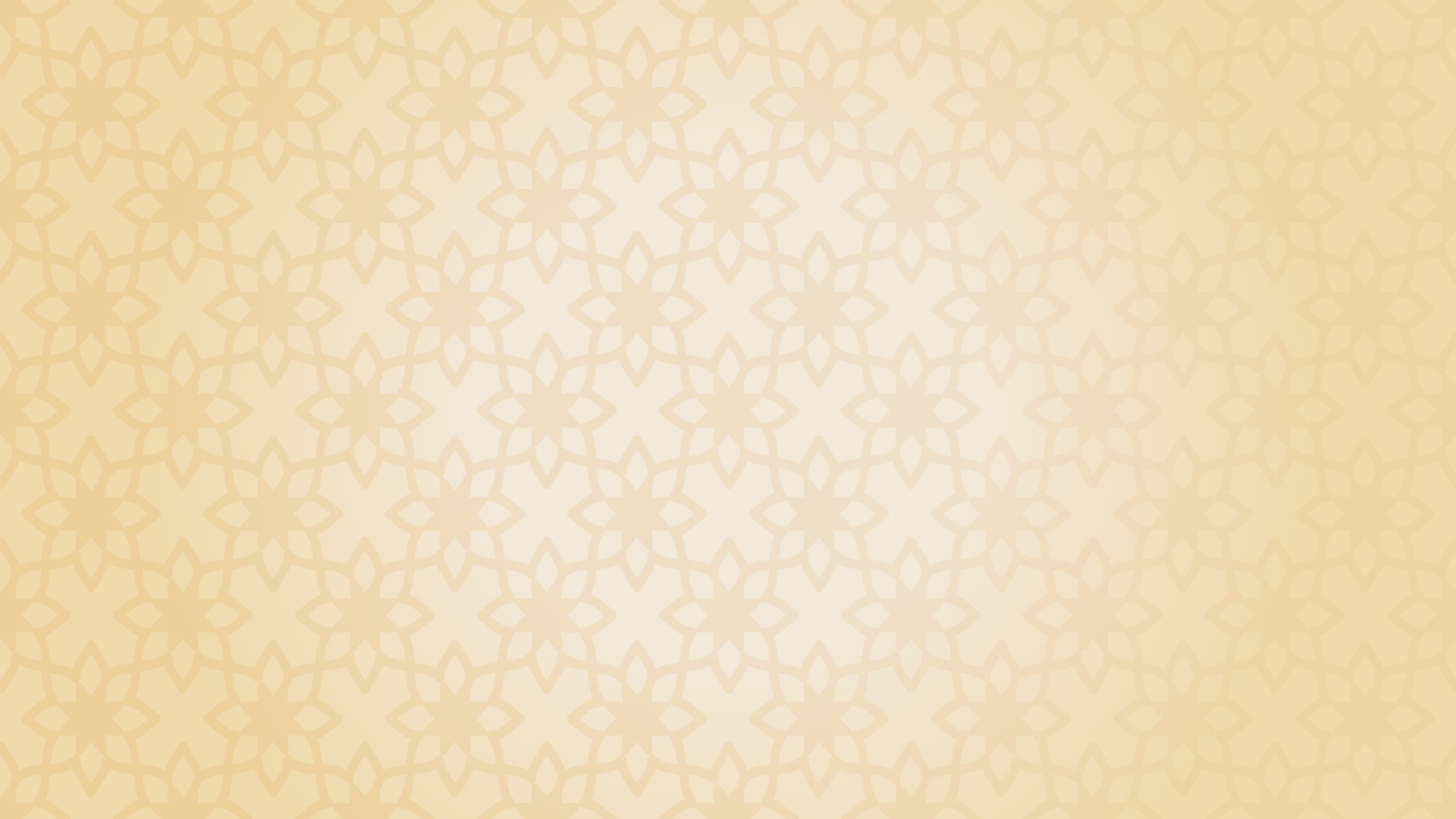 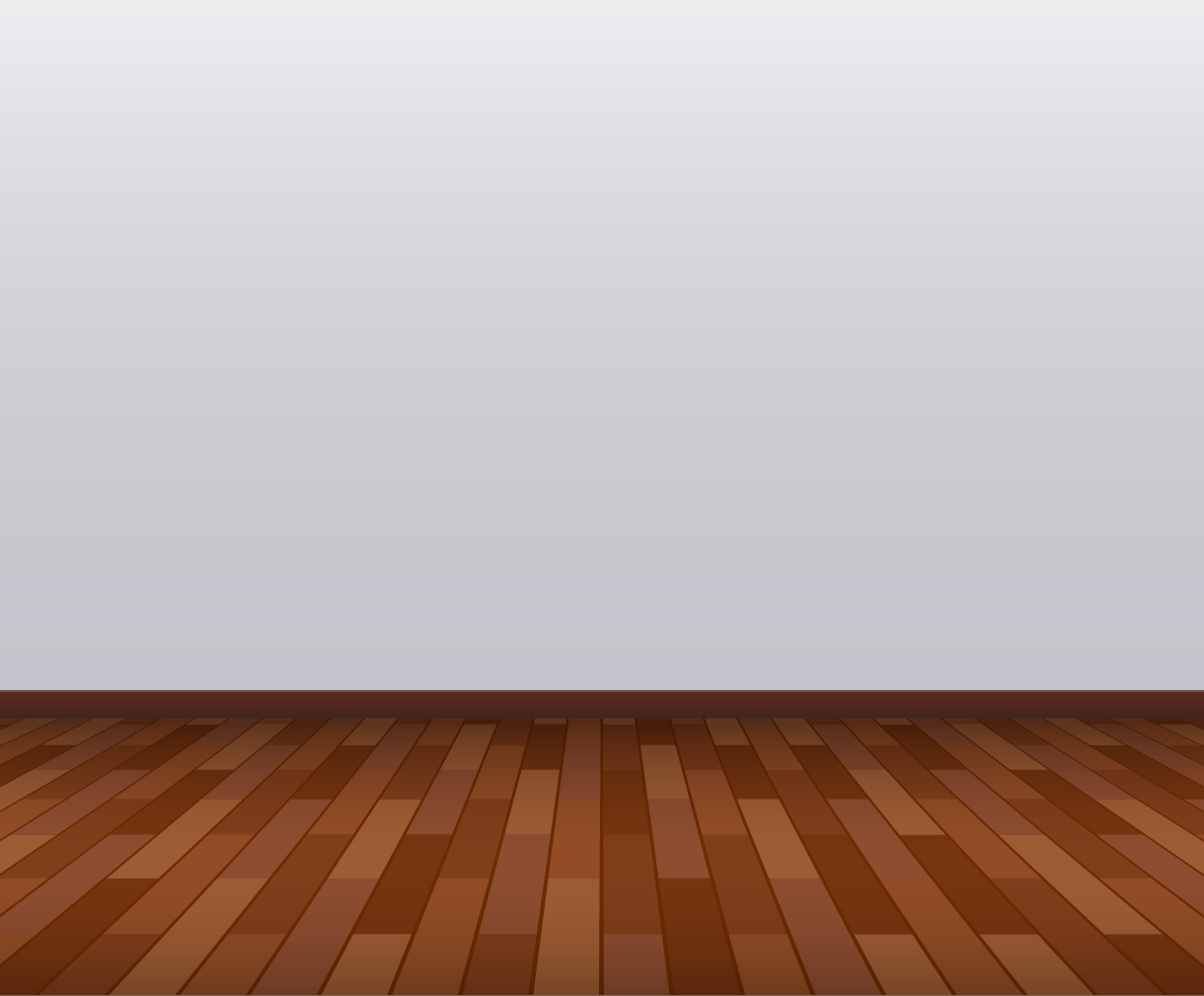 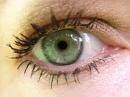 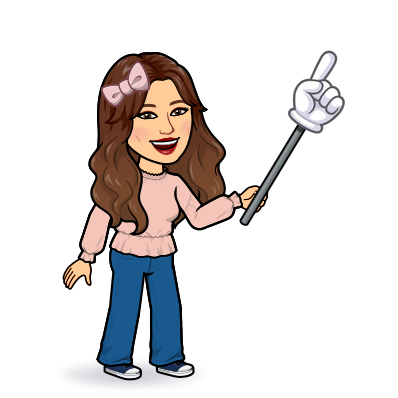 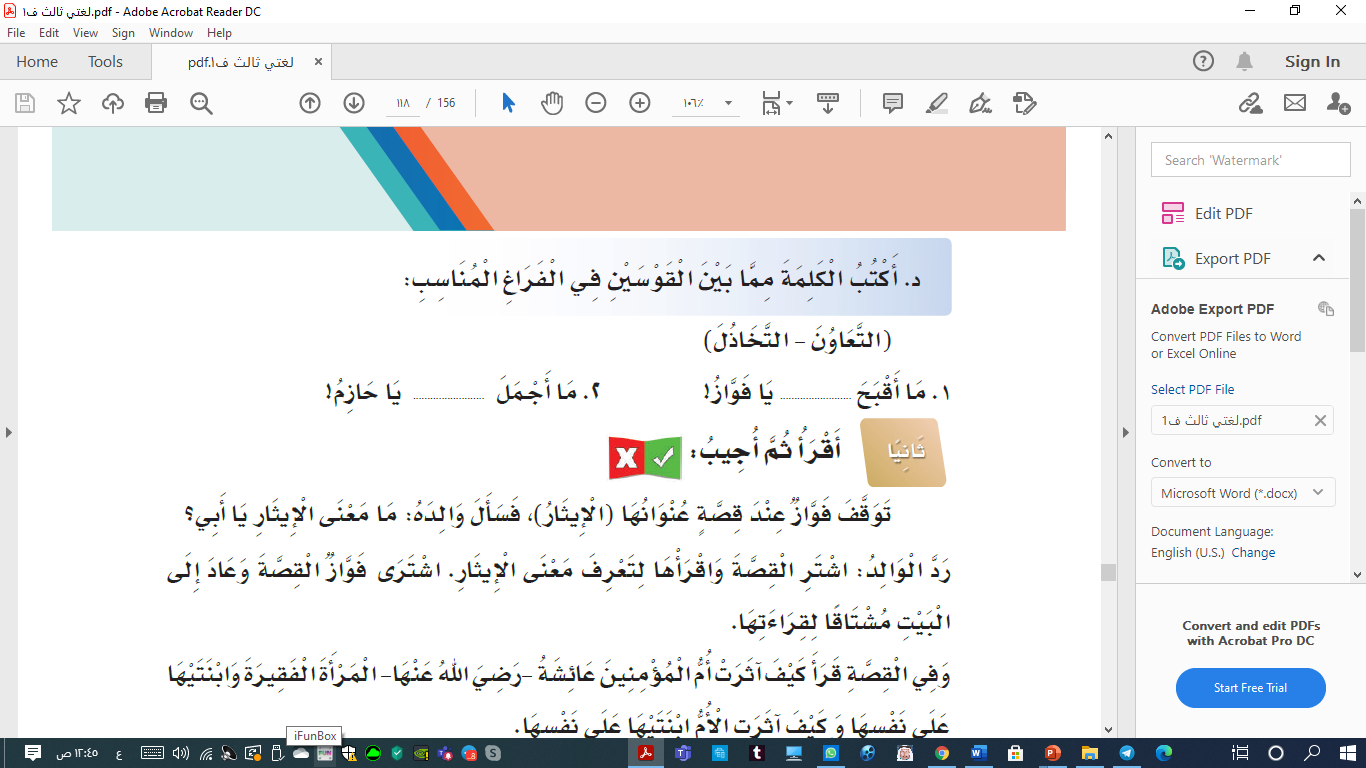 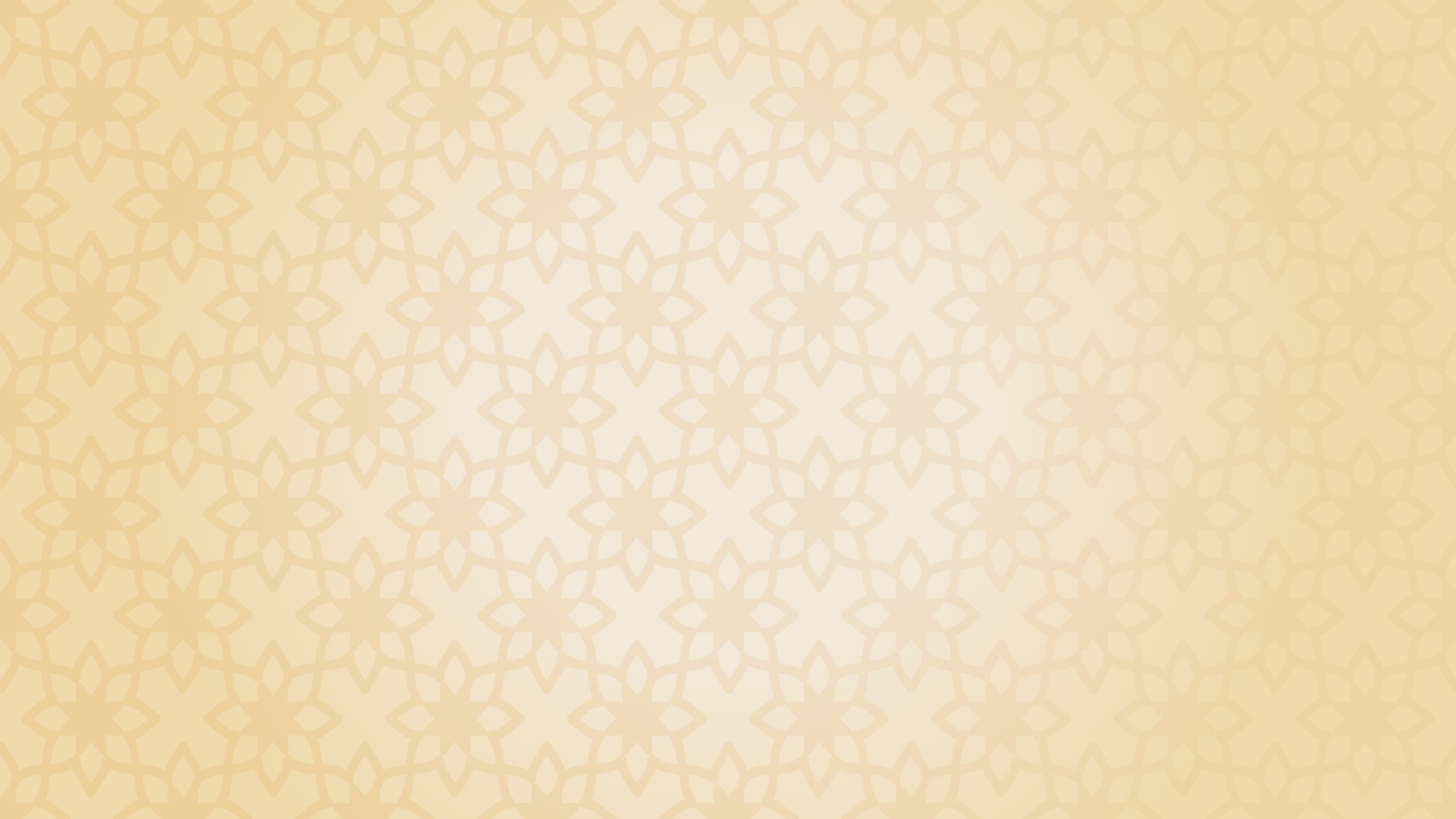 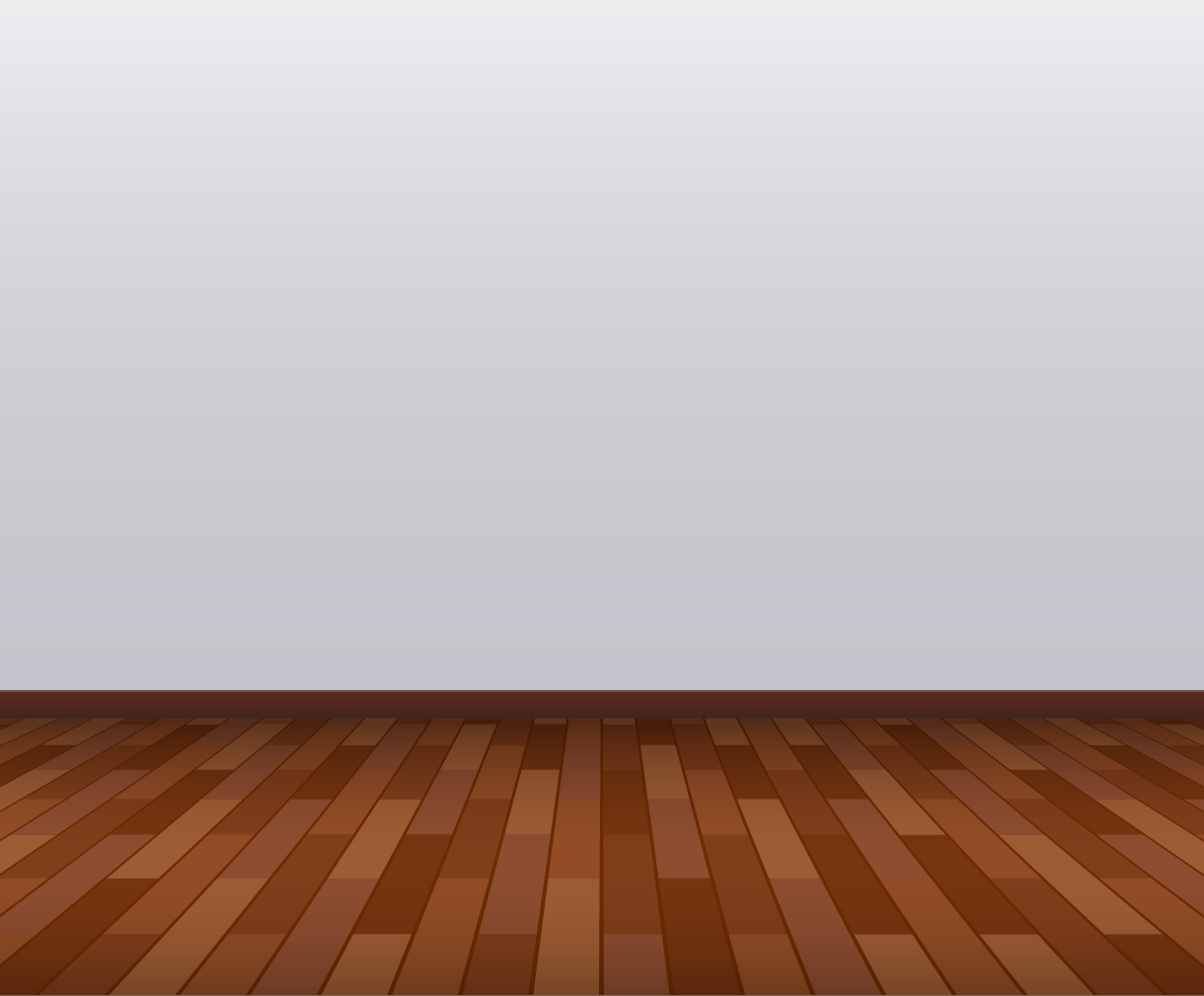 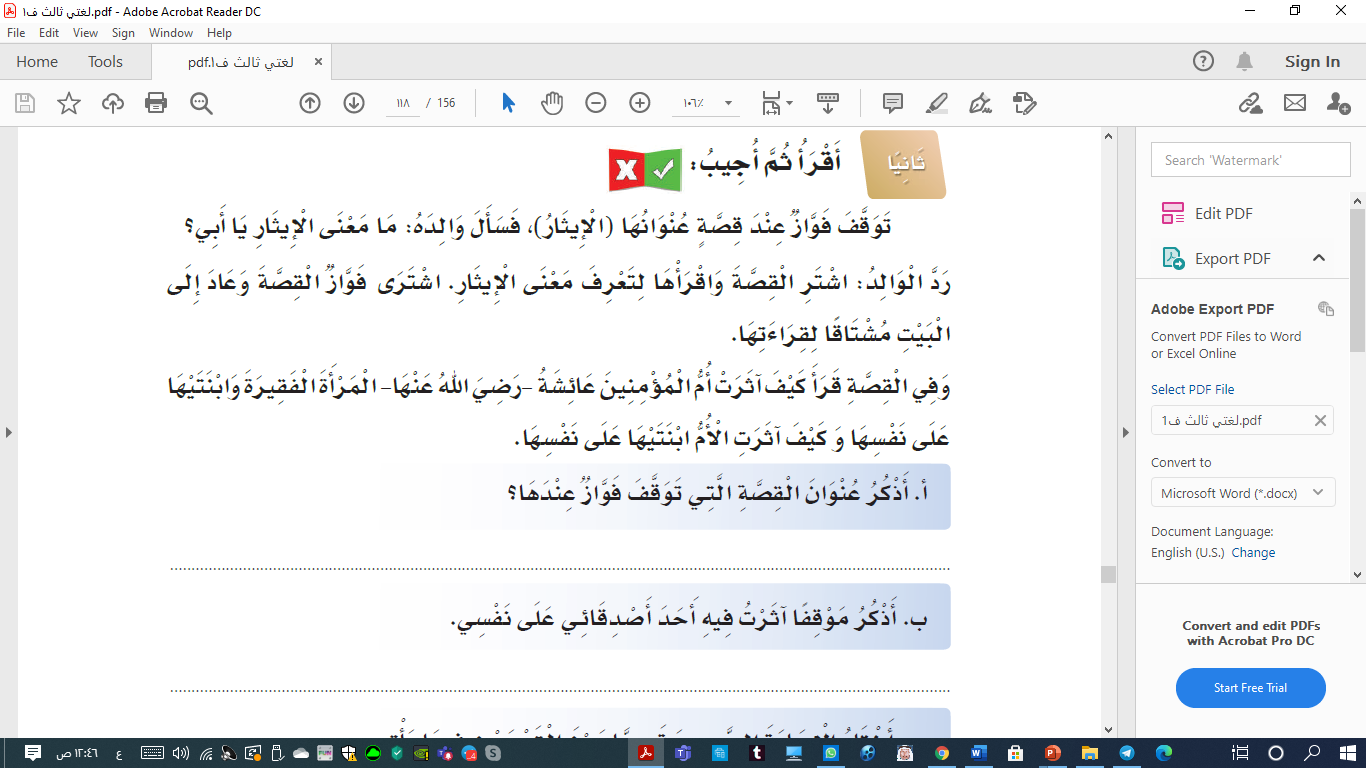 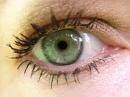 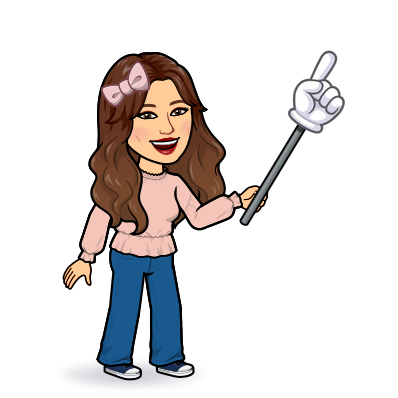 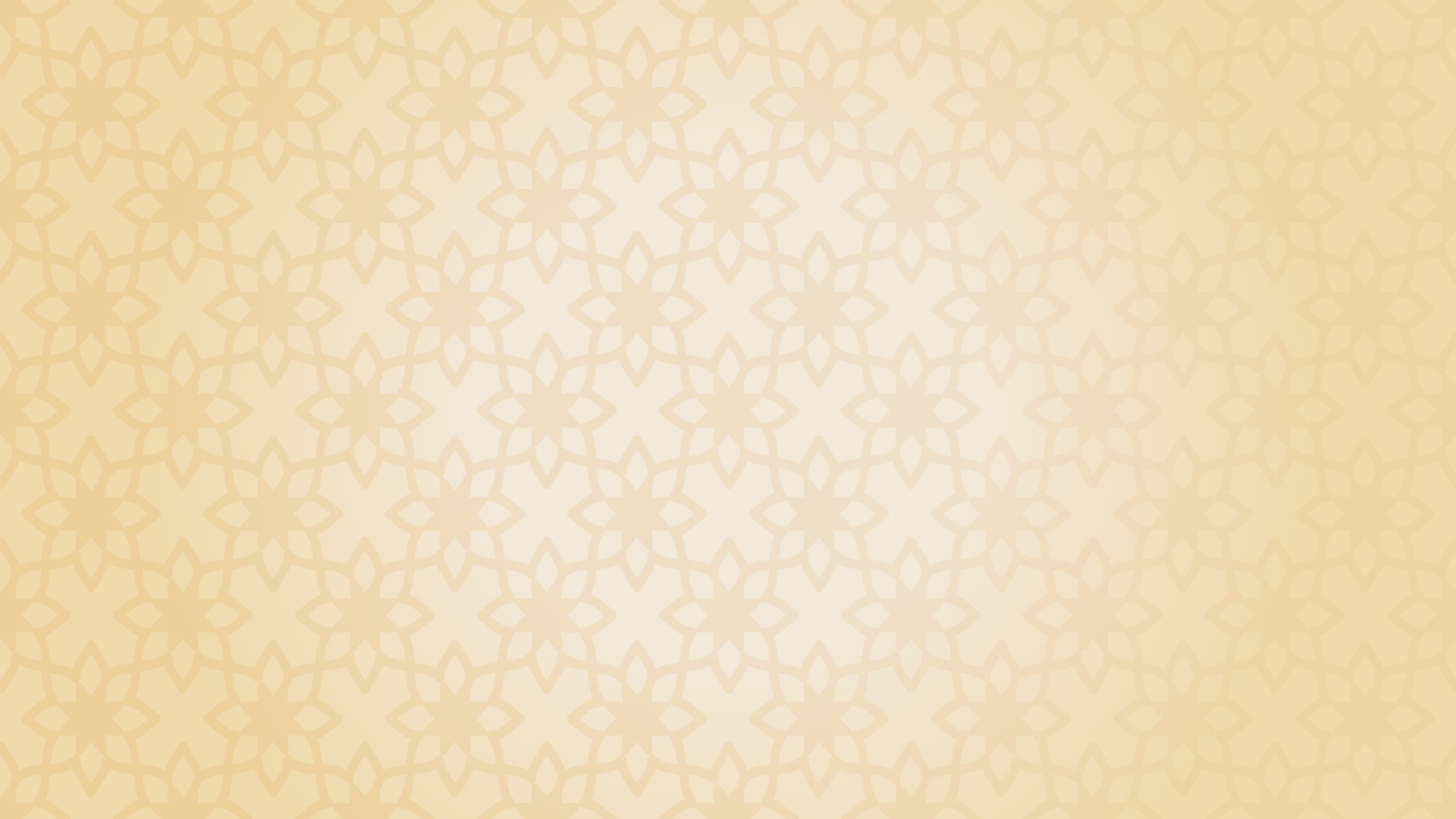 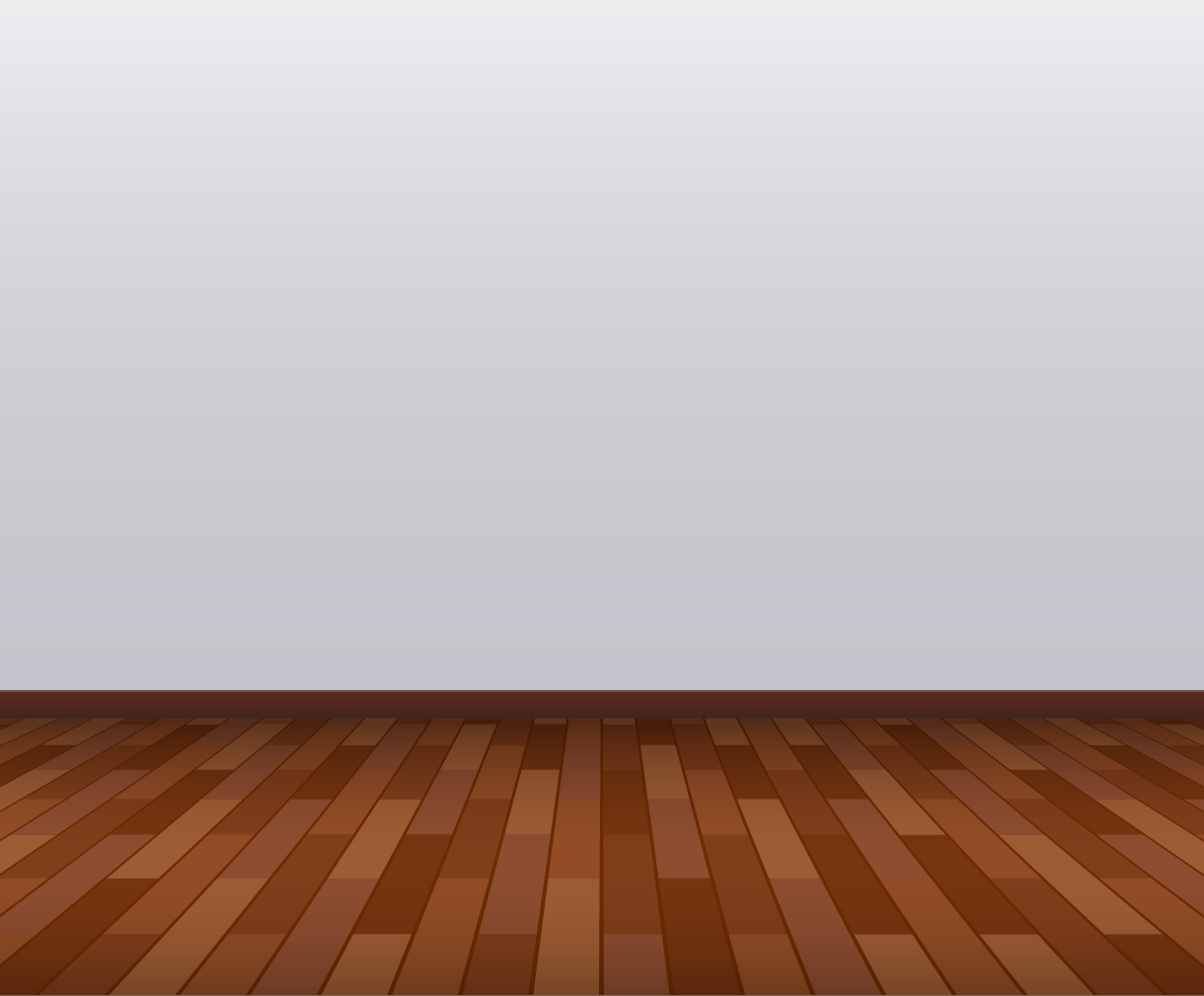 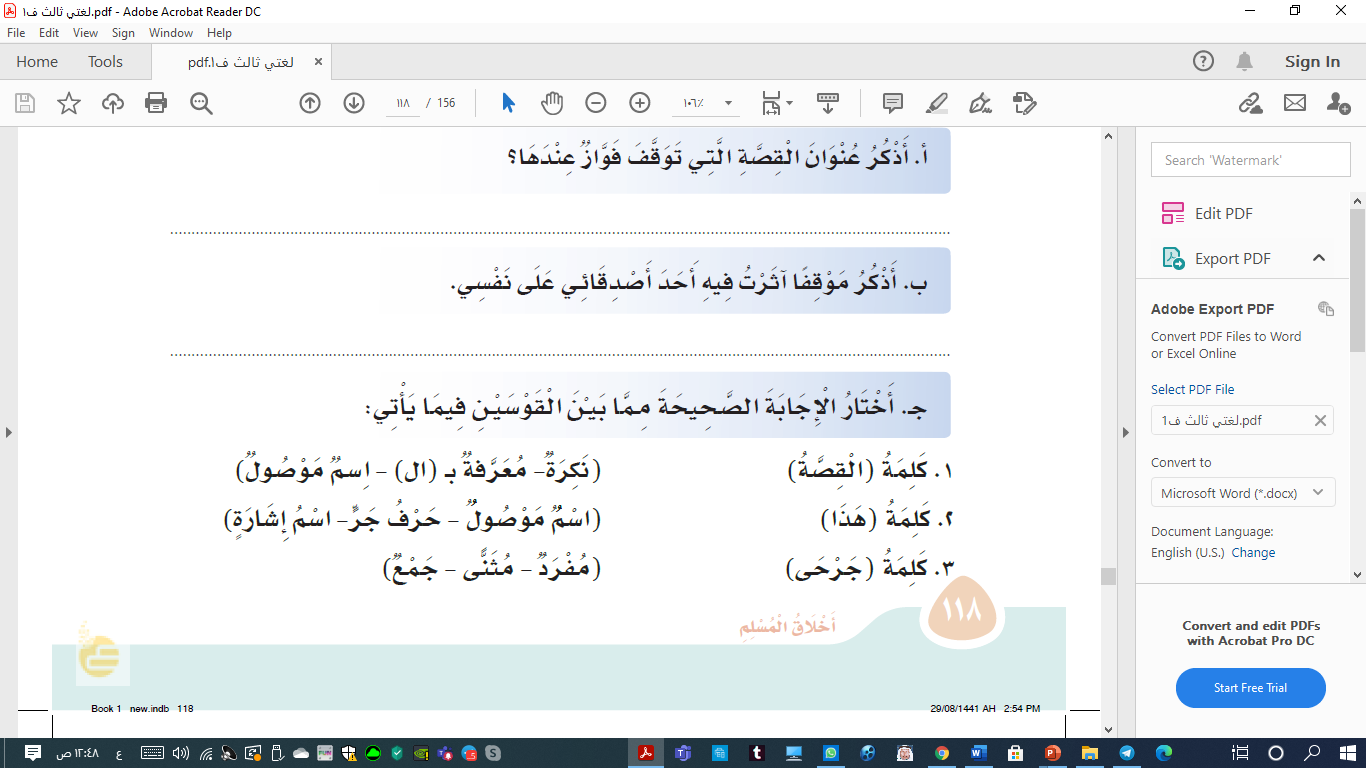 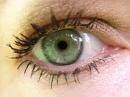 عنوان القصة التي توقـف عندها فواز الإيثار.
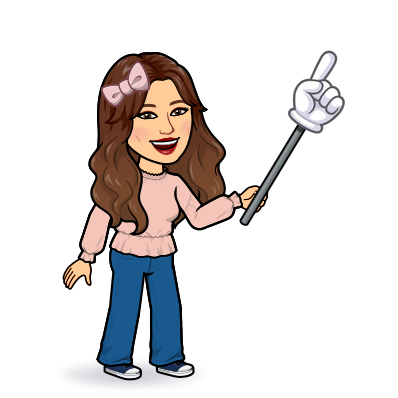 في يوم نسيت صديقتي  احضار وجبة الإفطار فلما رأيت ذلك أعطيتها وجبة إفطاري .
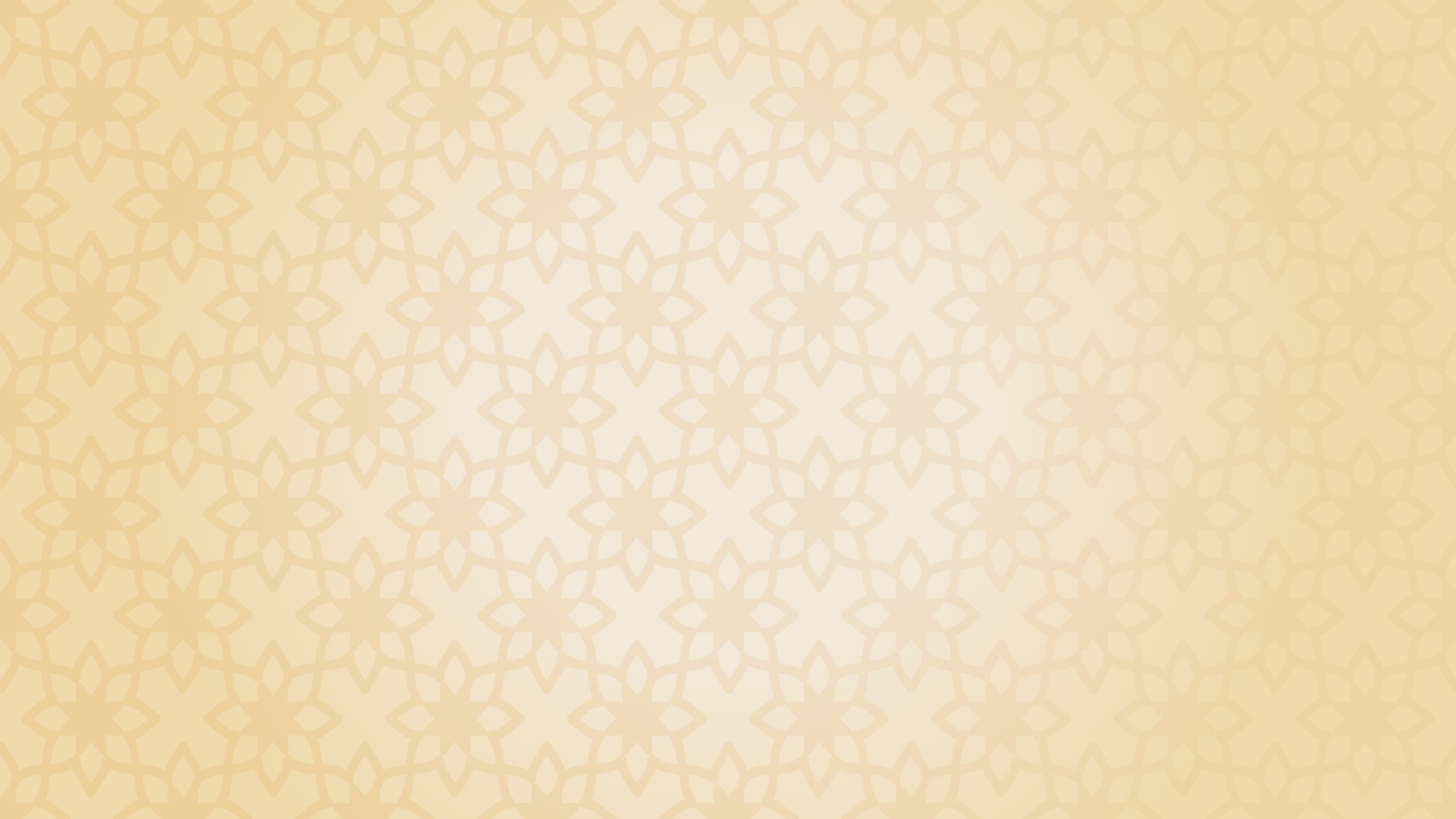 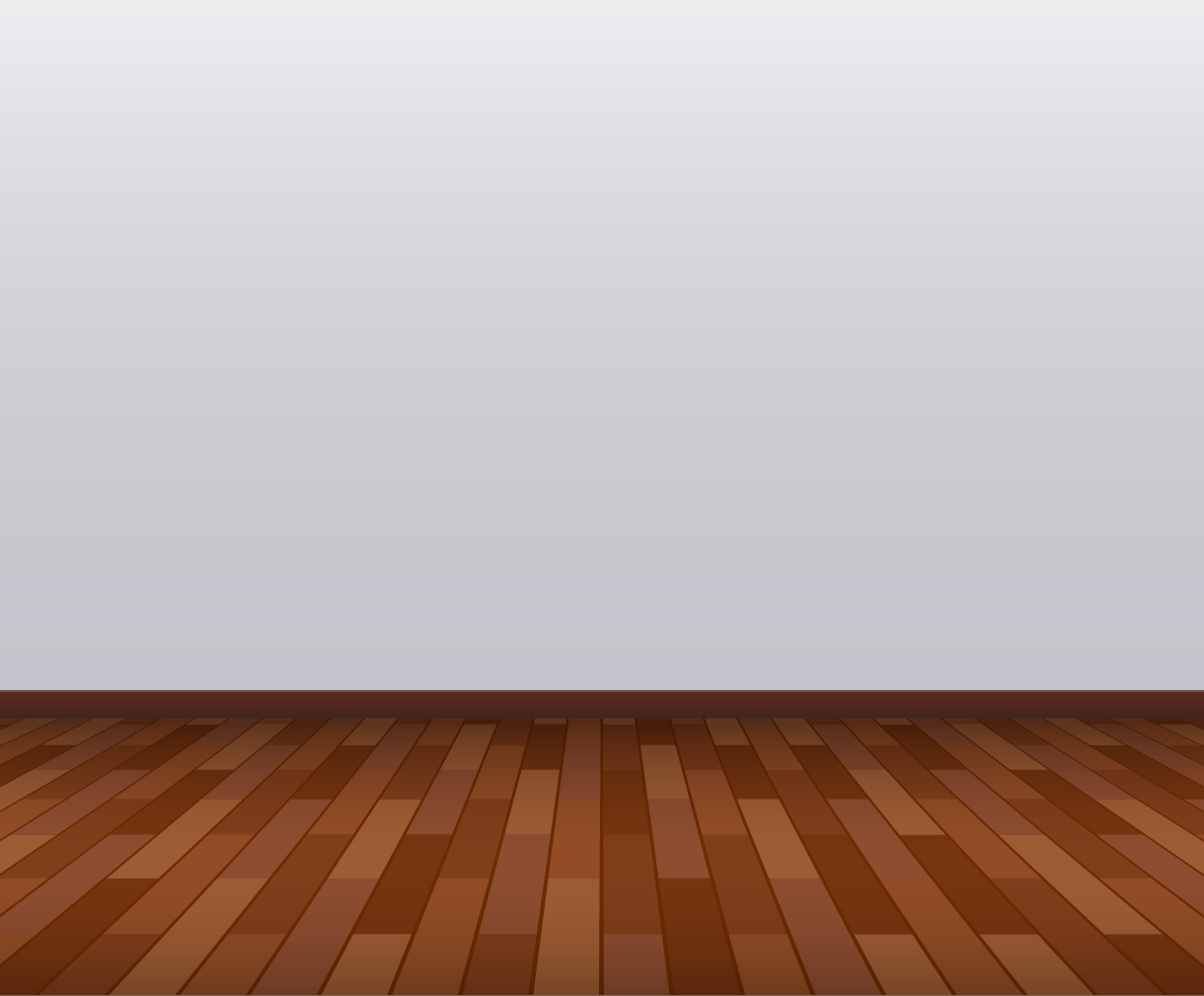 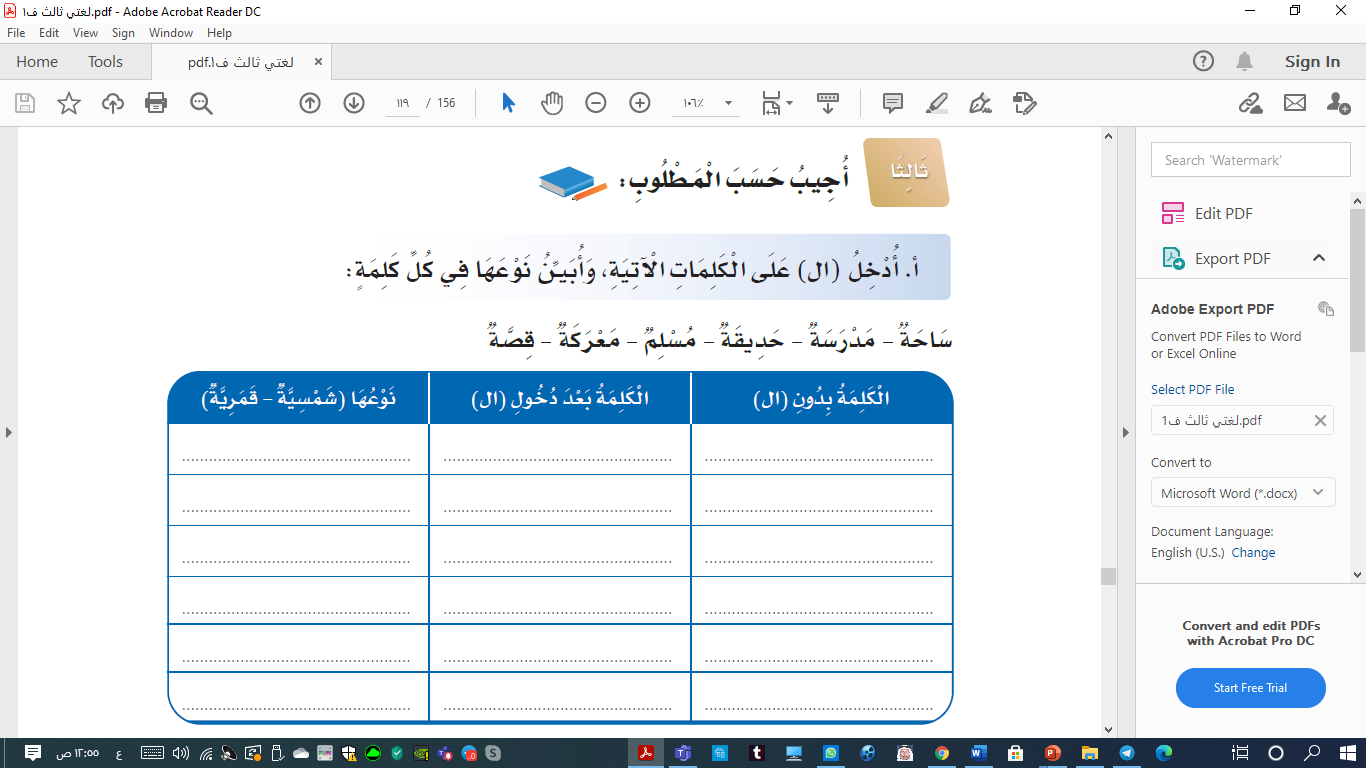 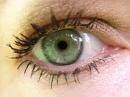 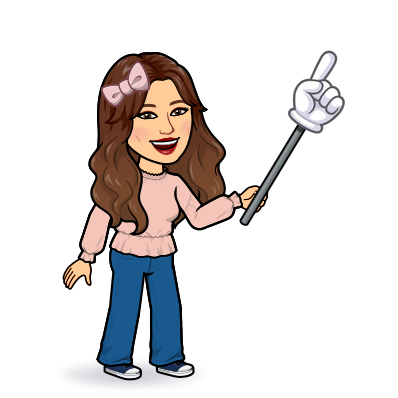 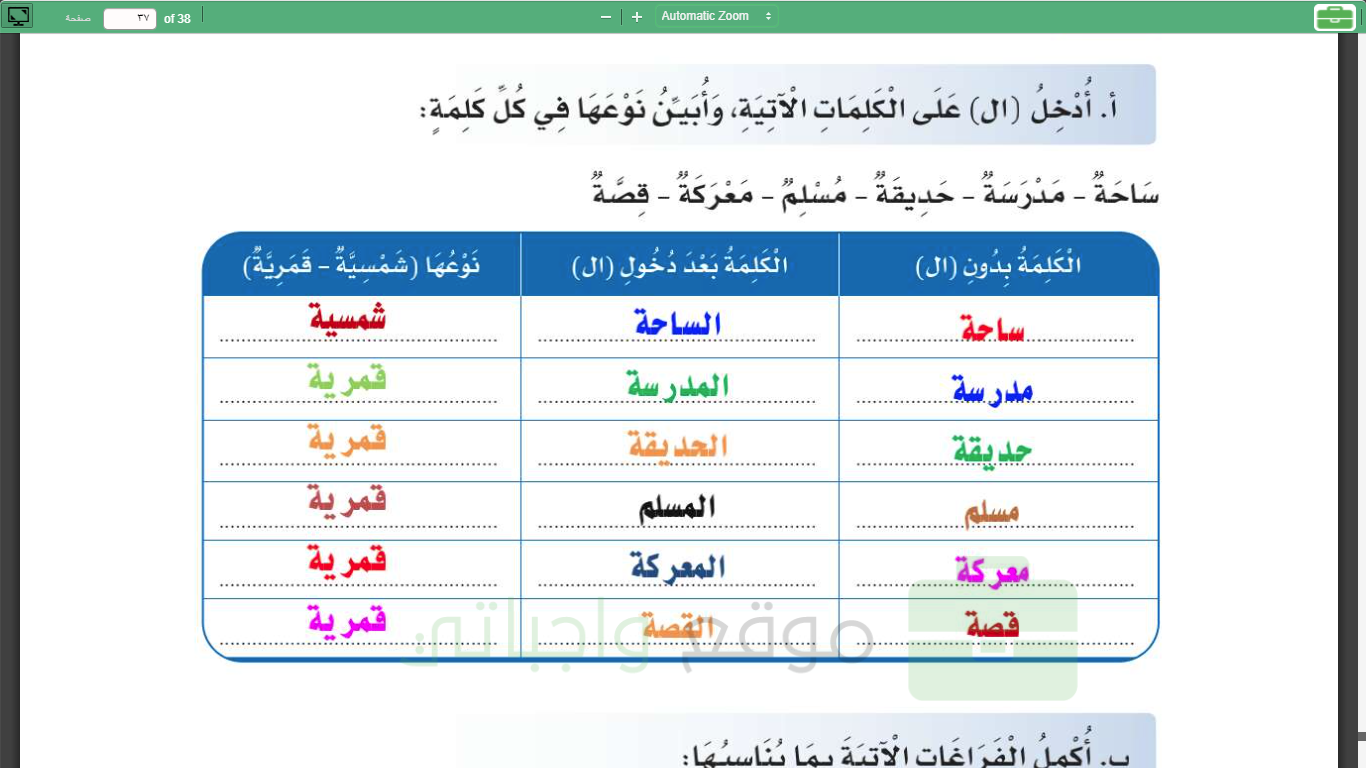 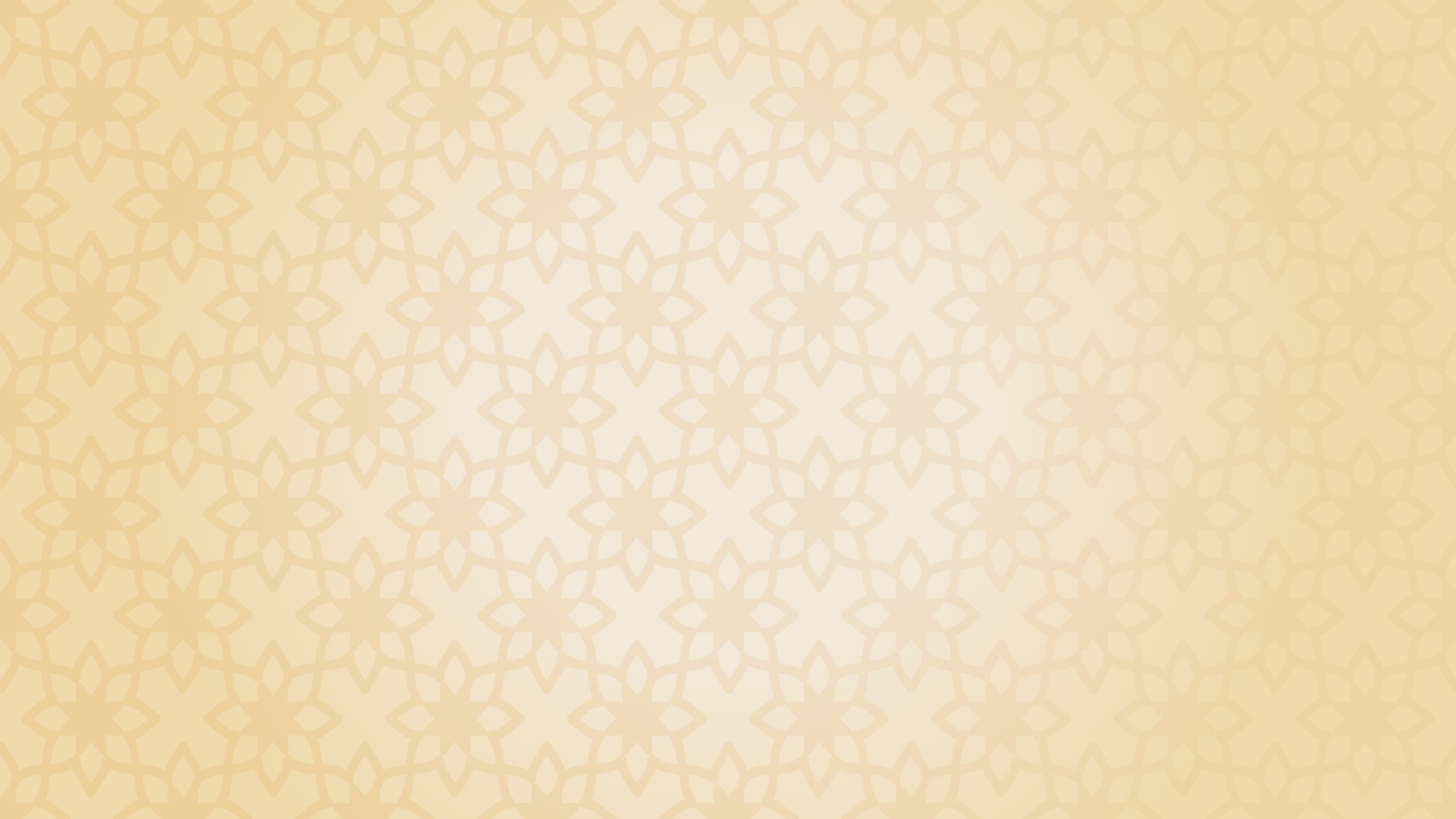 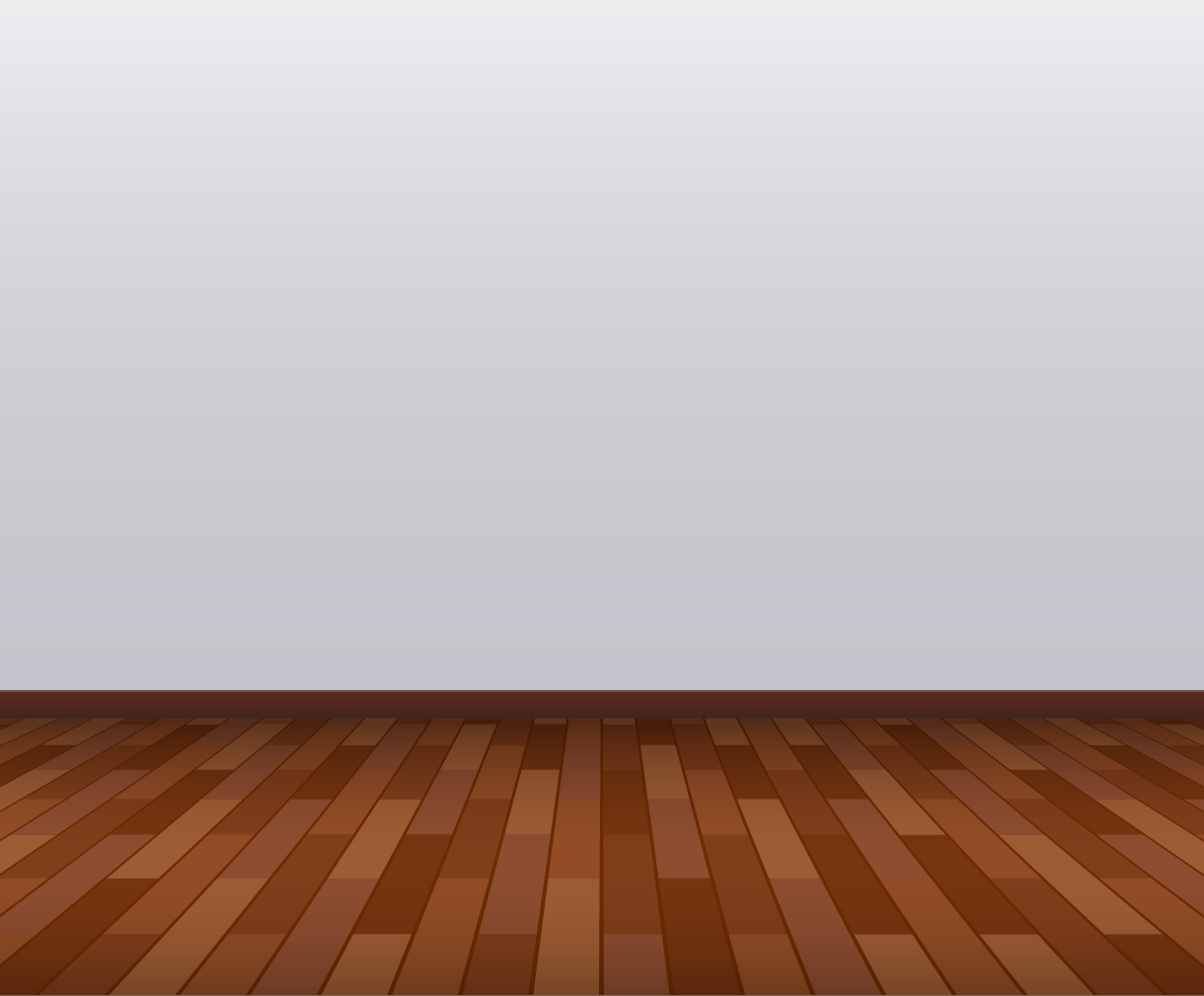 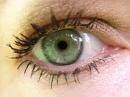 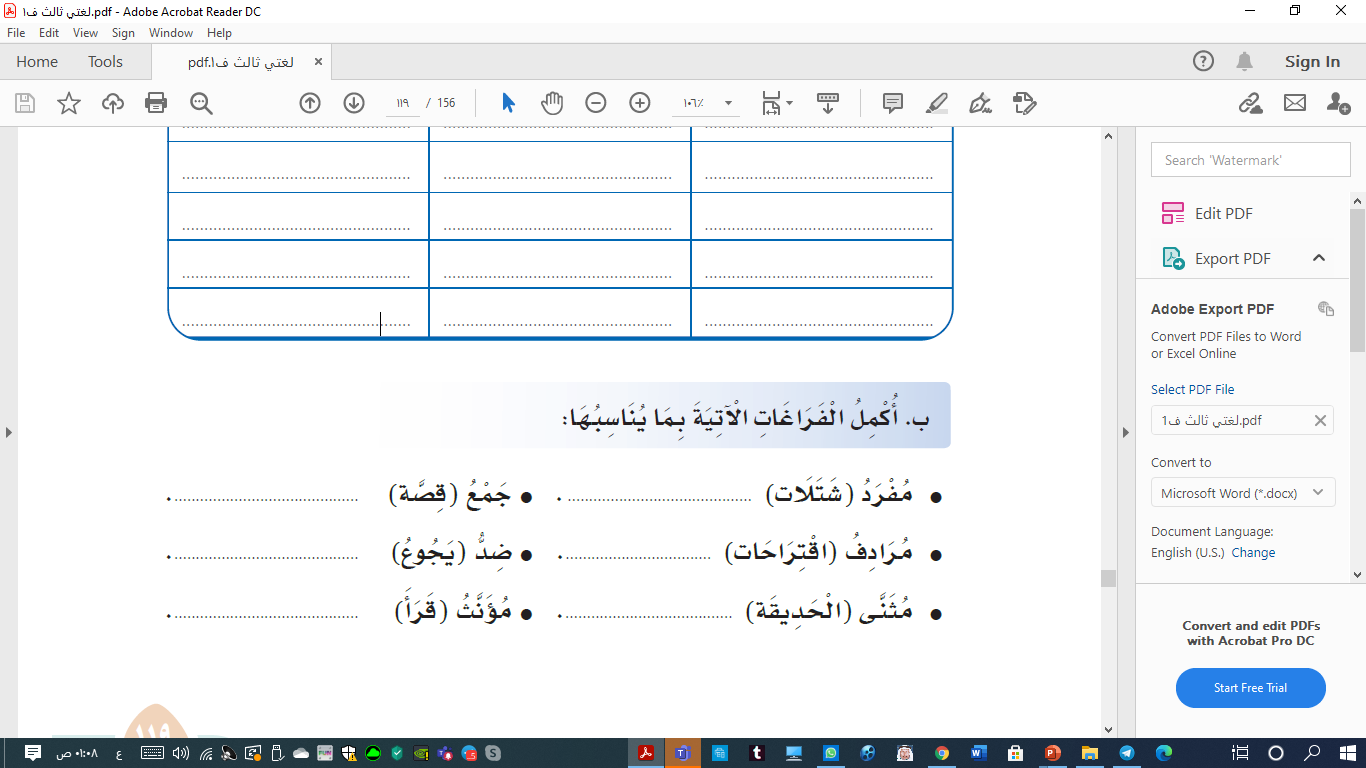 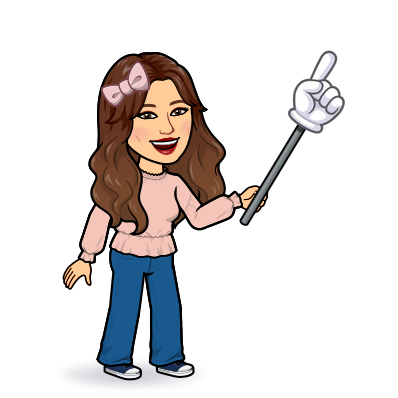 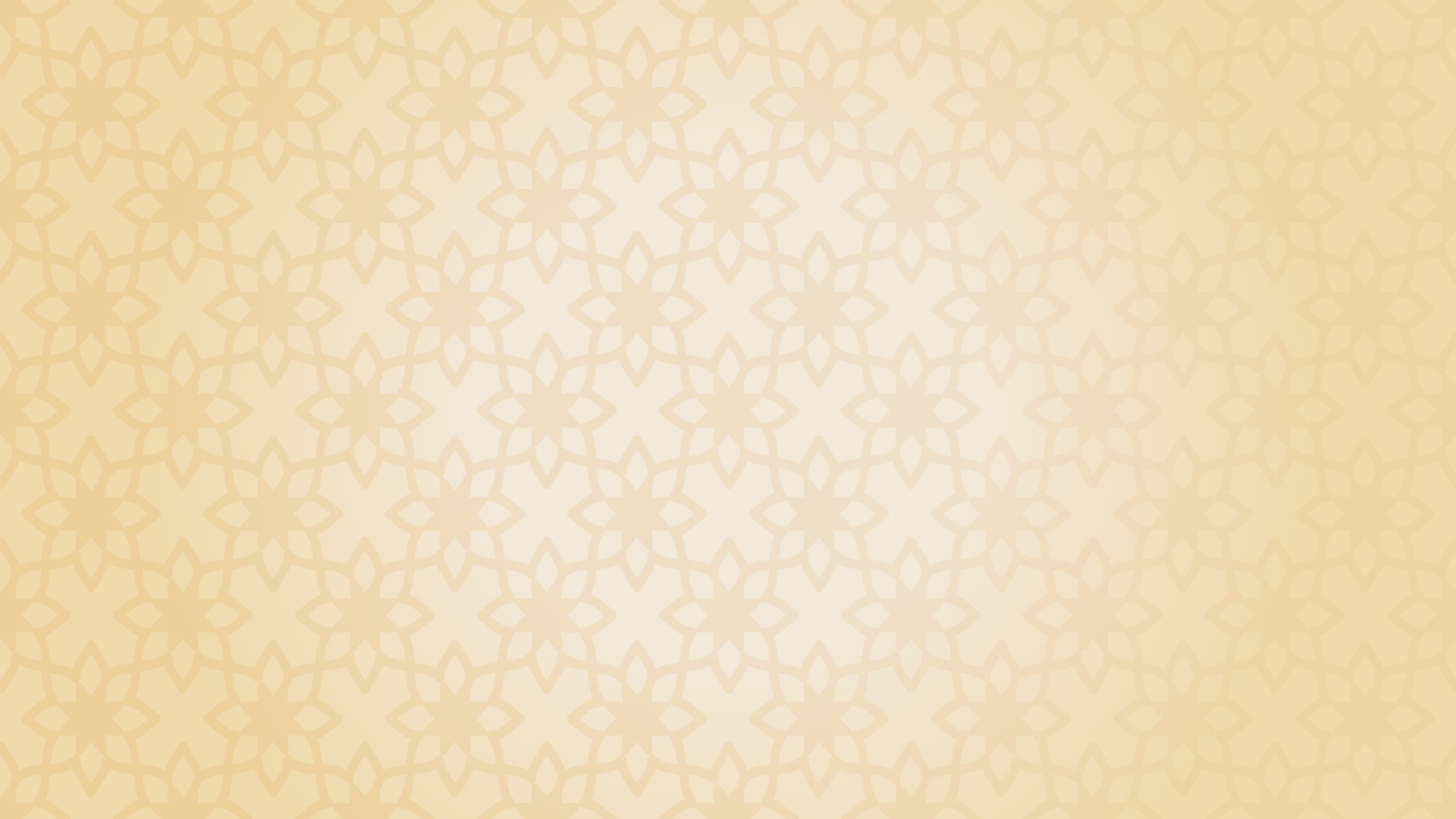 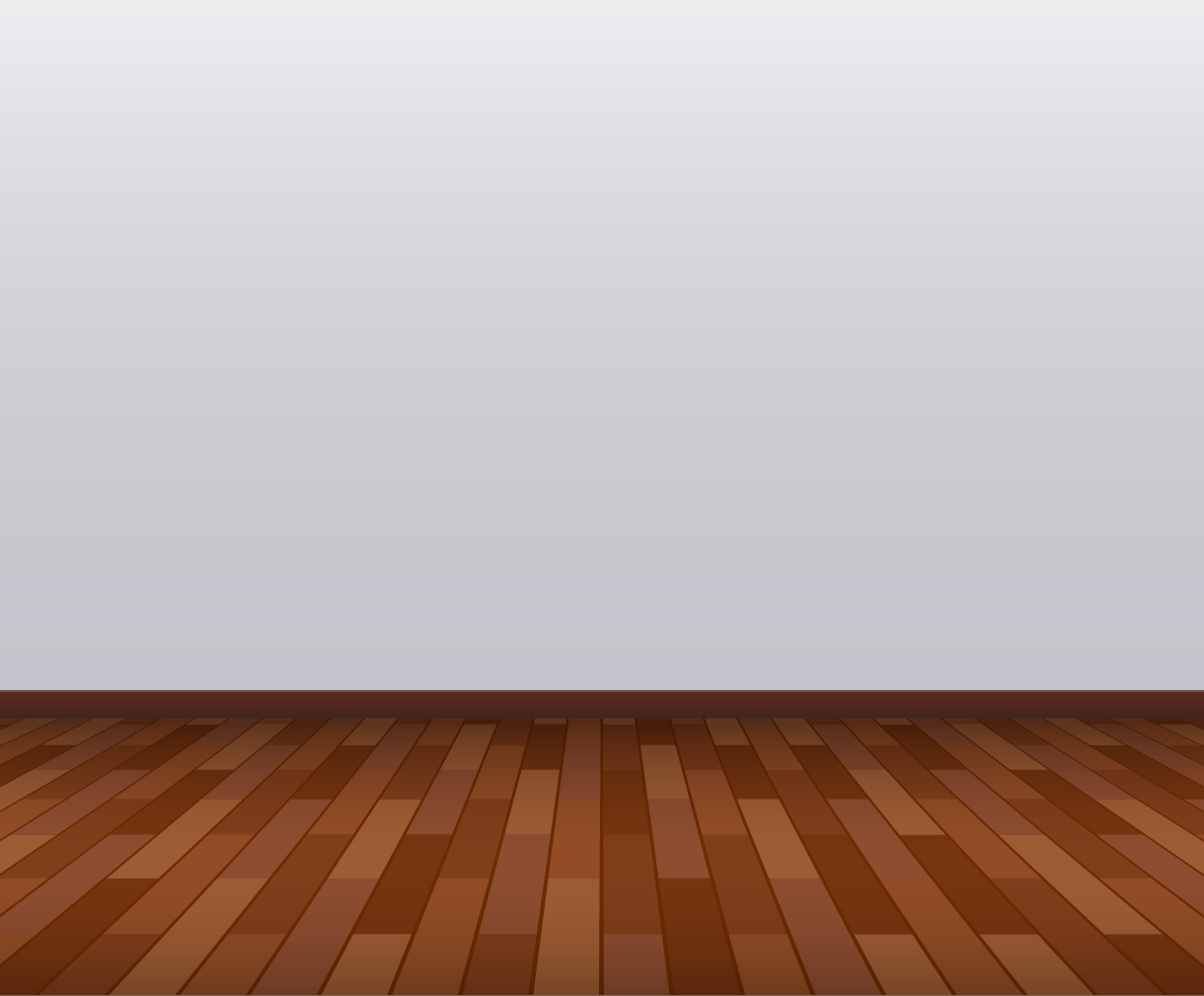 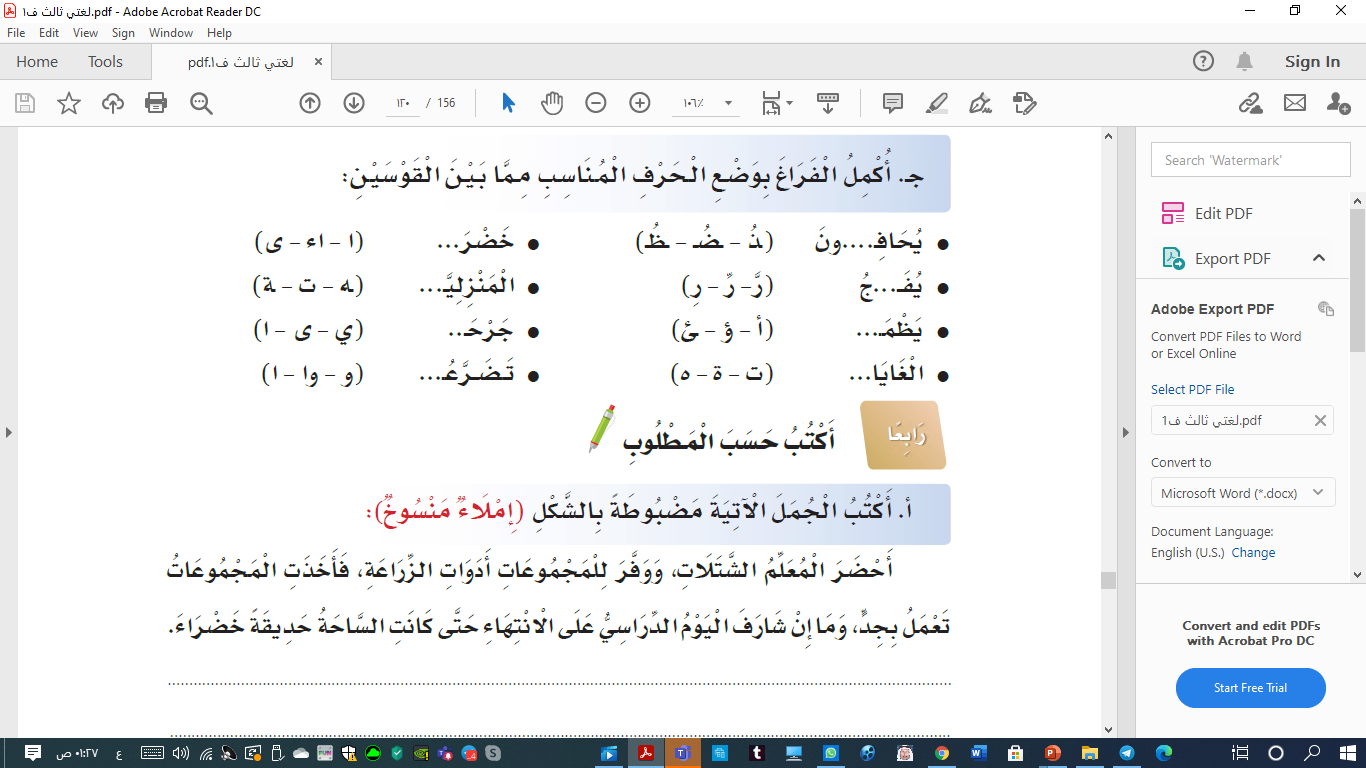 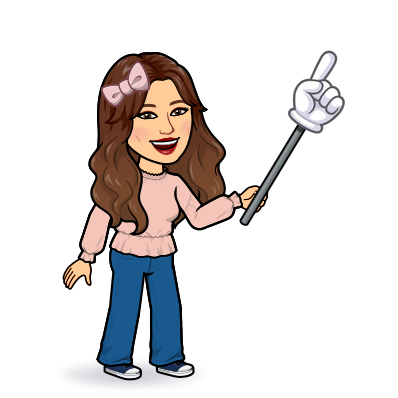 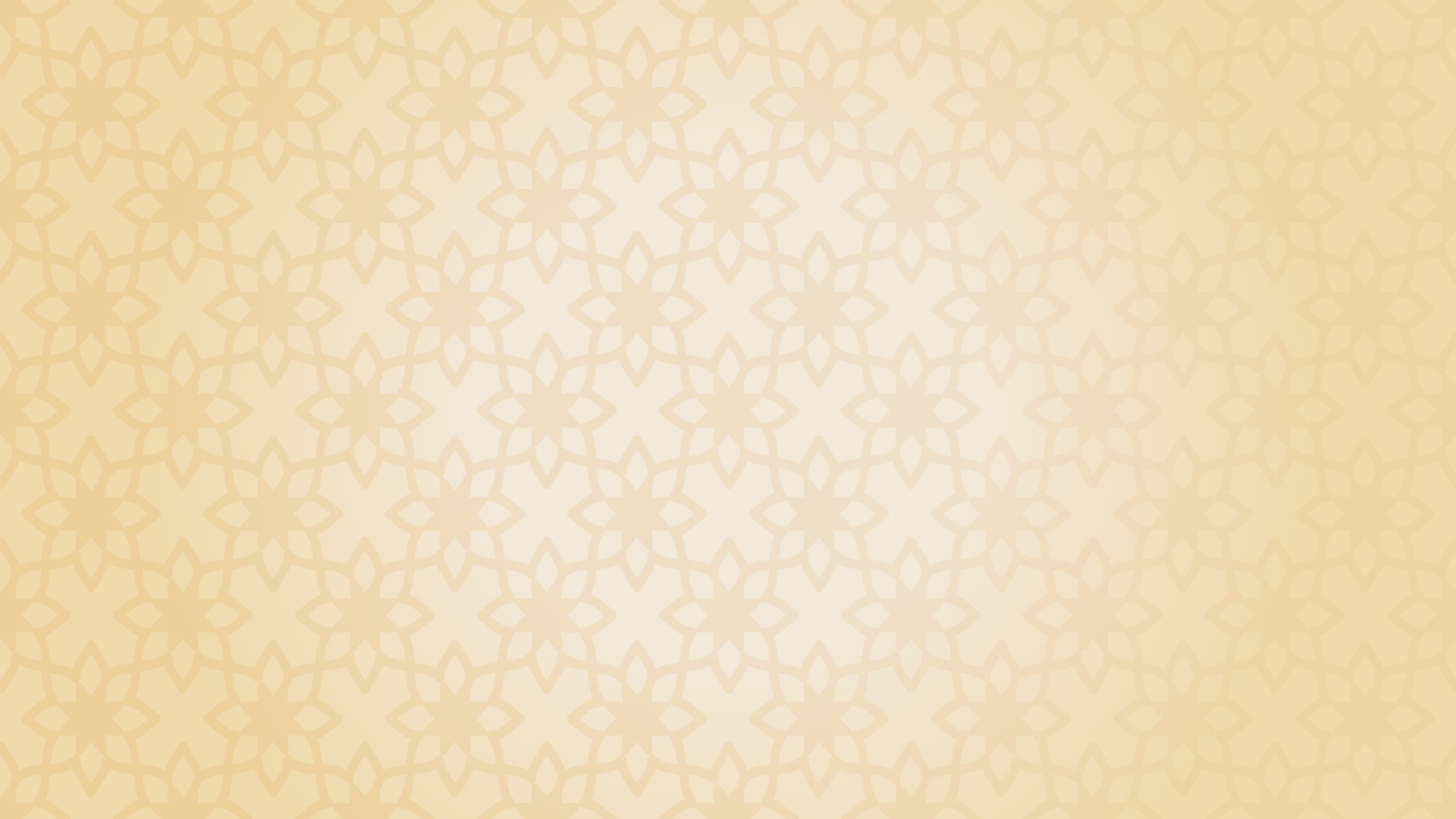 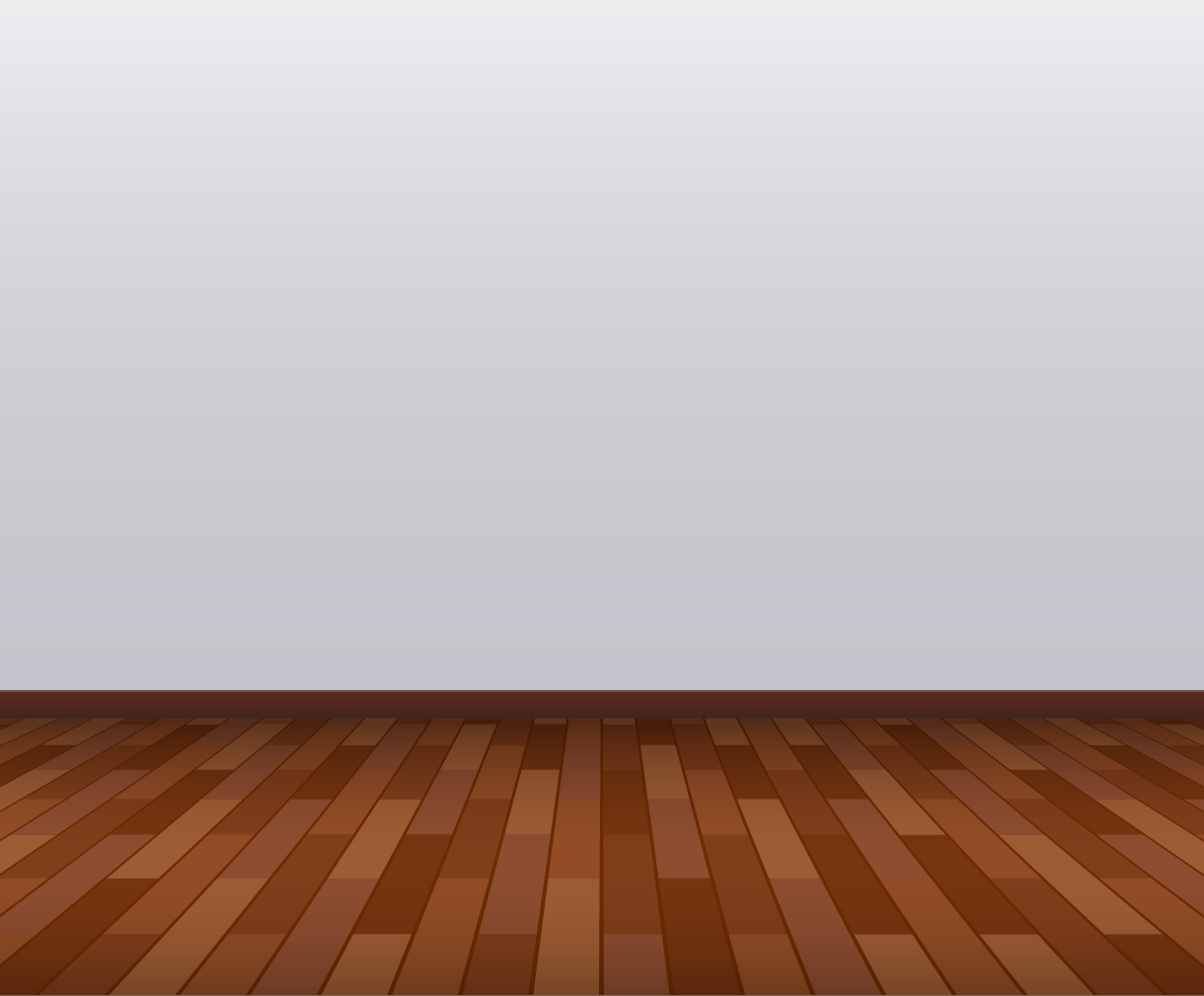 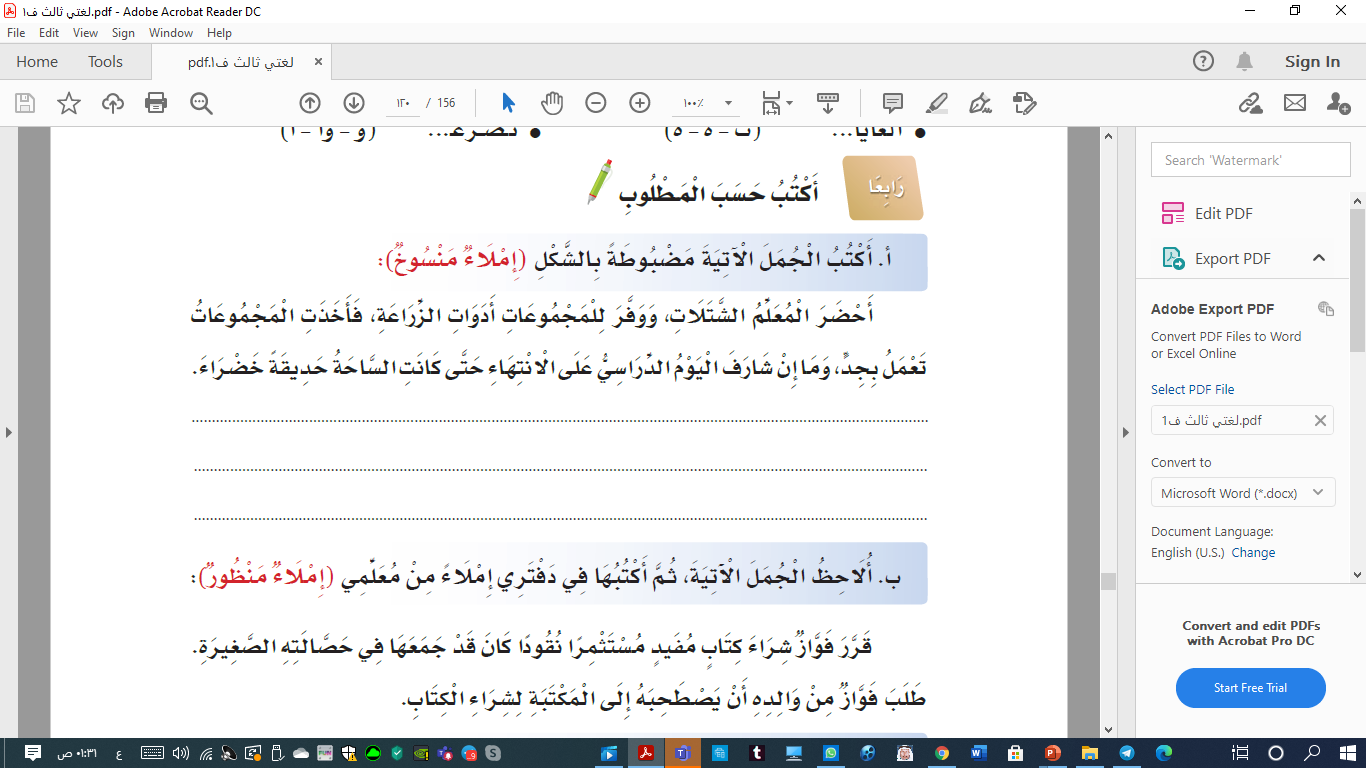 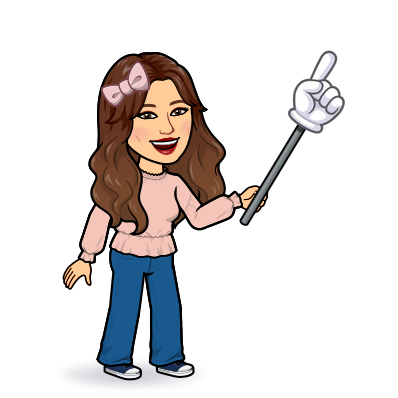 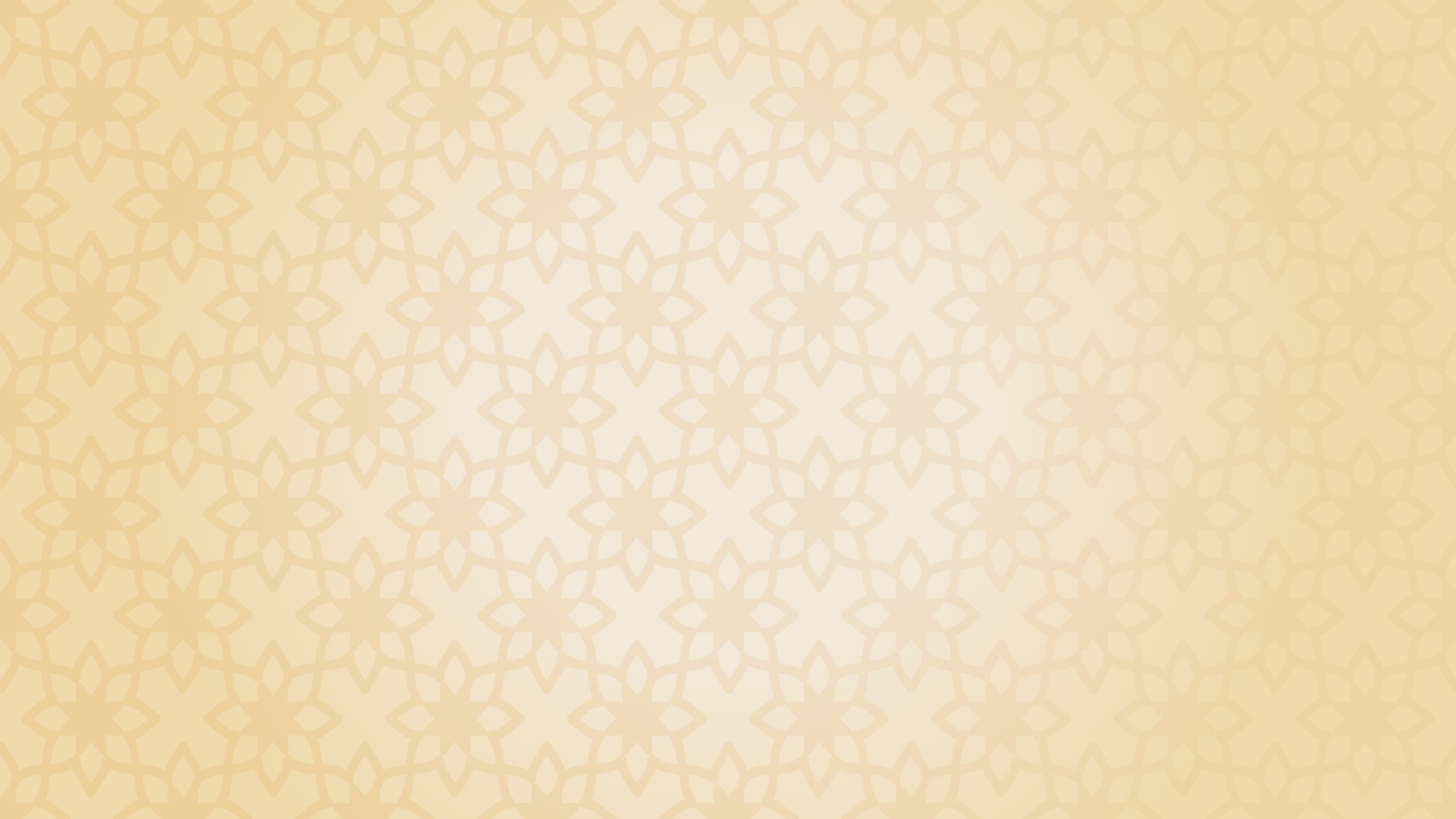 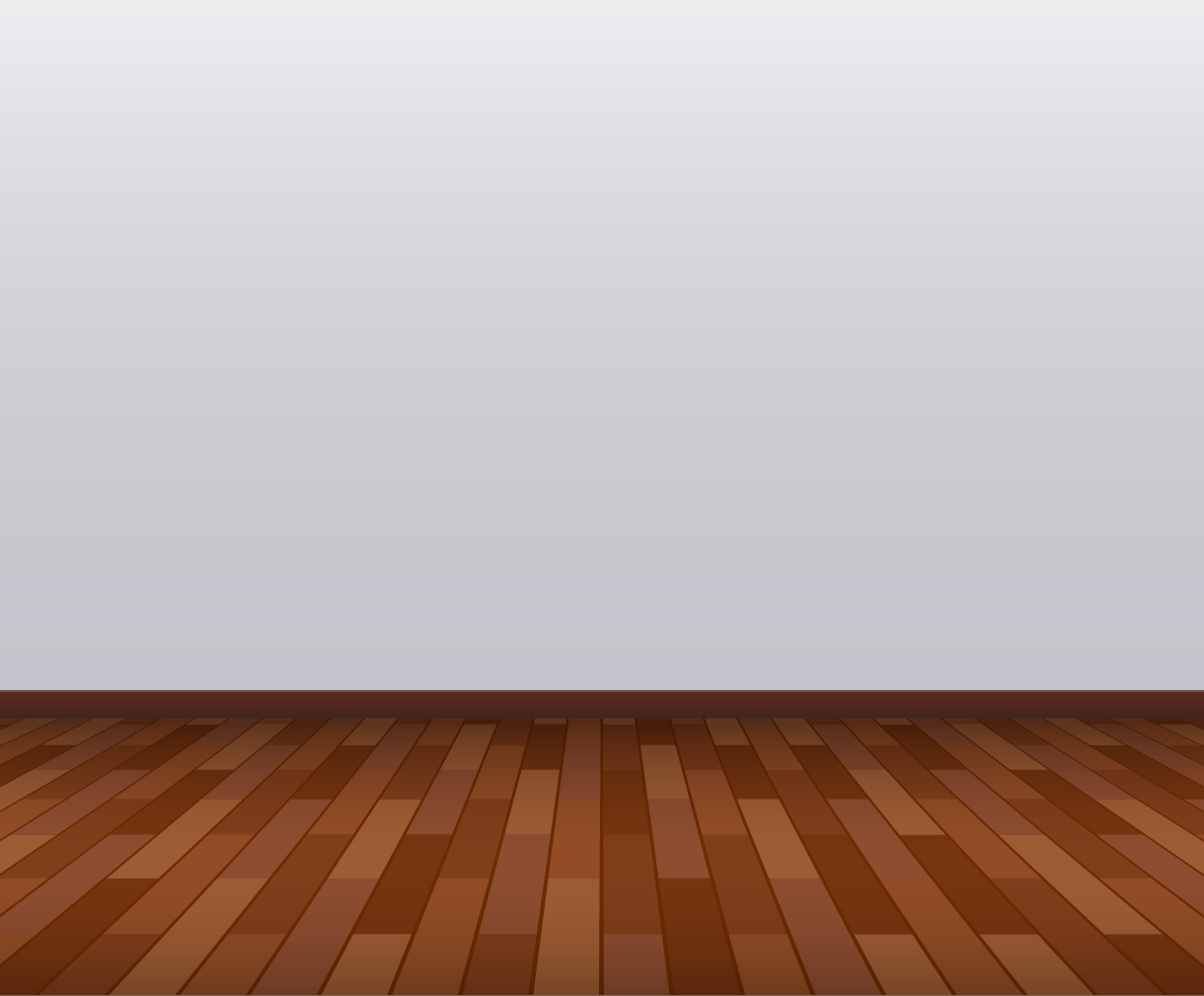 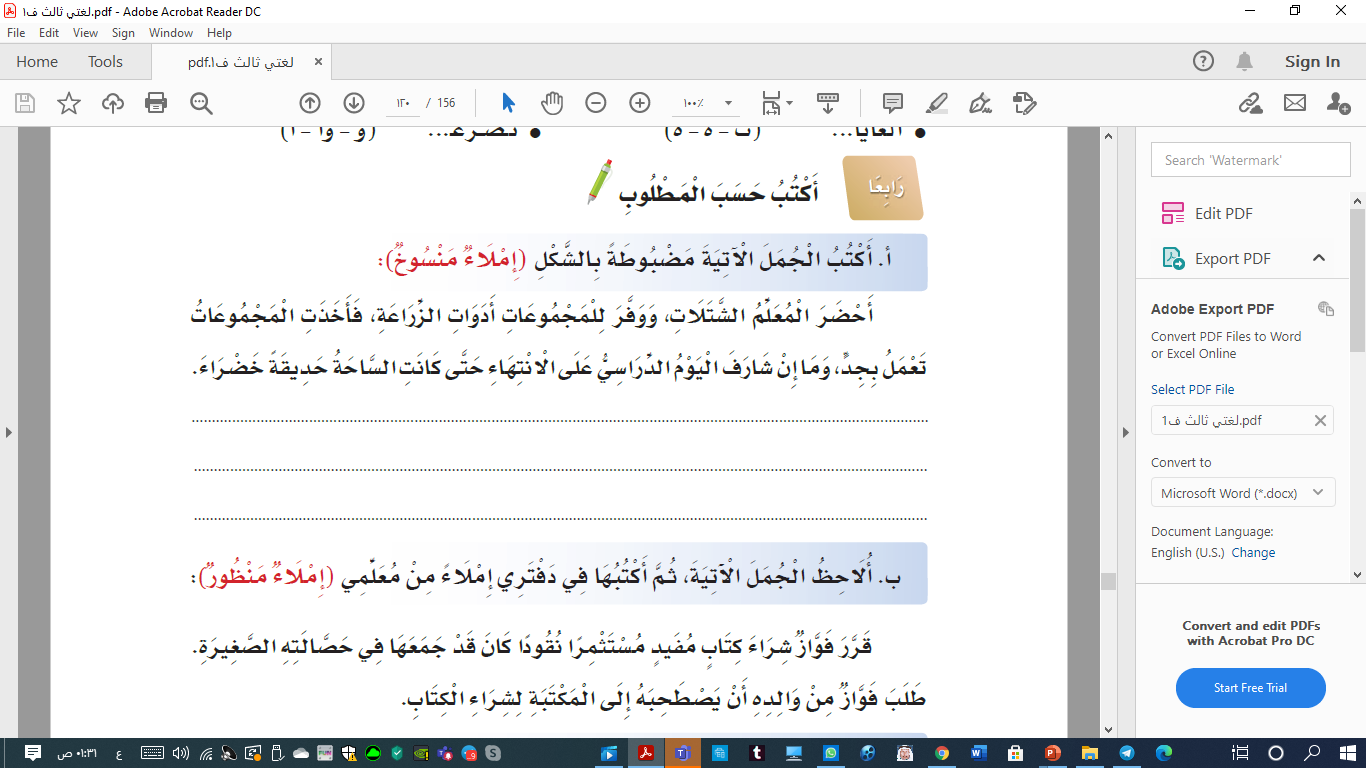 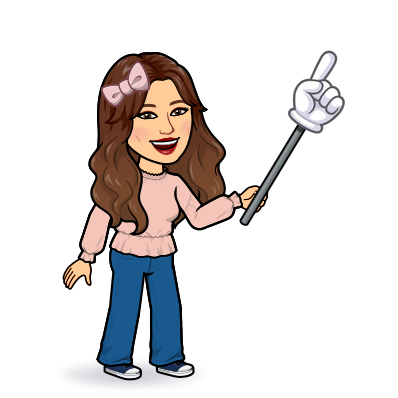 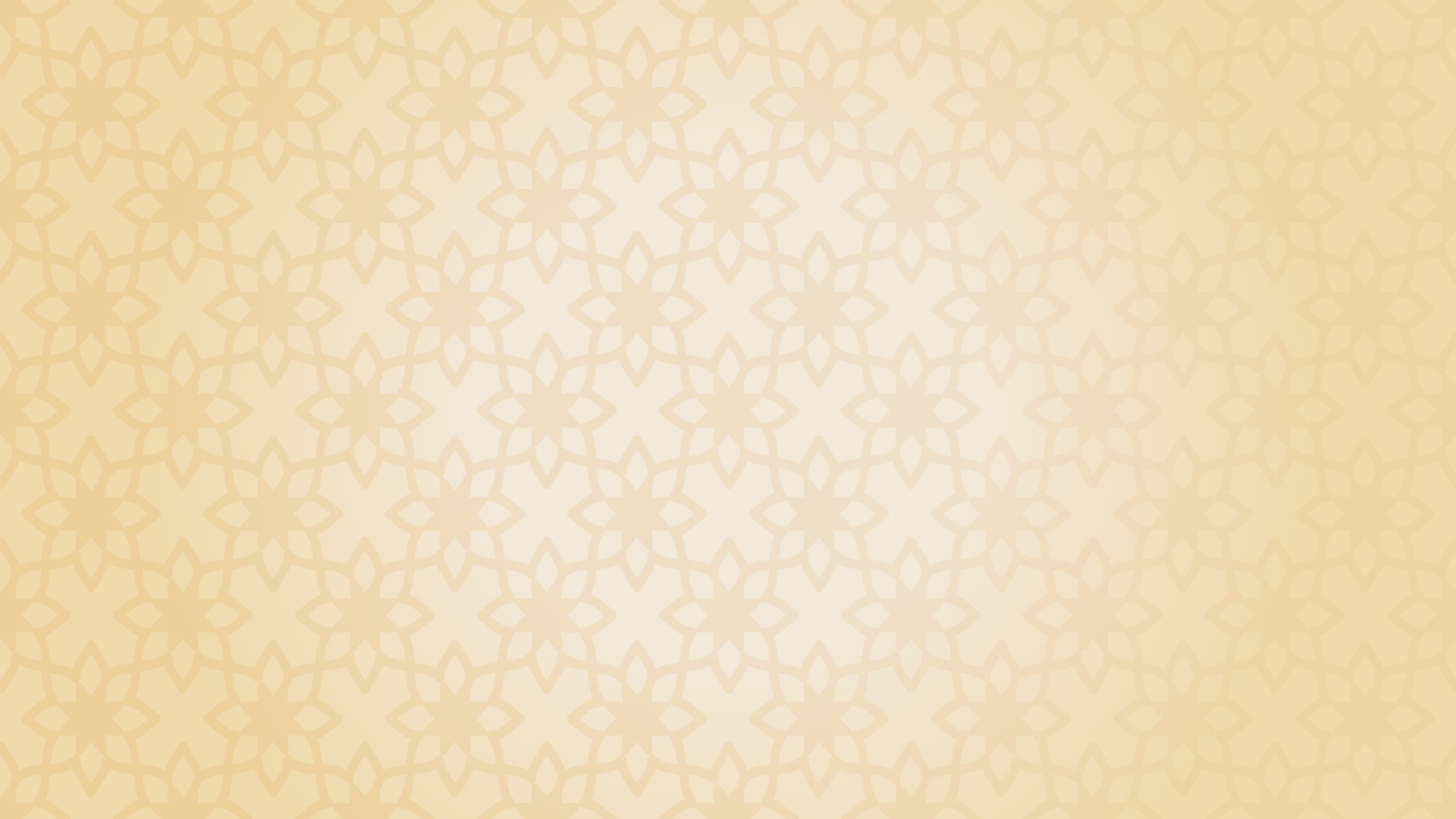 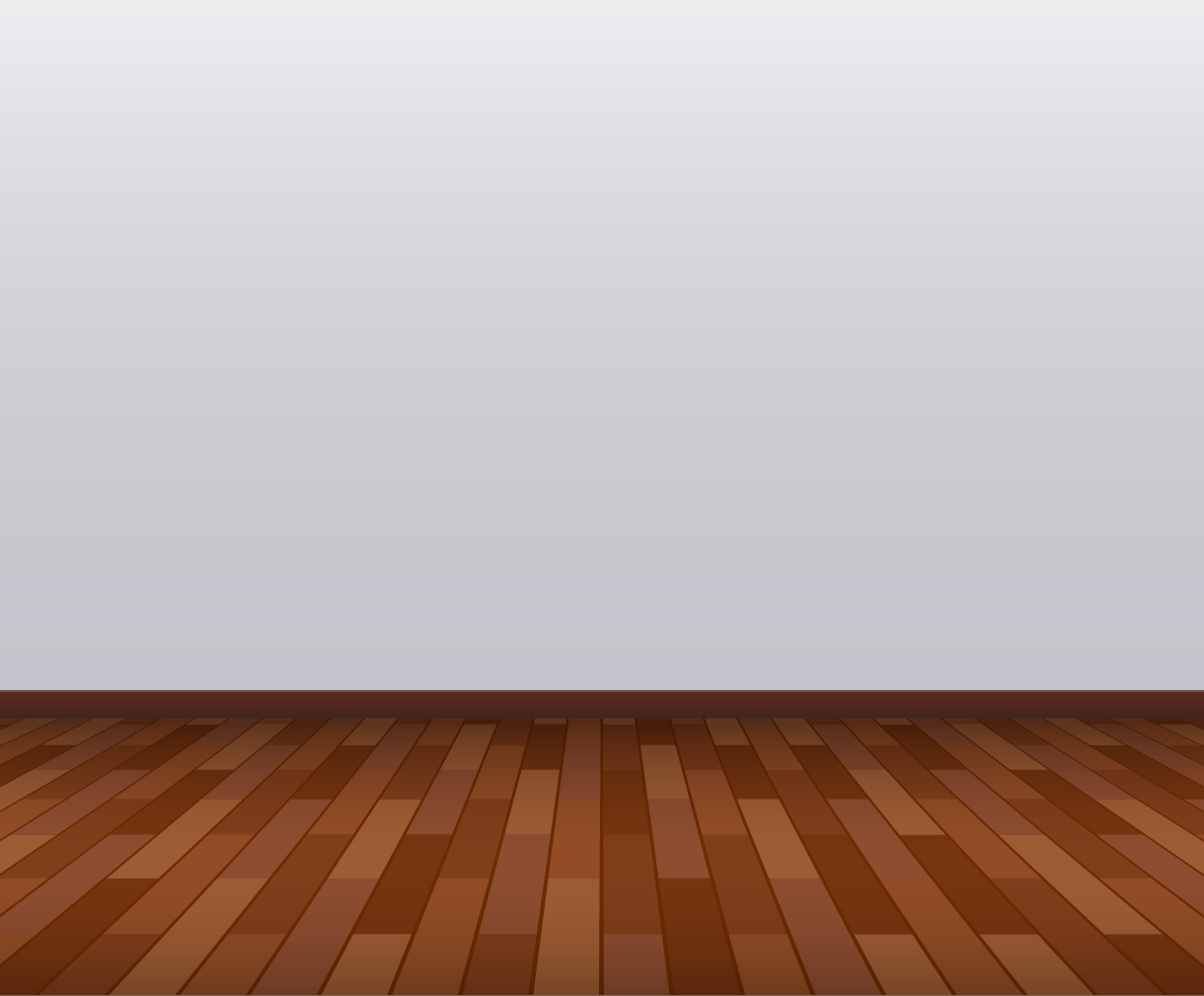 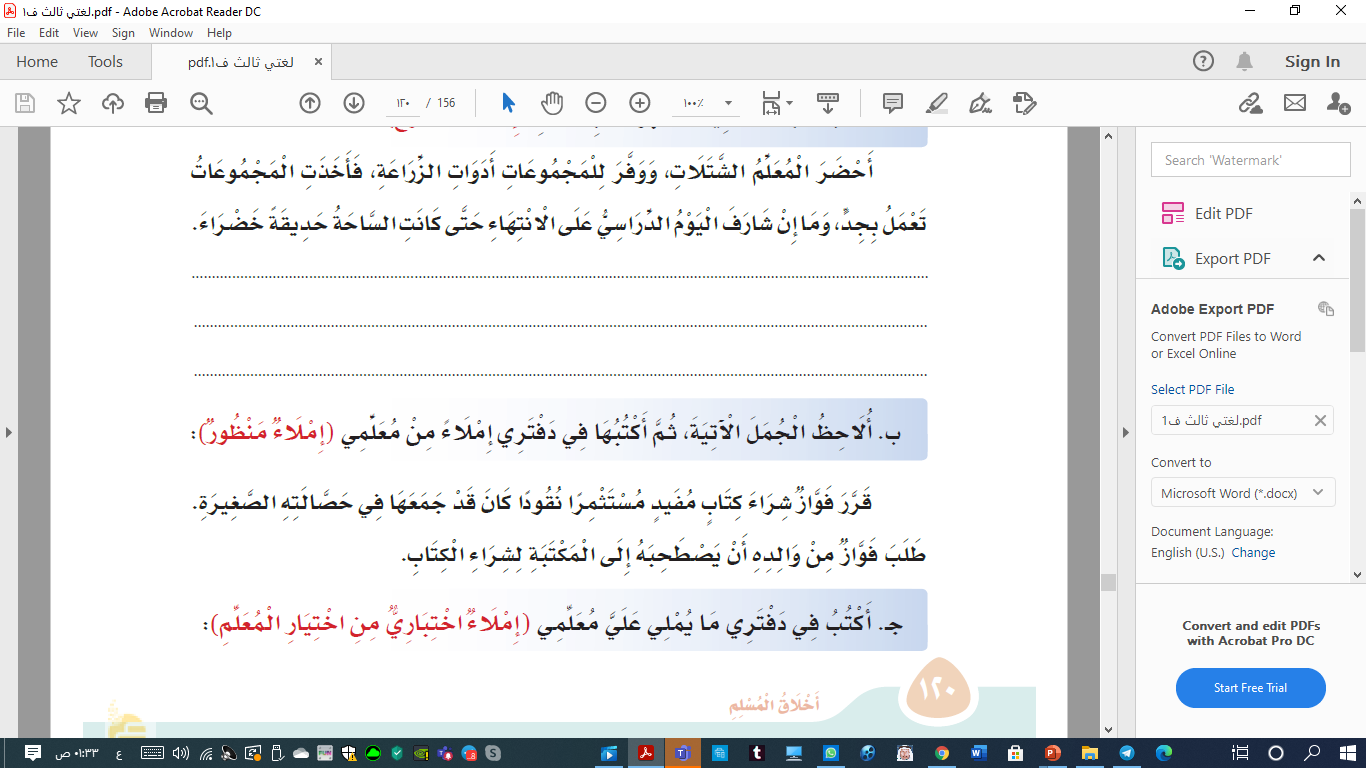 الــتَّـعَــاوُنُ خُـلُـقُ الْـمُـسْـلِـــم .
مَـا أَحْــوَجَ الْـفَـقِـيـرَ إِلَـى الـطَّـعَـام !
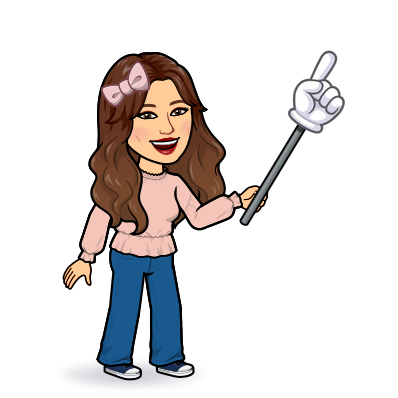 الـرَّسُـولُ صَـلَّى اللهُ عَـلَـيْـهِ وَسَـلَّـمَ

 قُـدْوَتُـنَـا فِـي الْأَخْــلاَق الْـحَـسَـنَــة .
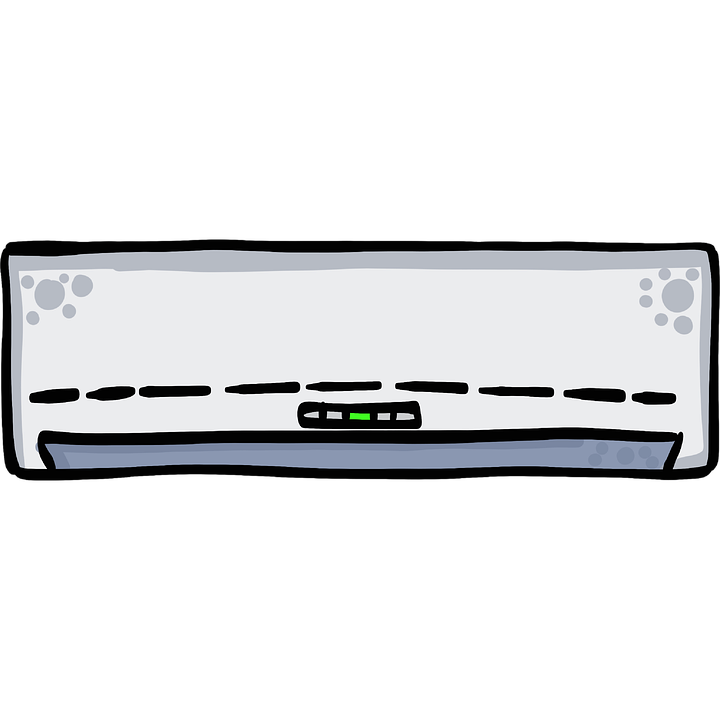 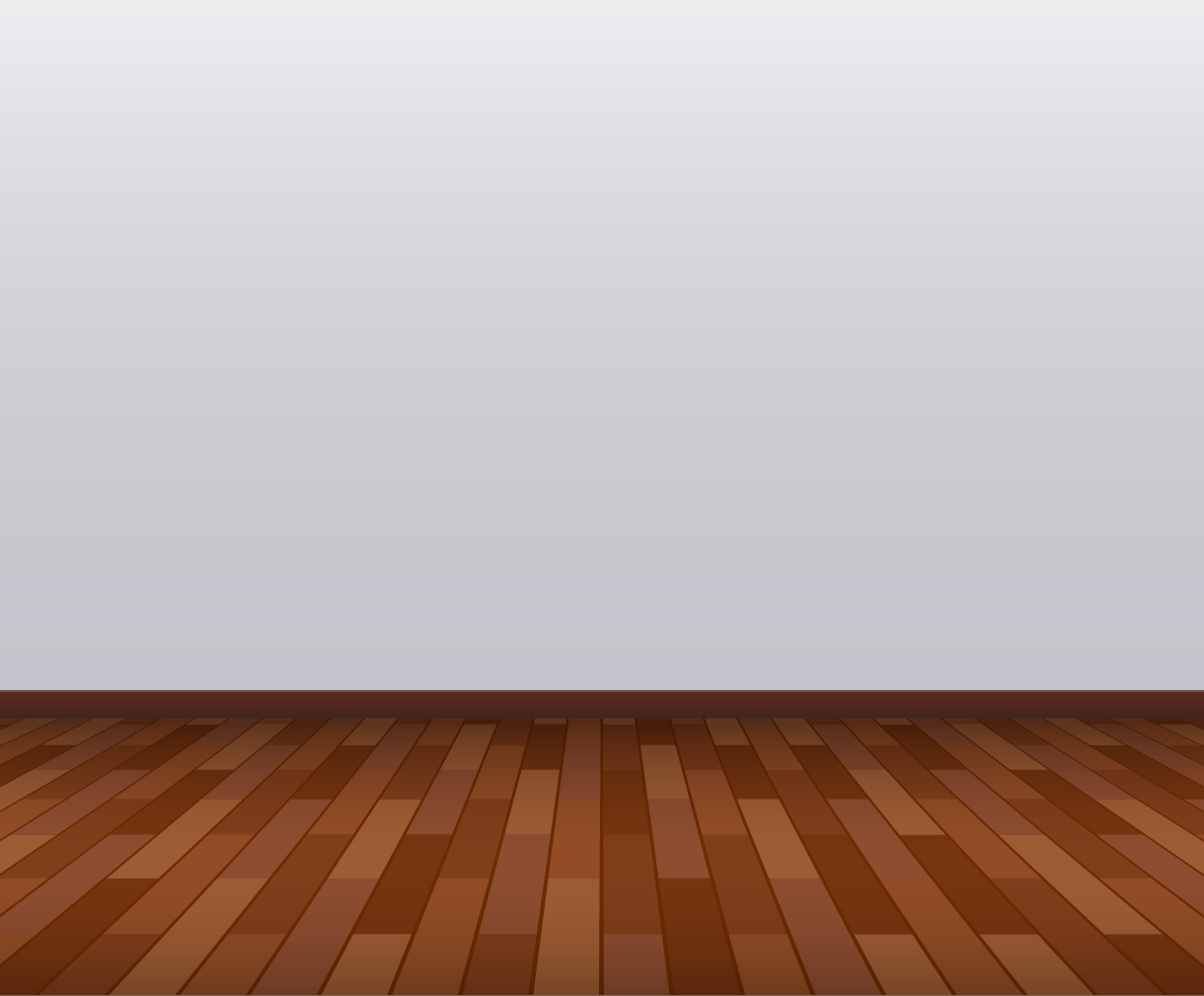 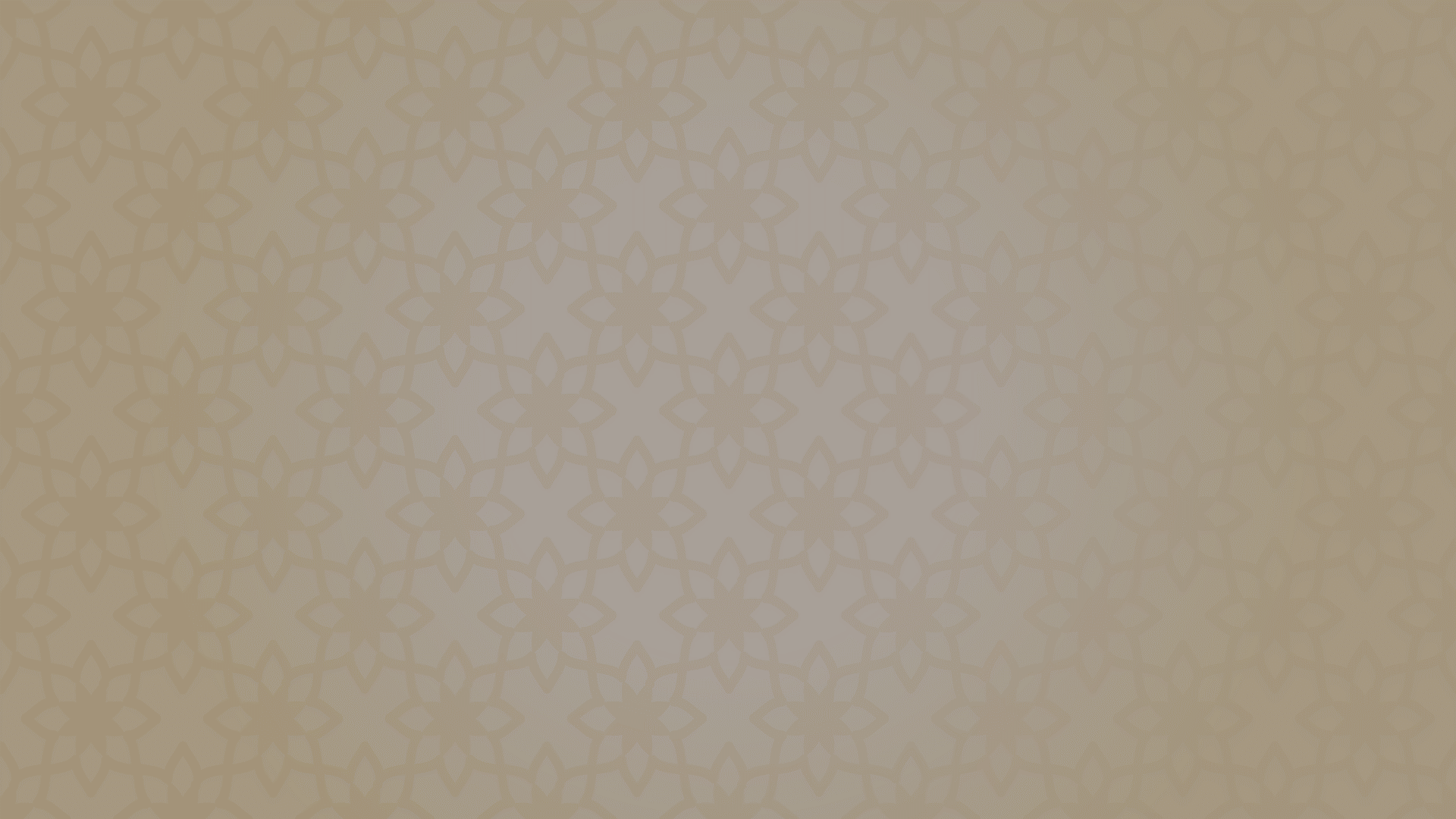 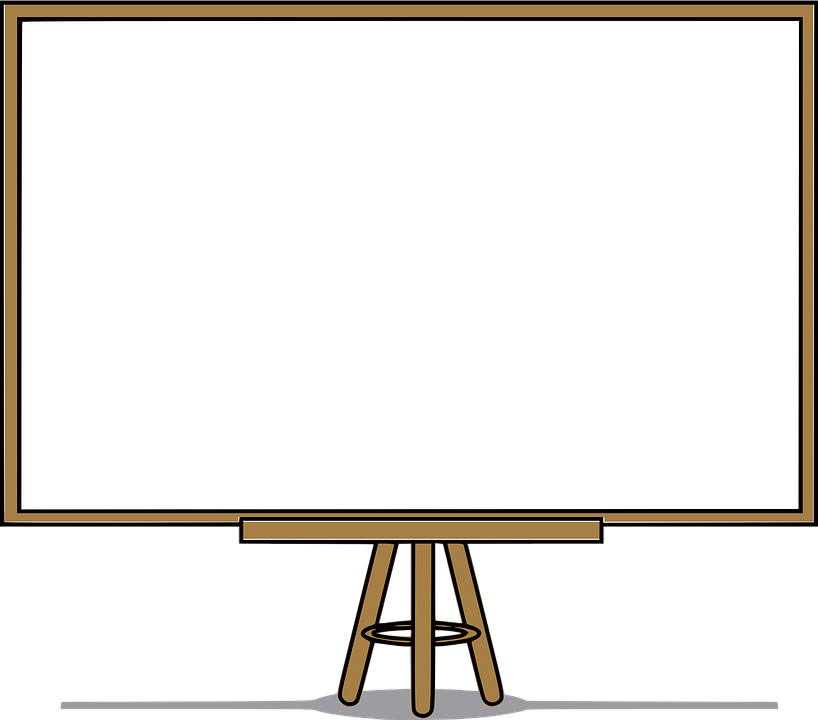 الواجب
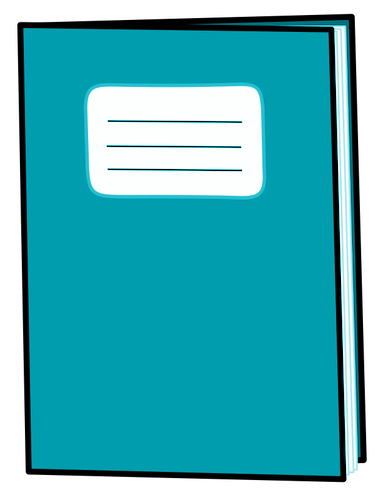 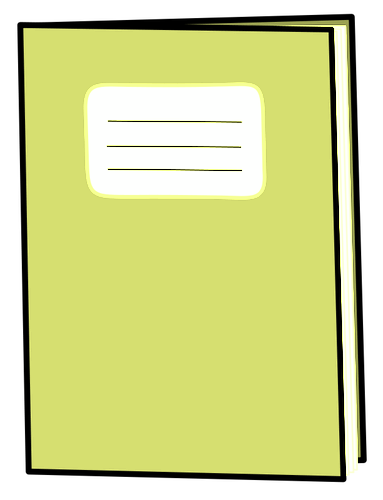 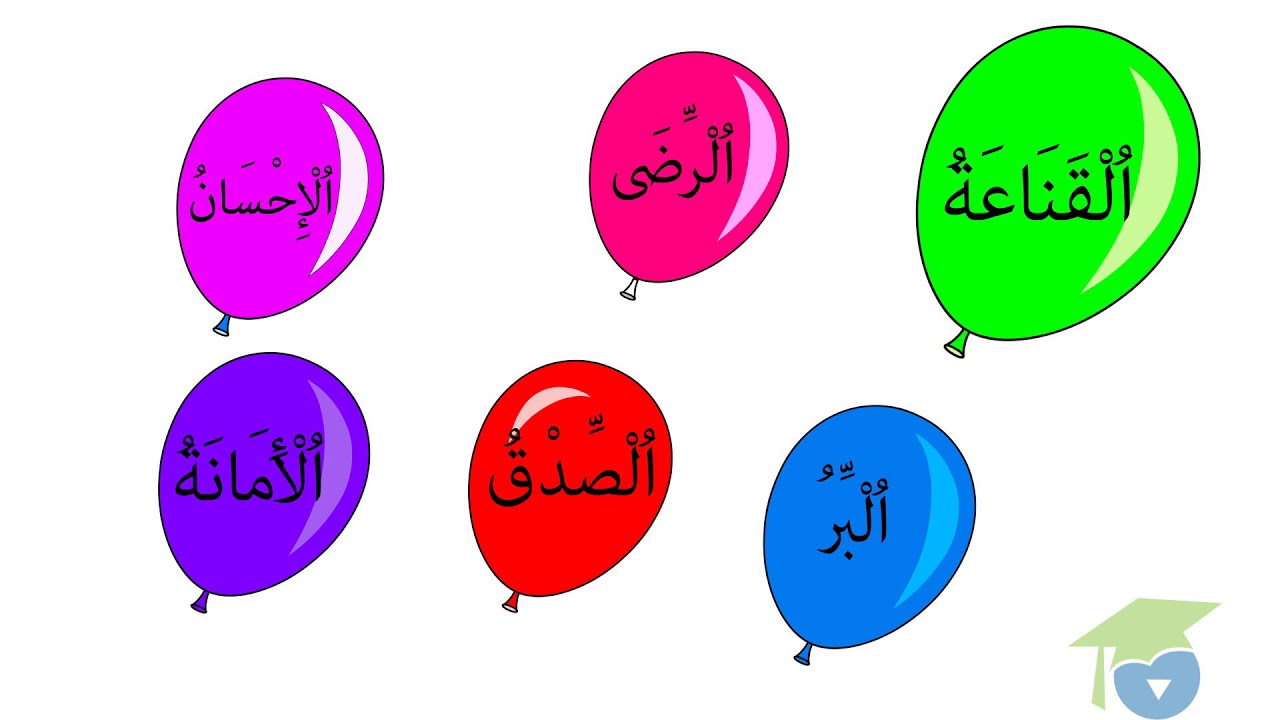 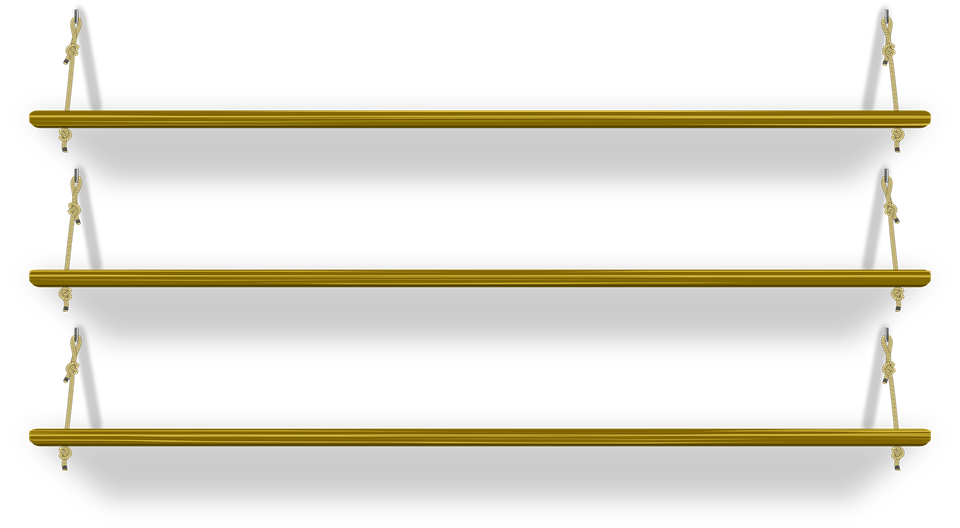 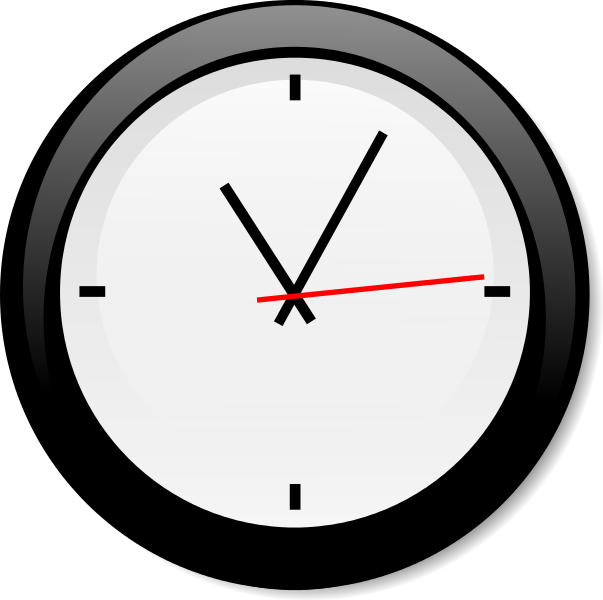 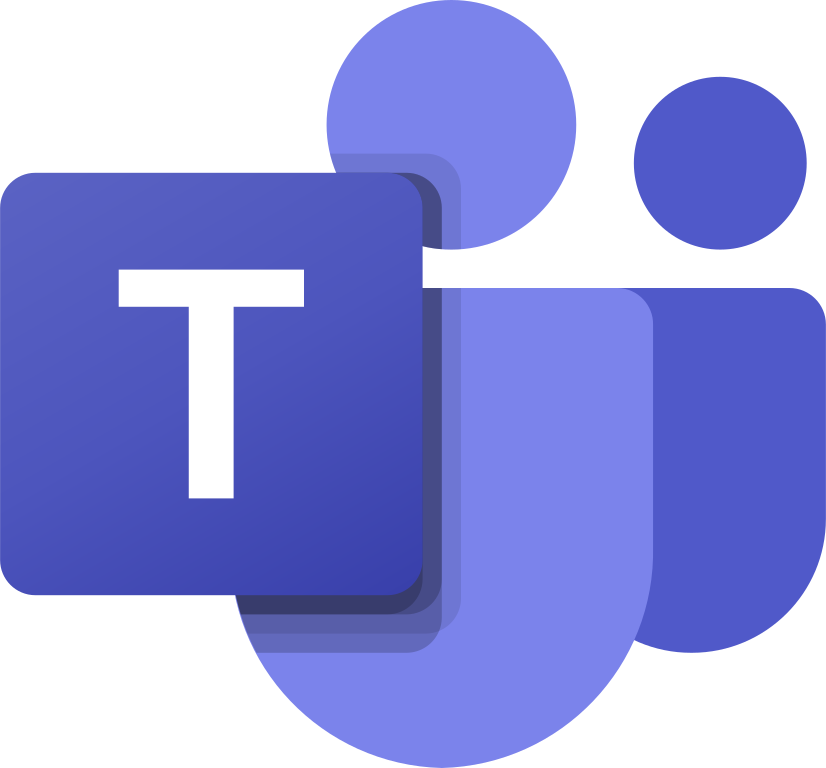 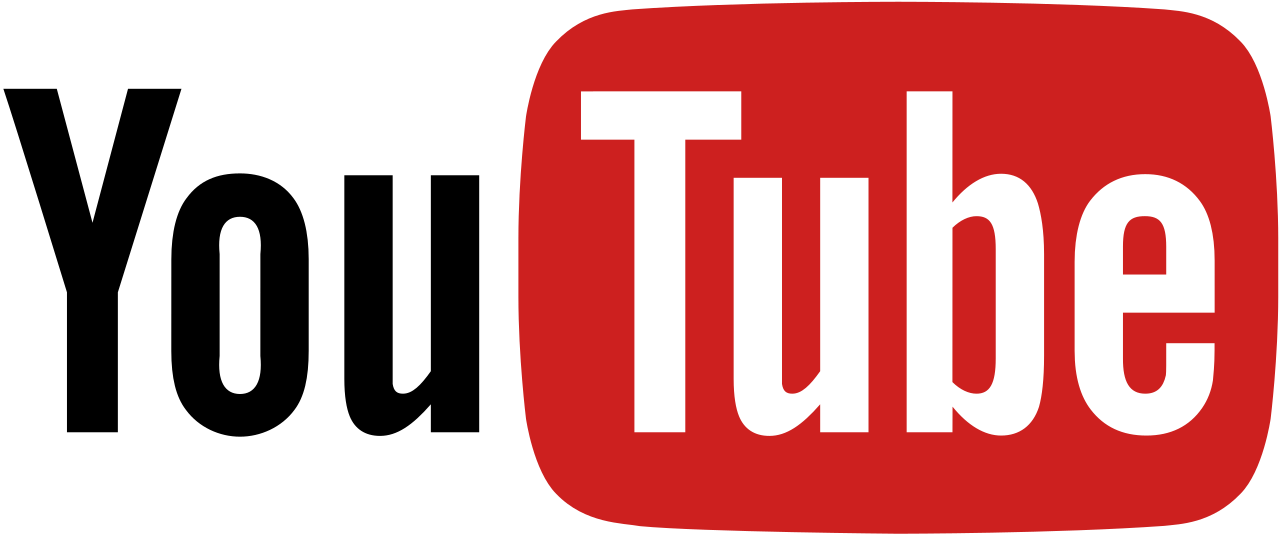 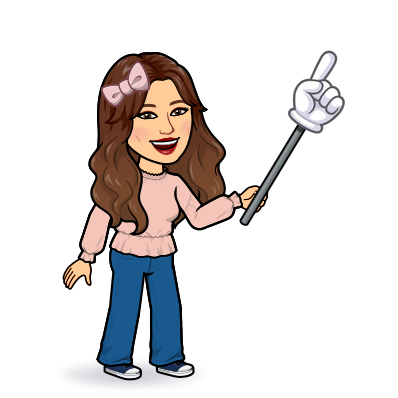 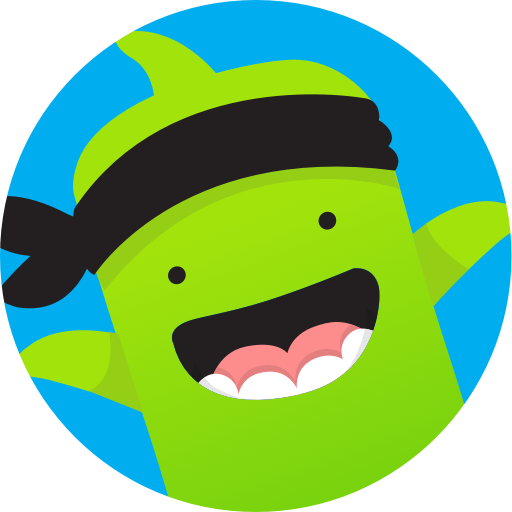 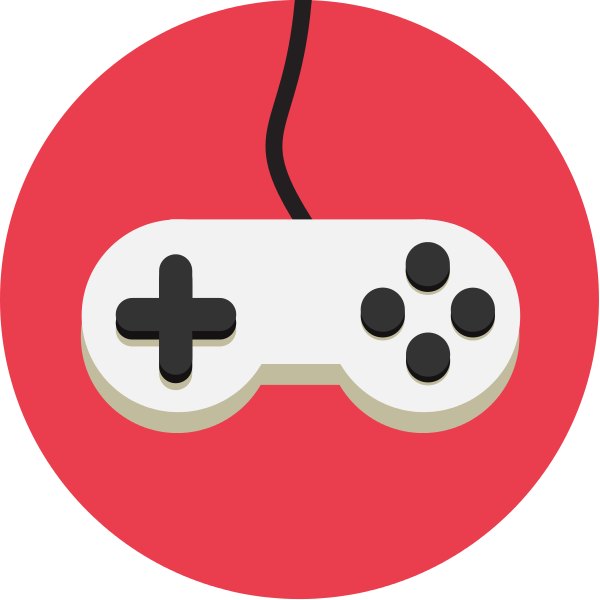 عمل خريطة ذهنية مبسطة 
لما تعلمتيه من وحدة أخلاق المسلم .
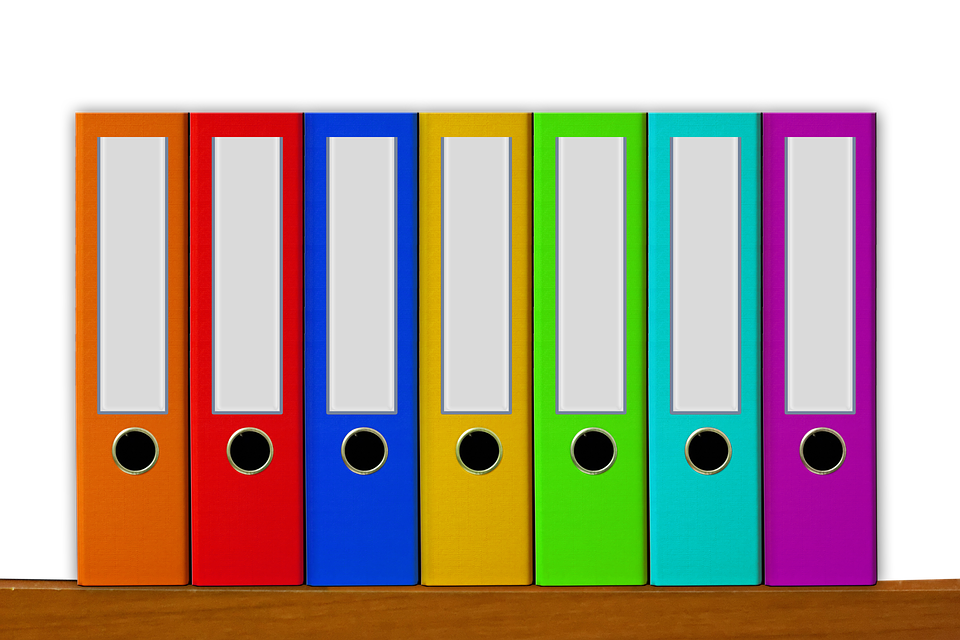 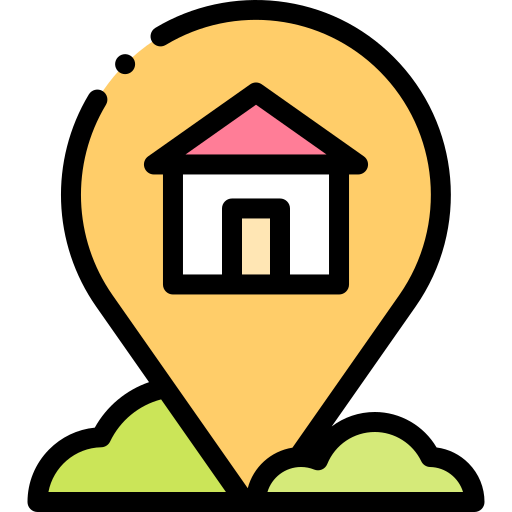 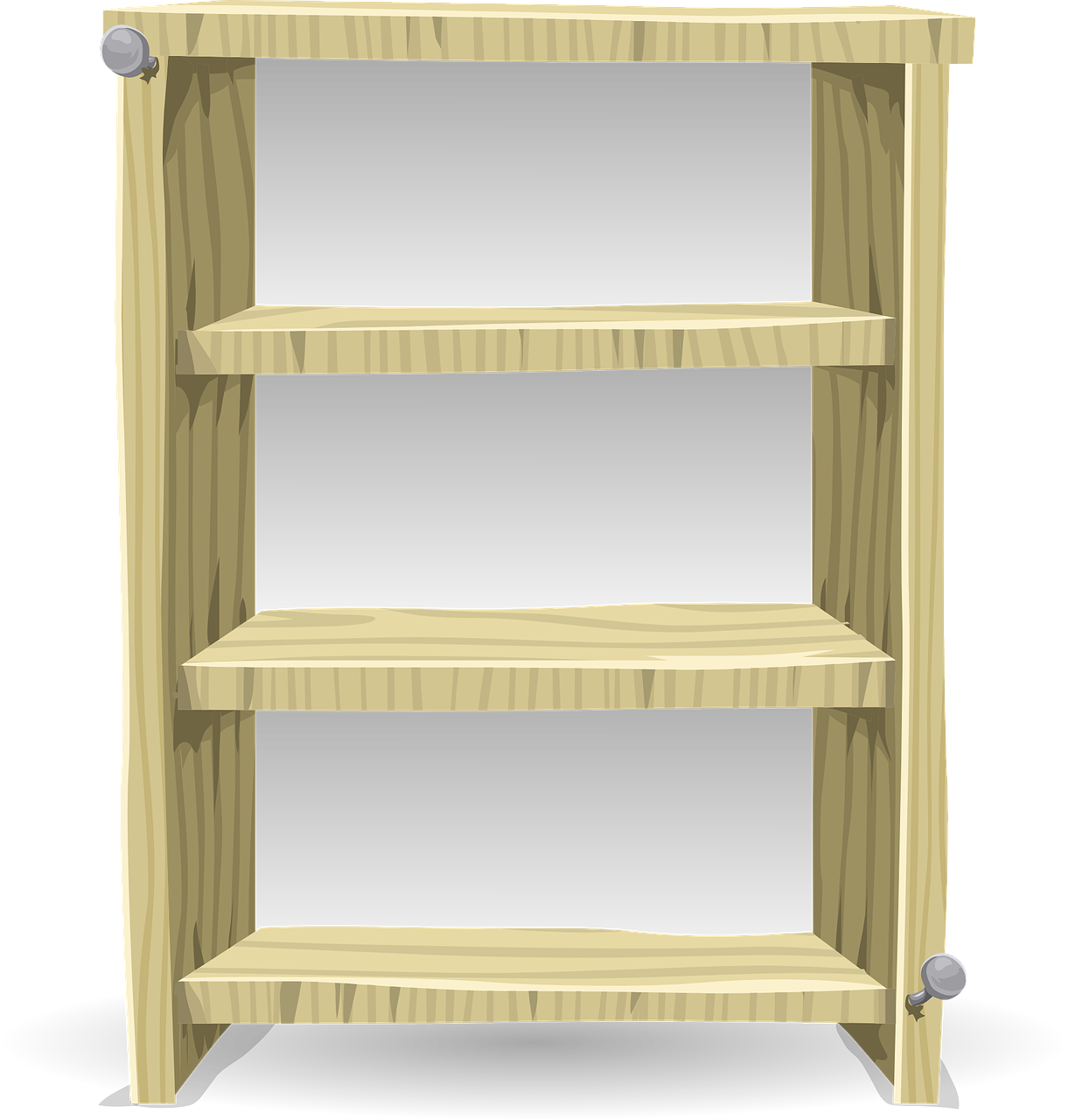 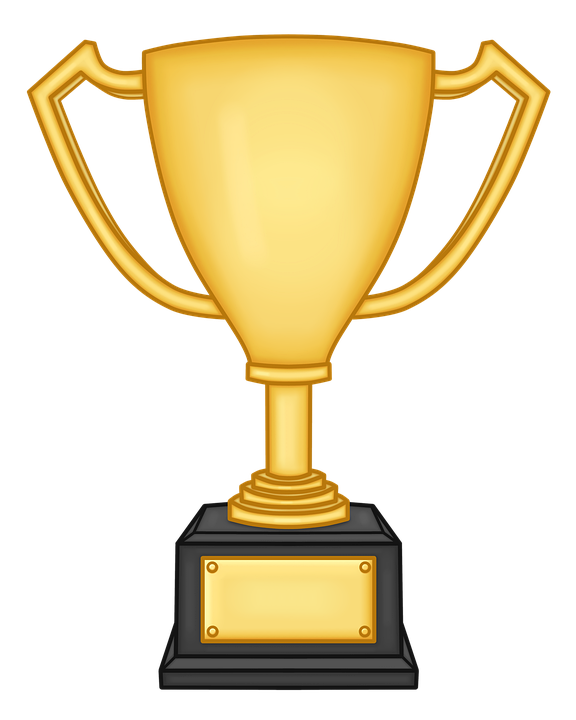 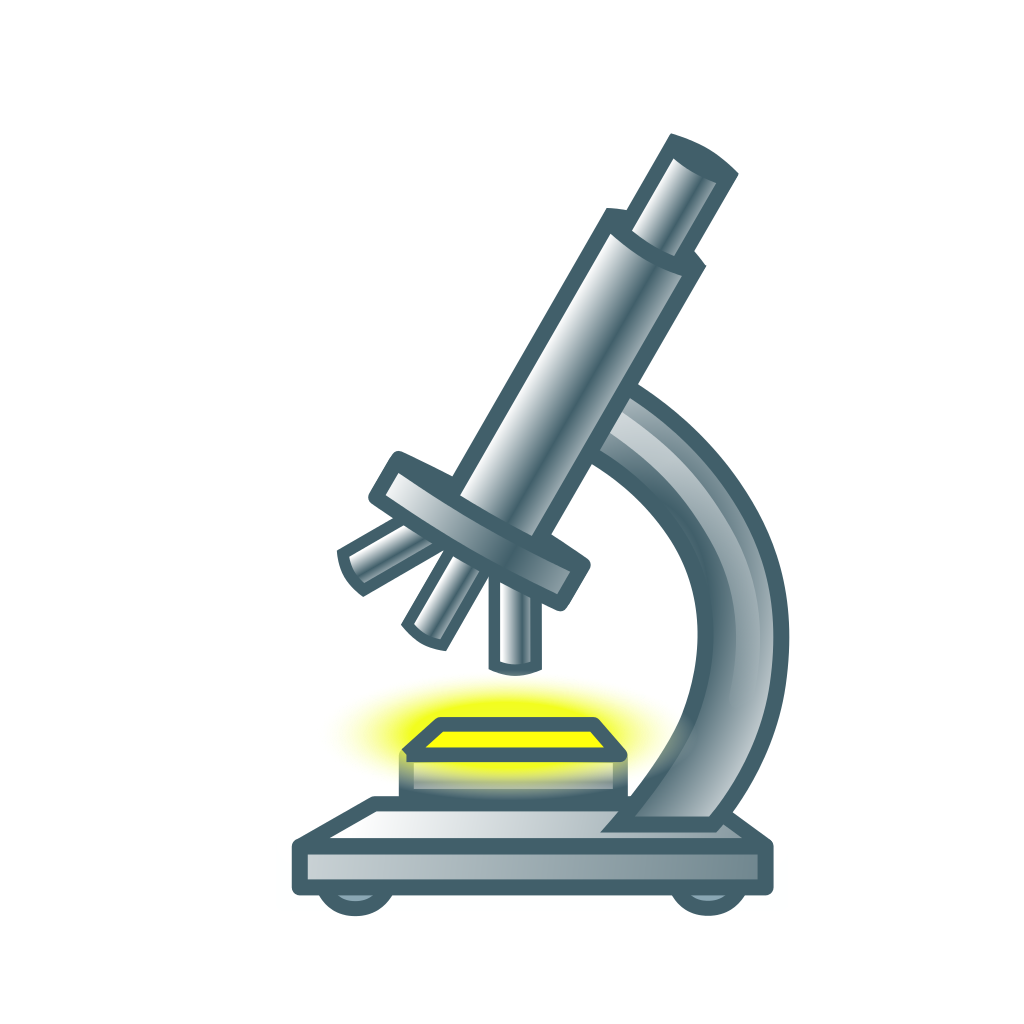 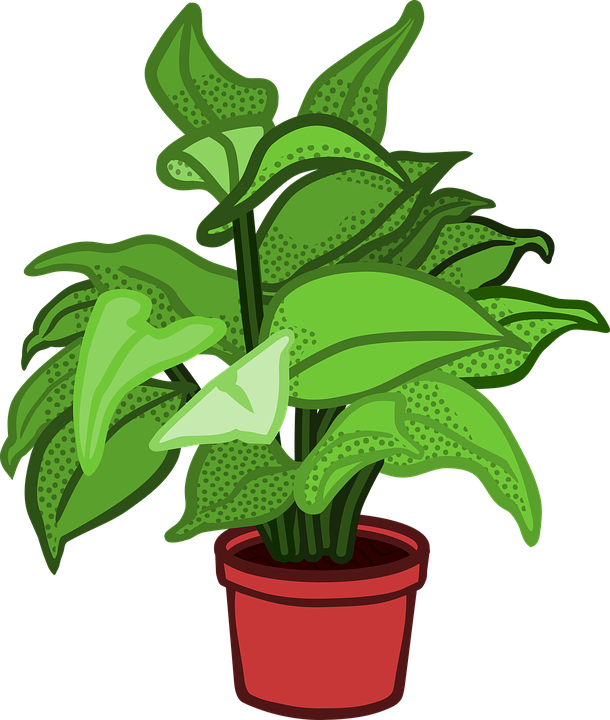 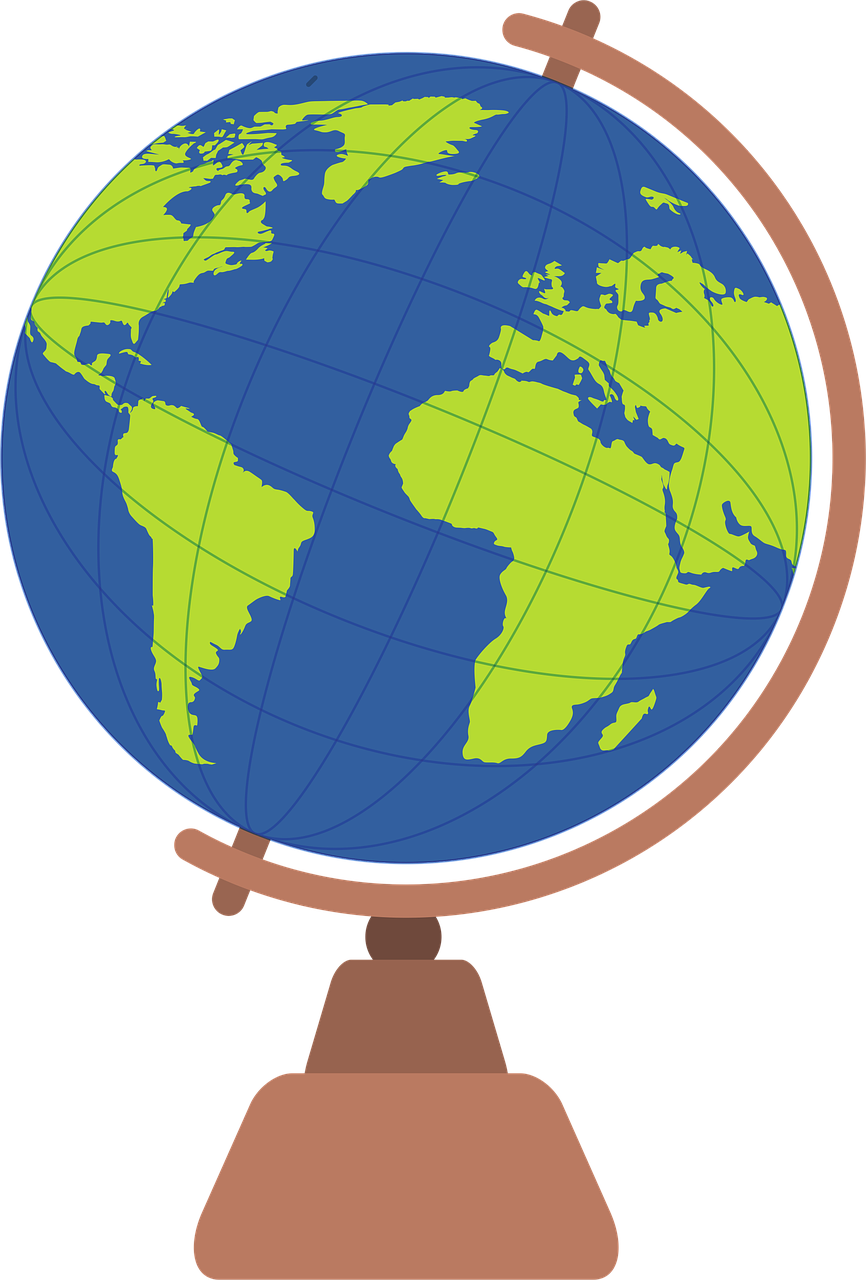 حل الواجب في المنصة
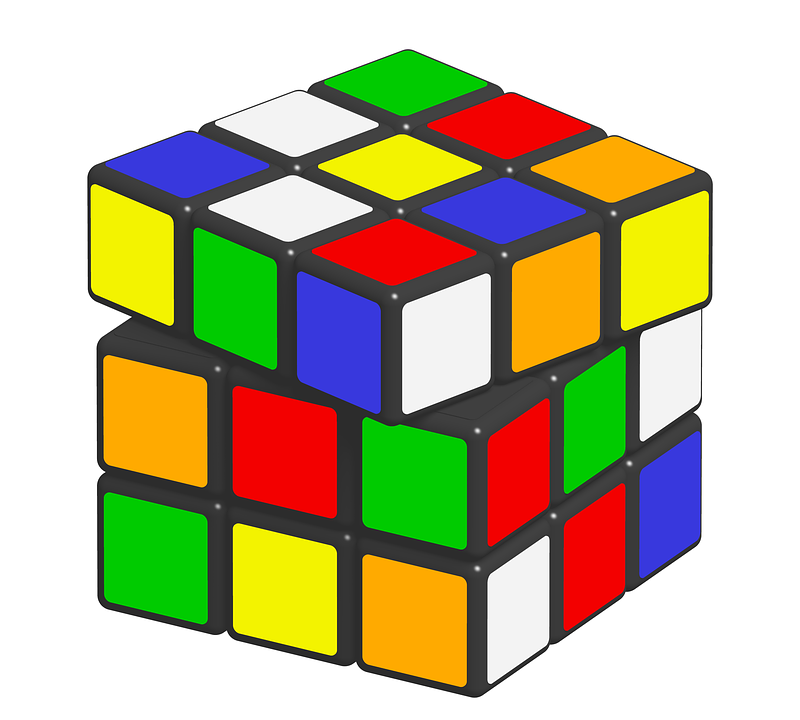 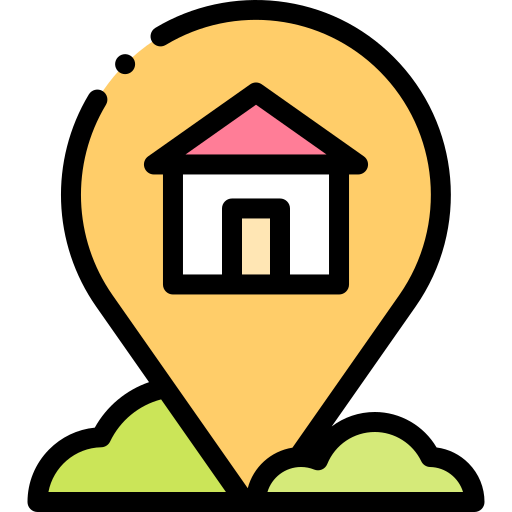 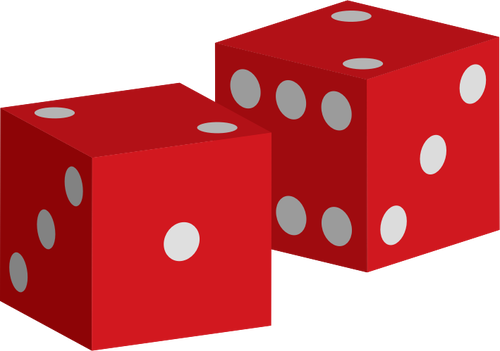